Приложение 1
к Перечню мероприятий (инвестиционных проектов) по проектированию, строительству и реконструкции объектов социальной инфраструктуры города Новосибирска
Фрагмент карты города Новосибирска
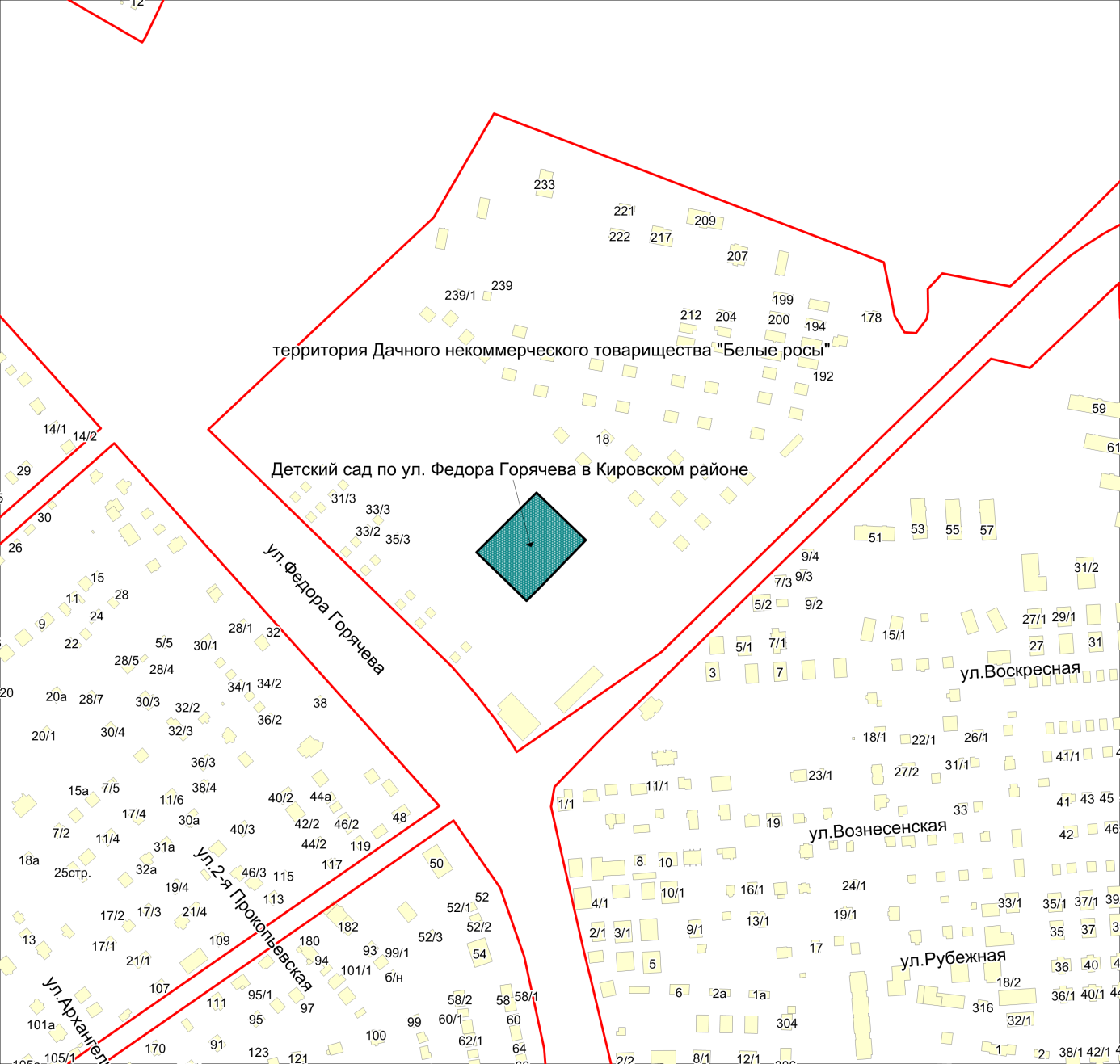 Масштаб 1:4500
____________________
Приложение 3
к Перечню мероприятий (инвестиционных проектов) по проектированию, строительству и реконструкции объектов социальной инфраструктуры города Новосибирска
Фрагмент карты города Новосибирска
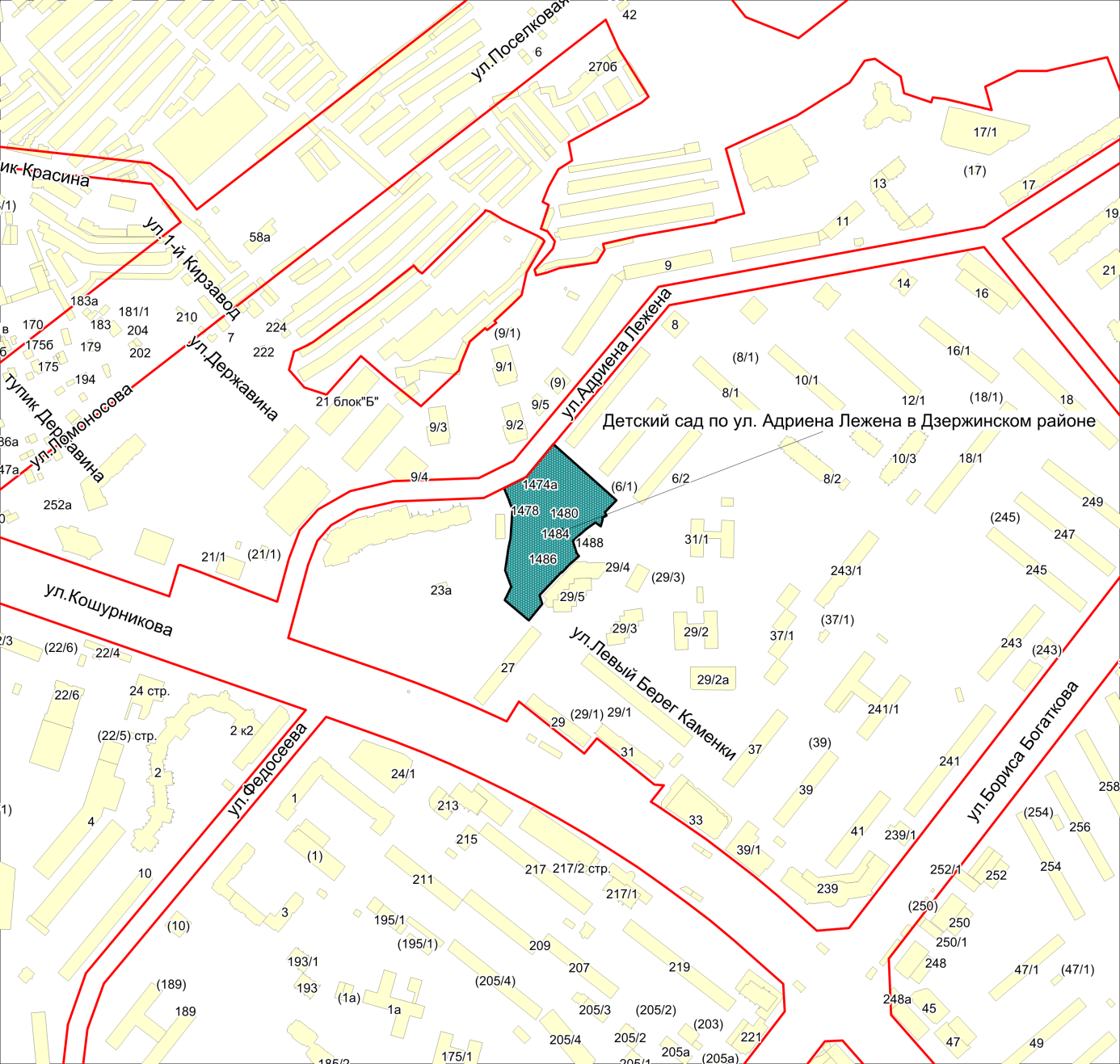 Масштаб 1:4500
____________________
Приложение 8
к Перечню мероприятий (инвестиционных проектов) по проектированию, строительству и реконструкции объектов социальной инфраструктуры города Новосибирска
Фрагмент карты города Новосибирска
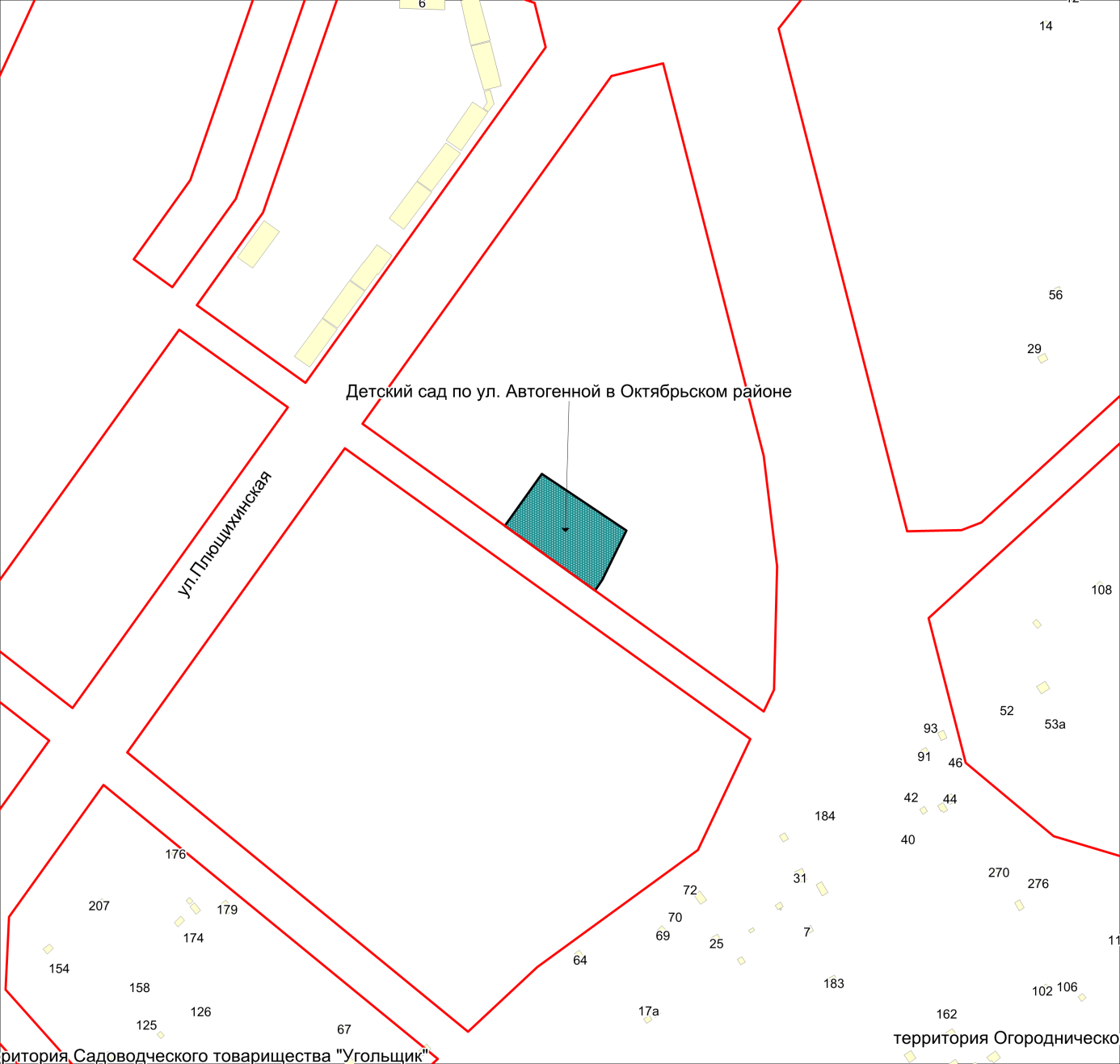 Масштаб 1:4500
____________________
Приложение 10
к Перечню мероприятий (инвестиционных проектов) по проектированию, строительству и реконструкции объектов социальной инфраструктуры города Новосибирска
Фрагмент карты города Новосибирска
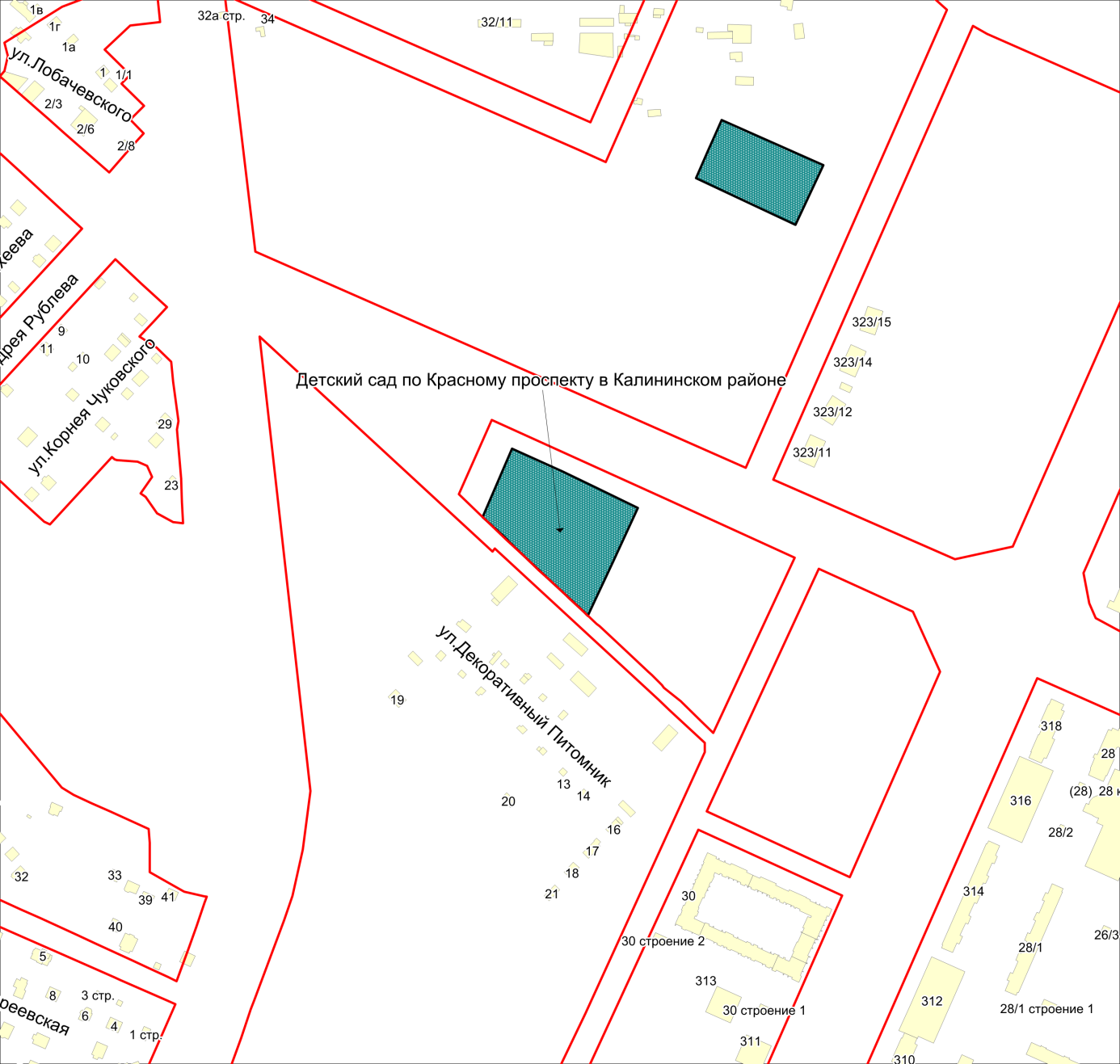 Масштаб 1:4500
____________________
Приложение 11
к Перечню мероприятий (инвестиционных проектов) по проектированию, строительству и реконструкции объектов социальной инфраструктуры города Новосибирска
Фрагмент карты города Новосибирска
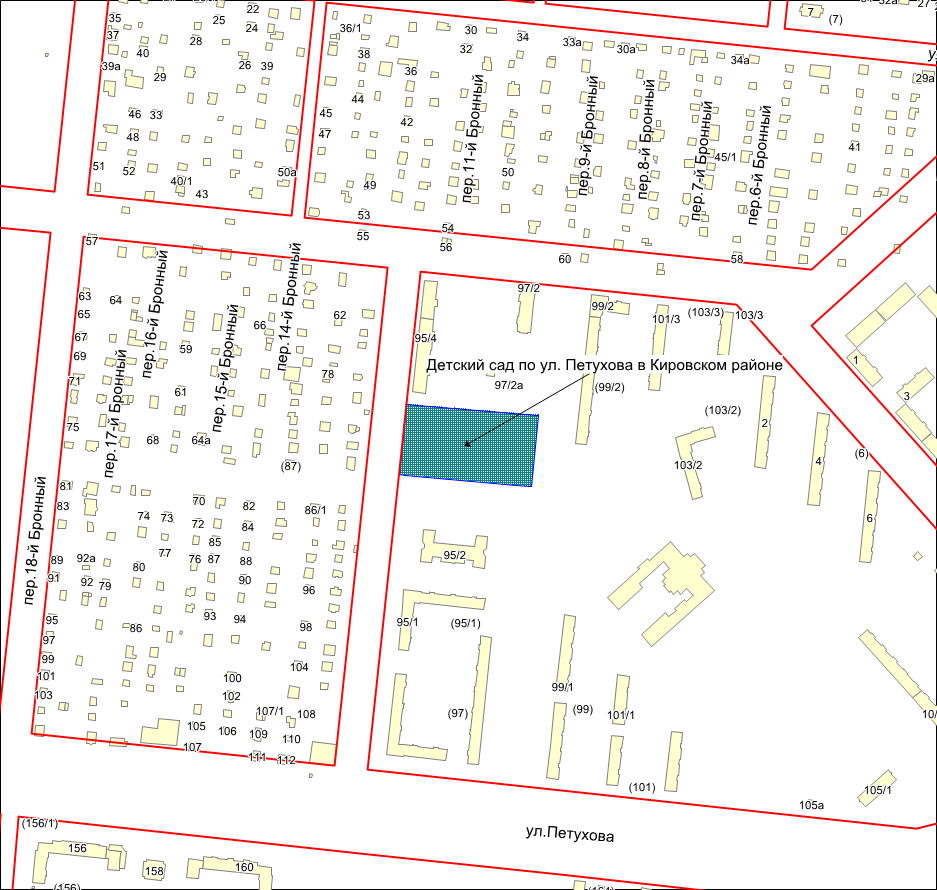 Масштаб 1:4500
____________________
Приложение 13
к Перечню мероприятий (инвестиционных проектов) по проектированию, строительству и реконструкции объектов социальной инфраструктуры города Новосибирска
Фрагмент карты города Новосибирска
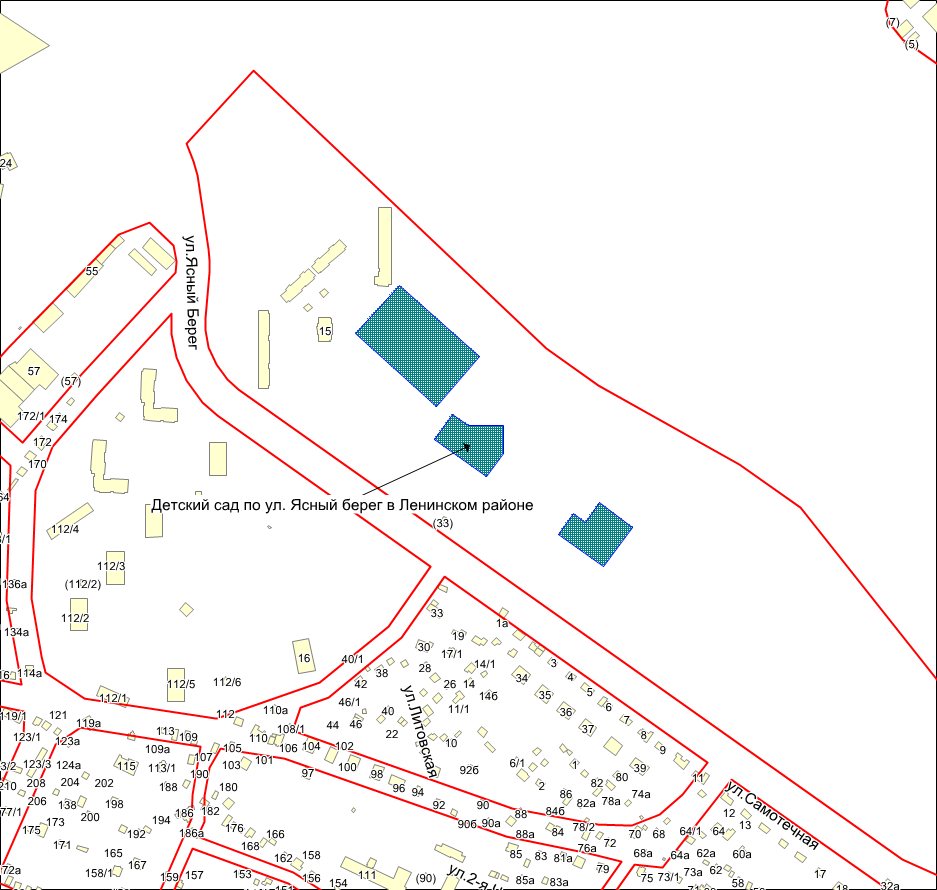 Масштаб 1:4500
____________________
Приложение 19
к Перечню мероприятий (инвестиционных проектов) по проектированию, строительству и реконструкции объектов социальной инфраструктуры города Новосибирска
Фрагмент карты города Новосибирска
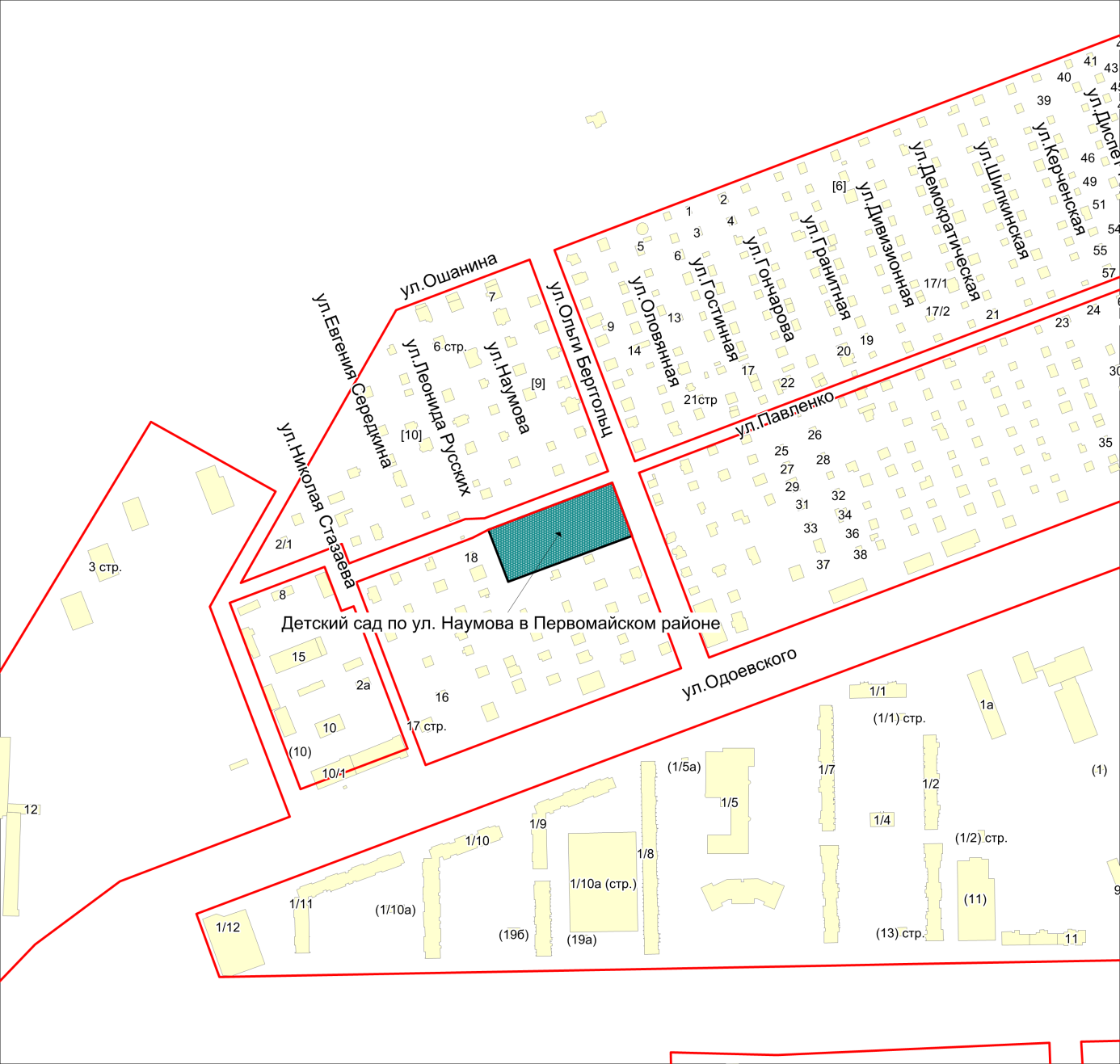 Масштаб 1:4500
____________________
Приложение 24
к Перечню мероприятий (инвестиционных проектов) по проектированию, строительству и реконструкции объектов социальной инфраструктуры города Новосибирска
Фрагмент карты города Новосибирска
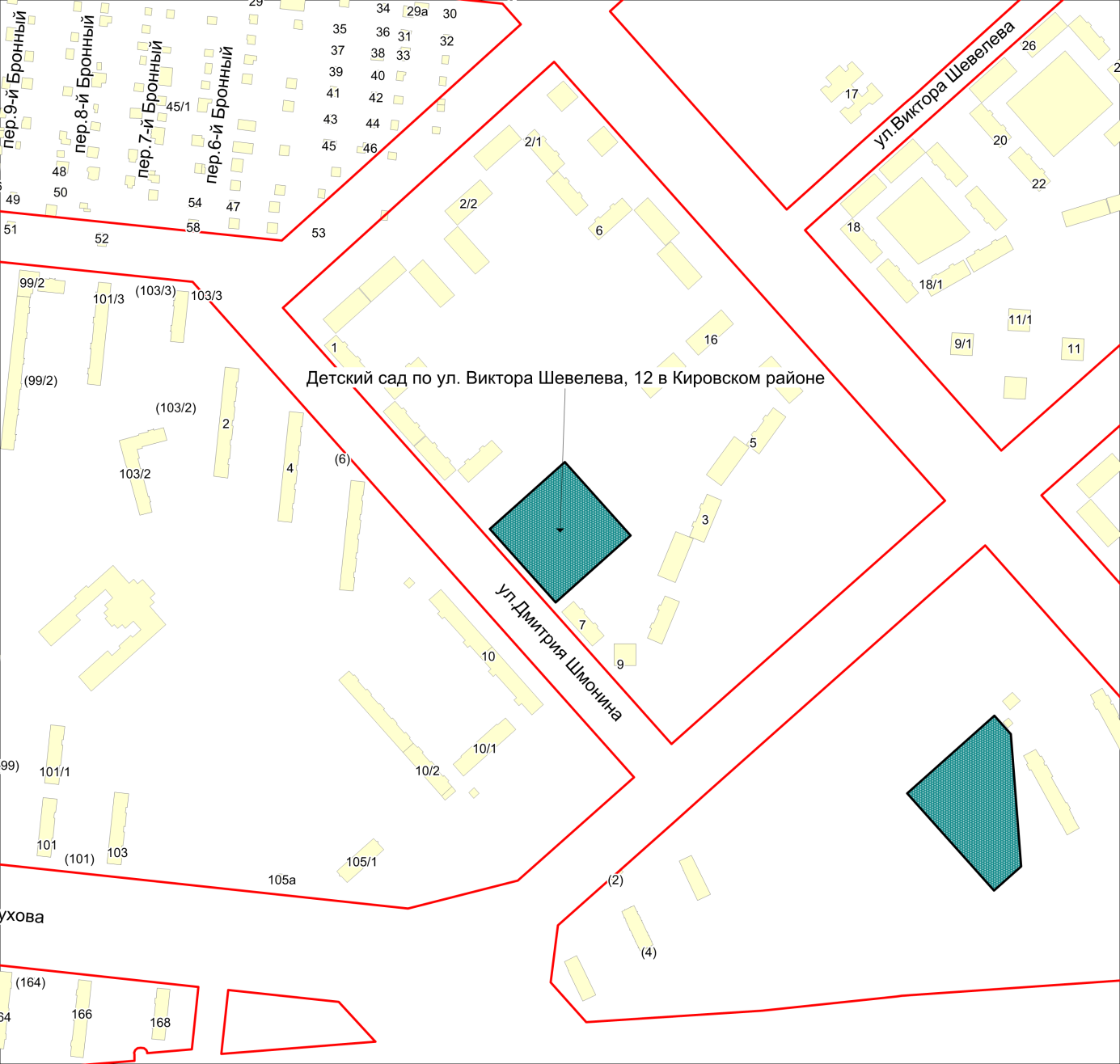 Масштаб 1:4500
____________________
Приложение 25
к Перечню мероприятий (инвестиционных проектов) по проектированию, строительству и реконструкции объектов социальной инфраструктуры города Новосибирска
Фрагмент карты города Новосибирска
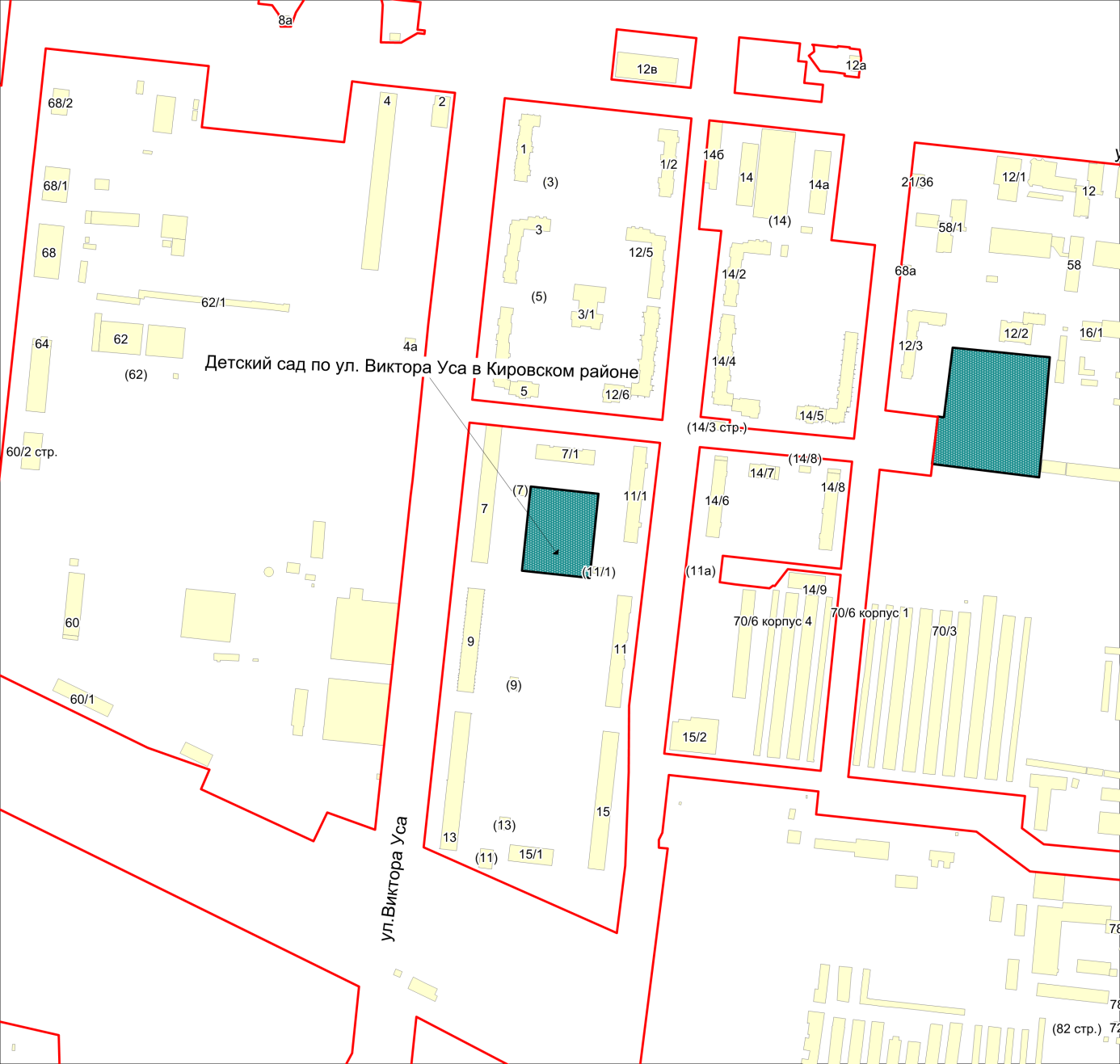 Масштаб 1:4500
____________________
Приложение 26
к Перечню мероприятий (инвестиционных проектов) по проектированию, строительству и реконструкции объектов социальной инфраструктуры города Новосибирска
Фрагмент карты города Новосибирска
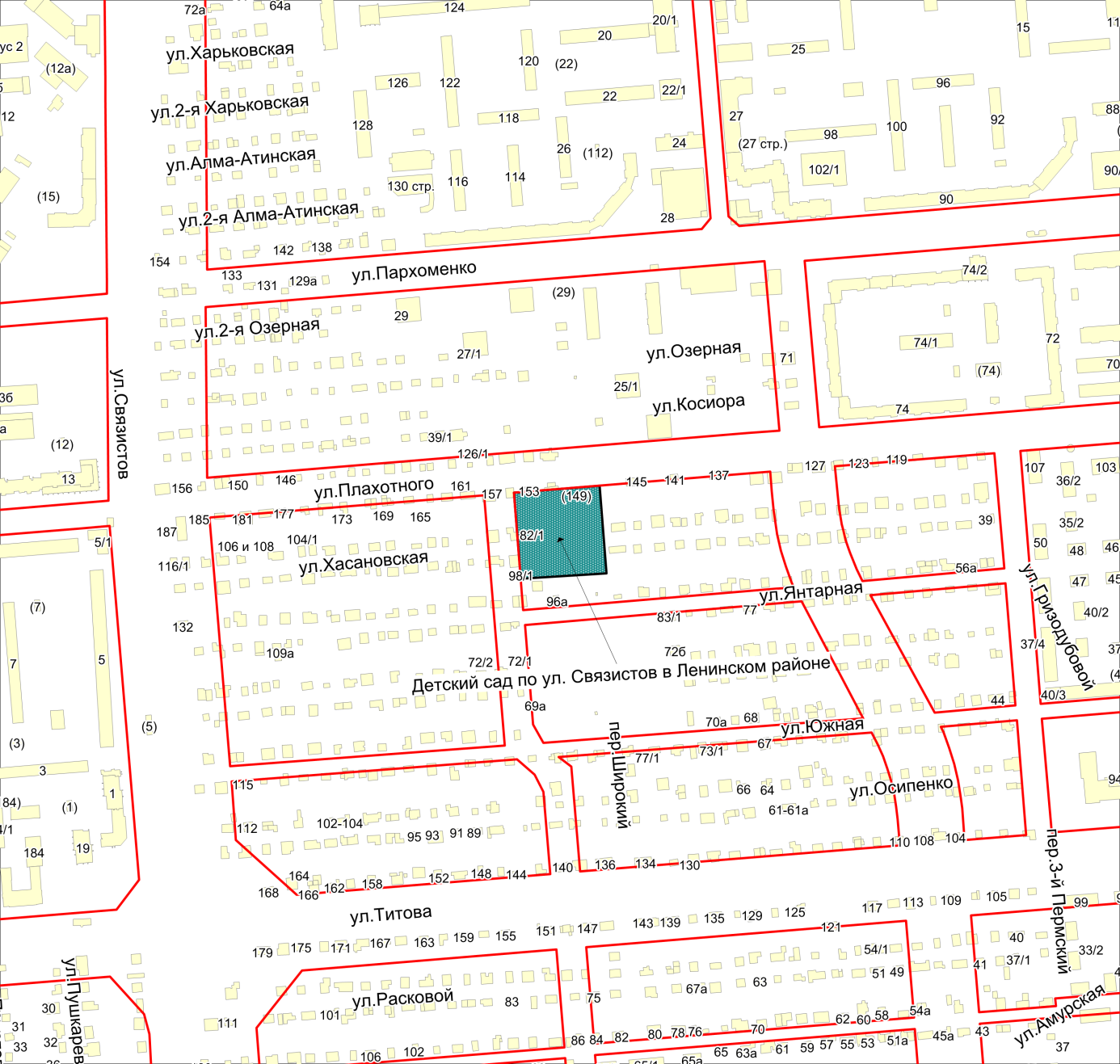 Масштаб 1:4500
____________________
Приложение 28
к Перечню мероприятий (инвестиционных проектов) по проектированию, строительству и реконструкции объектов социальной инфраструктуры города Новосибирска
Фрагмент карты города Новосибирска
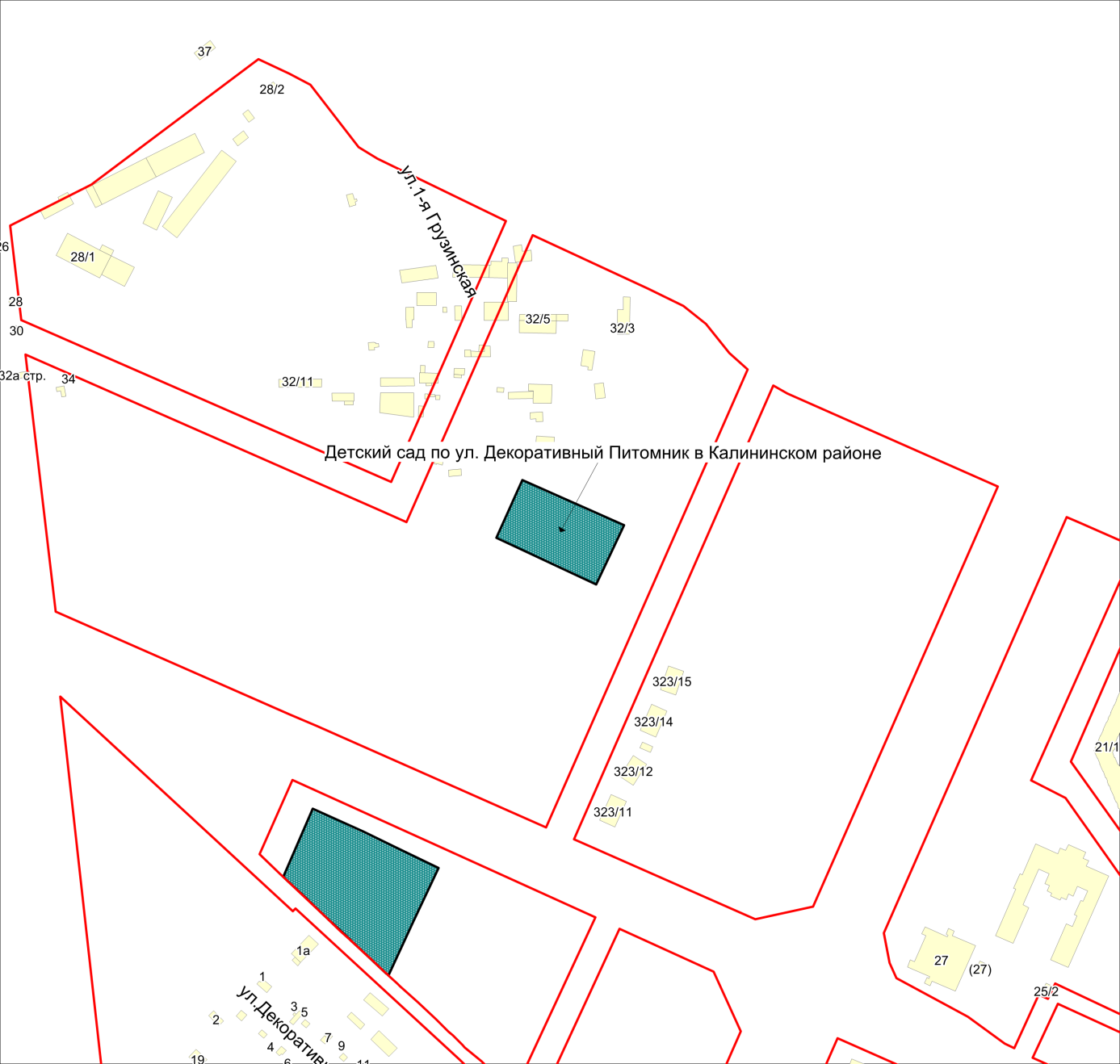 Масштаб 1:4500
____________________
Приложение 33
к Перечню мероприятий (инвестиционных проектов) по проектированию, строительству и реконструкции объектов социальной инфраструктуры города Новосибирска
Фрагмент карты города Новосибирска
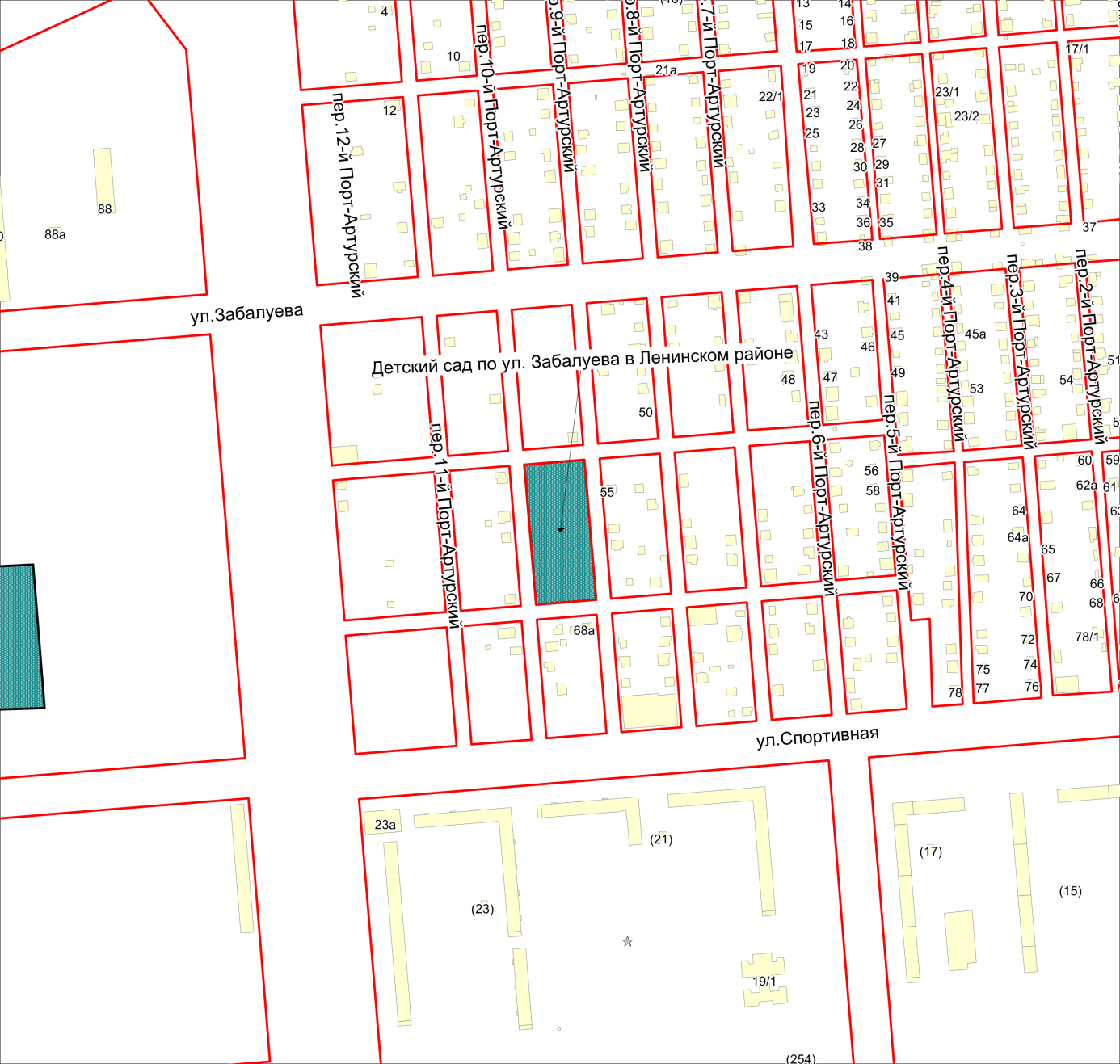 Масштаб 1:4500
____________________
Приложение 43
к Перечню мероприятий (инвестиционных проектов) по проектированию, строительству и реконструкции объектов социальной инфраструктуры города Новосибирска
Фрагмент карты города Новосибирска
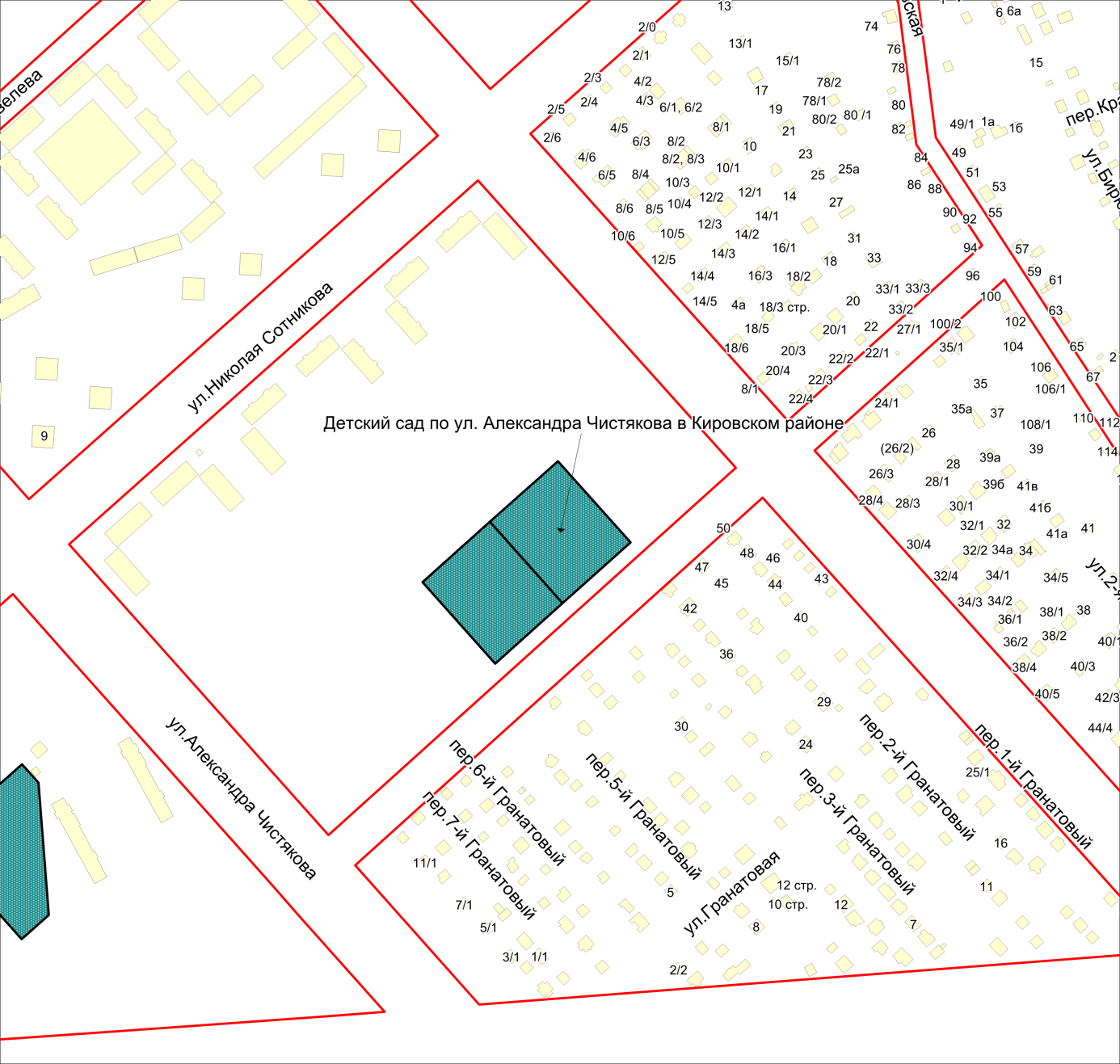 Масштаб 1:4500
____________________
Приложение 44
к Перечню мероприятий (инвестиционных проектов) по проектированию, строительству и реконструкции объектов социальной инфраструктуры города Новосибирска
Фрагмент карты города Новосибирска
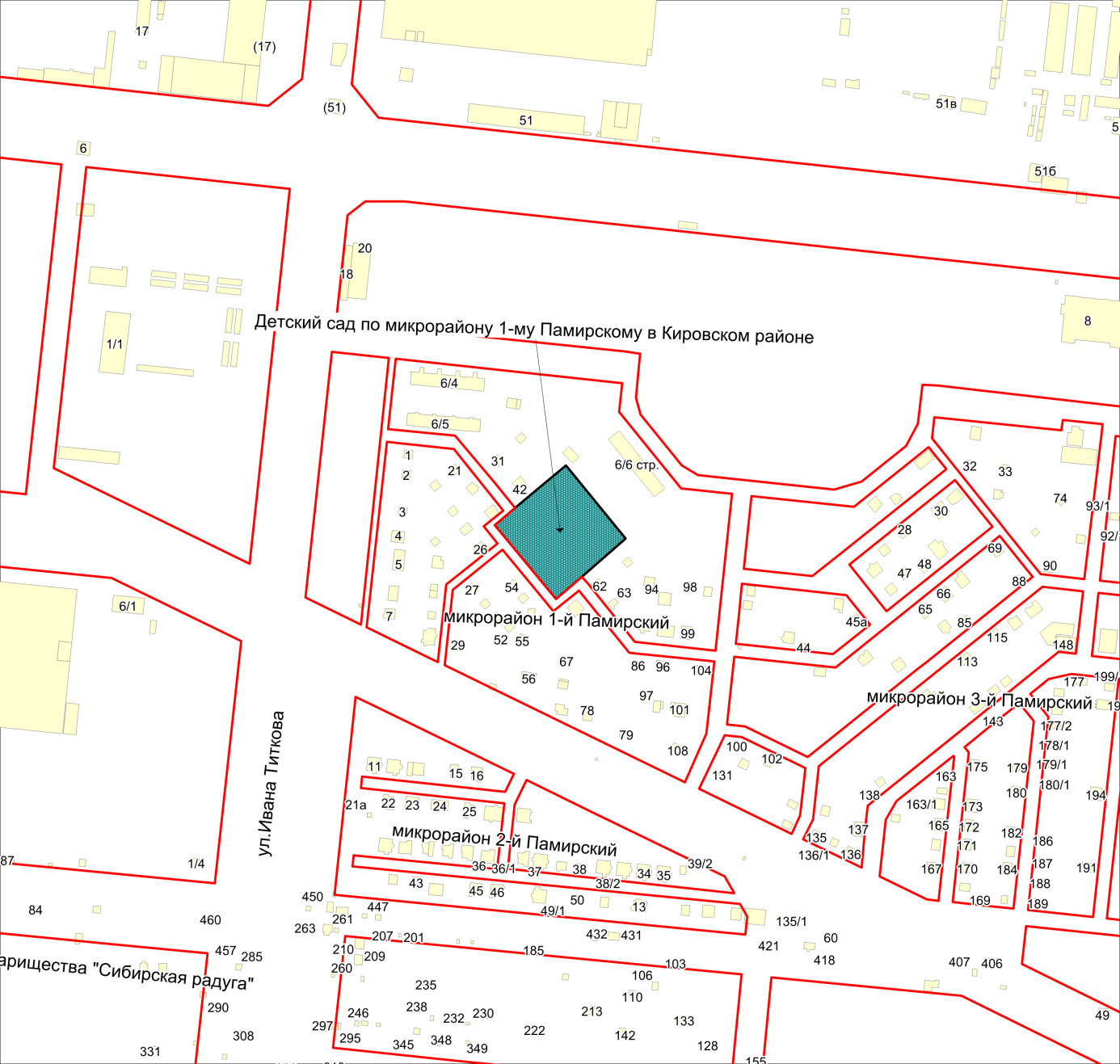 Масштаб 1:4500
____________________
Приложение 56
к Перечню мероприятий (инвестиционных проектов) по проектированию, строительству и реконструкции объектов социальной инфраструктуры города Новосибирска
Фрагмент карты города Новосибирска
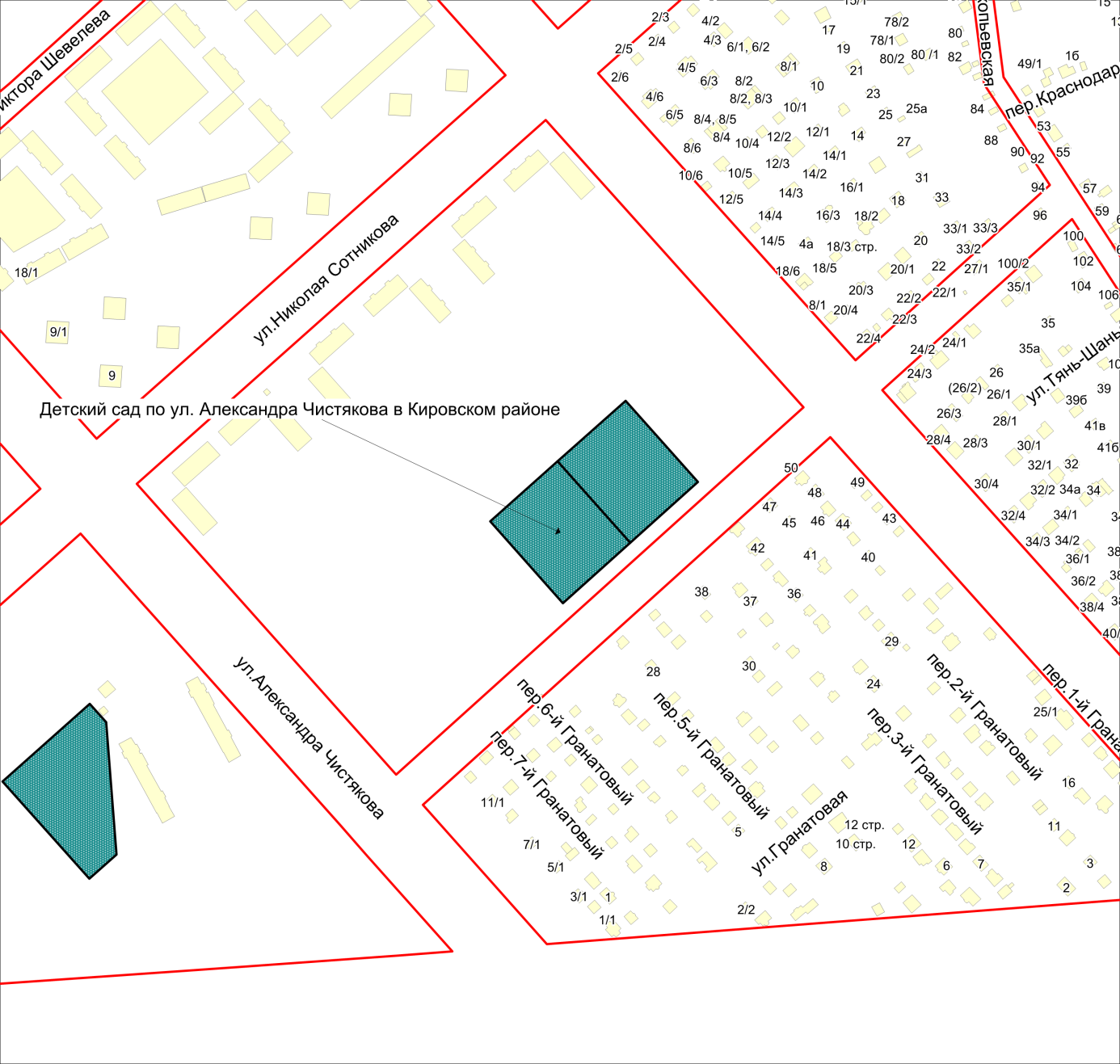 Масштаб 1:4500
____________________
Приложение 57
к Перечню мероприятий (инвестиционных проектов) по проектированию, строительству и реконструкции объектов социальной инфраструктуры города Новосибирска
Фрагмент карты города Новосибирска
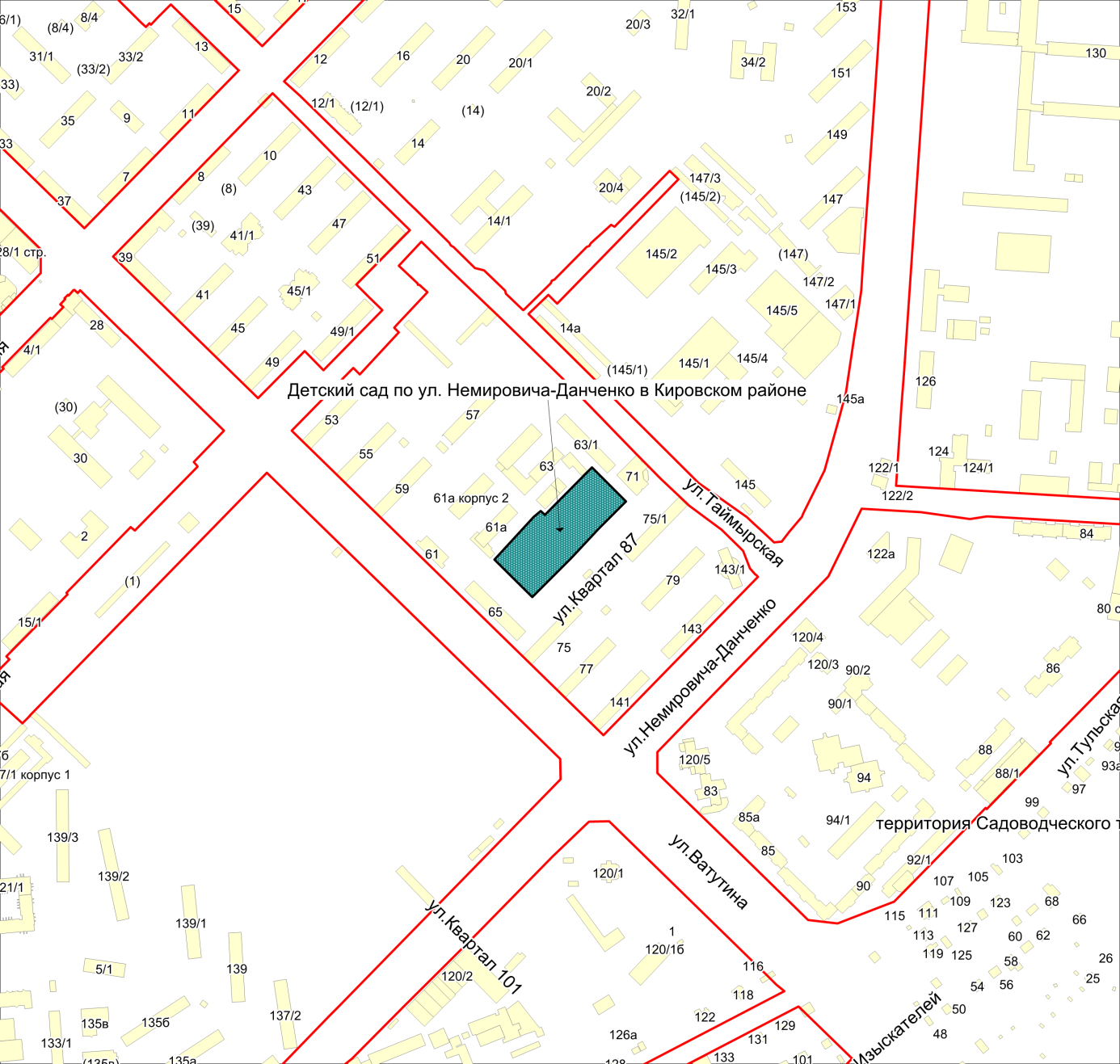 Масштаб 1:4500
____________________
Приложение 62
к Перечню мероприятий (инвестиционных проектов) по проектированию, строительству и реконструкции объектов социальной инфраструктуры города Новосибирска
Фрагмент карты города Новосибирска
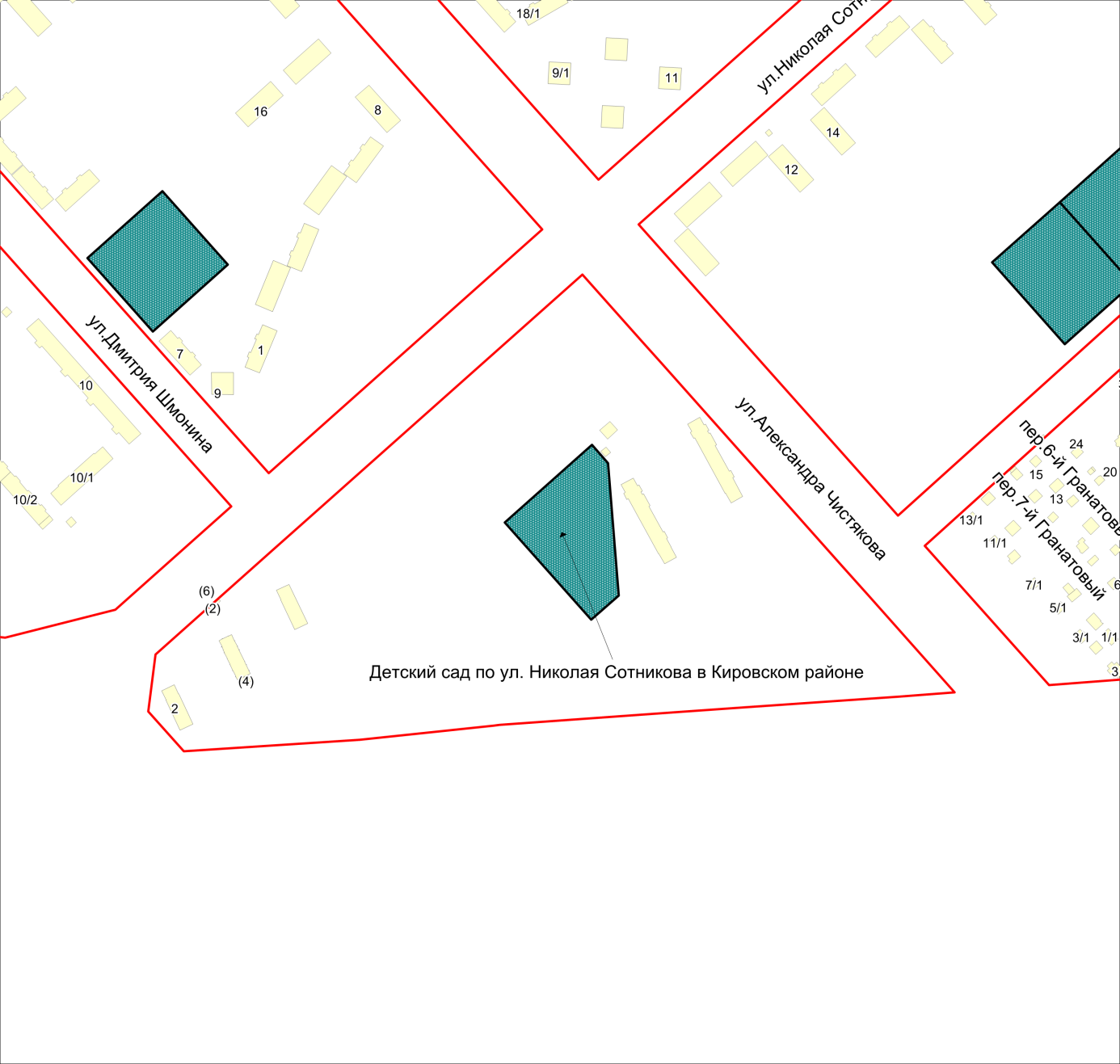 Масштаб 1:4500
____________________
Приложение 69
к Перечню мероприятий (инвестиционных проектов) по проектированию, строительству и реконструкции объектов социальной инфраструктуры города Новосибирска
Фрагмент карты города Новосибирска
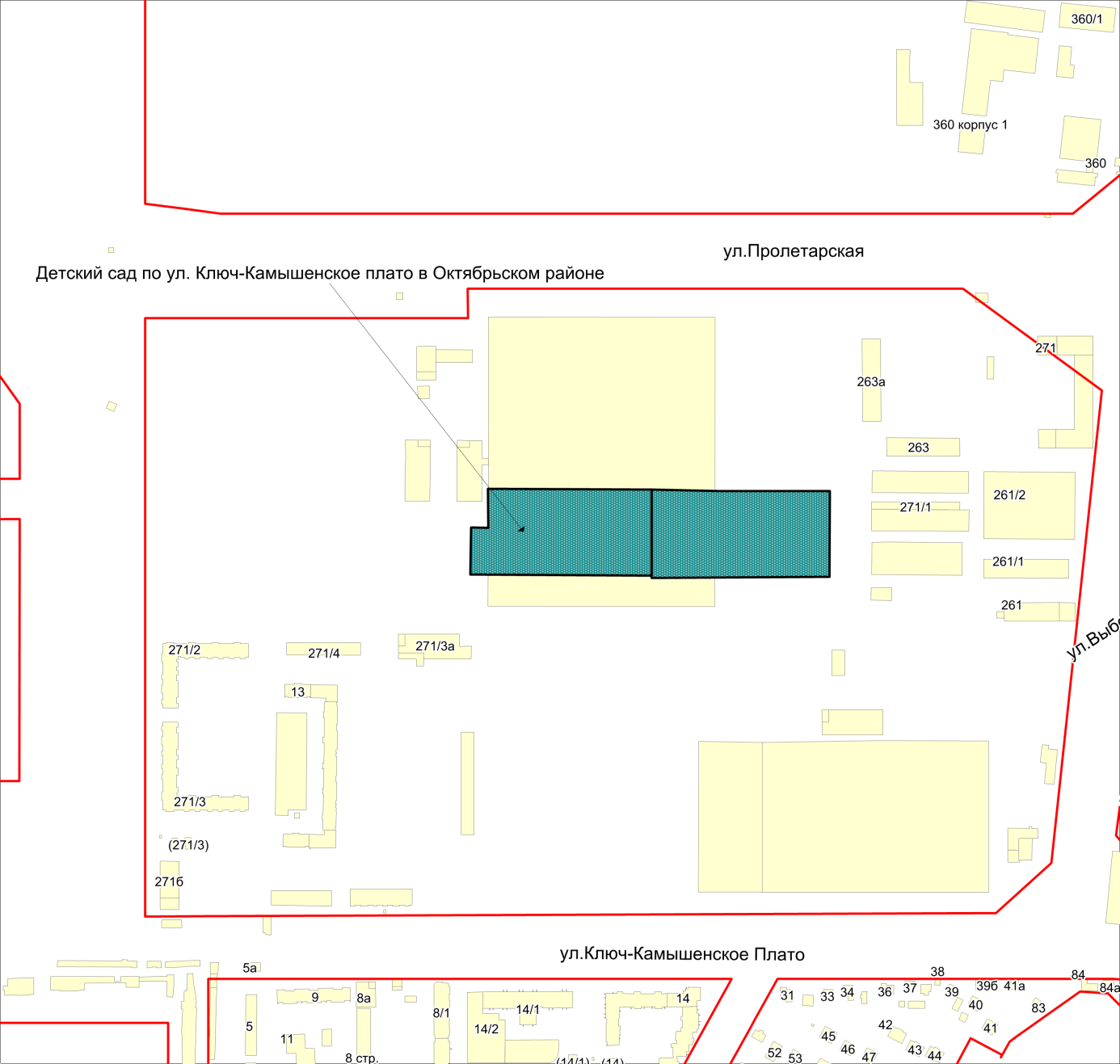 Масштаб 1:4500
____________________
Приложение 74
к Перечню мероприятий (инвестиционных проектов) по проектированию, строительству и реконструкции объектов социальной инфраструктуры города Новосибирска
Фрагмент карты города Новосибирска
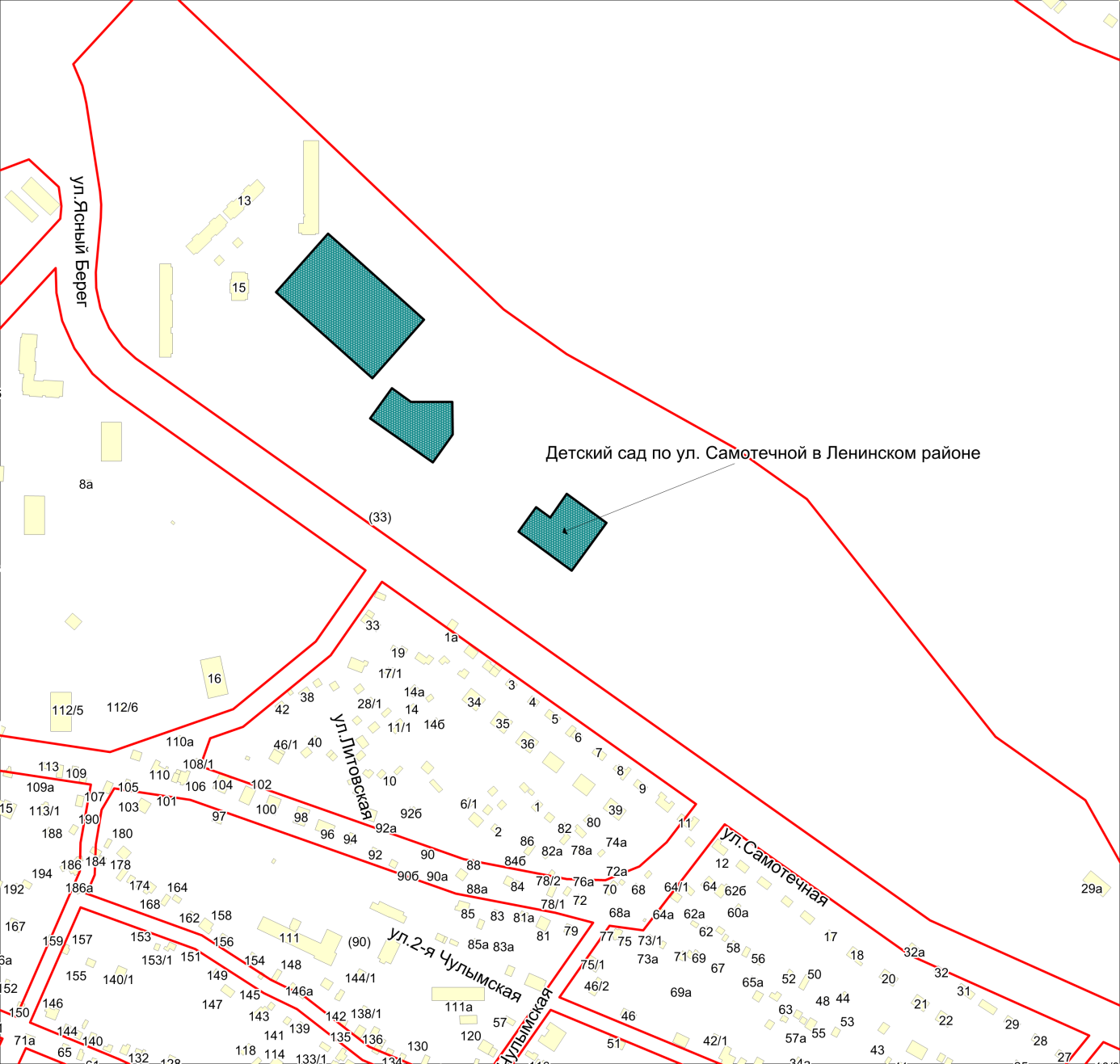 Масштаб 1:4500
____________________
Приложение 75
к Перечню мероприятий (инвестиционных проектов) по проектированию, строительству и реконструкции объектов социальной инфраструктуры города Новосибирска
Фрагмент карты города Новосибирска
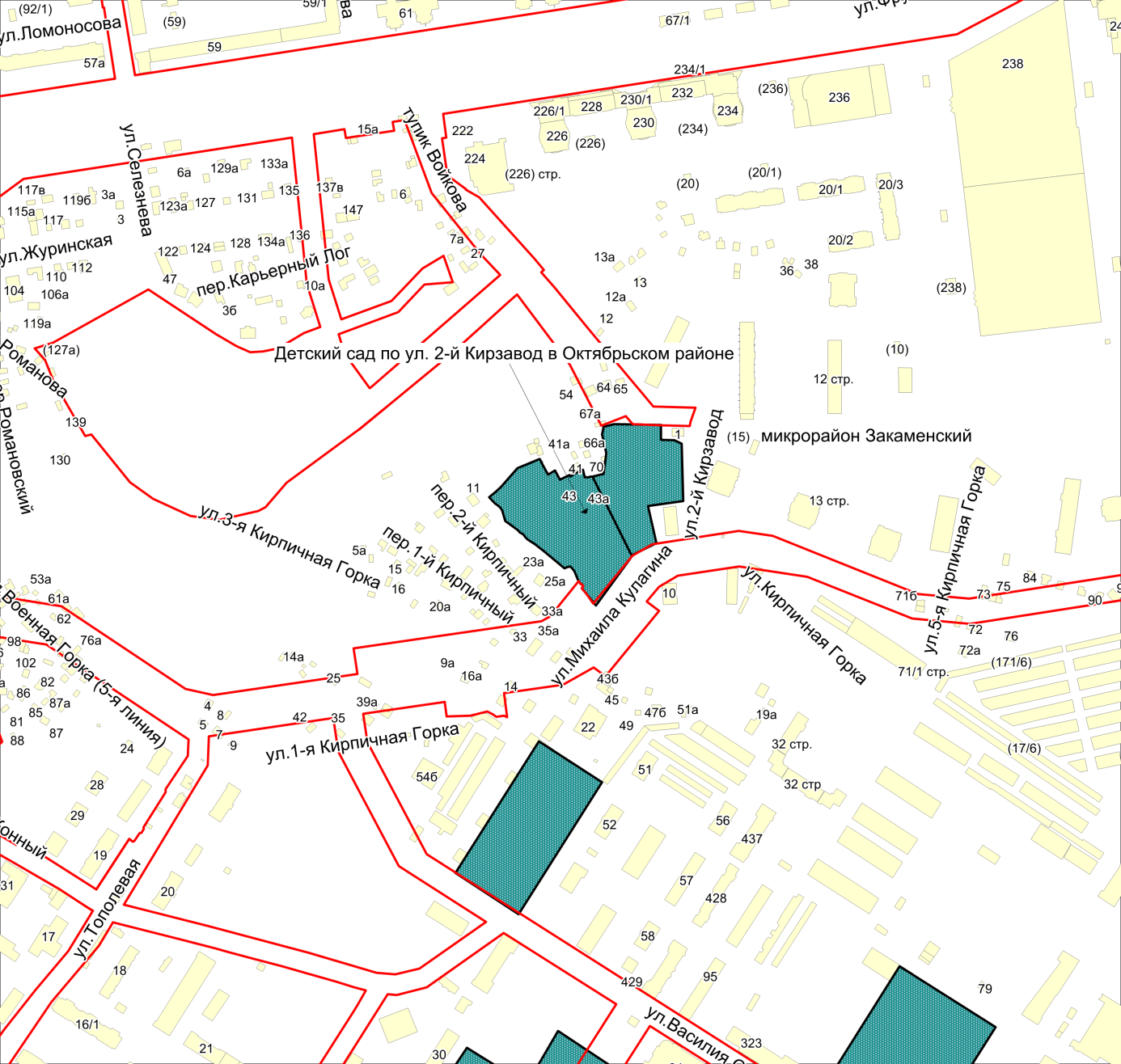 Масштаб 1:4500
____________________
Приложение 80
к Перечню мероприятий (инвестиционных проектов) по проектированию, строительству и реконструкции объектов социальной инфраструктуры города Новосибирска
Фрагмент карты города Новосибирска
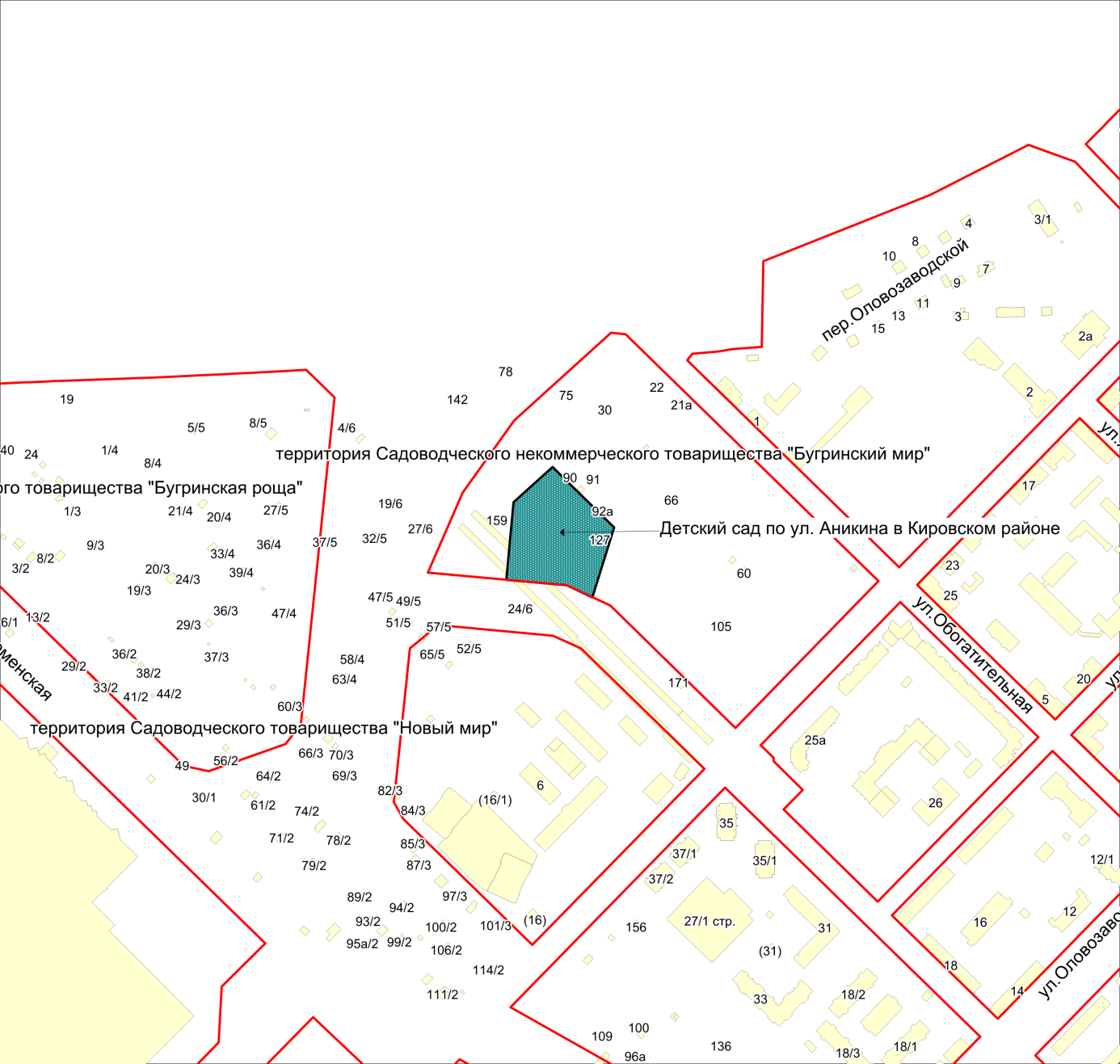 Масштаб 1:4500
____________________
Приложение 81
к Перечню мероприятий (инвестиционных проектов) по проектированию, строительству и реконструкции объектов социальной инфраструктуры города Новосибирска
Фрагмент карты города Новосибирска
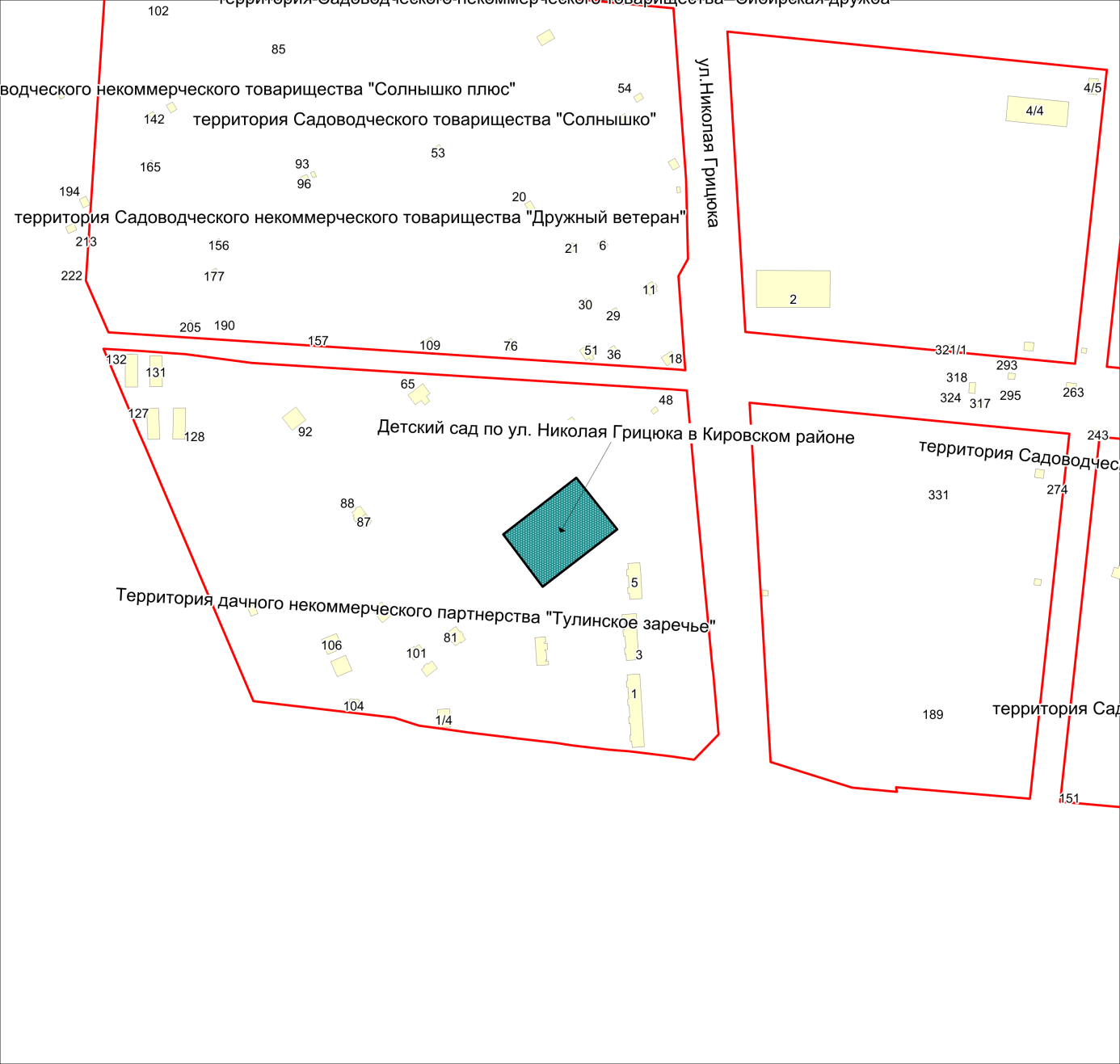 Масштаб 1:4500
____________________
Приложение 82
к Перечню мероприятий (инвестиционных проектов) по проектированию, строительству и реконструкции объектов социальной инфраструктуры города Новосибирска
Фрагмент карты города Новосибирска
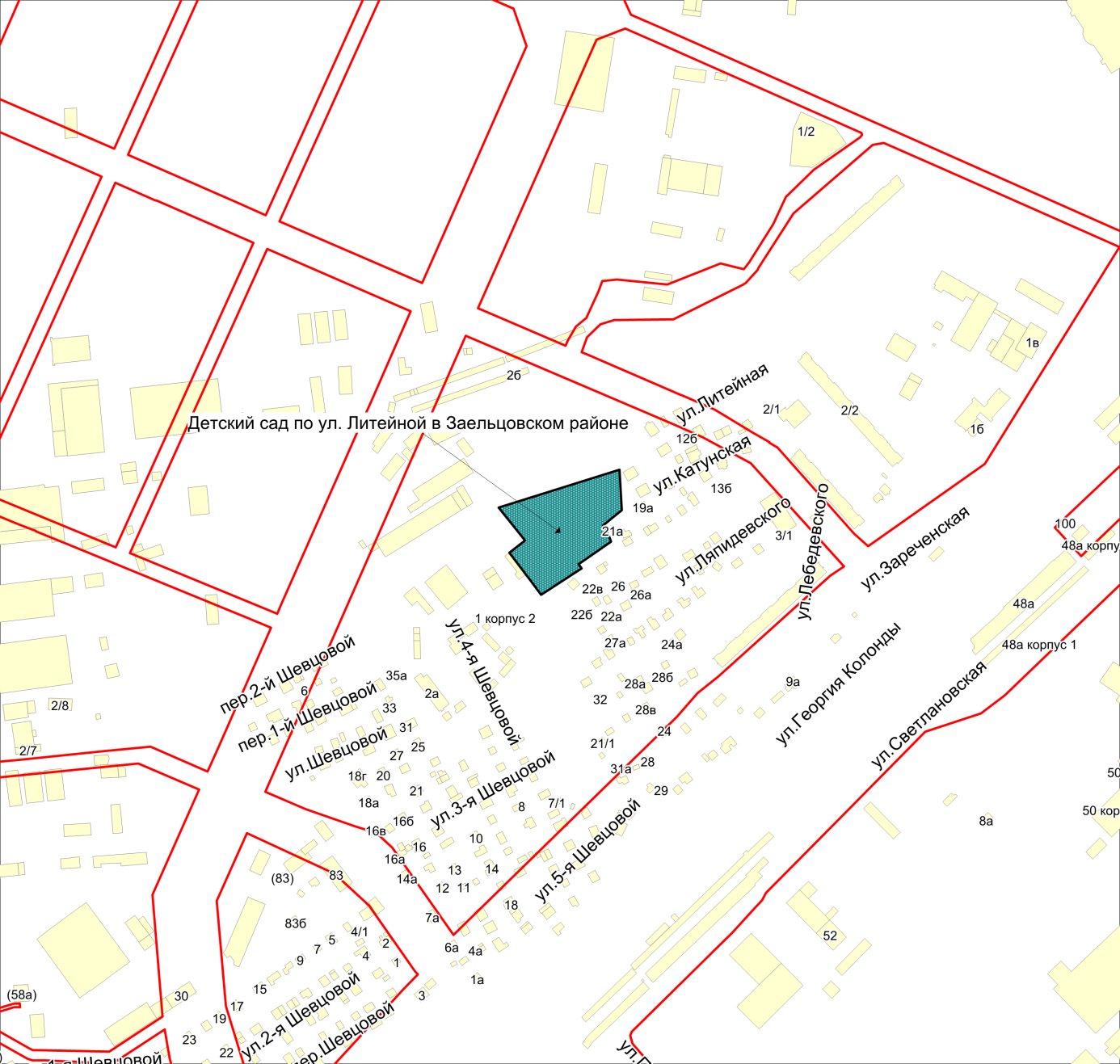 Масштаб 1:4500
____________________
Приложение 84
к Перечню мероприятий (инвестиционных проектов) по проектированию, строительству и реконструкции объектов социальной инфраструктуры города Новосибирска
Фрагмент карты города Новосибирска
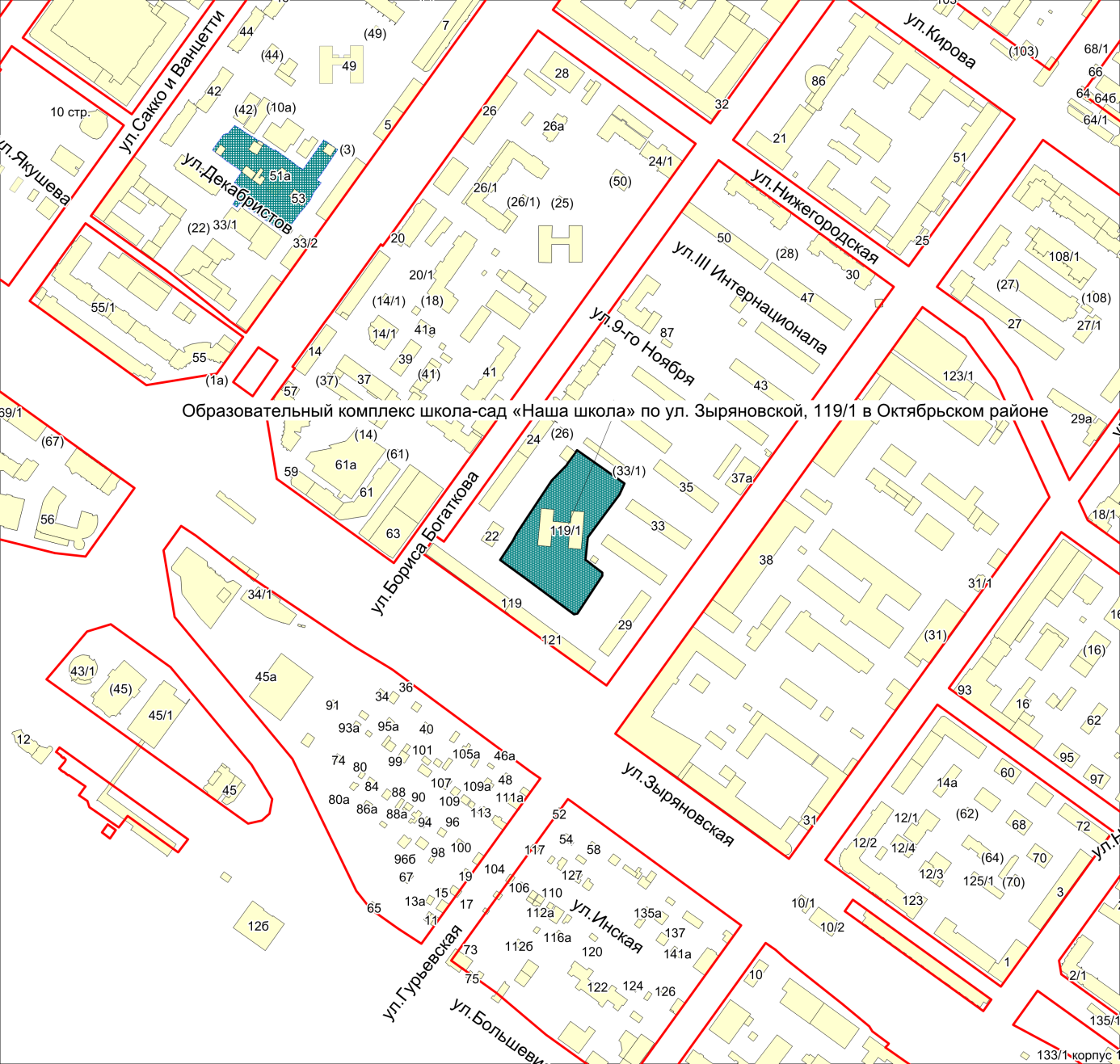 Масштаб 1:4500
____________________
Приложение 85.4
к Перечню мероприятий (инвестиционных проектов) по проектированию, строительству и реконструкции объектов социальной инфраструктуры города Новосибирска
Фрагмент карты города Новосибирска
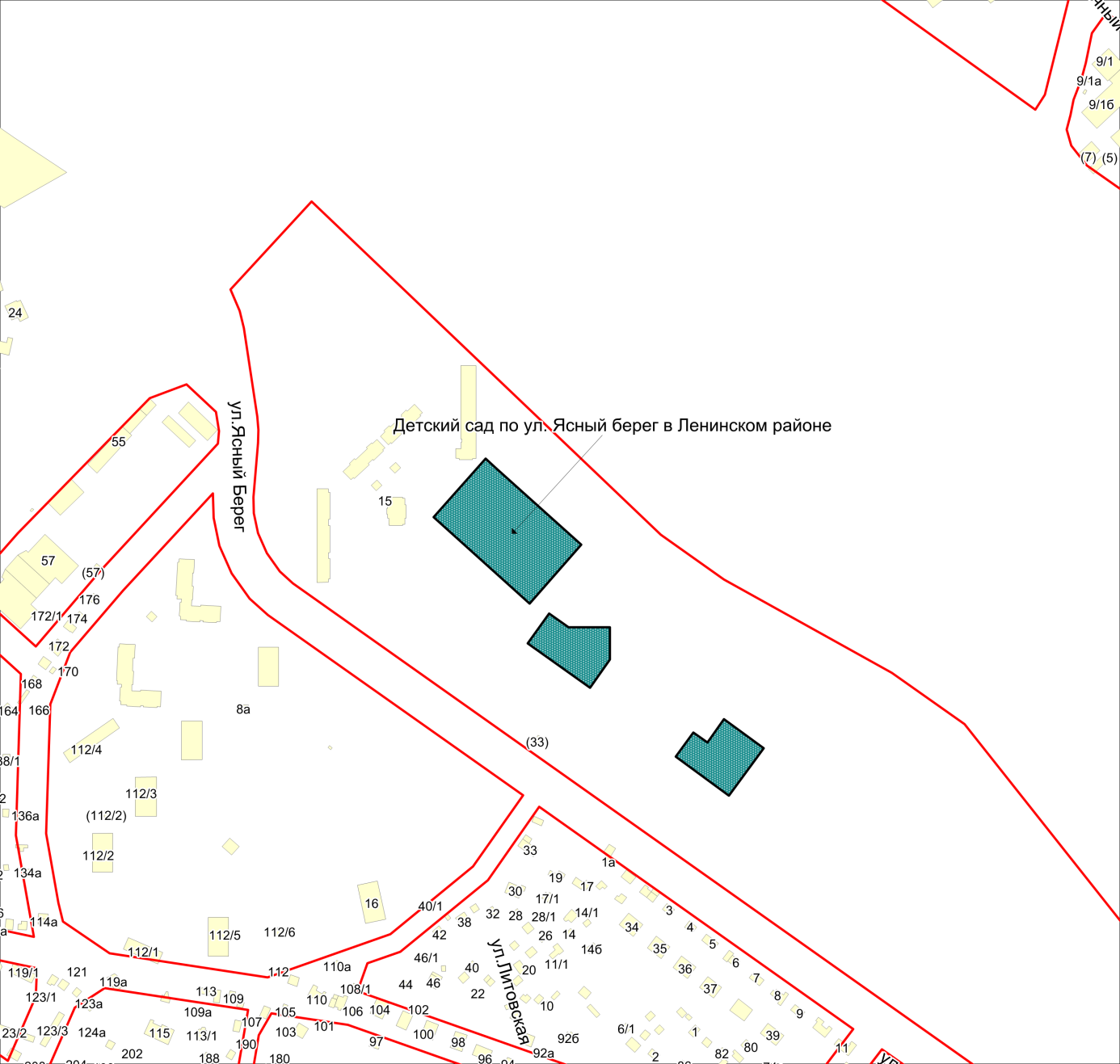 Масштаб 1:4500
____________________
Приложение 85.18
к Перечню мероприятий (инвестиционных проектов) по проектированию, строительству и реконструкции объектов социальной инфраструктуры города Новосибирска
Фрагмент карты города Новосибирска
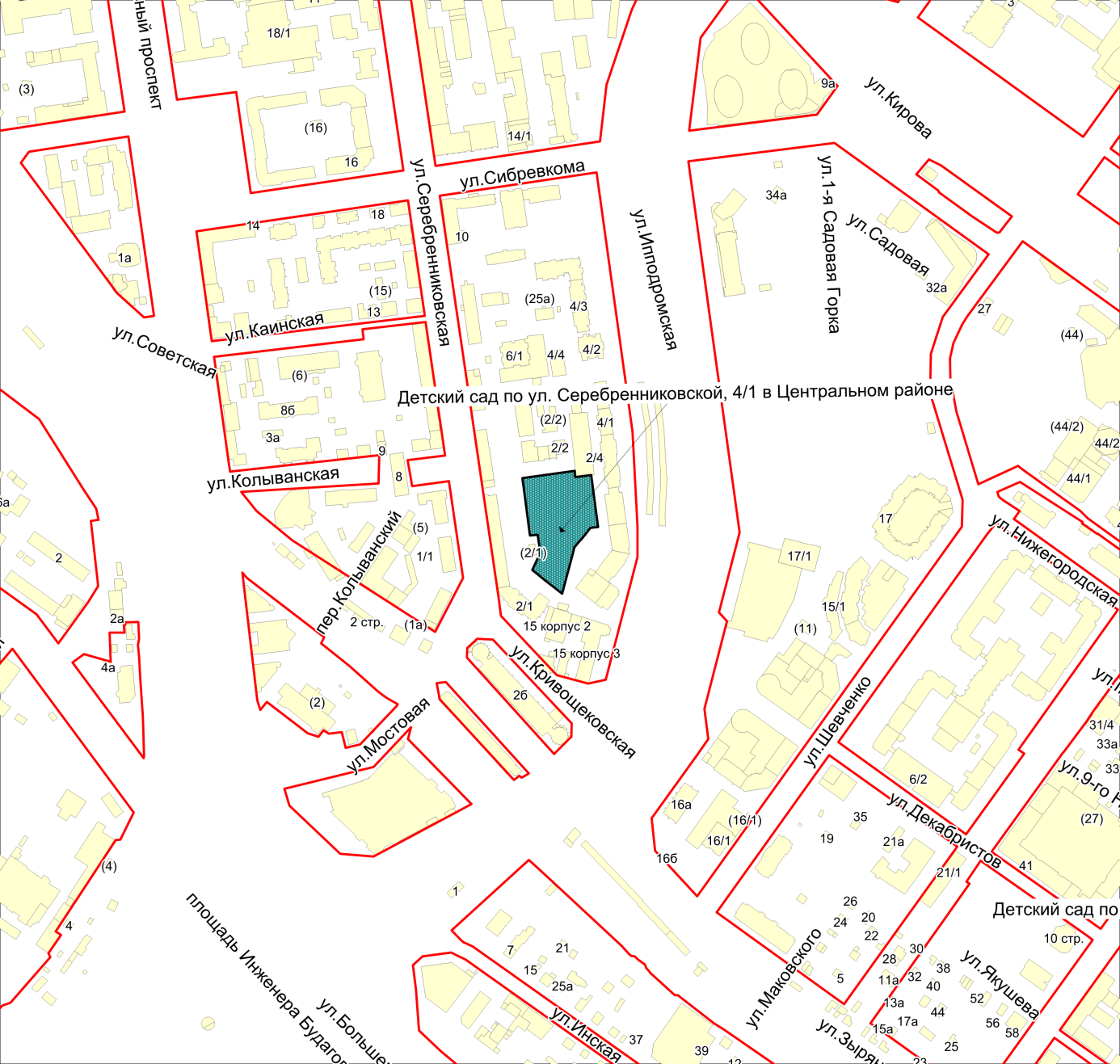 Масштаб 1:4500
____________________
Приложение 85.24
к Перечню мероприятий (инвестиционных проектов) по проектированию, строительству и реконструкции объектов социальной инфраструктуры города Новосибирска
Фрагмент карты города Новосибирска
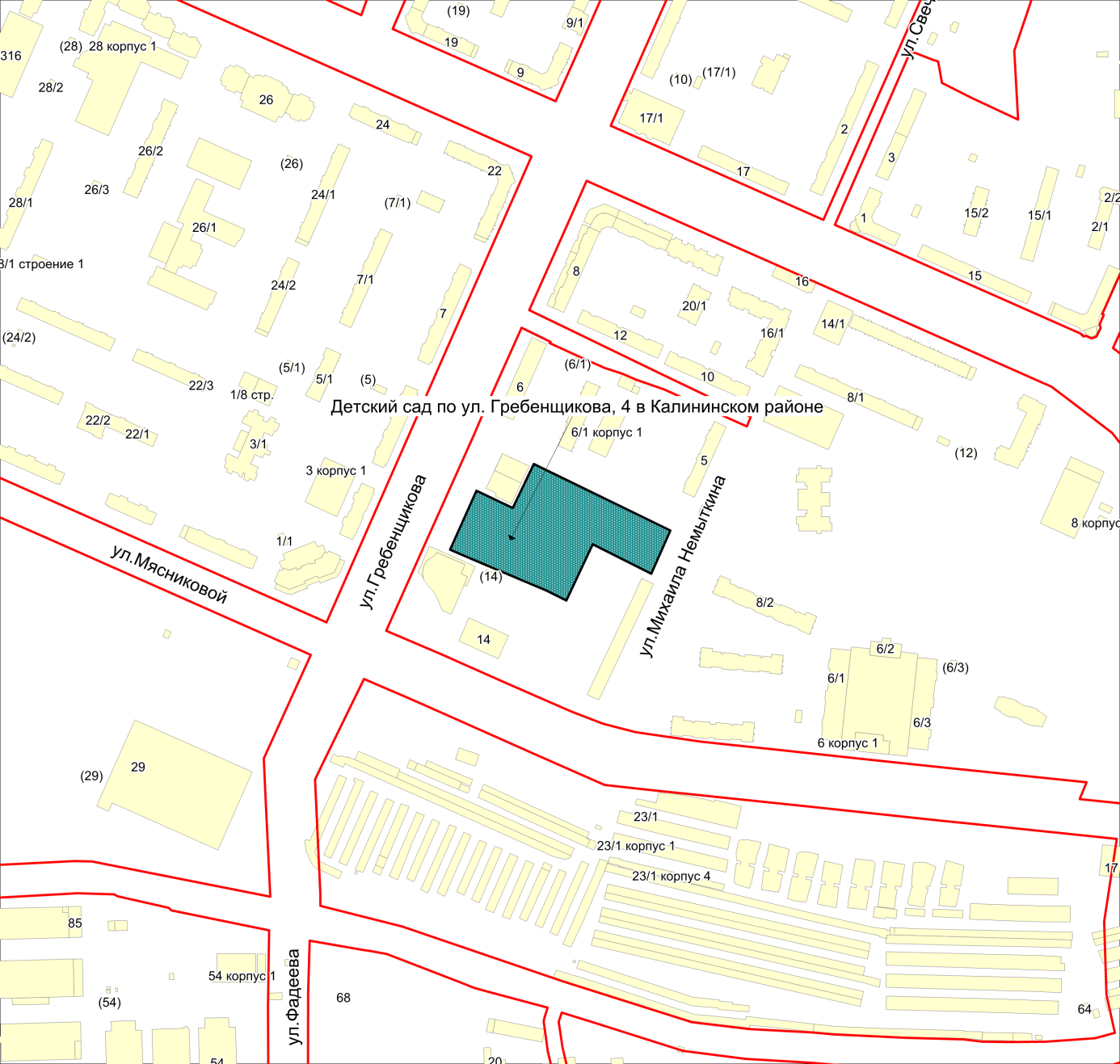 Масштаб 1:4500
____________________
Приложение 85.27
к Перечню мероприятий (инвестиционных проектов) по проектированию, строительству и реконструкции объектов социальной инфраструктуры города Новосибирска
Фрагмент карты города Новосибирска
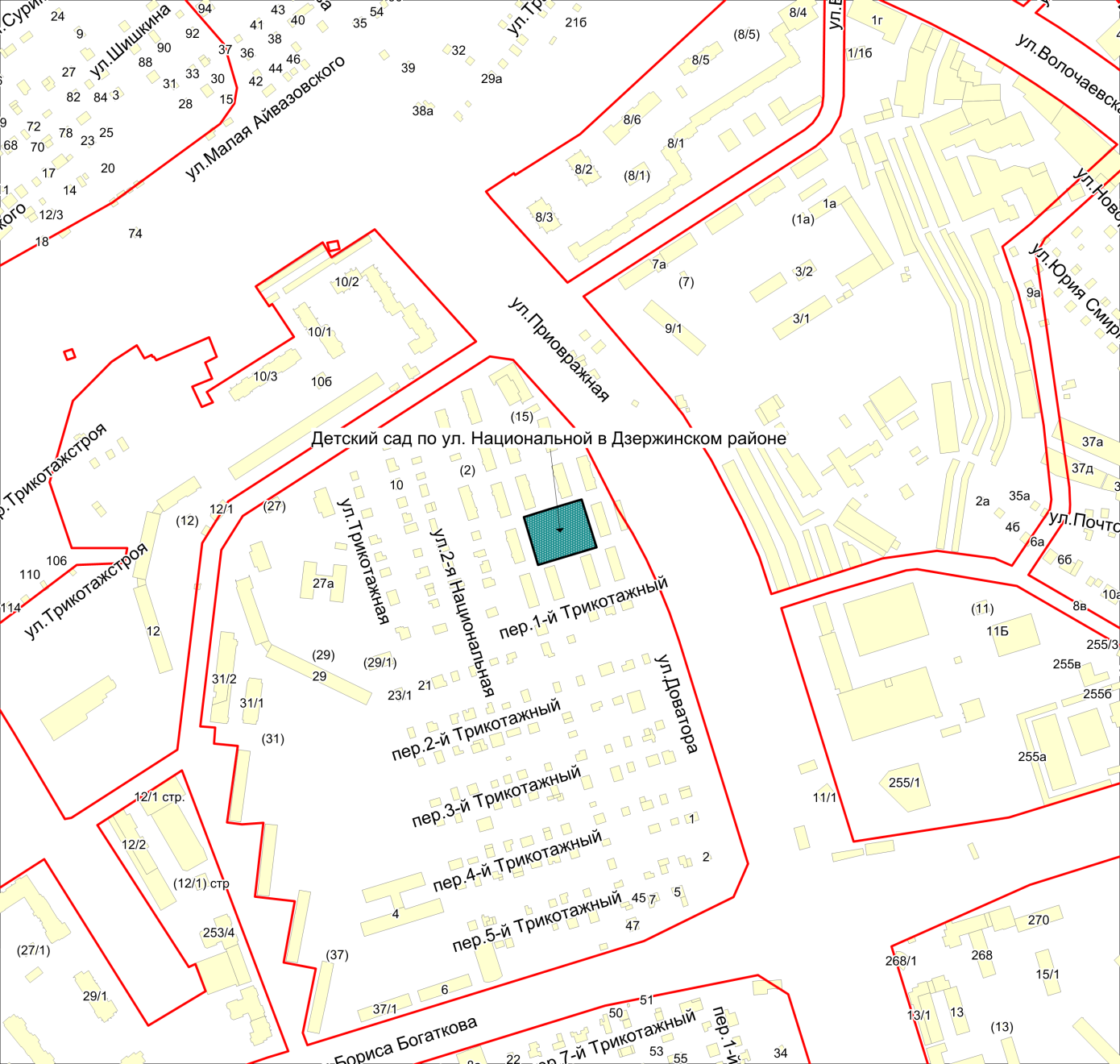 Масштаб 1:4500
____________________
Приложение 85.29
к Перечню мероприятий (инвестиционных проектов) по проектированию, строительству и реконструкции объектов социальной инфраструктуры города Новосибирска
Фрагмент карты города Новосибирска
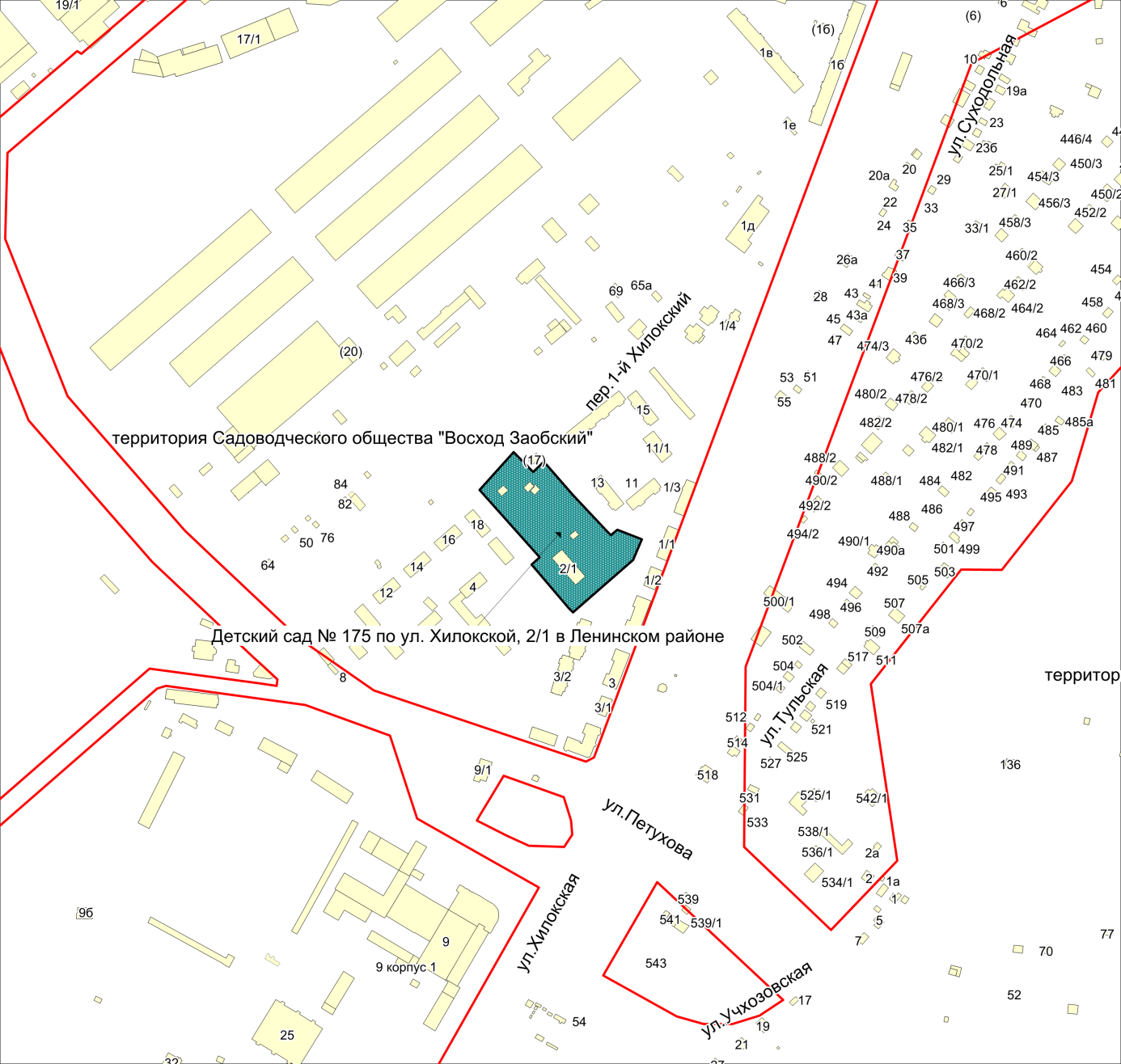 Масштаб 1:4500
____________________
Приложение 85.30
к Перечню мероприятий (инвестиционных проектов) по проектированию, строительству и реконструкции объектов социальной инфраструктуры города Новосибирска
Фрагмент карты города Новосибирска
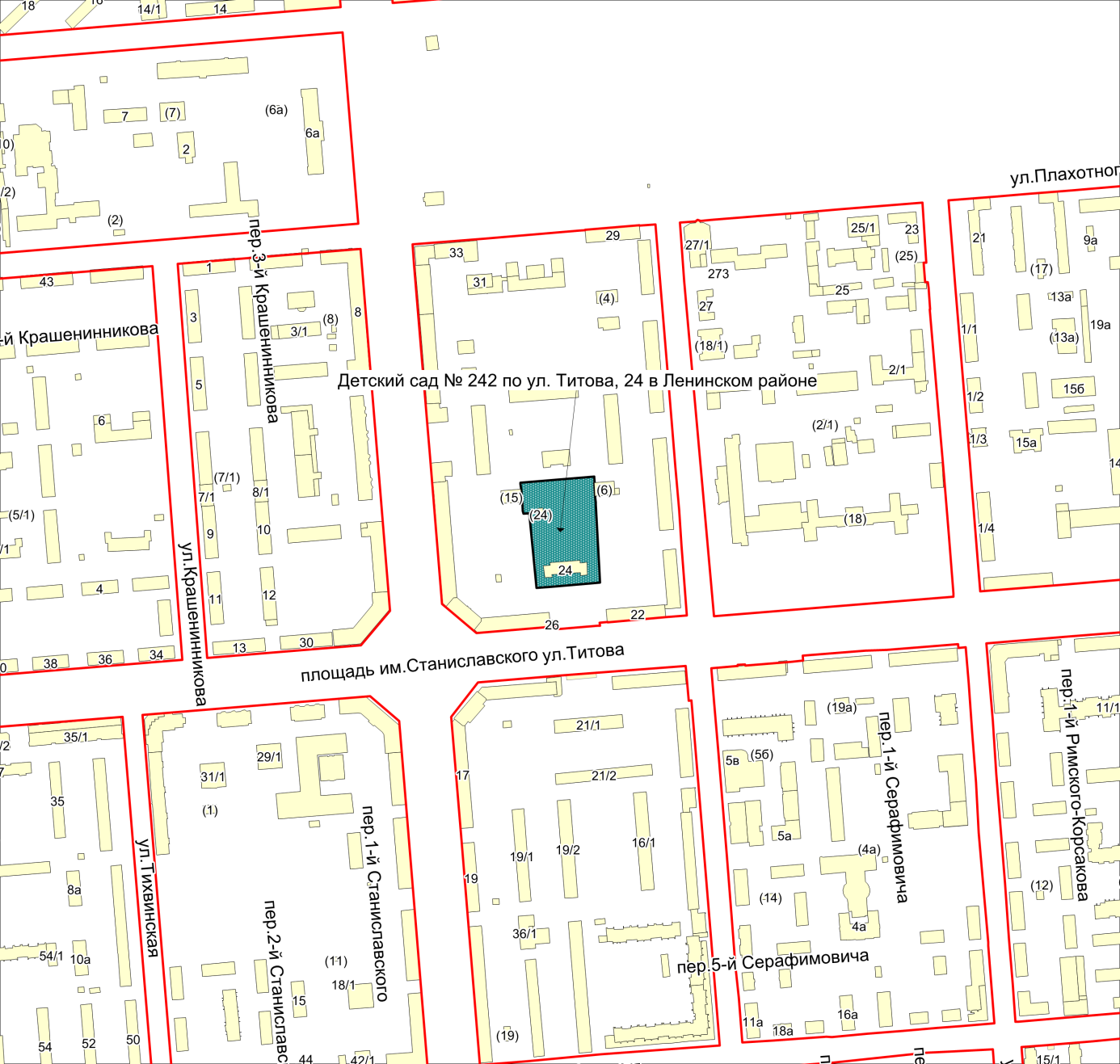 Масштаб 1:4500
____________________
Приложение 85.32
к Перечню мероприятий (инвестиционных проектов) по проектированию, строительству и реконструкции объектов социальной инфраструктуры города Новосибирска
Фрагмент карты города Новосибирска
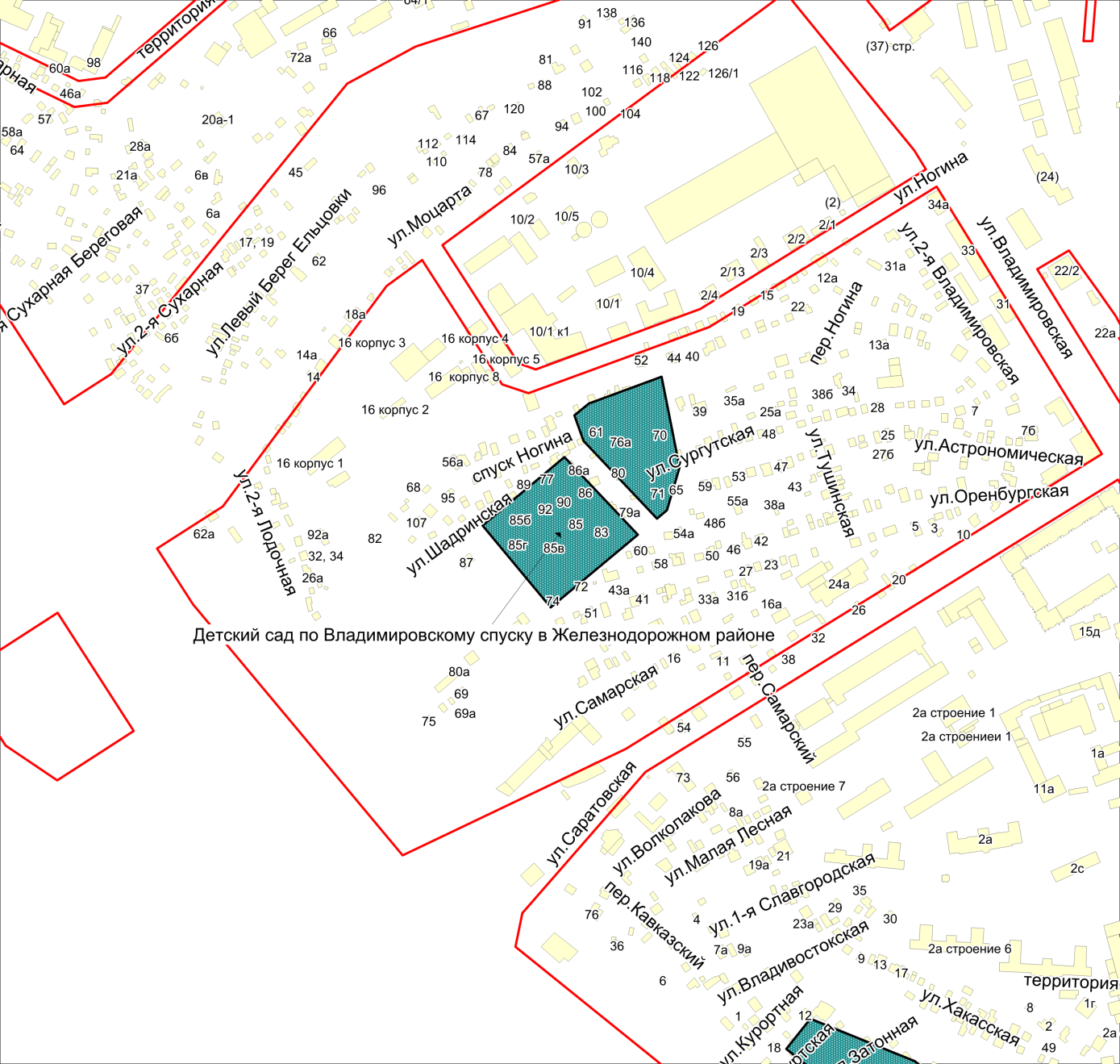 Масштаб 1:4500
____________________
Приложение 85.33
к Перечню мероприятий (инвестиционных проектов) по проектированию, строительству и реконструкции объектов социальной инфраструктуры города Новосибирска
Фрагмент карты города Новосибирска
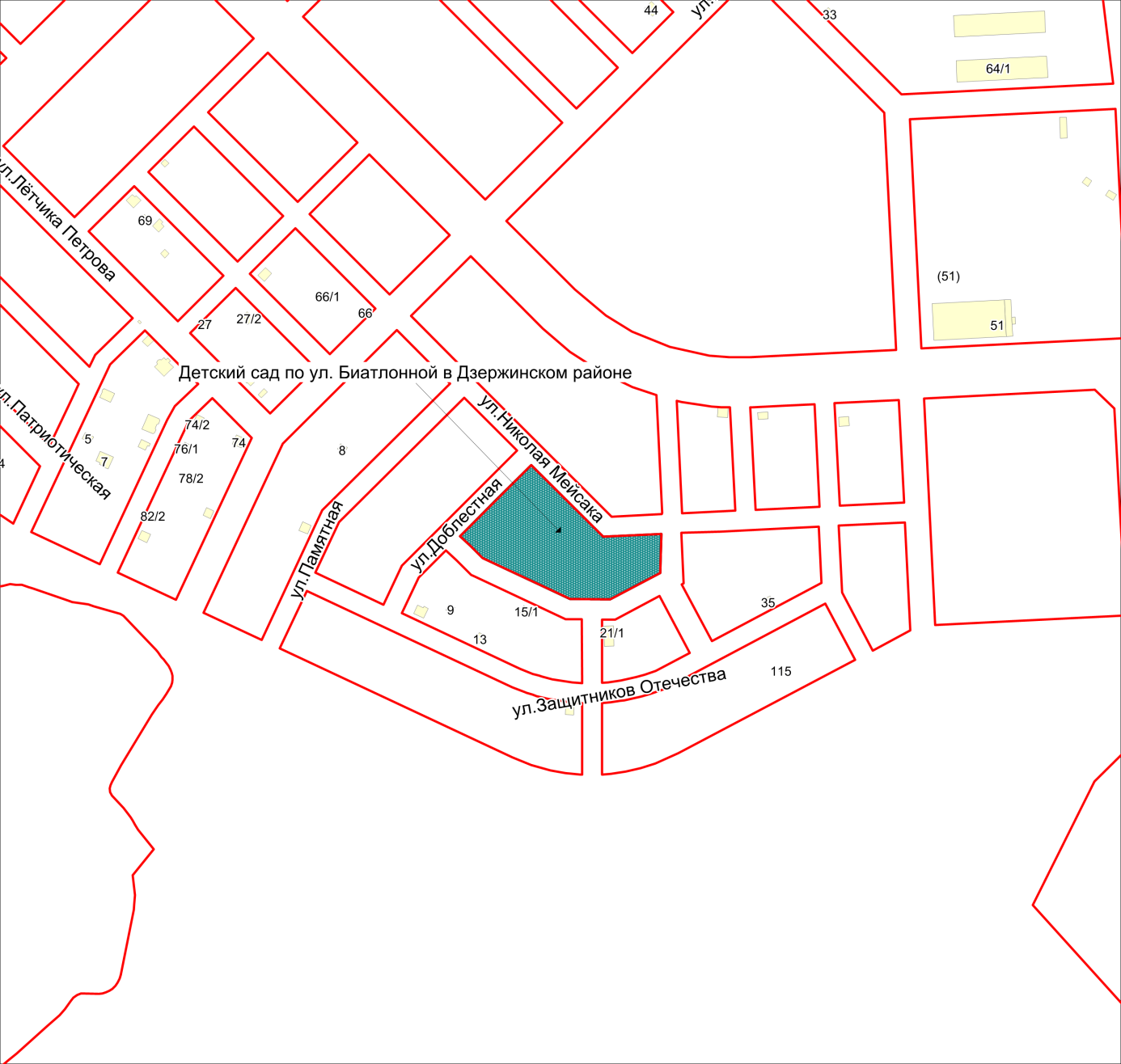 Масштаб 1:4500
____________________
Приложение 85.34
к Перечню мероприятий (инвестиционных проектов) по проектированию, строительству и реконструкции объектов социальной инфраструктуры города Новосибирска
Фрагмент карты города Новосибирска
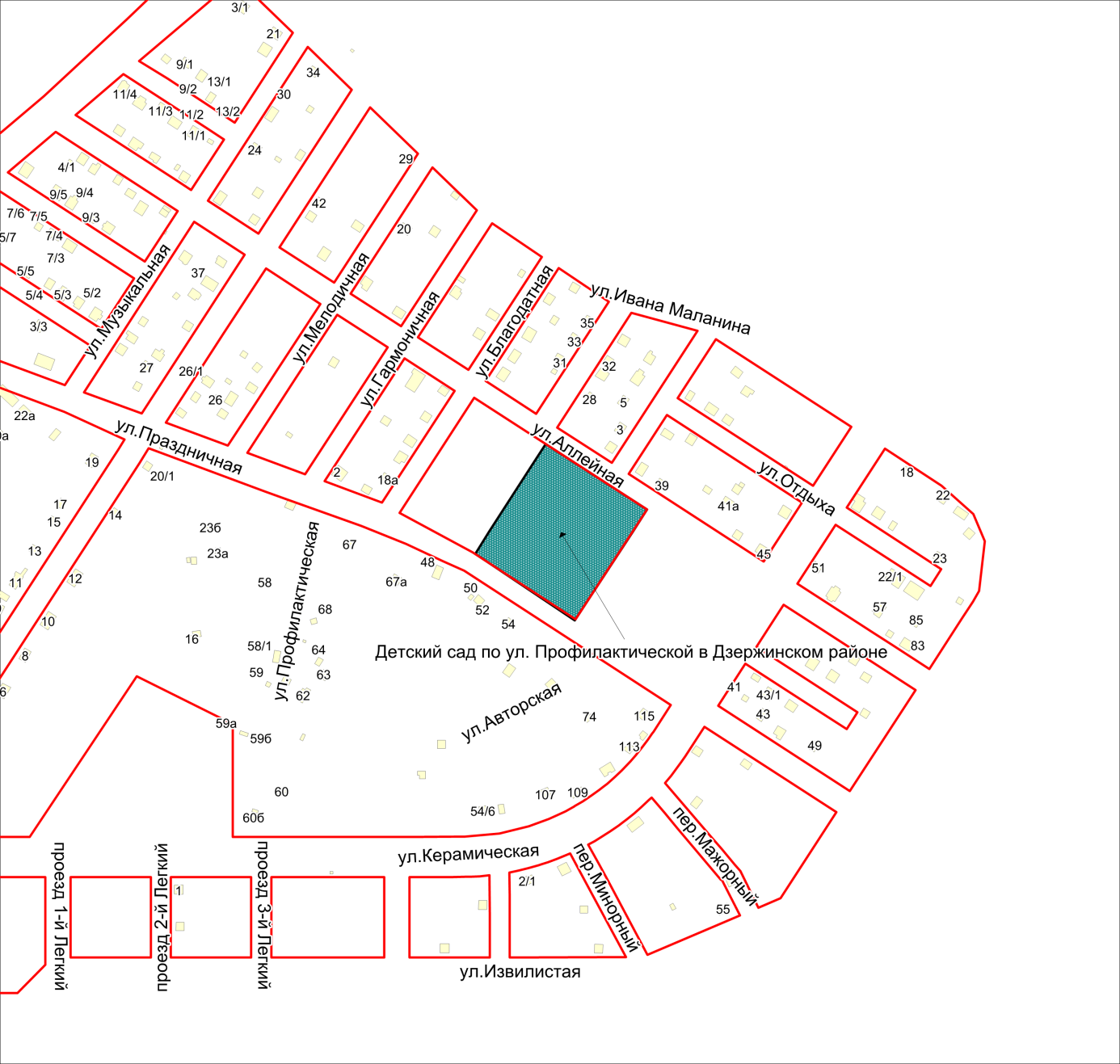 Масштаб 1:4500
____________________
Приложение 85.35
к Перечню мероприятий (инвестиционных проектов) по проектированию, строительству и реконструкции объектов социальной инфраструктуры города Новосибирска
Фрагмент карты города Новосибирска
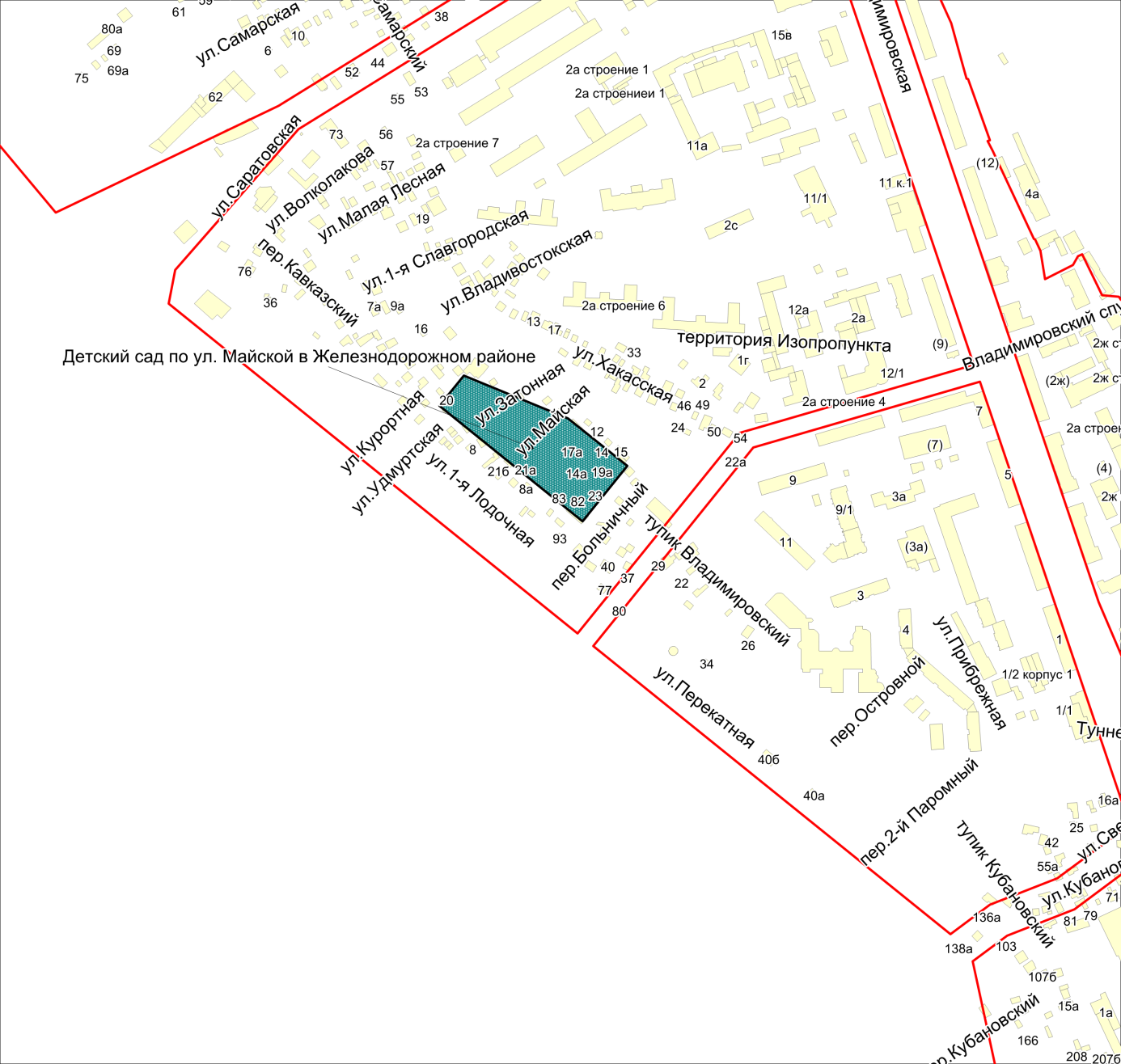 Масштаб 1:4500
____________________
Приложение 85.36
к Перечню мероприятий (инвестиционных проектов) по проектированию, строительству и реконструкции объектов социальной инфраструктуры города Новосибирска
Фрагмент карты города Новосибирска
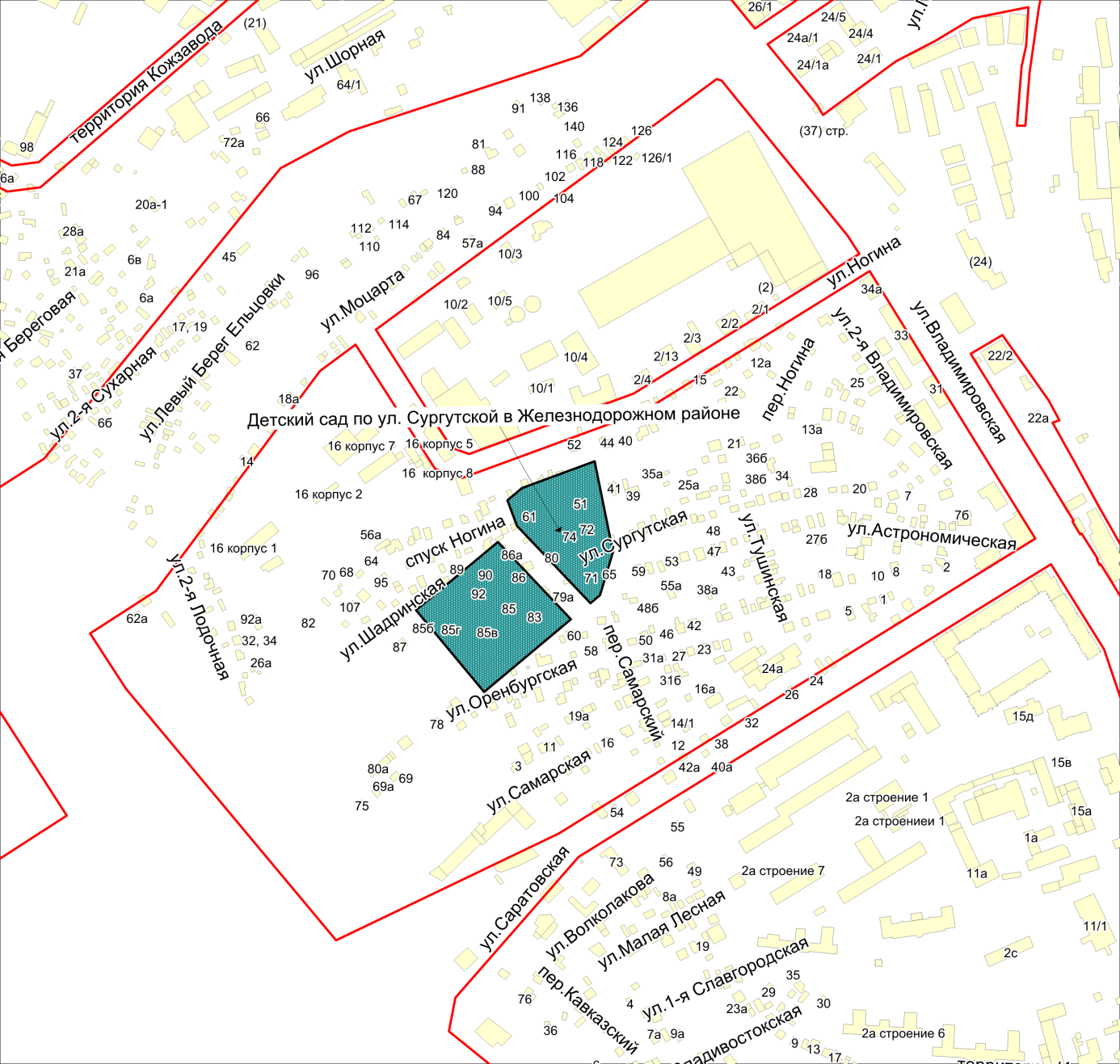 Масштаб 1:4500
____________________
Приложение 85.37
к Перечню мероприятий (инвестиционных проектов) по проектированию, строительству и реконструкции объектов социальной инфраструктуры города Новосибирска
Фрагмент карты города Новосибирска
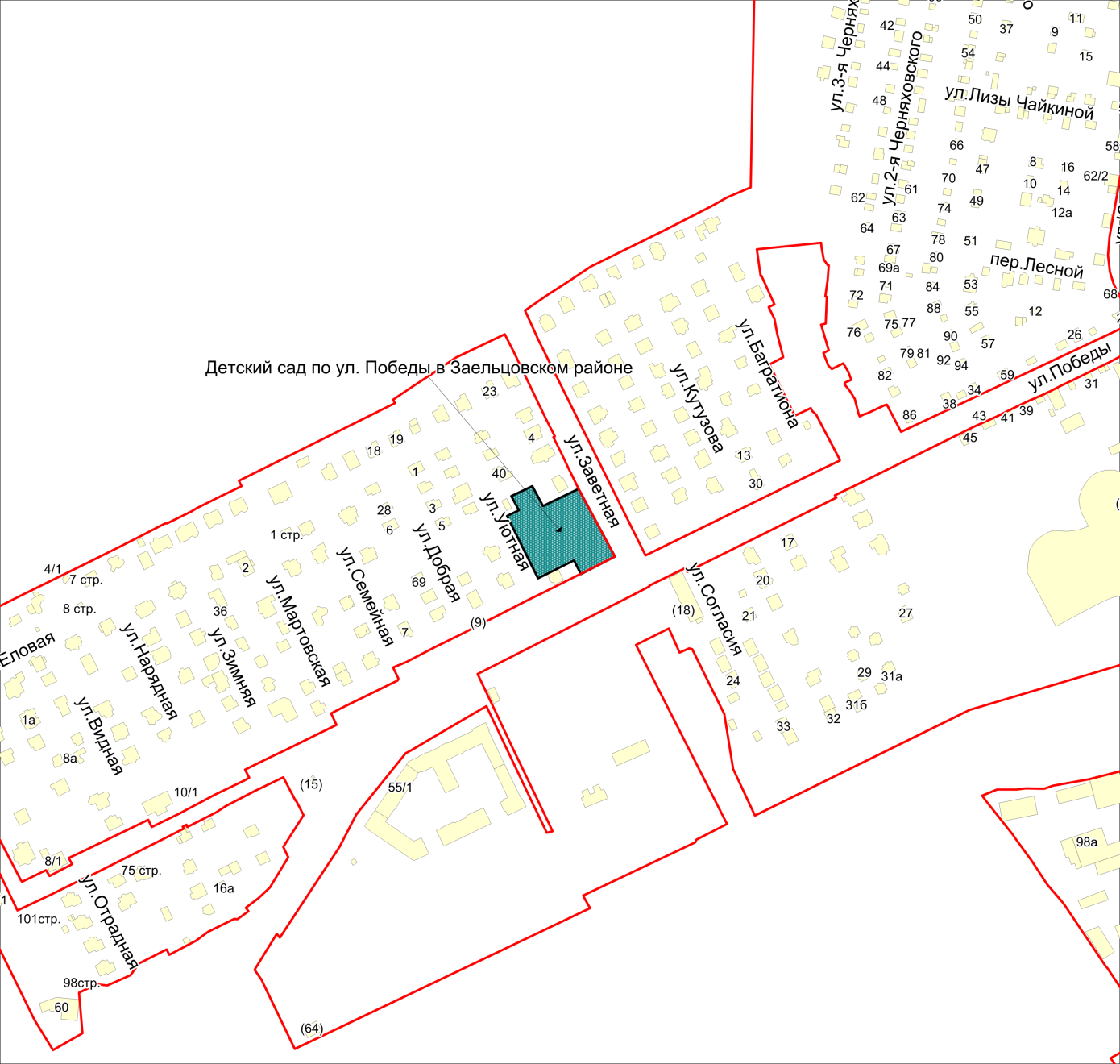 Масштаб 1:4500
____________________
Приложение 85.38
к Перечню мероприятий (инвестиционных проектов) по проектированию, строительству и реконструкции объектов социальной инфраструктуры города Новосибирска
Фрагмент карты города Новосибирска
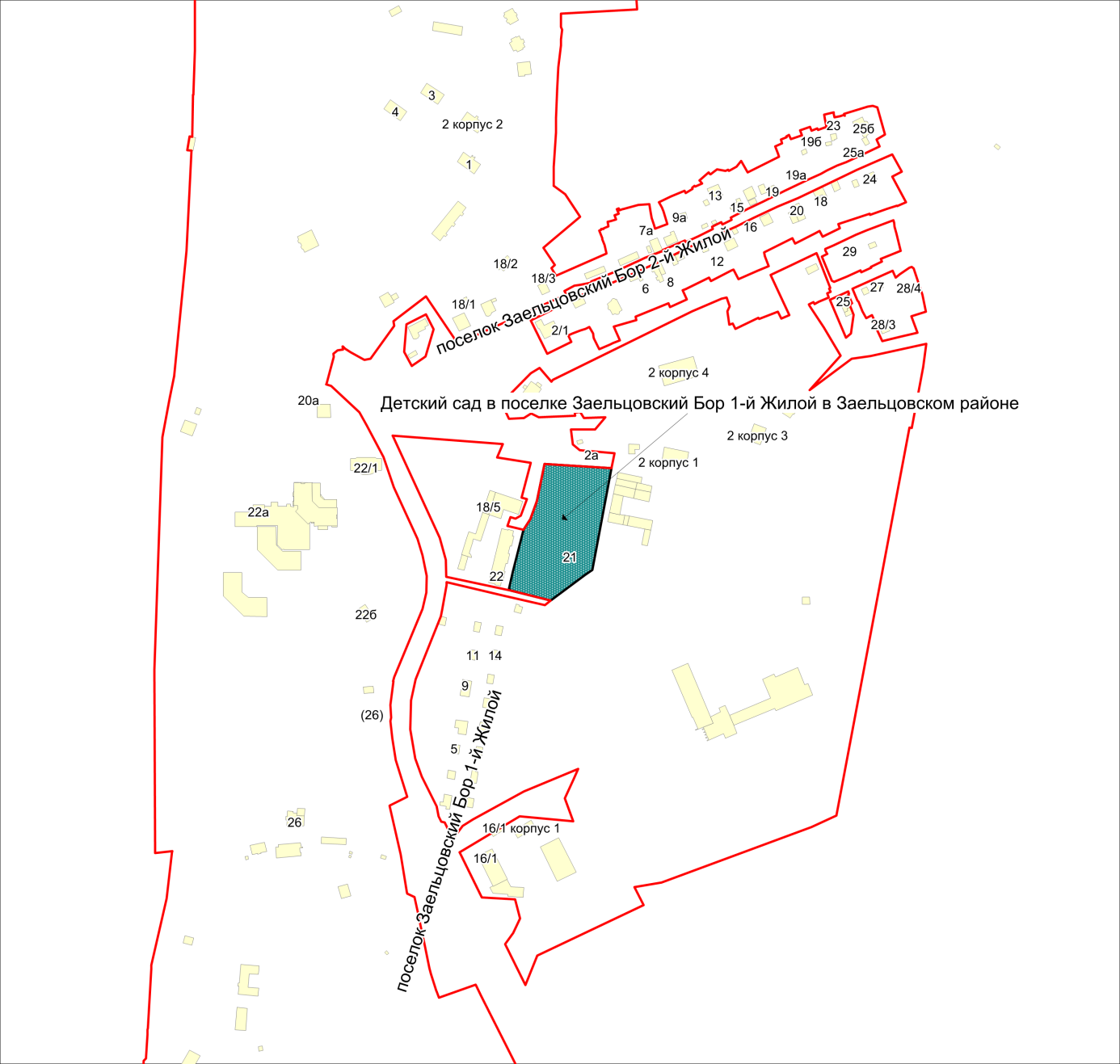 Масштаб 1:4500
____________________
Приложение 85.39
к Перечню мероприятий (инвестиционных проектов) по проектированию, строительству и реконструкции объектов социальной инфраструктуры города Новосибирска
Фрагмент карты города Новосибирска
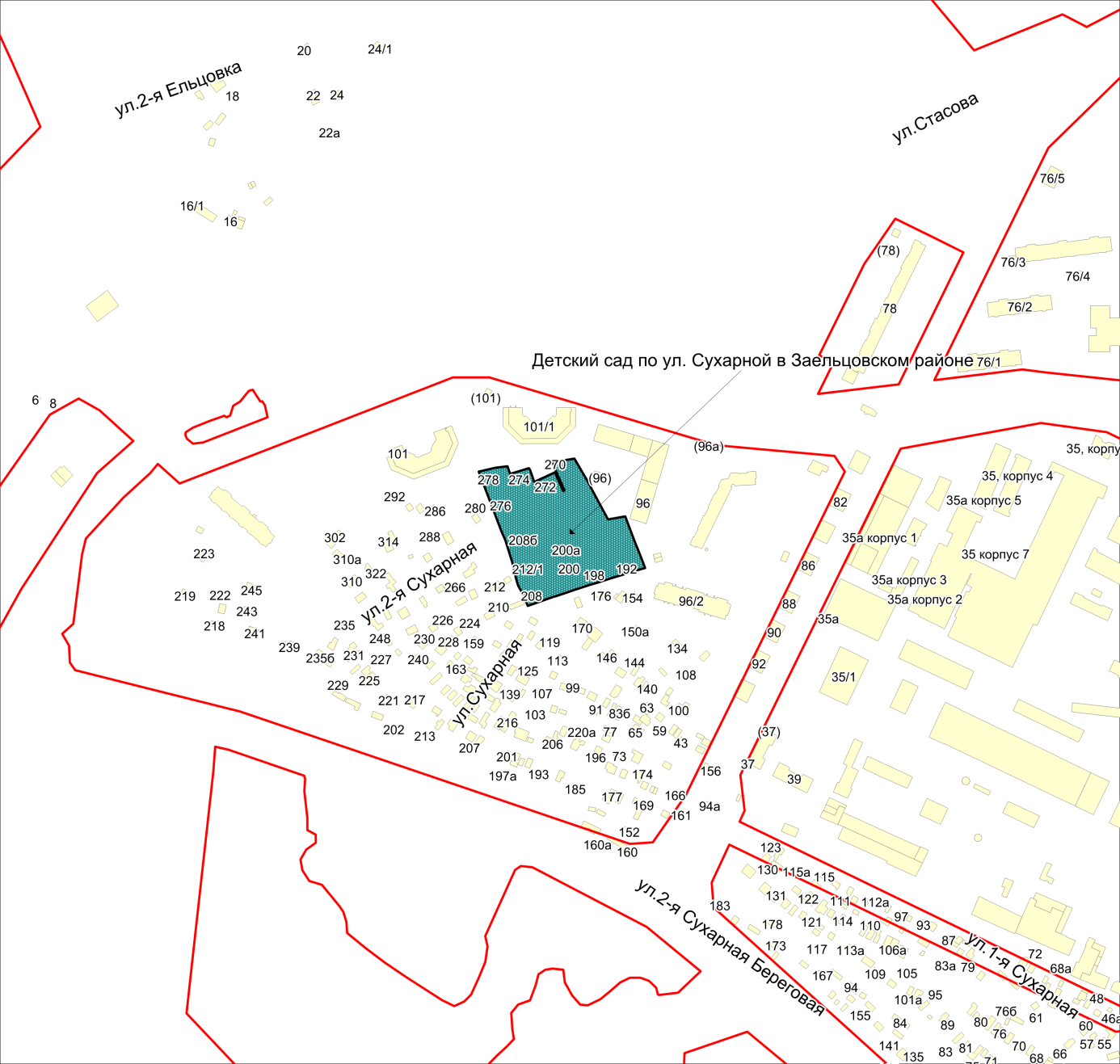 Масштаб 1:4500
____________________
Приложение 85.40
к Перечню мероприятий (инвестиционных проектов) по проектированию, строительству и реконструкции объектов социальной инфраструктуры города Новосибирска
Фрагмент карты города Новосибирска
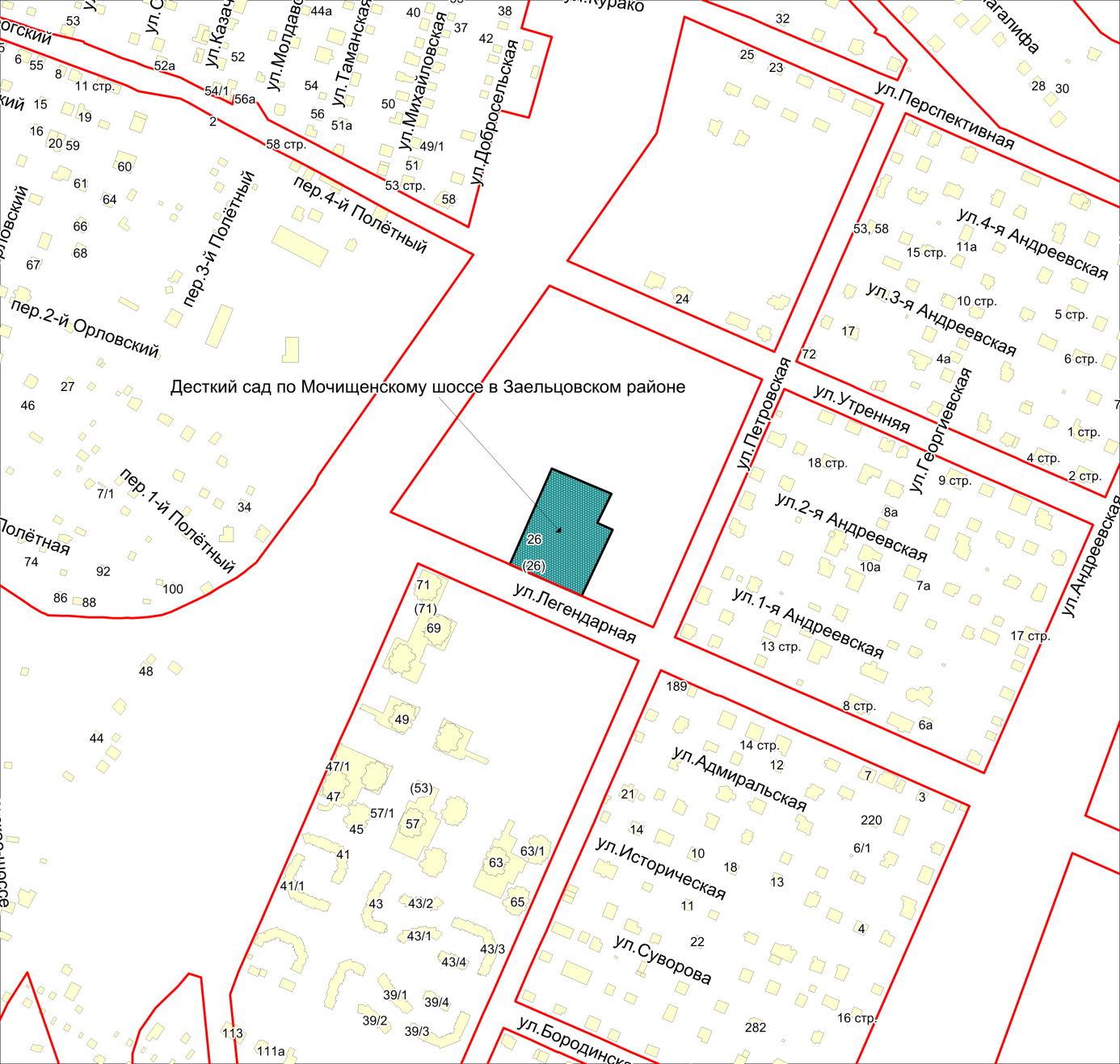 Масштаб 1:4500
____________________
Приложение 85.41
к Перечню мероприятий (инвестиционных проектов) по проектированию, строительству и реконструкции объектов социальной инфраструктуры города Новосибирска
Фрагмент карты города Новосибирска
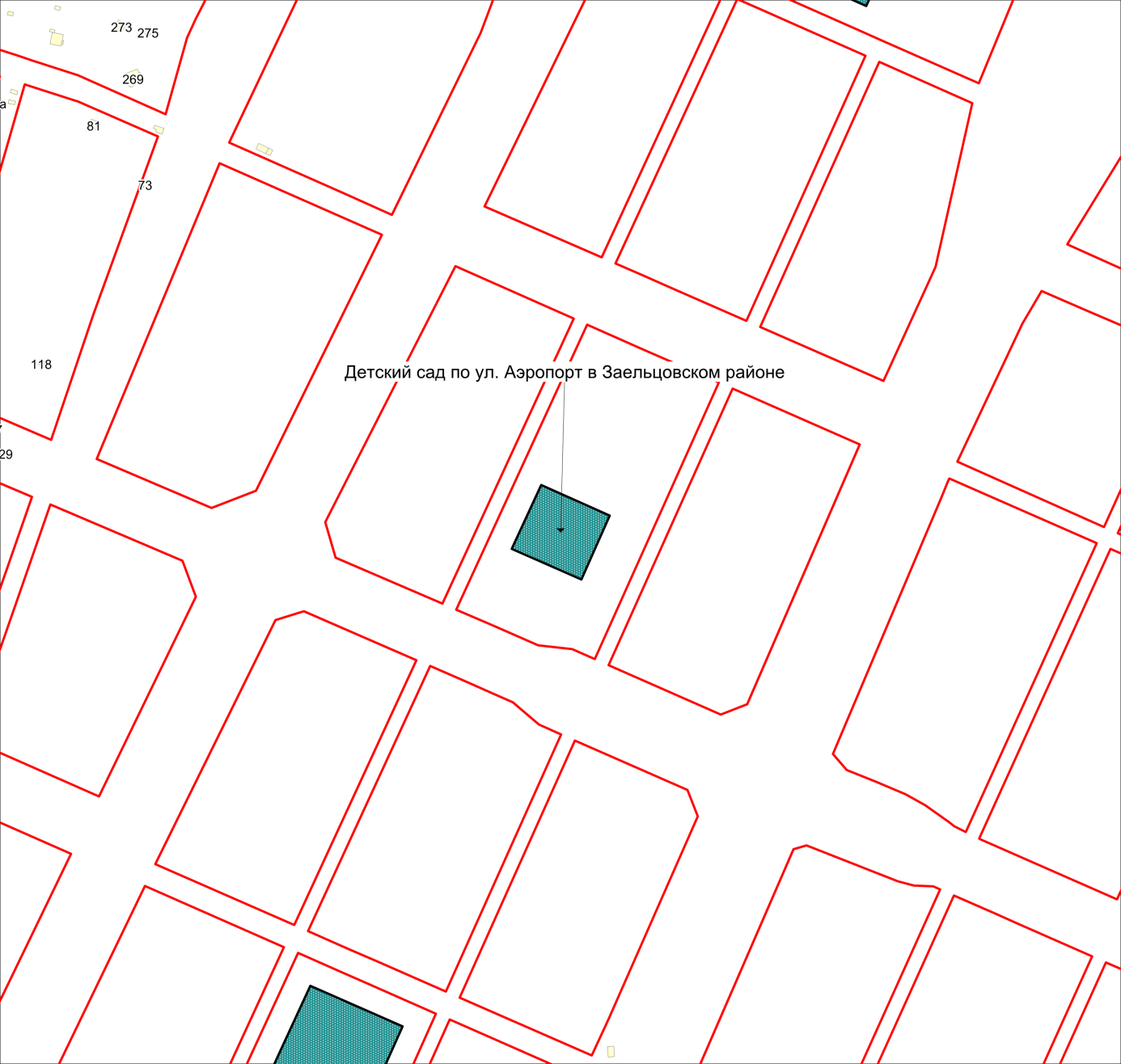 Масштаб 1:4500
____________________
Приложение 85.42
к Перечню мероприятий (инвестиционных проектов) по проектированию, строительству и реконструкции объектов социальной инфраструктуры города Новосибирска
Фрагмент карты города Новосибирска
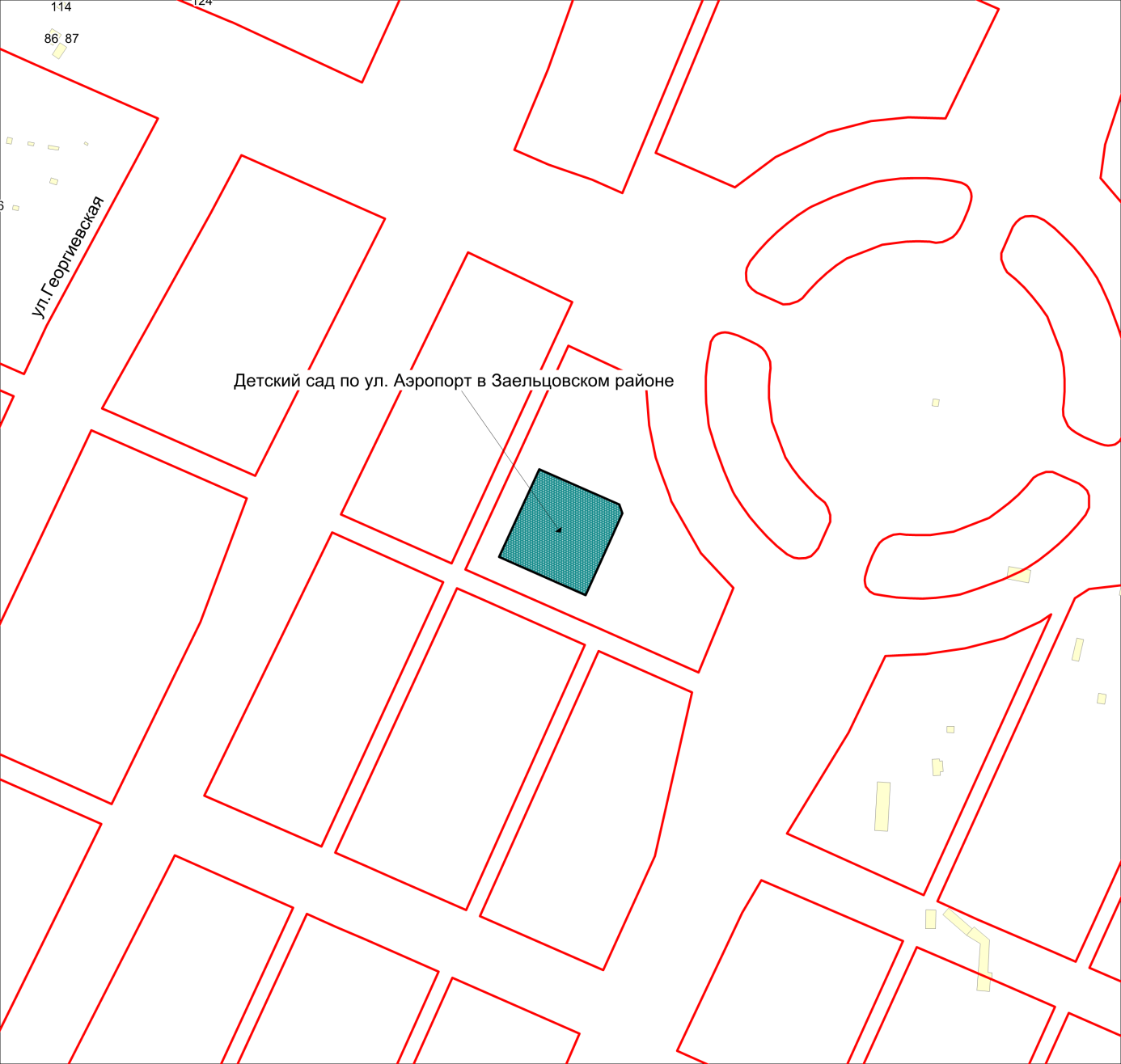 Масштаб 1:4500
____________________
Приложение 85.43
к Перечню мероприятий (инвестиционных проектов) по проектированию, строительству и реконструкции объектов социальной инфраструктуры города Новосибирска
Фрагмент карты города Новосибирска
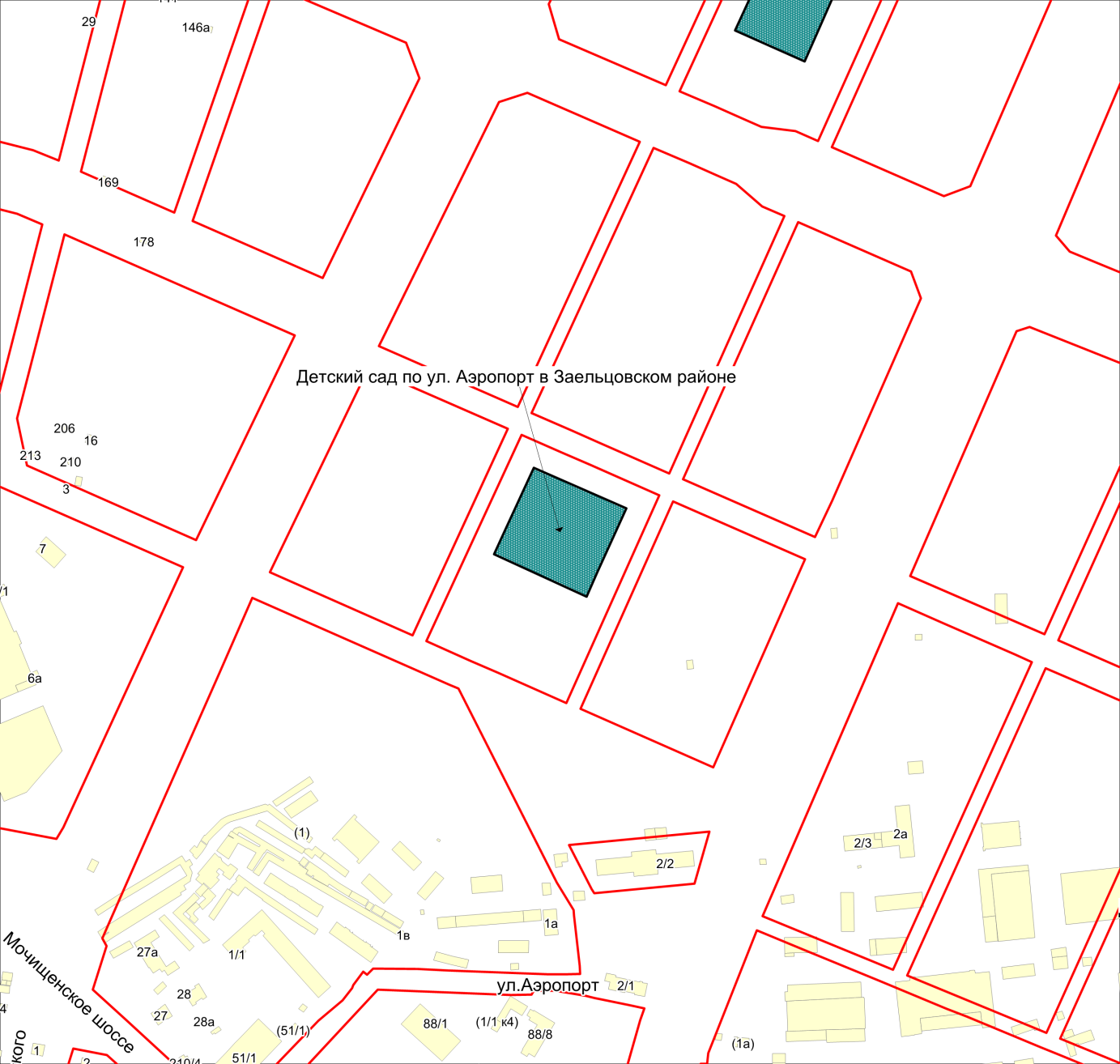 Масштаб 1:4500
____________________
Приложение 85.44
к Перечню мероприятий (инвестиционных проектов) по проектированию, строительству и реконструкции объектов социальной инфраструктуры города Новосибирска
Фрагмент карты города Новосибирска
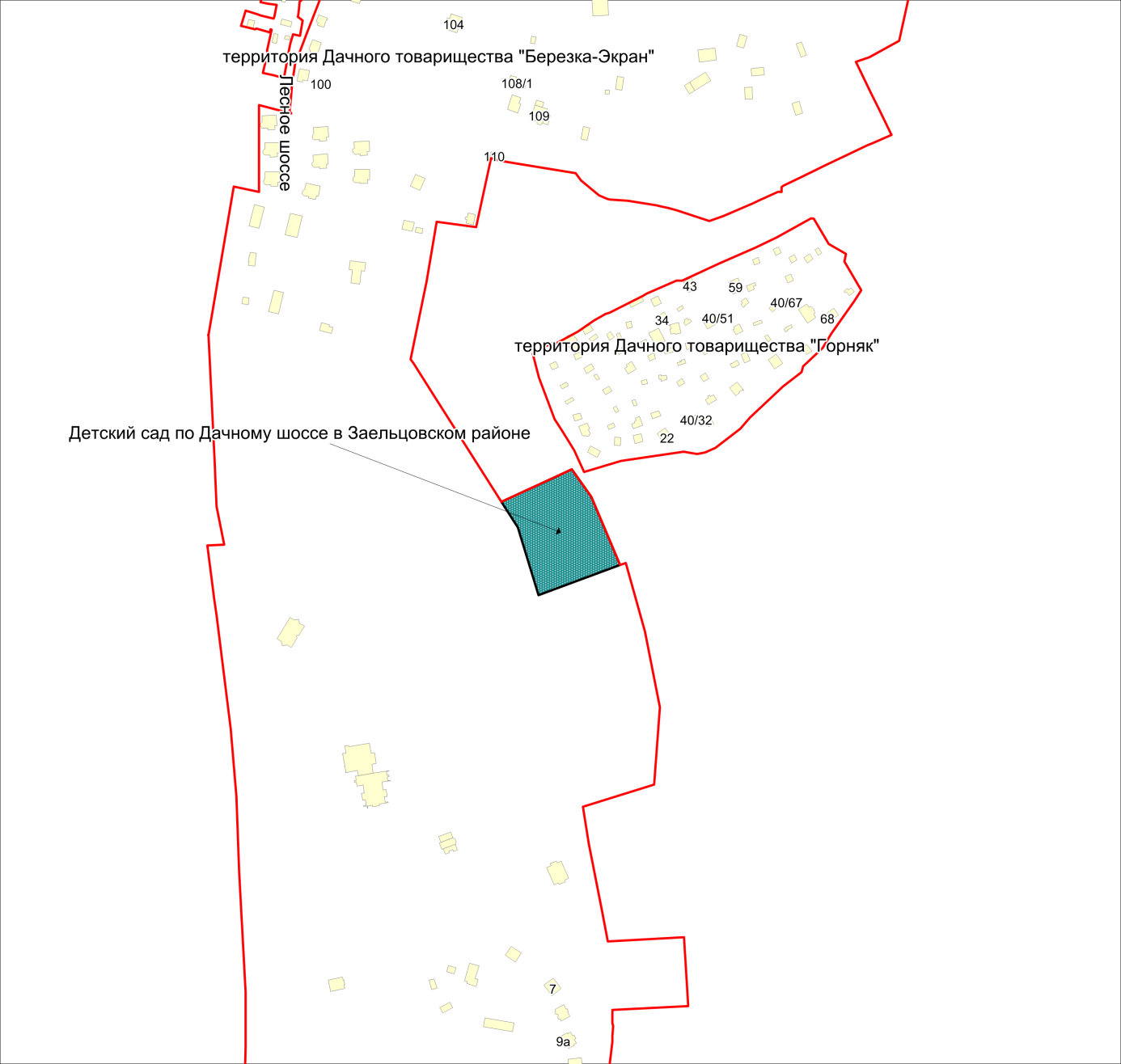 Масштаб 1:4500
____________________
Приложение 85.45
к Перечню мероприятий (инвестиционных проектов) по проектированию, строительству и реконструкции объектов социальной инфраструктуры города Новосибирска
Фрагмент карты города Новосибирска
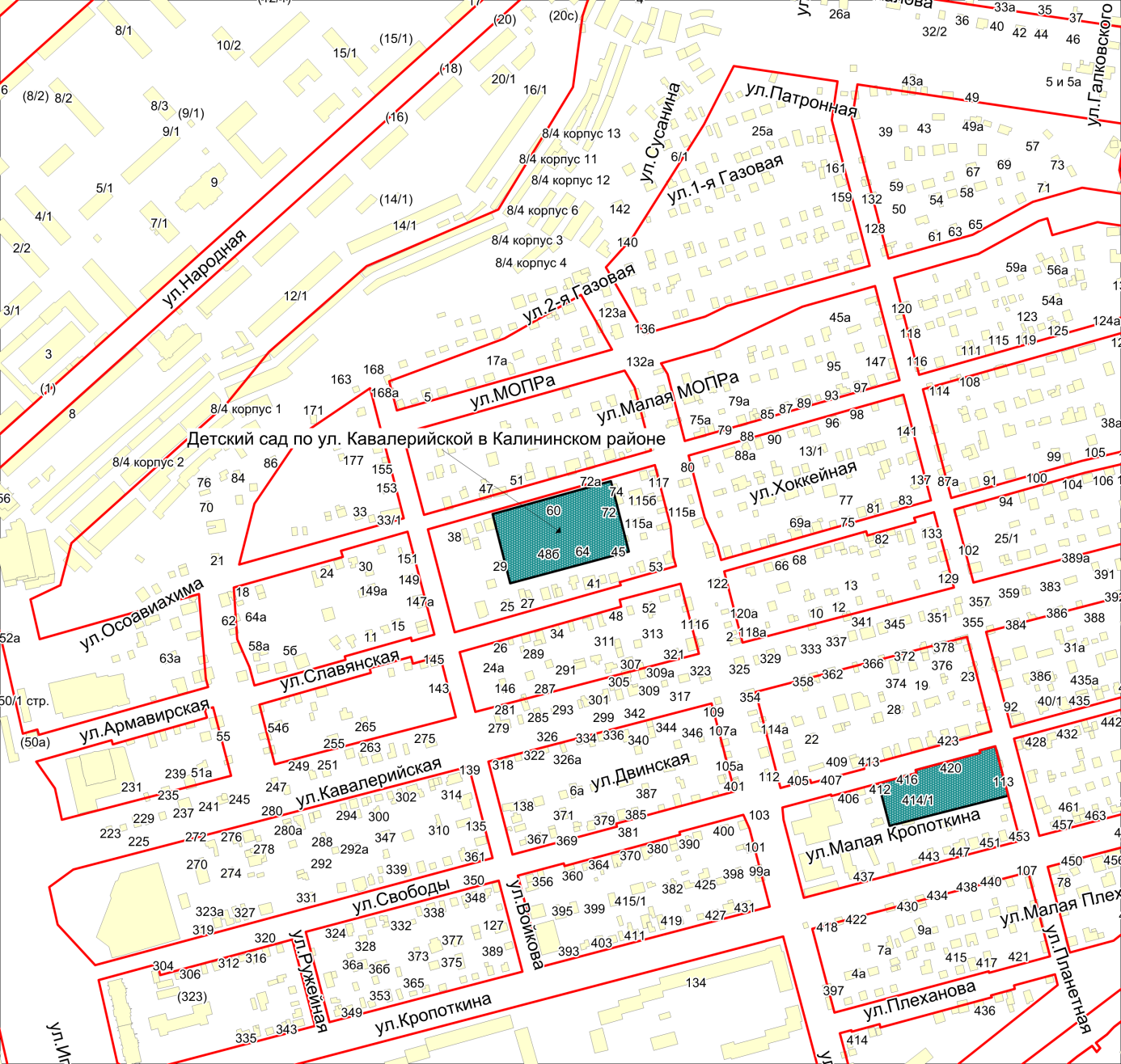 Масштаб 1:4500
____________________
Приложение 85.46
к Перечню мероприятий (инвестиционных проектов) по проектированию, строительству и реконструкции объектов социальной инфраструктуры города Новосибирска
Фрагмент карты города Новосибирска
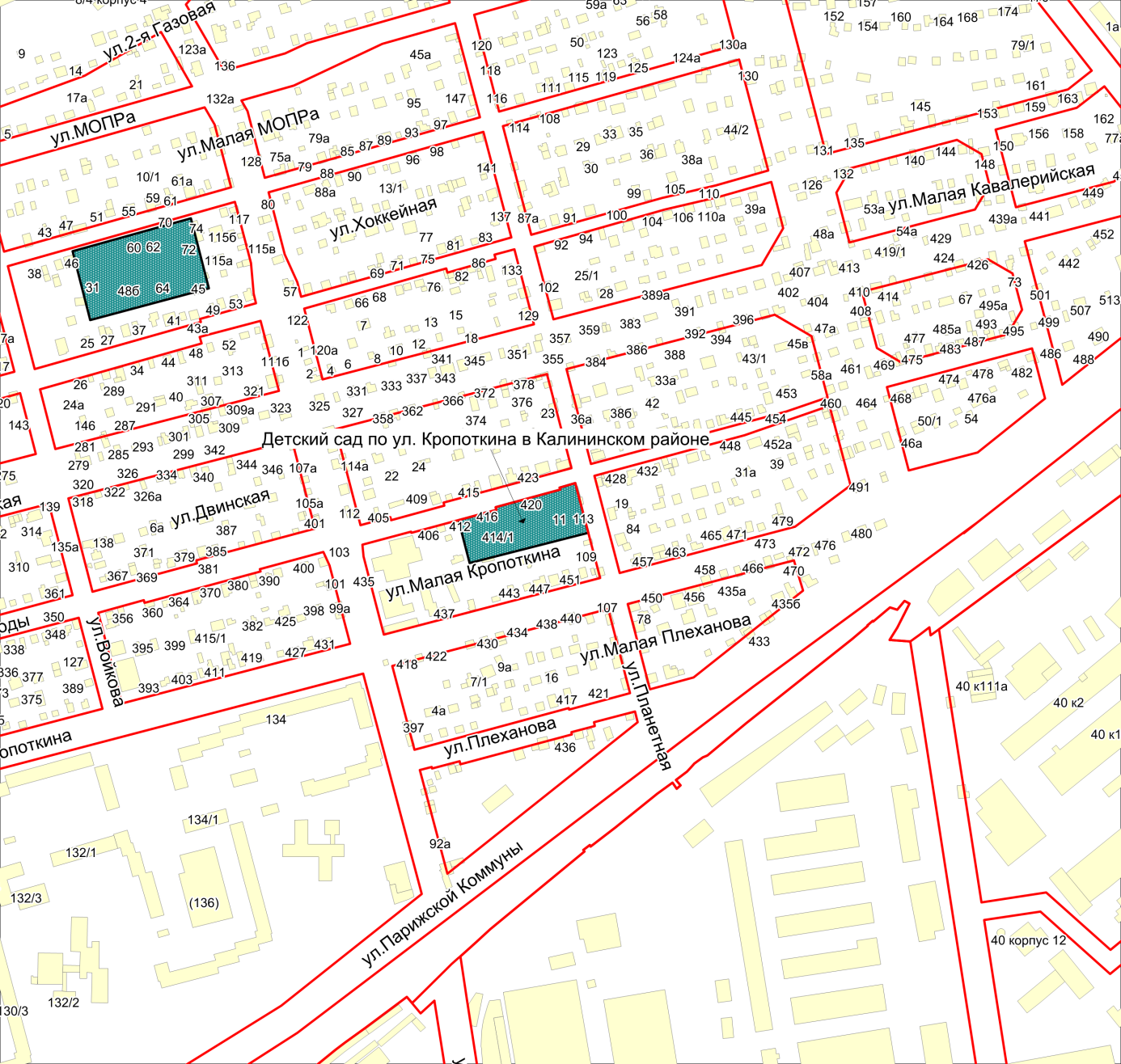 Масштаб 1:4500
____________________
Приложение 85.47
к Перечню мероприятий (инвестиционных проектов) по проектированию, строительству и реконструкции объектов социальной инфраструктуры города Новосибирска
Фрагмент карты города Новосибирска
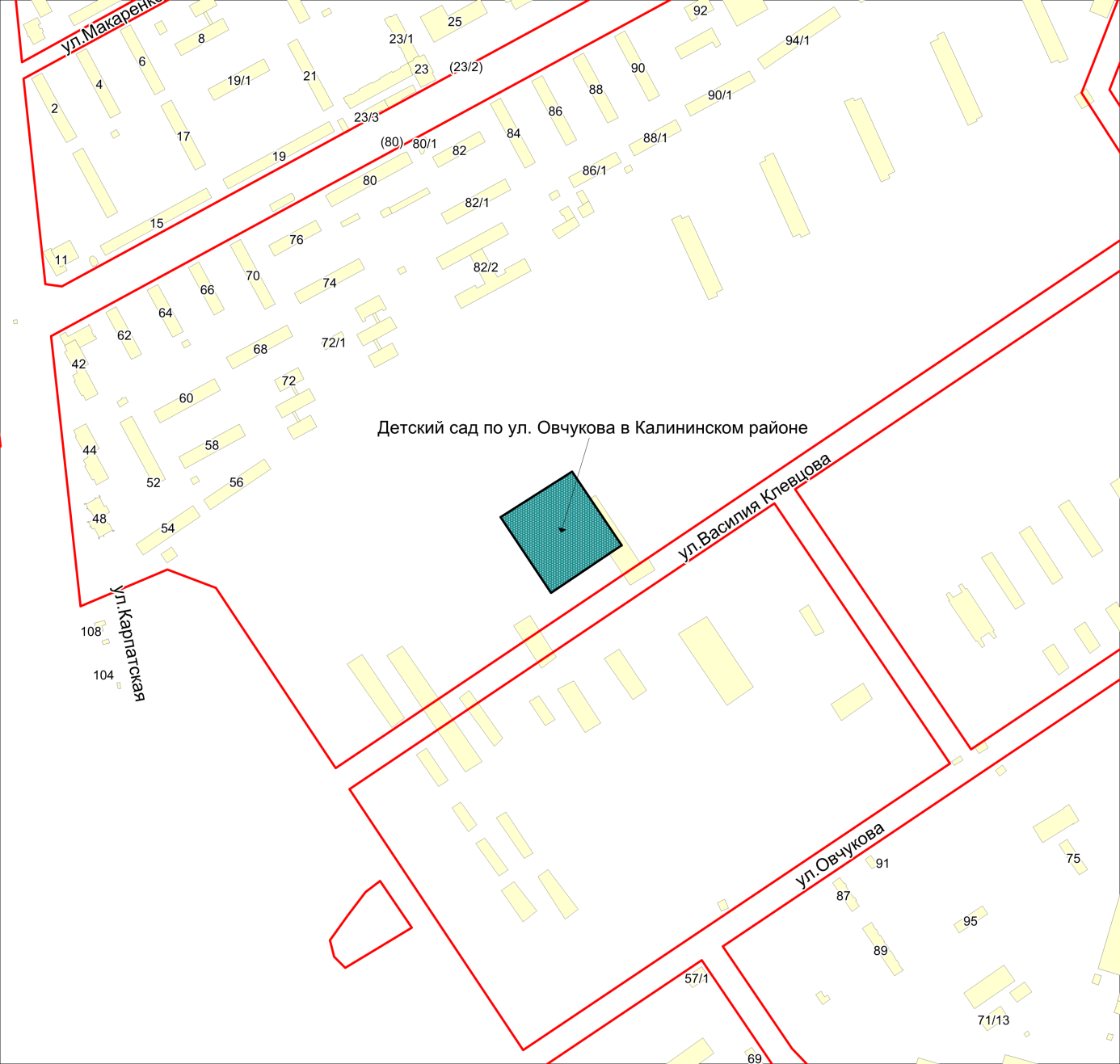 Масштаб 1:4500
____________________
Приложение 85.48
к Перечню мероприятий (инвестиционных проектов) по проектированию, строительству и реконструкции объектов социальной инфраструктуры города Новосибирска
Фрагмент карты города Новосибирска
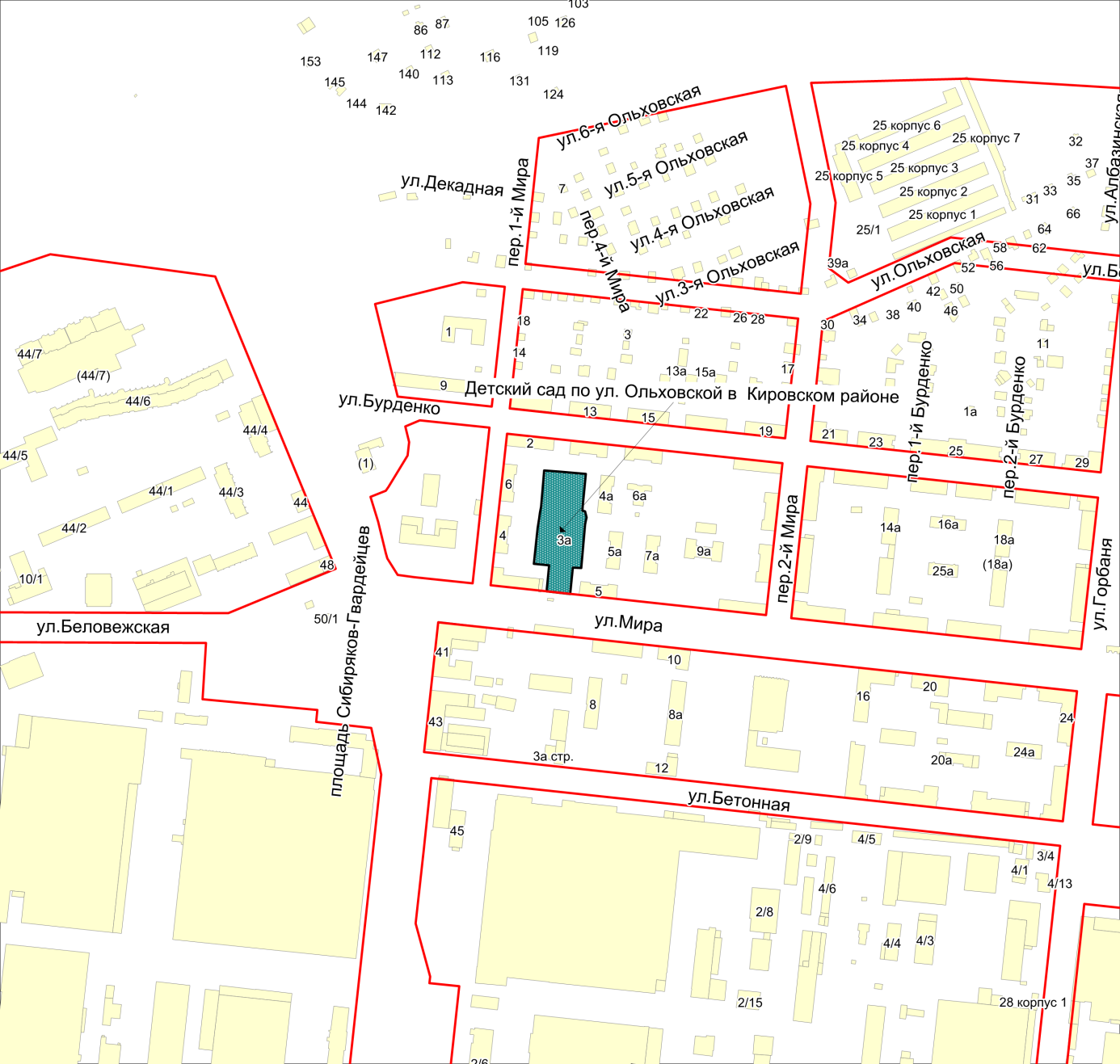 Масштаб 1:4500
____________________
Приложение 85.49
к Перечню мероприятий (инвестиционных проектов) по проектированию, строительству и реконструкции объектов социальной инфраструктуры города Новосибирска
Фрагмент карты города Новосибирска
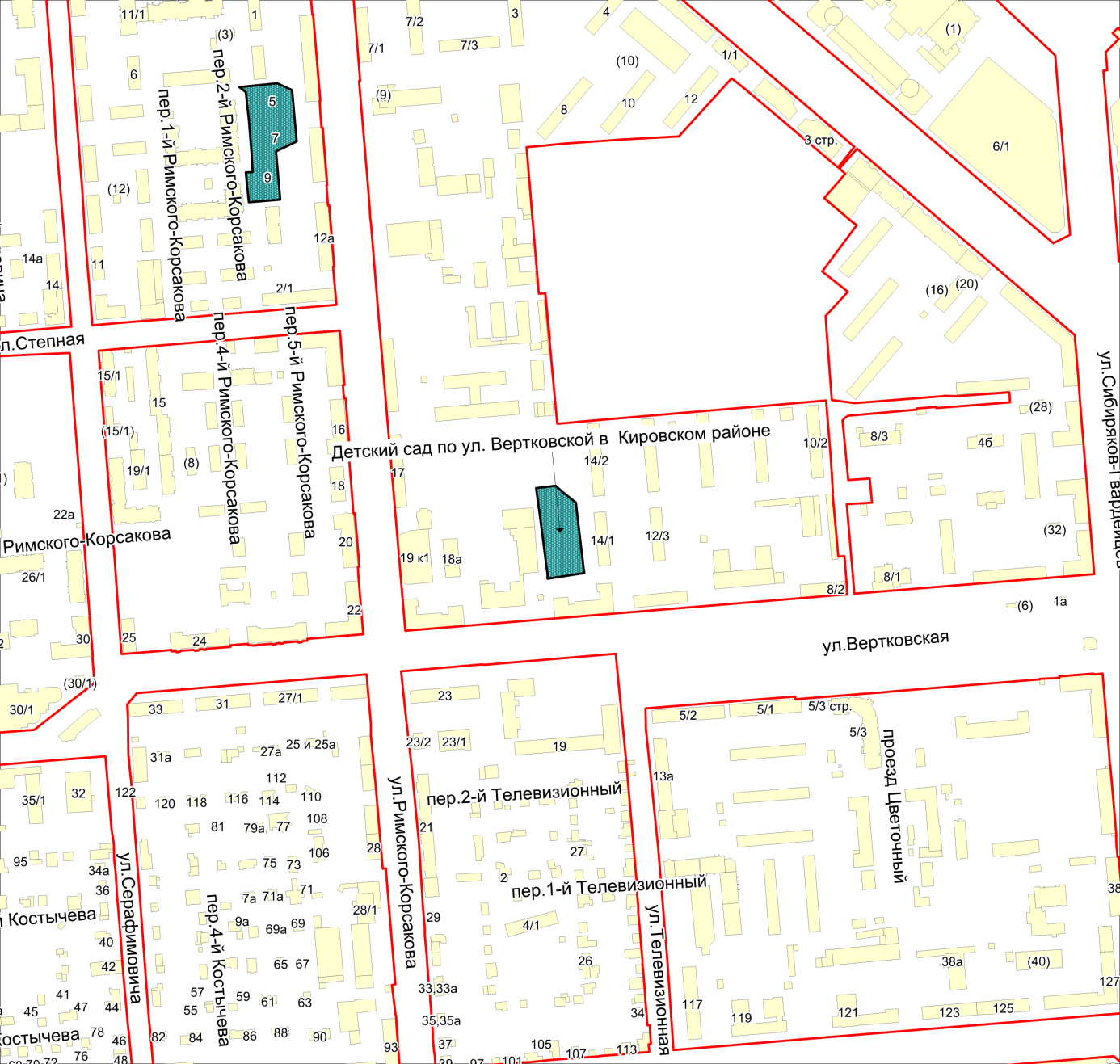 Масштаб 1:4500
____________________
Приложение 85.50
к Перечню мероприятий (инвестиционных проектов) по проектированию, строительству и реконструкции объектов социальной инфраструктуры города Новосибирска
Фрагмент карты города Новосибирска
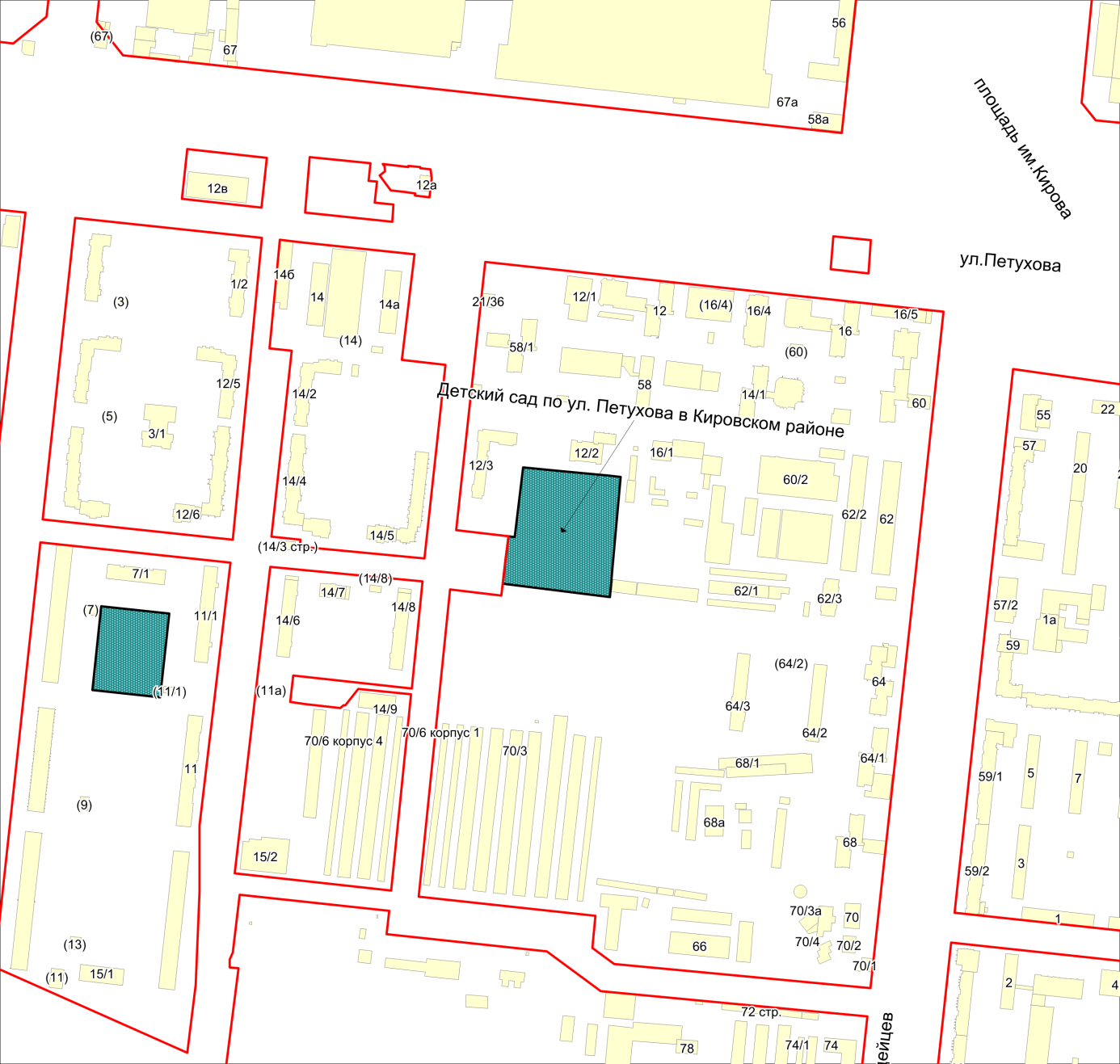 Масштаб 1:4500
____________________
Приложение 85.51
к Перечню мероприятий (инвестиционных проектов) по проектированию, строительству и реконструкции объектов социальной инфраструктуры города Новосибирска
Фрагмент карты города Новосибирска
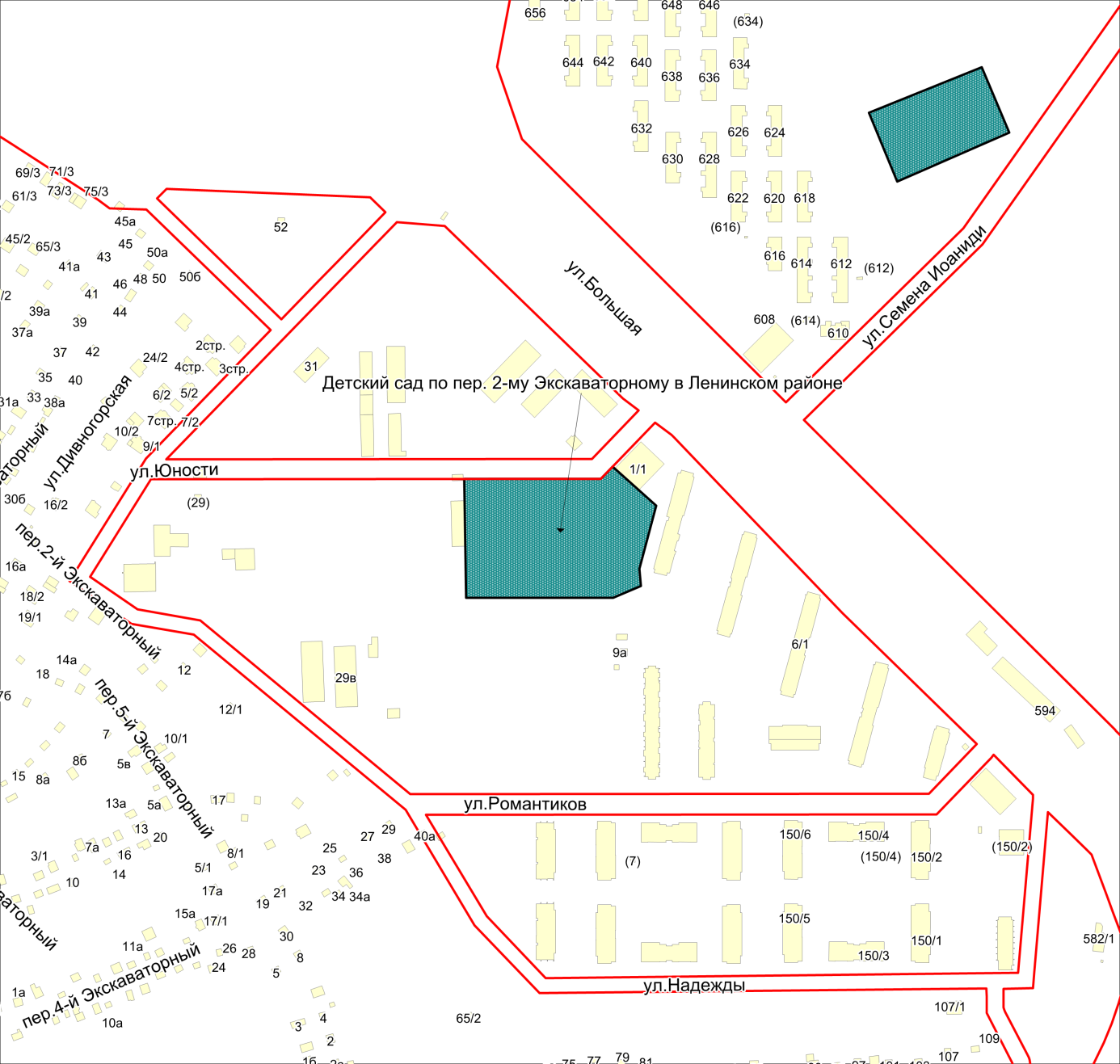 Масштаб 1:4500
____________________
Приложение 85.52
к Перечню мероприятий (инвестиционных проектов) по проектированию, строительству и реконструкции объектов социальной инфраструктуры города Новосибирска
Фрагмент карты города Новосибирска
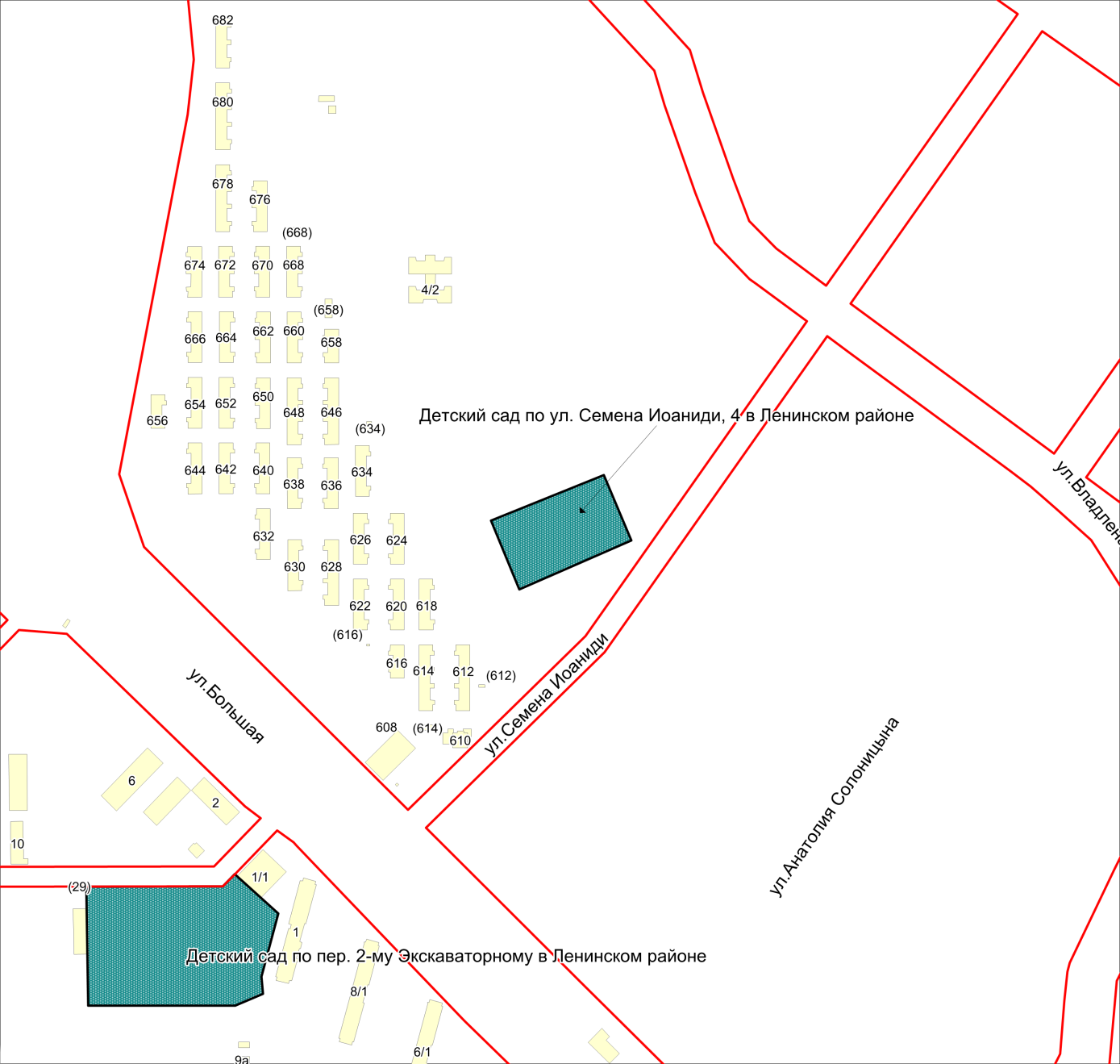 Масштаб 1:4500
____________________
Приложение 85.53
к Перечню мероприятий (инвестиционных проектов) по проектированию, строительству и реконструкции объектов социальной инфраструктуры города Новосибирска
Фрагмент карты города Новосибирска
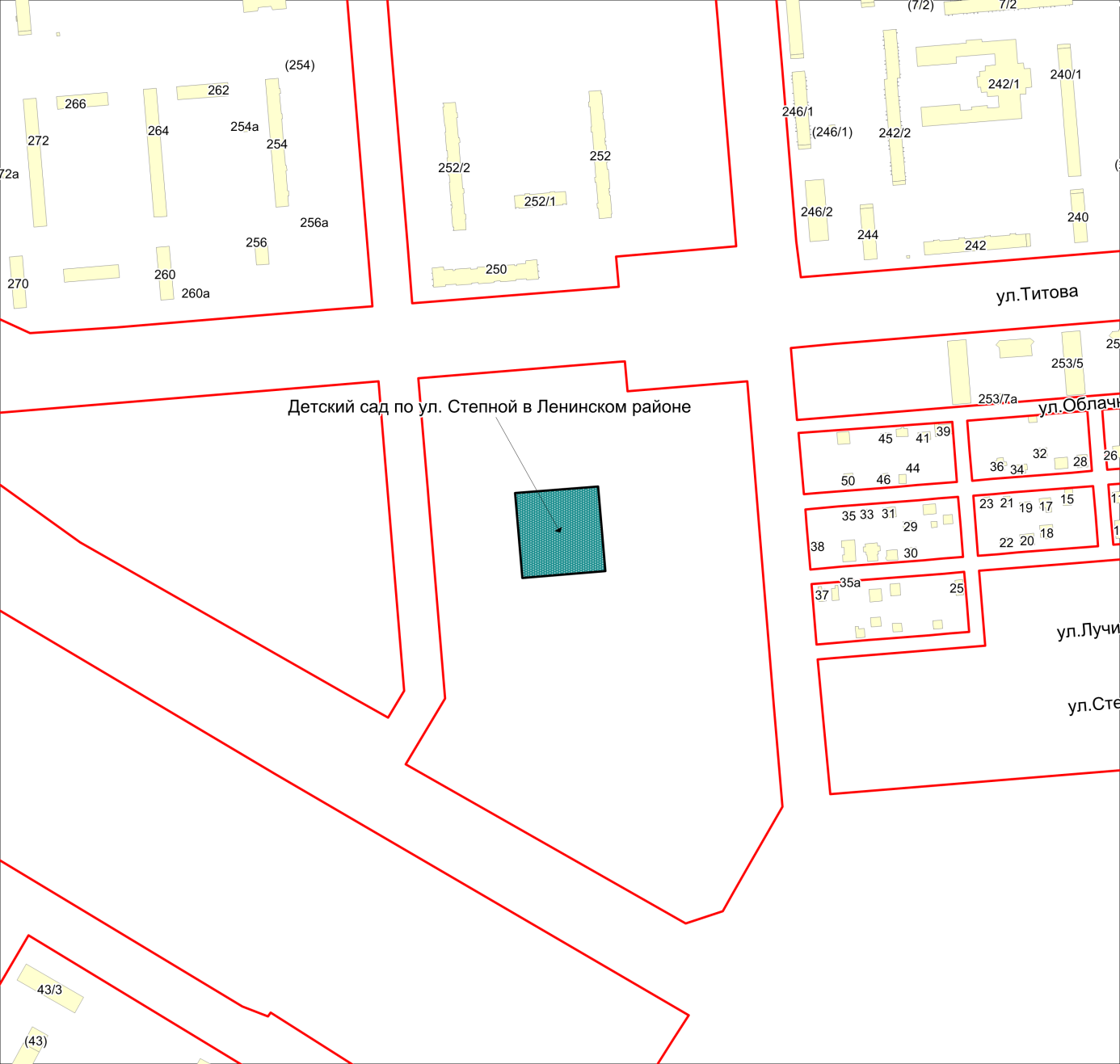 Масштаб 1:4500
____________________
Приложение 85.54
к Перечню мероприятий (инвестиционных проектов) по проектированию, строительству и реконструкции объектов социальной инфраструктуры города Новосибирска
Фрагмент карты города Новосибирска
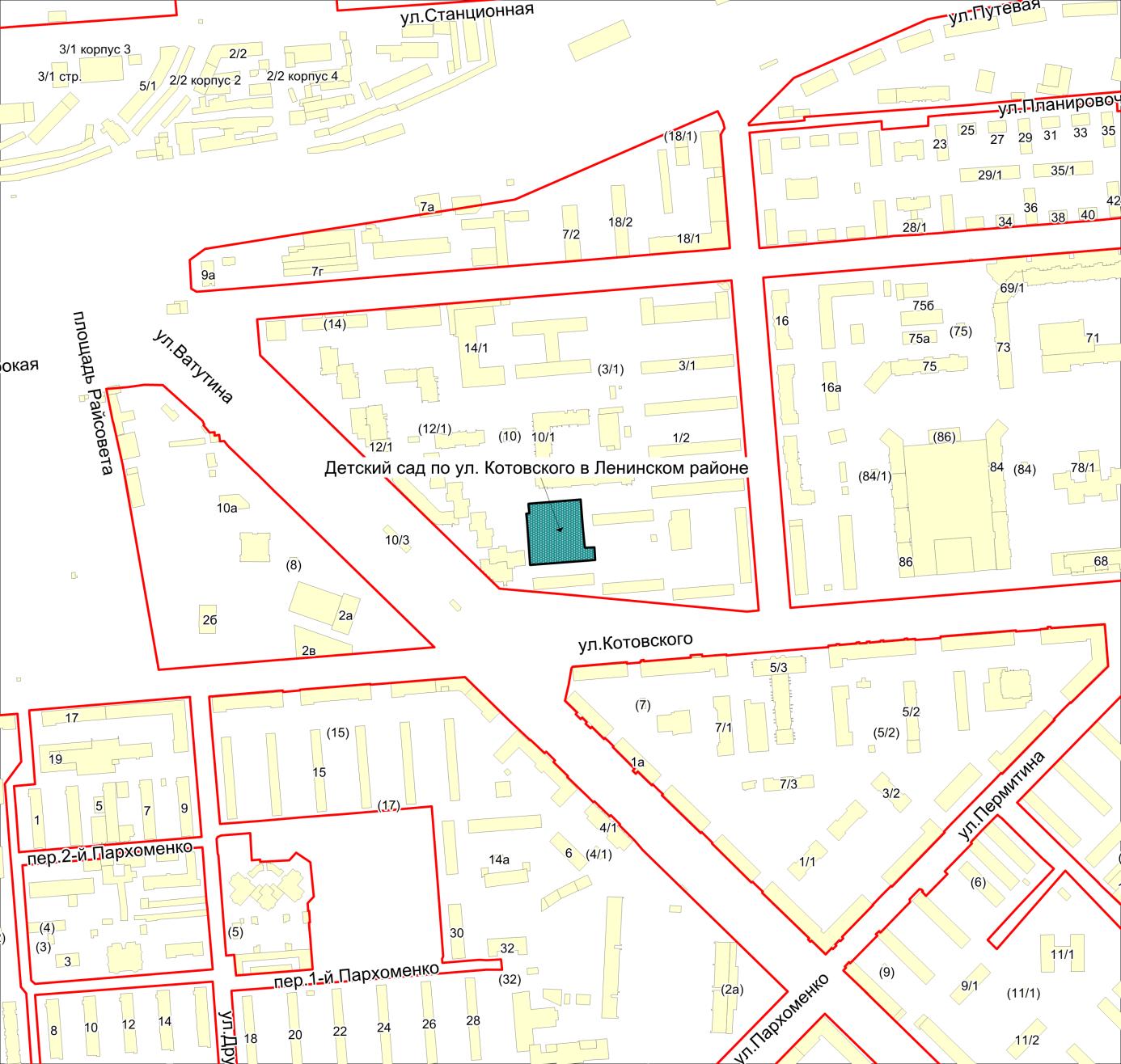 Масштаб 1:4500
____________________
Приложение 85.55
к Перечню мероприятий (инвестиционных проектов) по проектированию, строительству и реконструкции объектов социальной инфраструктуры города Новосибирска
Фрагмент карты города Новосибирска
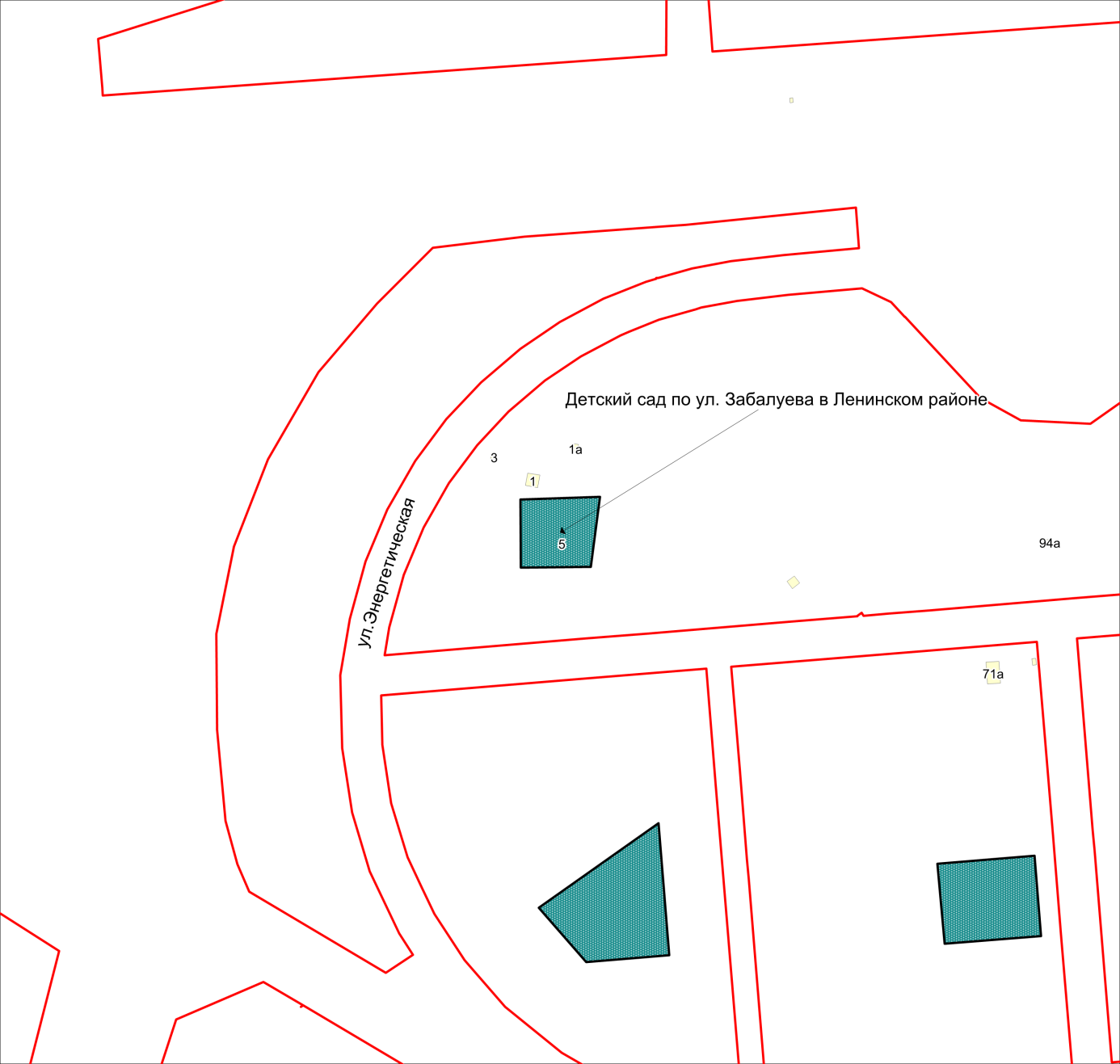 Масштаб 1:4500
____________________
Приложение 85.56
к Перечню мероприятий (инвестиционных проектов) по проектированию, строительству и реконструкции объектов социальной инфраструктуры города Новосибирска
Фрагмент карты города Новосибирска
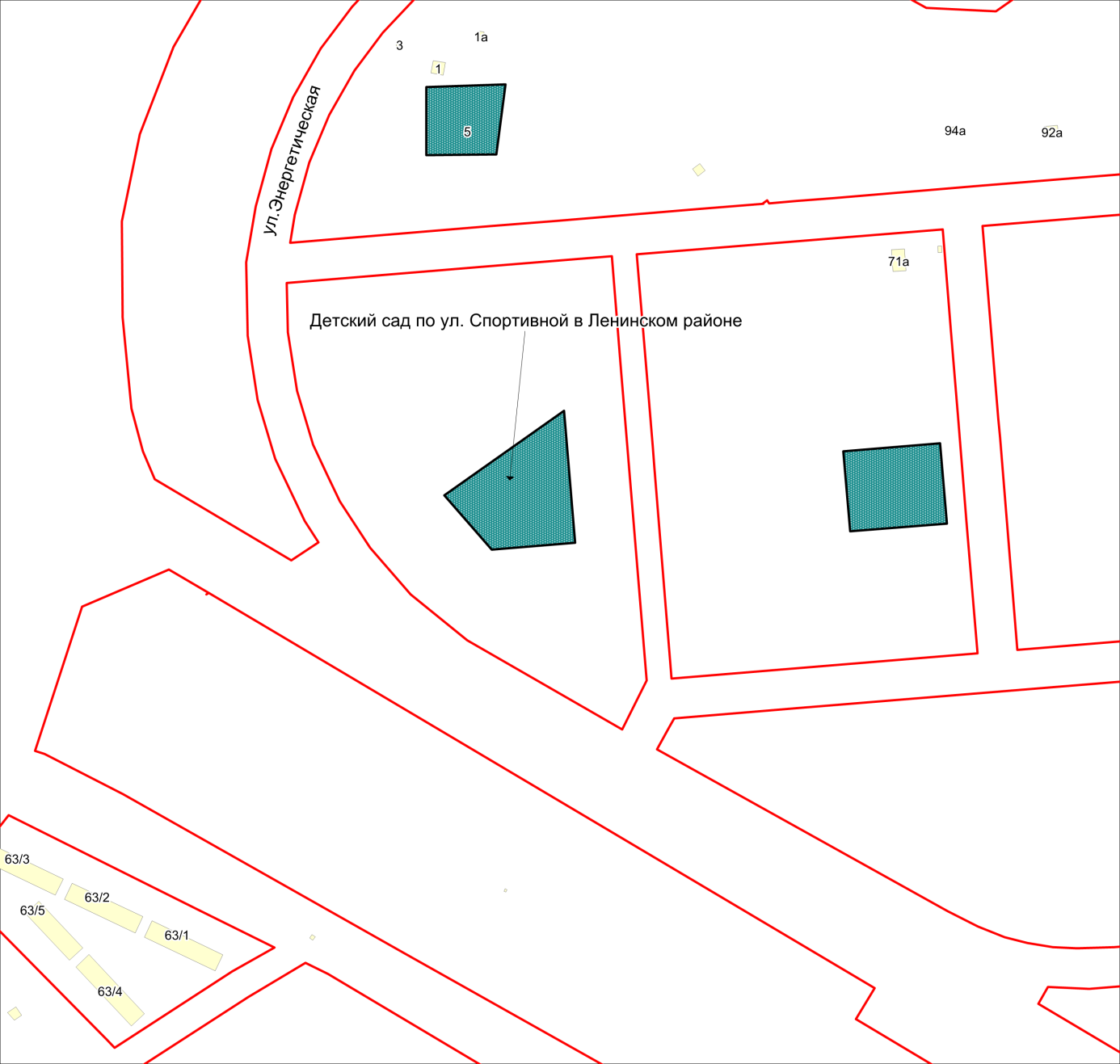 Масштаб 1:4500
____________________
Приложение 85.57
к Перечню мероприятий (инвестиционных проектов) по проектированию, строительству и реконструкции объектов социальной инфраструктуры города Новосибирска
Фрагмент карты города Новосибирска
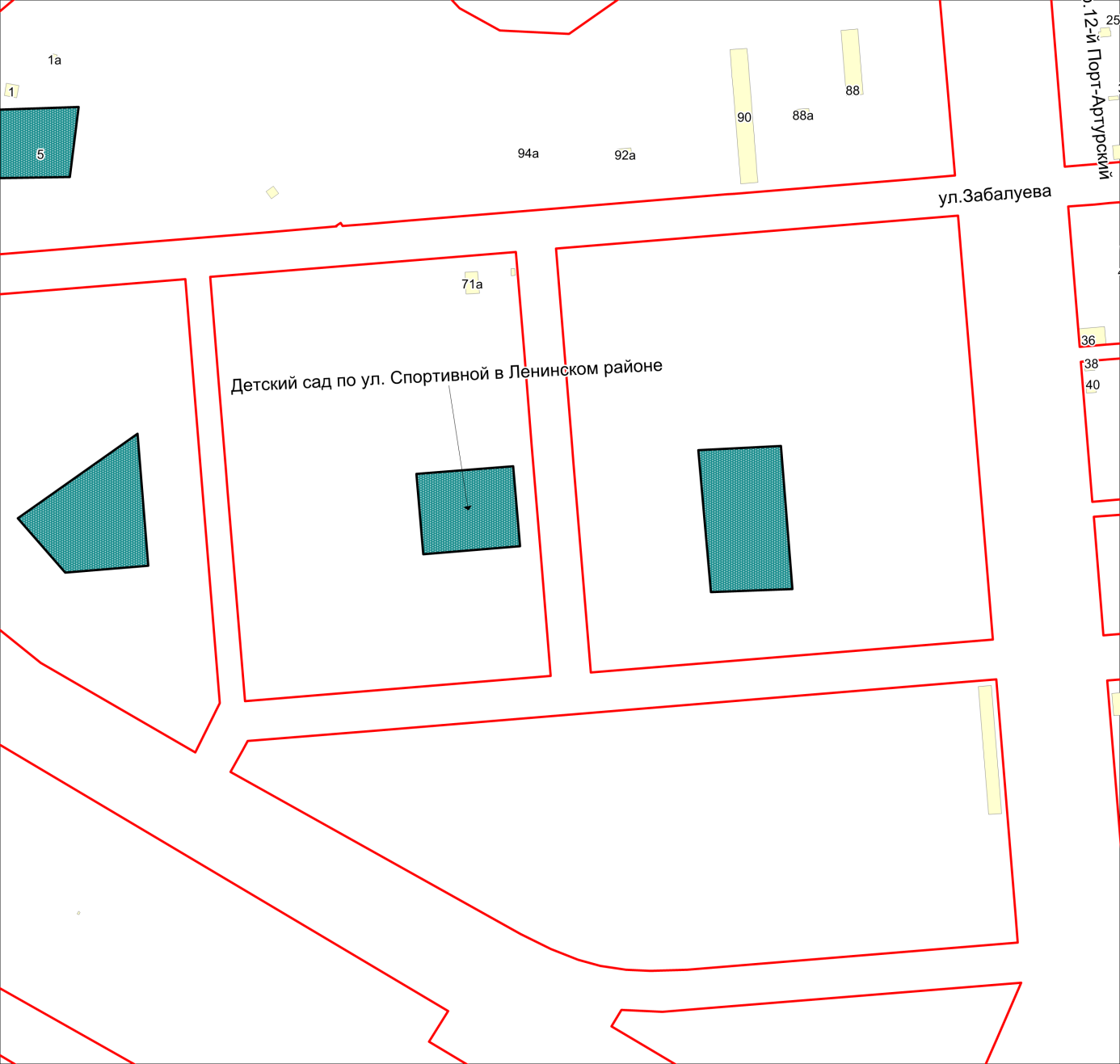 Масштаб 1:4500
____________________
Приложение 85.58
к Перечню мероприятий (инвестиционных проектов) по проектированию, строительству и реконструкции объектов социальной инфраструктуры города Новосибирска
Фрагмент карты города Новосибирска
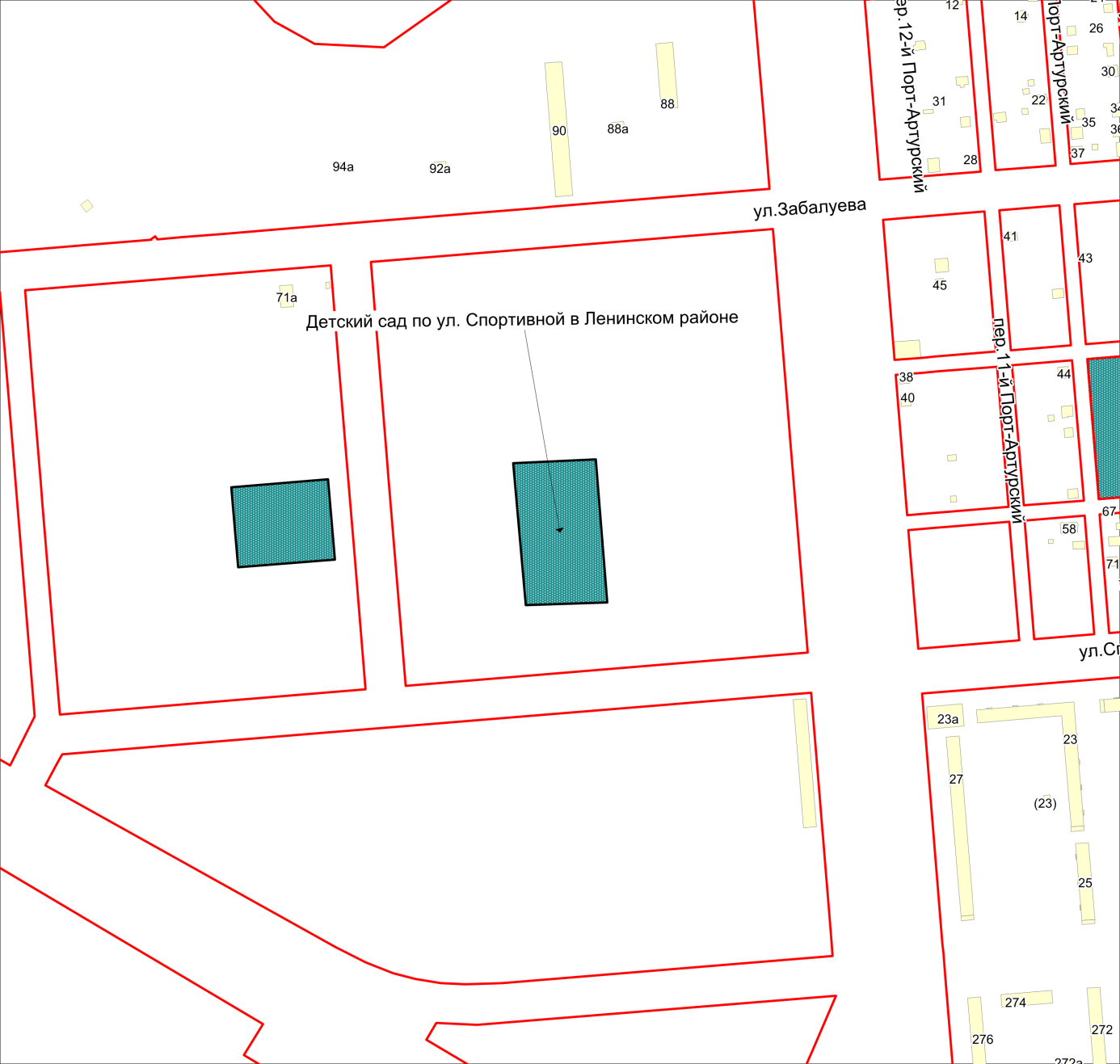 Масштаб 1:4500
____________________
Приложение 85.59
к Перечню мероприятий (инвестиционных проектов) по проектированию, строительству и реконструкции объектов социальной инфраструктуры города Новосибирска
Фрагмент карты города Новосибирска
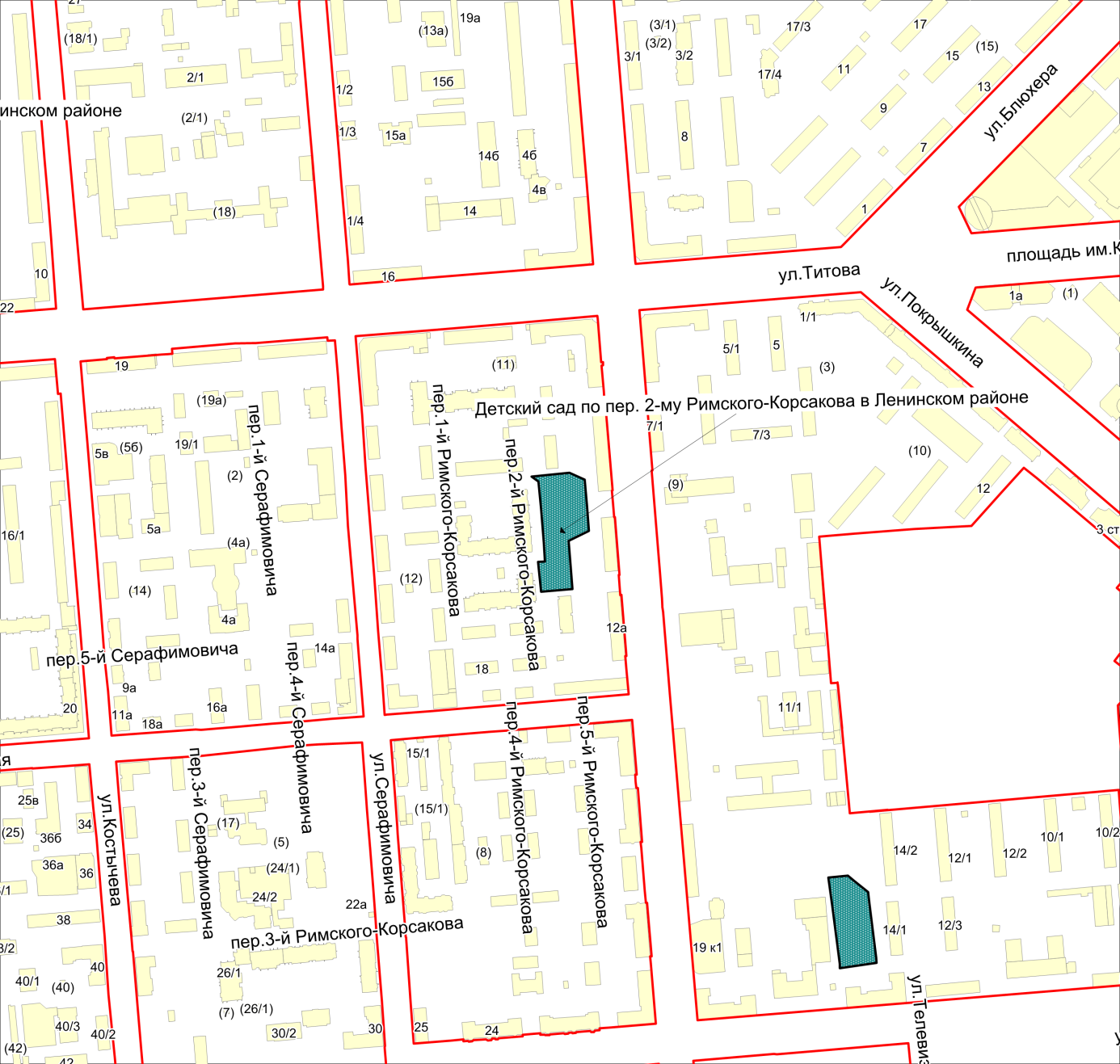 Масштаб 1:4500
____________________
Приложение 85.60
к Перечню мероприятий (инвестиционных проектов) по проектированию, строительству и реконструкции объектов социальной инфраструктуры города Новосибирска
Фрагмент карты города Новосибирска
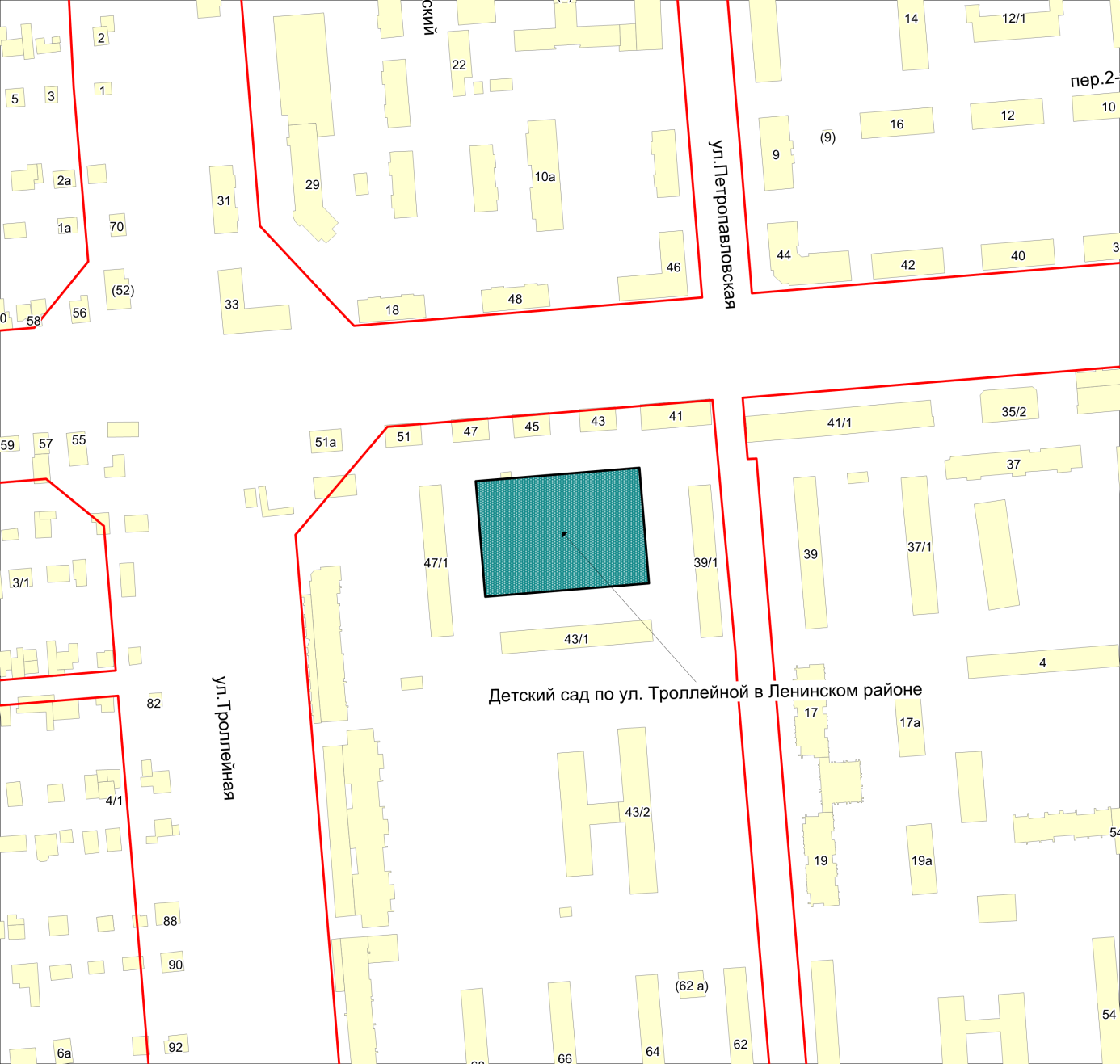 Масштаб 1:4500
____________________
Приложение 85.61
к Перечню мероприятий (инвестиционных проектов) по проектированию, строительству и реконструкции объектов социальной инфраструктуры города Новосибирска
Фрагмент карты города Новосибирска
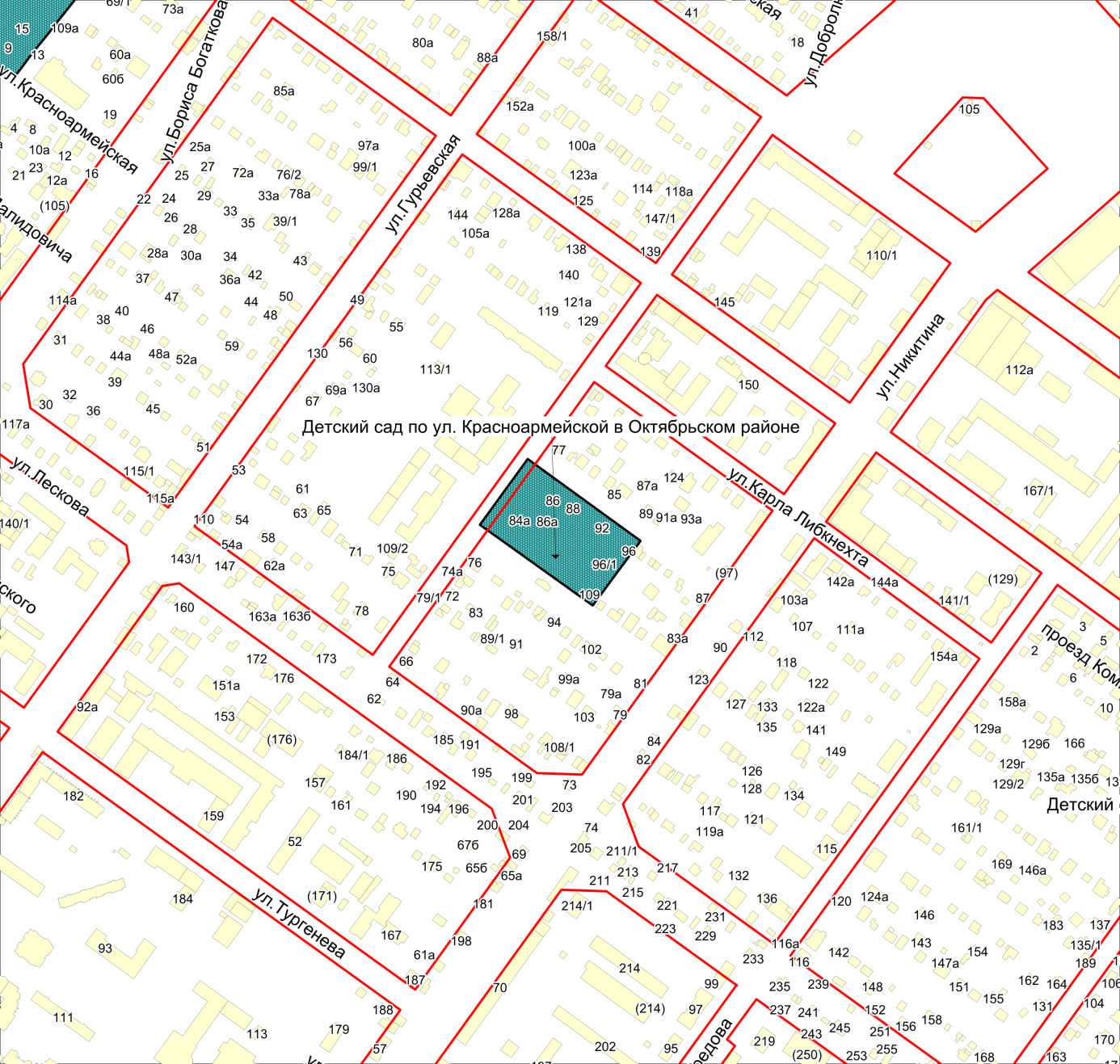 Масштаб 1:4500
____________________
Приложение 85.62
к Перечню мероприятий (инвестиционных проектов) по проектированию, строительству и реконструкции объектов социальной инфраструктуры города Новосибирска
Фрагмент карты города Новосибирска
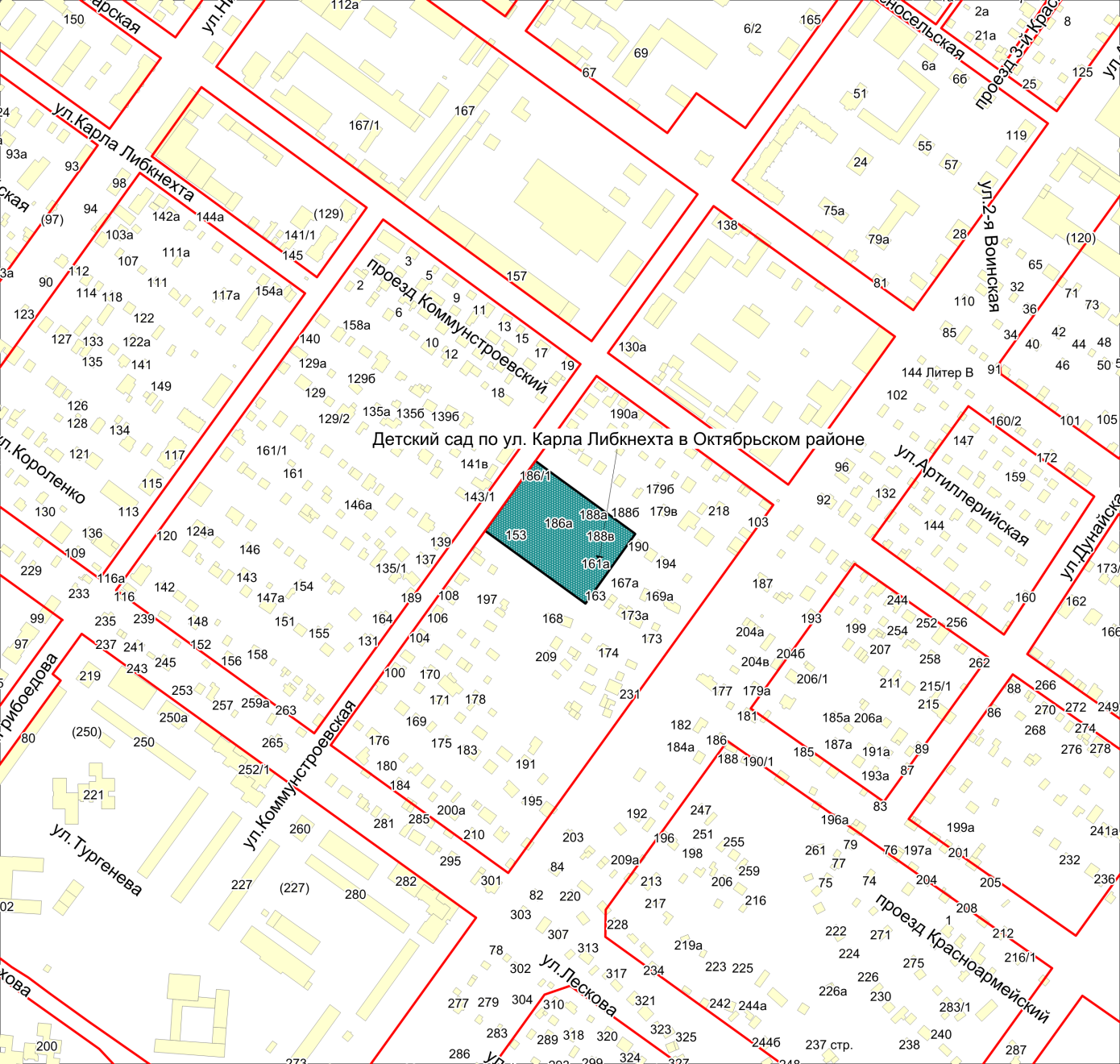 Масштаб 1:4500
____________________
Приложение 85.63
к Перечню мероприятий (инвестиционных проектов) по проектированию, строительству и реконструкции объектов социальной инфраструктуры города Новосибирска
Фрагмент карты города Новосибирска
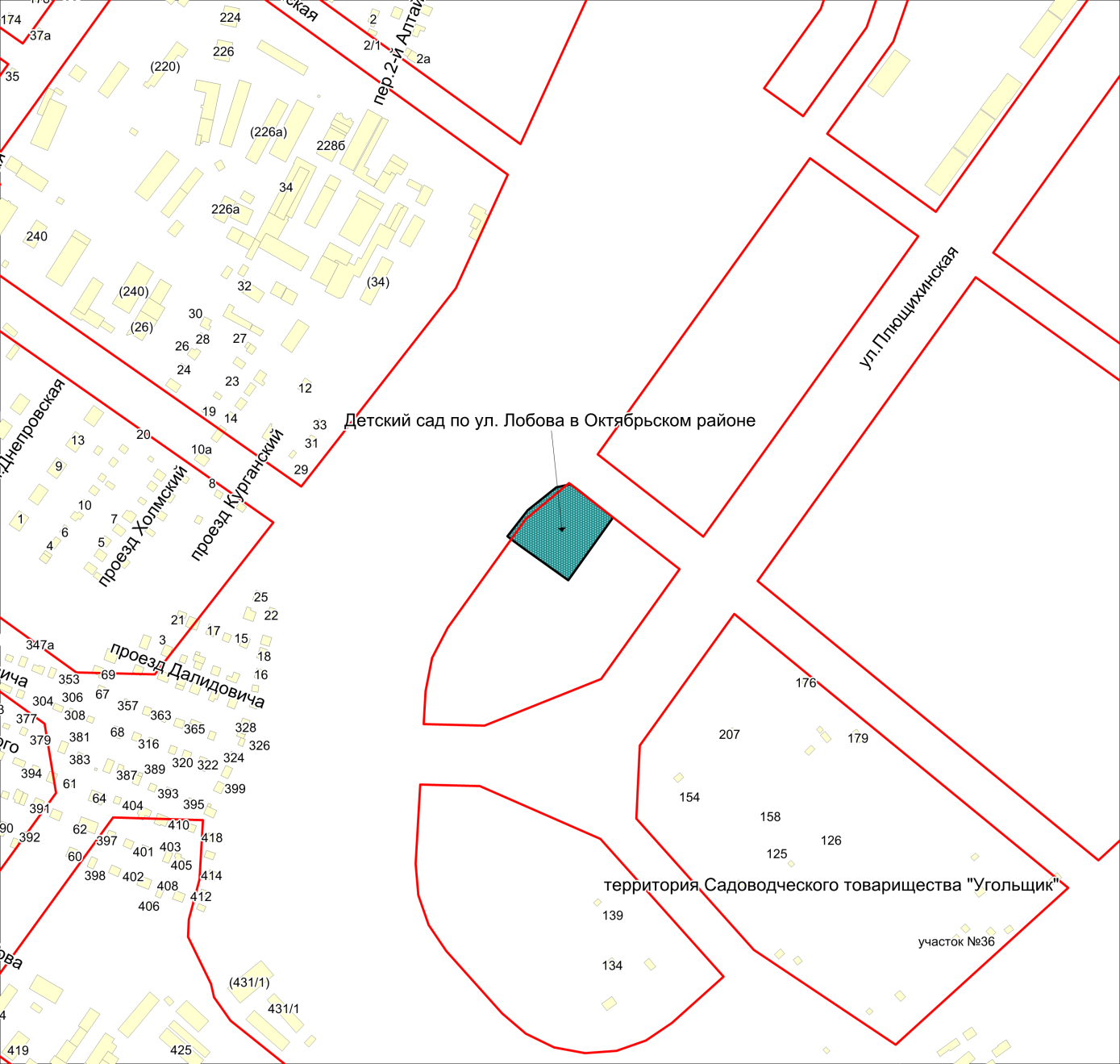 Масштаб 1:4500
____________________
Приложение 85.64
к Перечню мероприятий (инвестиционных проектов) по проектированию, строительству и реконструкции объектов социальной инфраструктуры города Новосибирска
Фрагмент карты города Новосибирска
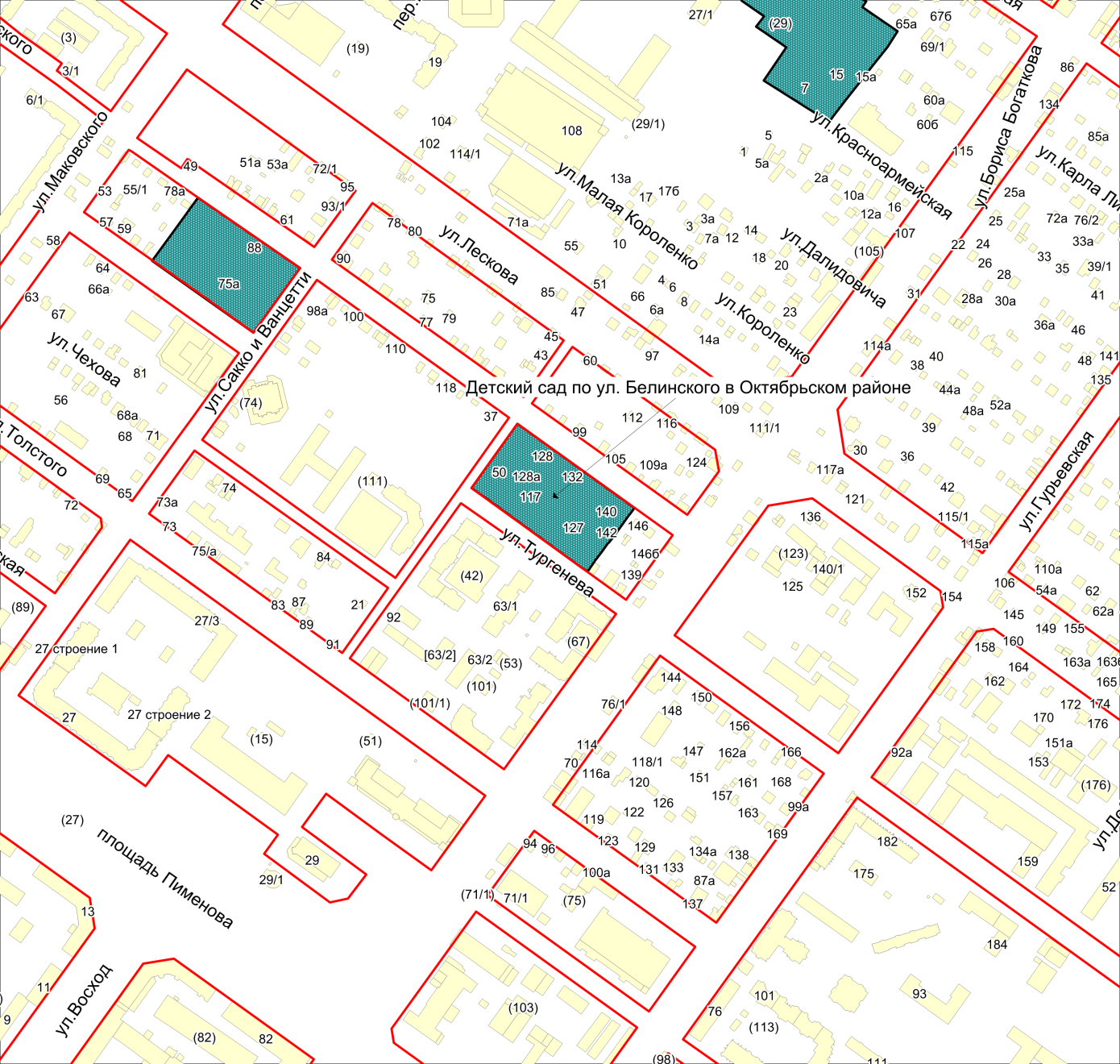 Масштаб 1:4500
____________________
Приложение 85.65
к Перечню мероприятий (инвестиционных проектов) по проектированию, строительству и реконструкции объектов социальной инфраструктуры города Новосибирска
Фрагмент карты города Новосибирска
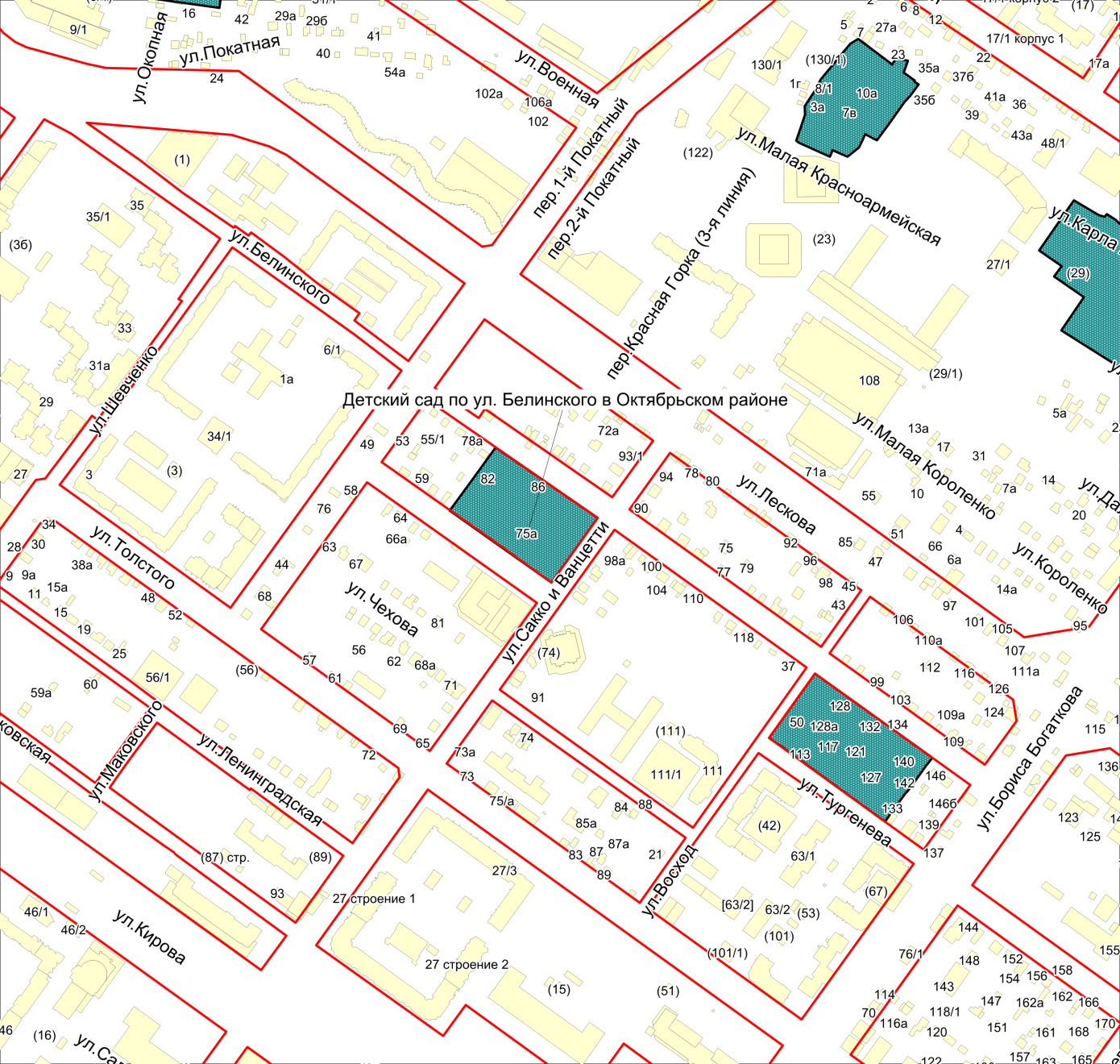 Масштаб 1:4500
____________________
Приложение 85.66
к Перечню мероприятий (инвестиционных проектов) по проектированию, строительству и реконструкции объектов социальной инфраструктуры города Новосибирска
Фрагмент карты города Новосибирска
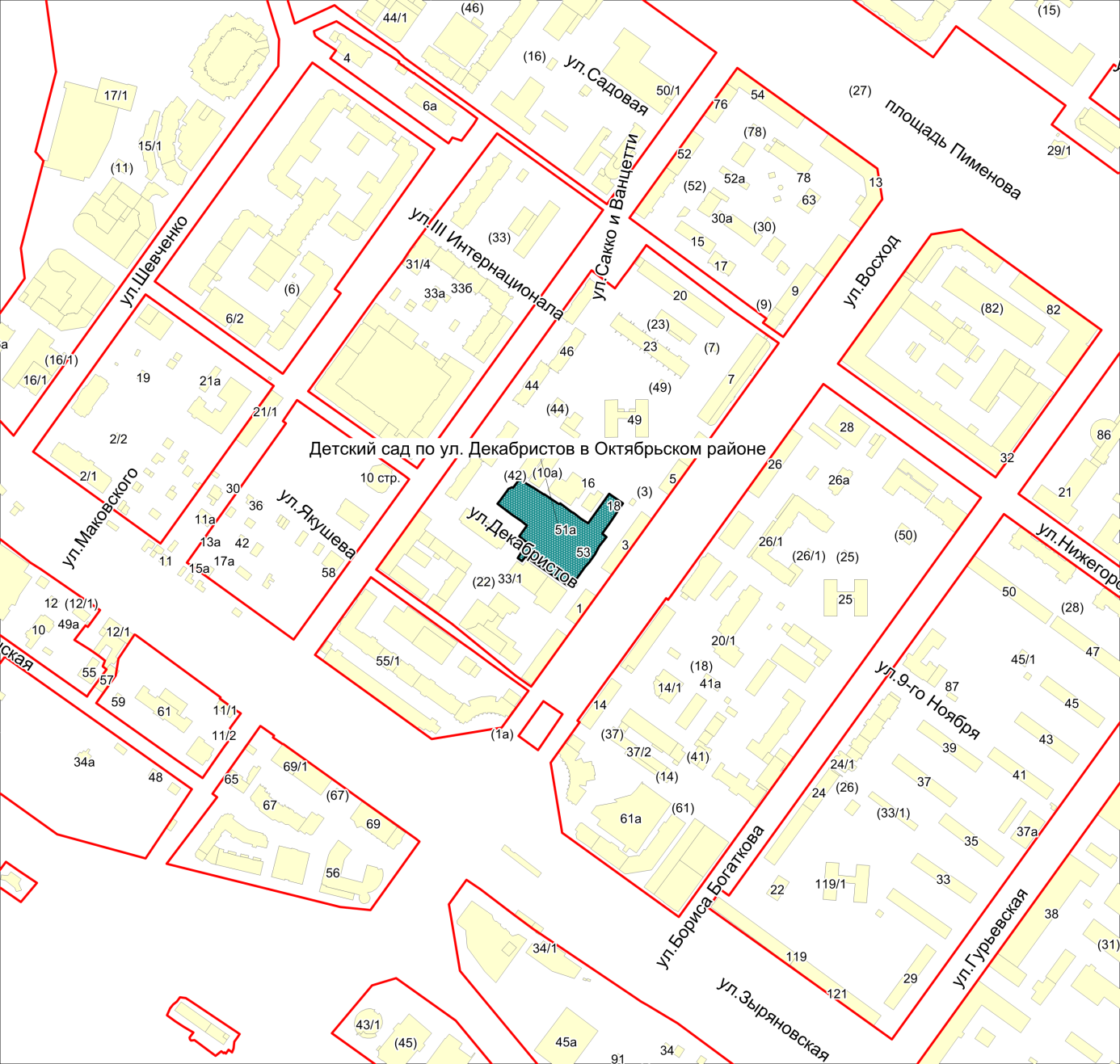 Масштаб 1:4500
____________________
Приложение 85.67
к Перечню мероприятий (инвестиционных проектов) по проектированию, строительству и реконструкции объектов социальной инфраструктуры города Новосибирска
Фрагмент карты города Новосибирска
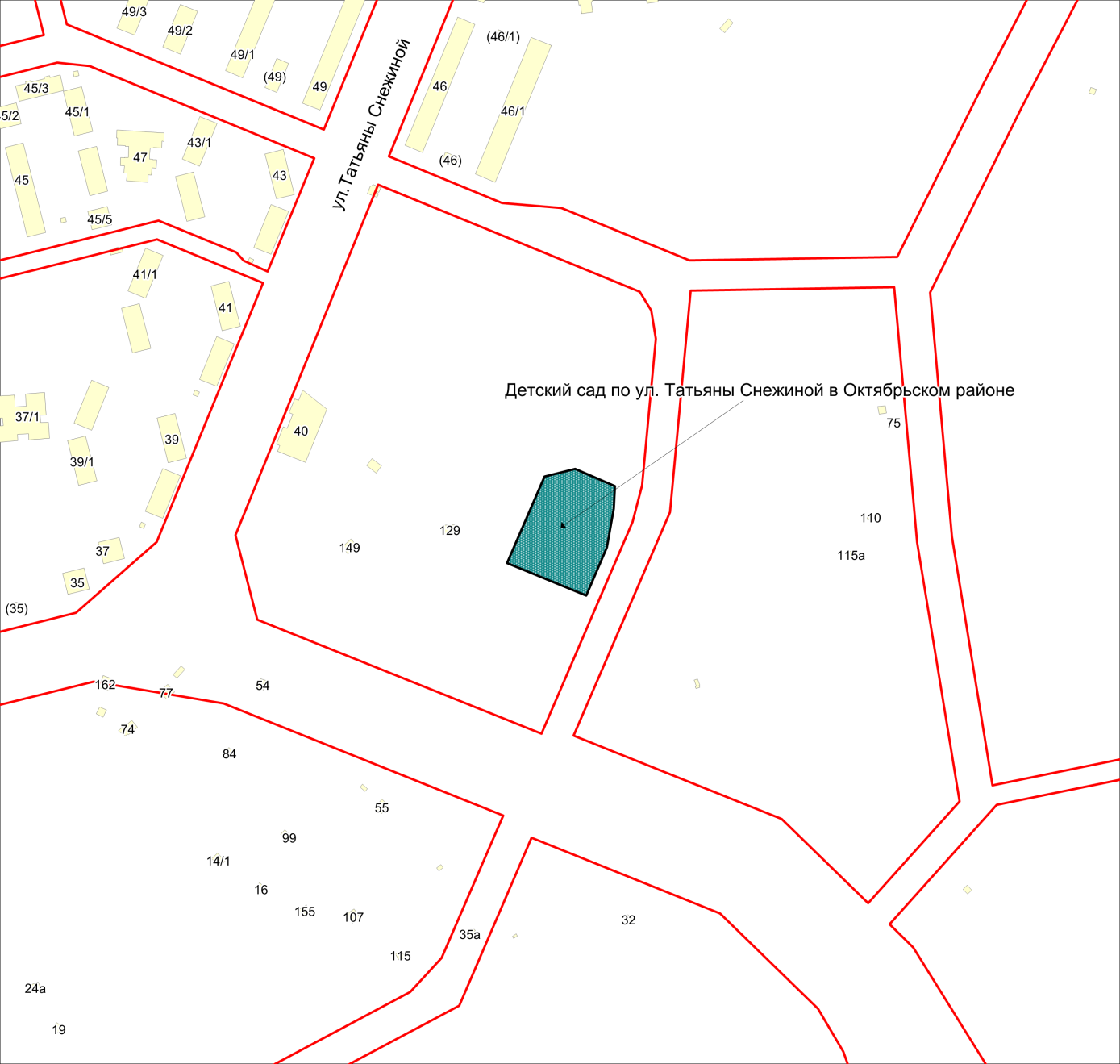 Масштаб 1:4500
____________________
Приложение 85.68
к Перечню мероприятий (инвестиционных проектов) по проектированию, строительству и реконструкции объектов социальной инфраструктуры города Новосибирска
Фрагмент карты города Новосибирска
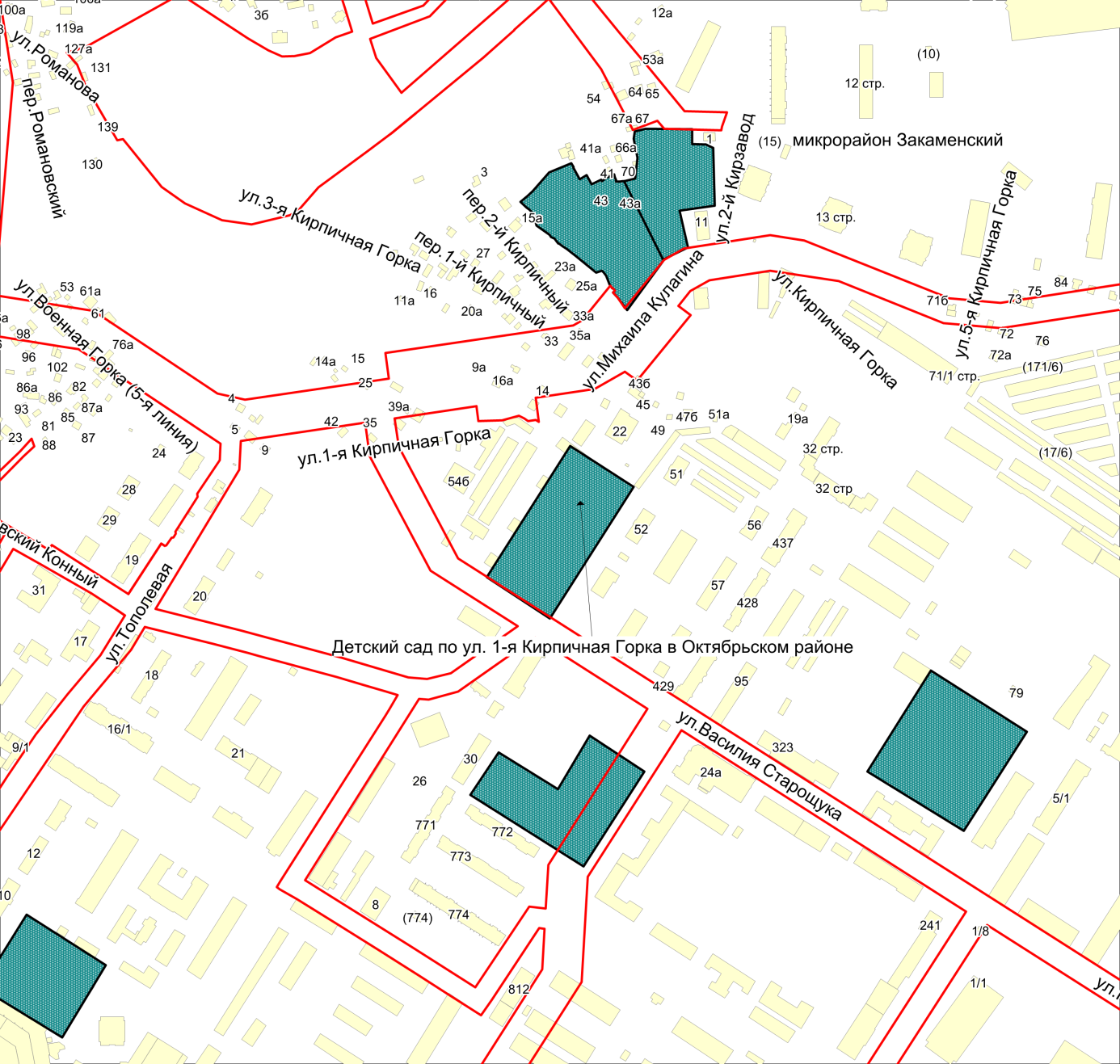 Масштаб 1:4500
____________________
Приложение 85.69
к Перечню мероприятий (инвестиционных проектов) по проектированию, строительству и реконструкции объектов социальной инфраструктуры города Новосибирска
Фрагмент карты города Новосибирска
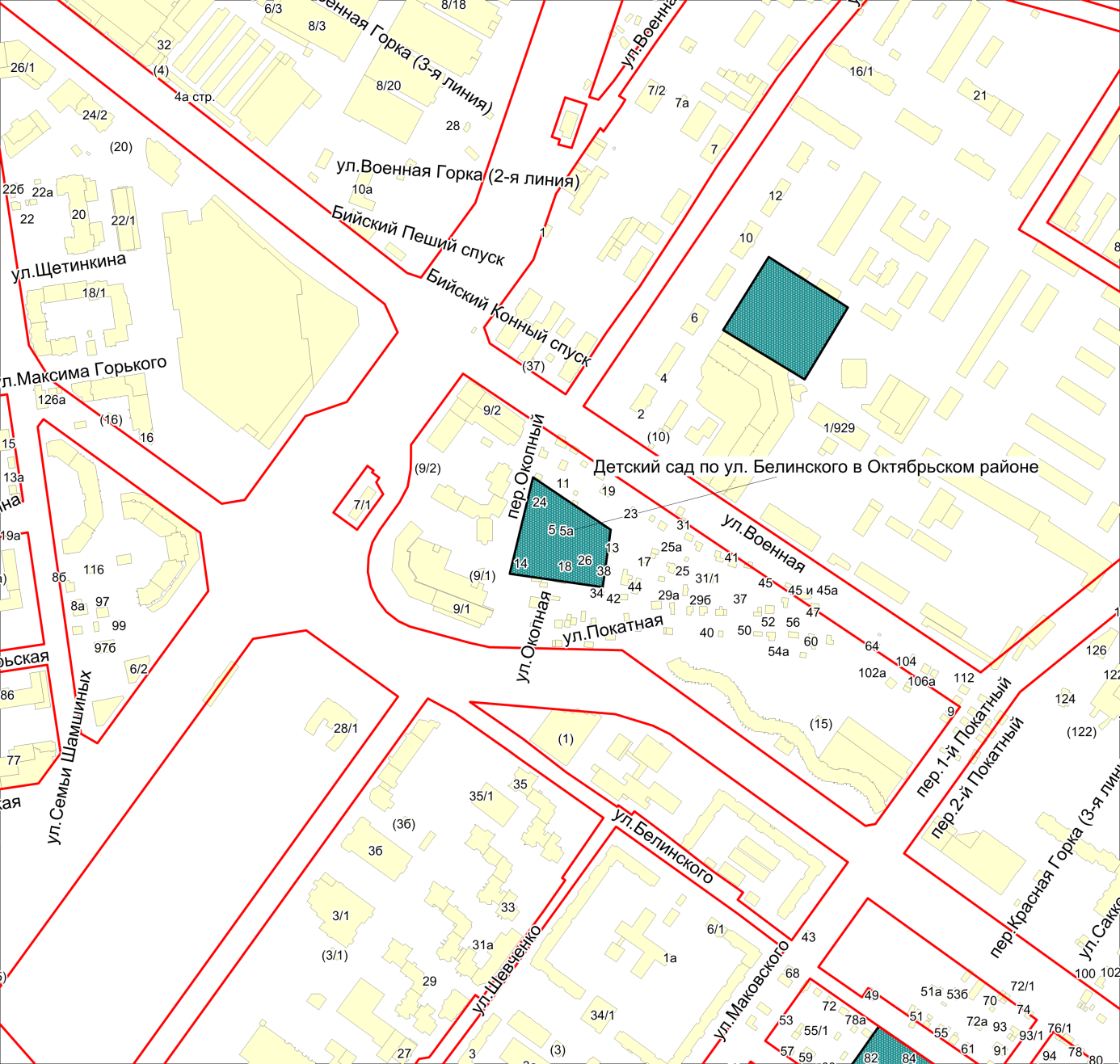 Масштаб 1:4500
____________________
Приложение 85.70
к Перечню мероприятий (инвестиционных проектов) по проектированию, строительству и реконструкции объектов социальной инфраструктуры города Новосибирска
Фрагмент карты города Новосибирска
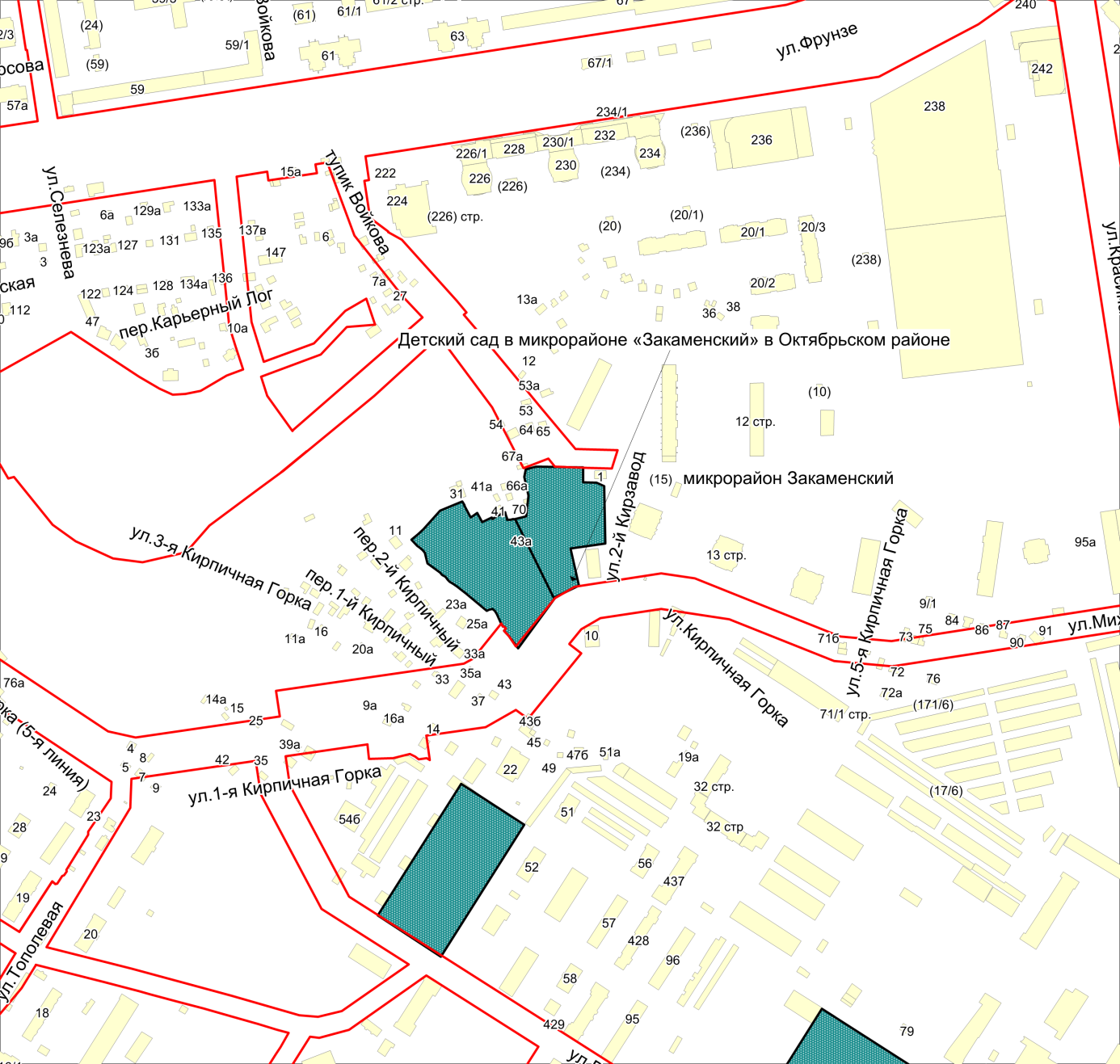 Масштаб 1:4500
____________________
Приложение 85.71
к Перечню мероприятий (инвестиционных проектов) по проектированию, строительству и реконструкции объектов социальной инфраструктуры города Новосибирска
Фрагмент карты города Новосибирска
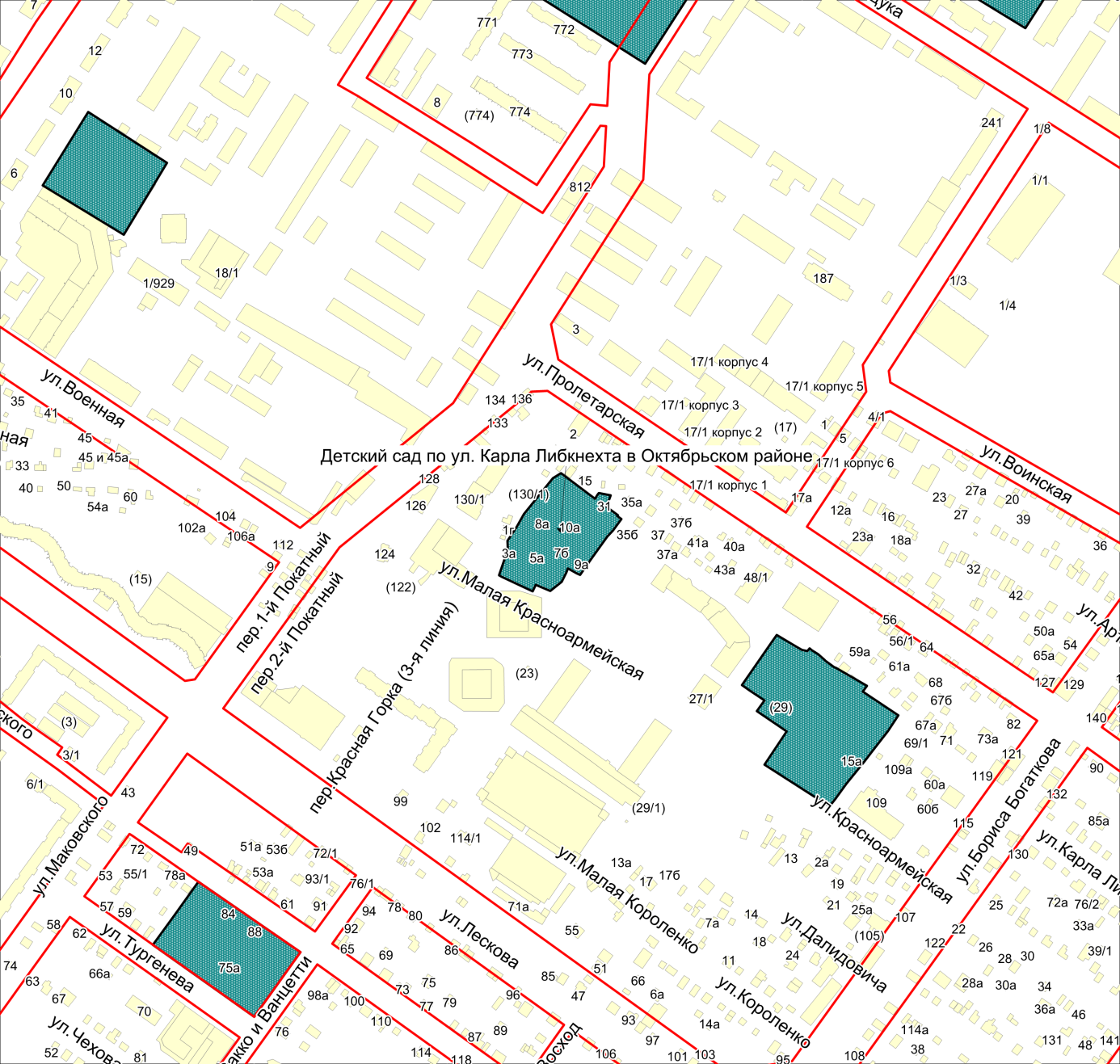 Масштаб 1:4500
____________________
Приложение 85.72
к Перечню мероприятий (инвестиционных проектов) по проектированию, строительству и реконструкции объектов социальной инфраструктуры города Новосибирска
Фрагмент карты города Новосибирска
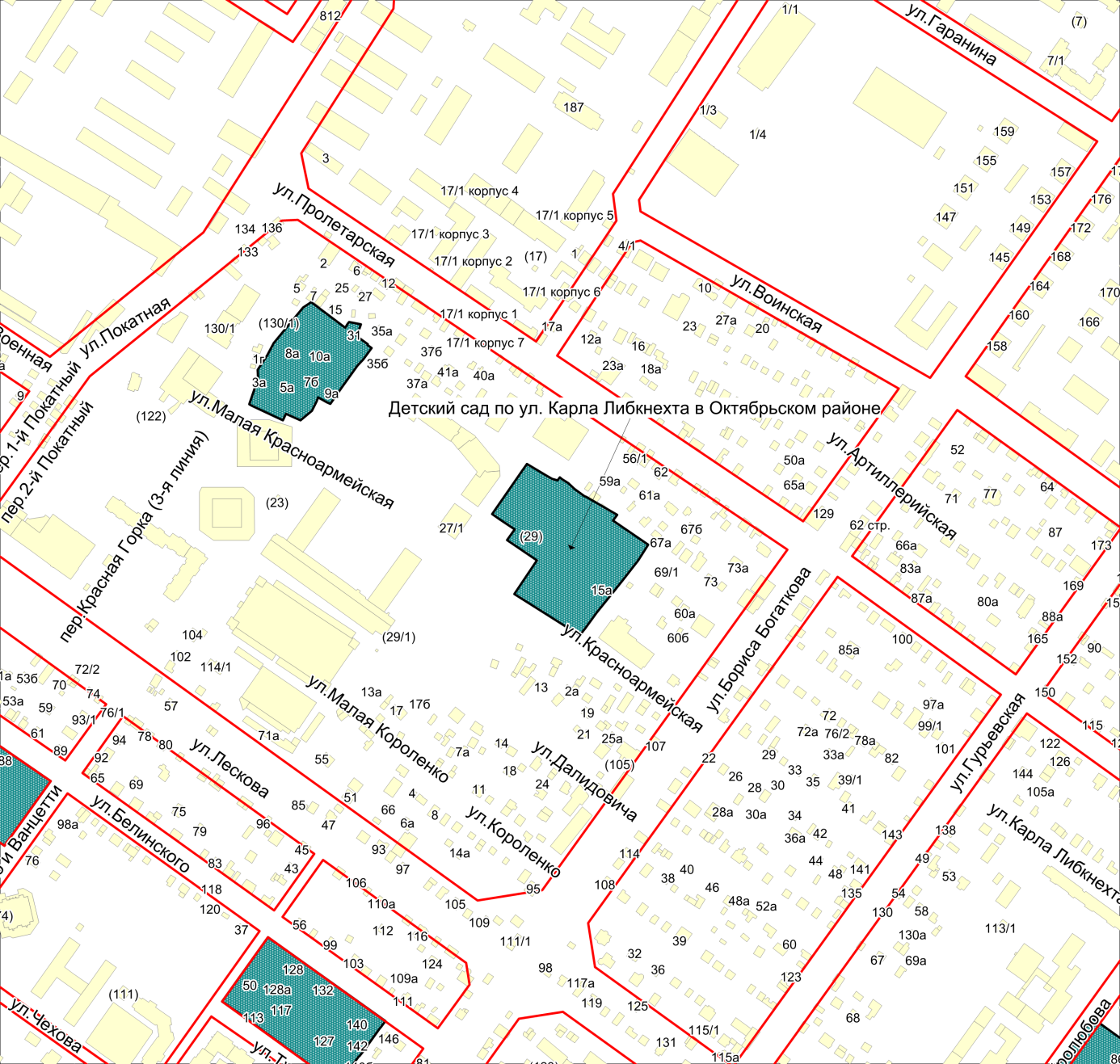 Масштаб 1:4500
____________________
Приложение 85.73
к Перечню мероприятий (инвестиционных проектов) по проектированию, строительству и реконструкции объектов социальной инфраструктуры города Новосибирска
Фрагмент карты города Новосибирска
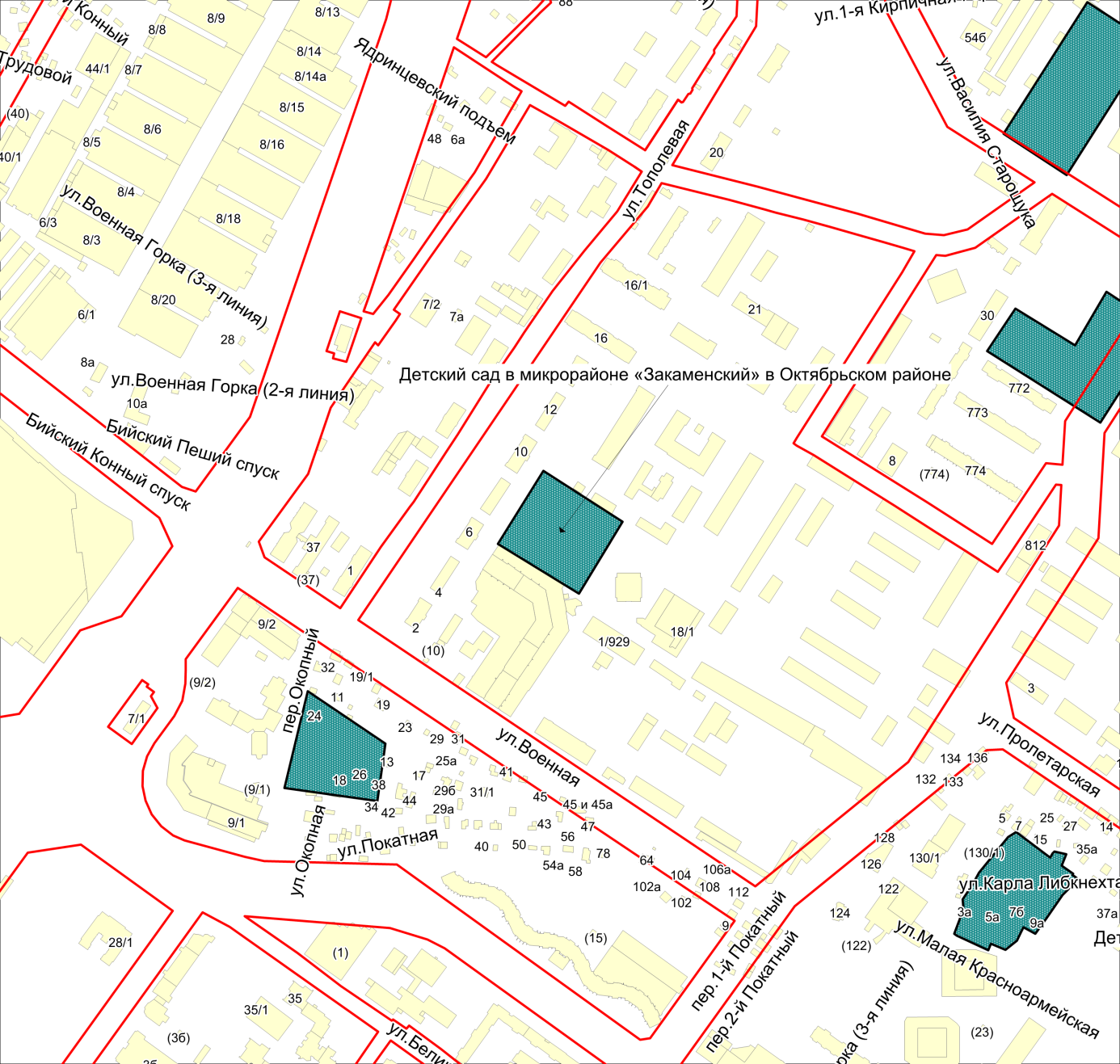 Масштаб 1:4500
____________________
Приложение 85.74
к Перечню мероприятий (инвестиционных проектов) по проектированию, строительству и реконструкции объектов социальной инфраструктуры города Новосибирска
Фрагмент карты города Новосибирска
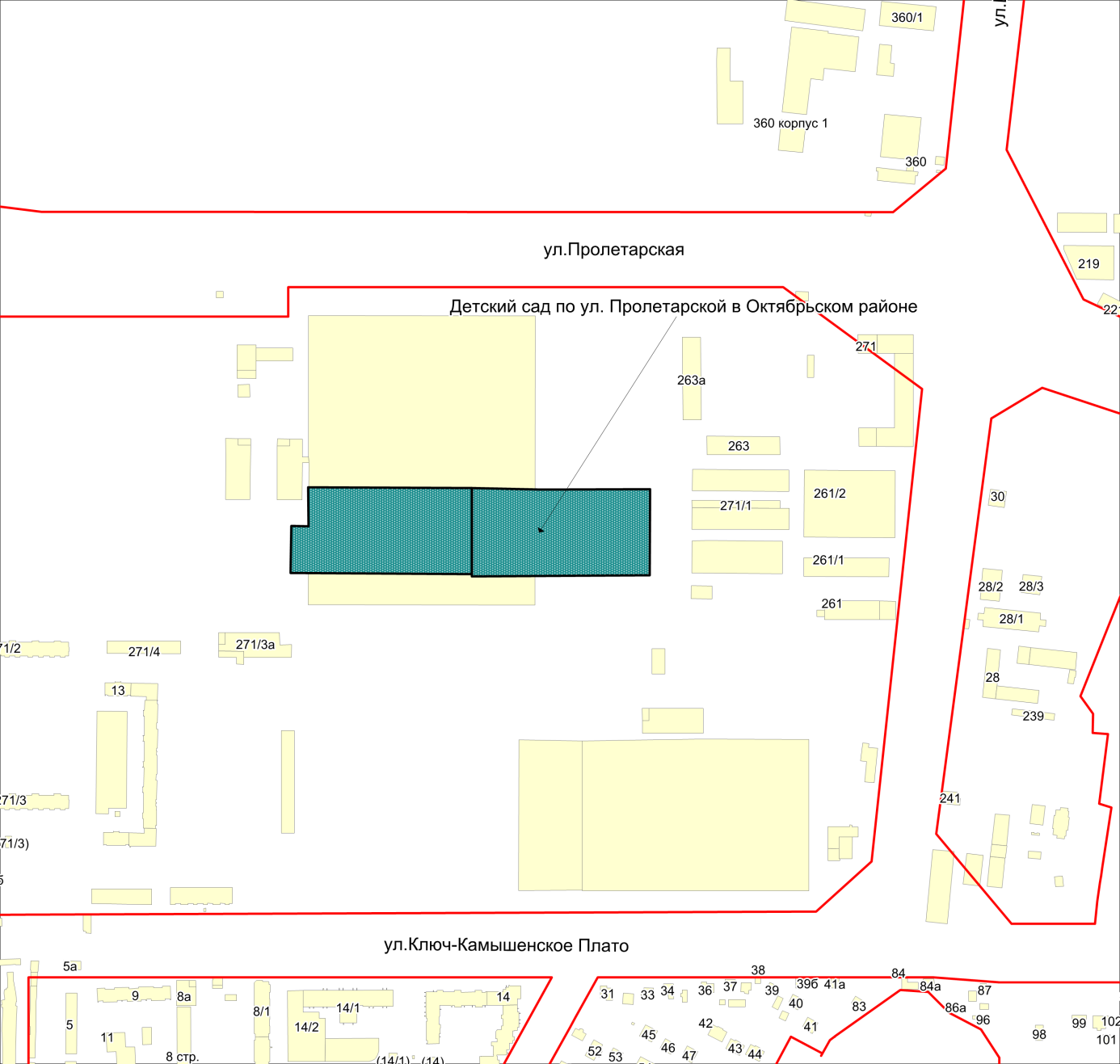 Масштаб 1:4500
____________________
Приложение 85.75
к Перечню мероприятий (инвестиционных проектов) по проектированию, строительству и реконструкции объектов социальной инфраструктуры города Новосибирска
Фрагмент карты города Новосибирска
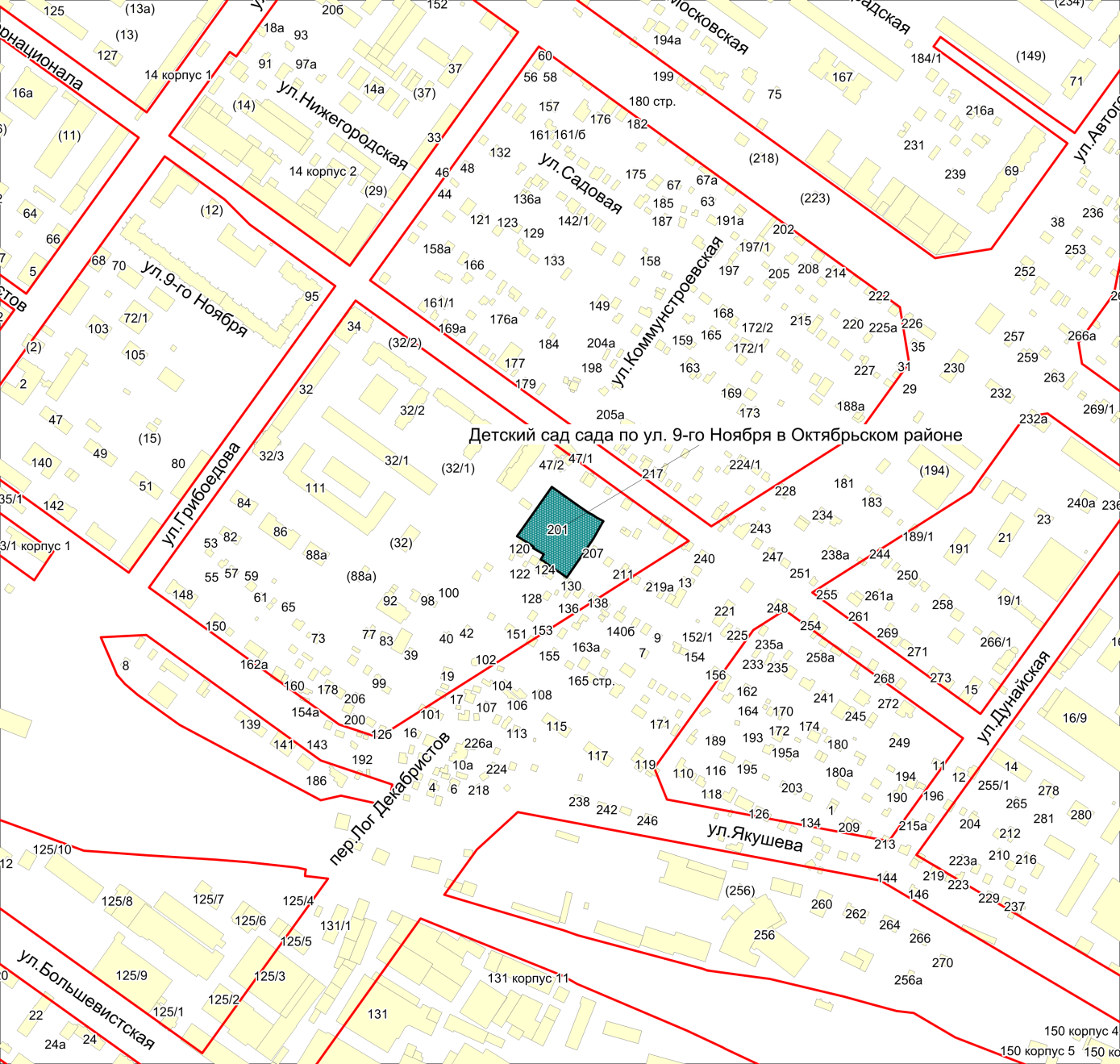 Масштаб 1:4500
____________________
Приложение 85.76
к Перечню мероприятий (инвестиционных проектов) по проектированию, строительству и реконструкции объектов социальной инфраструктуры города Новосибирска
Фрагмент карты города Новосибирска
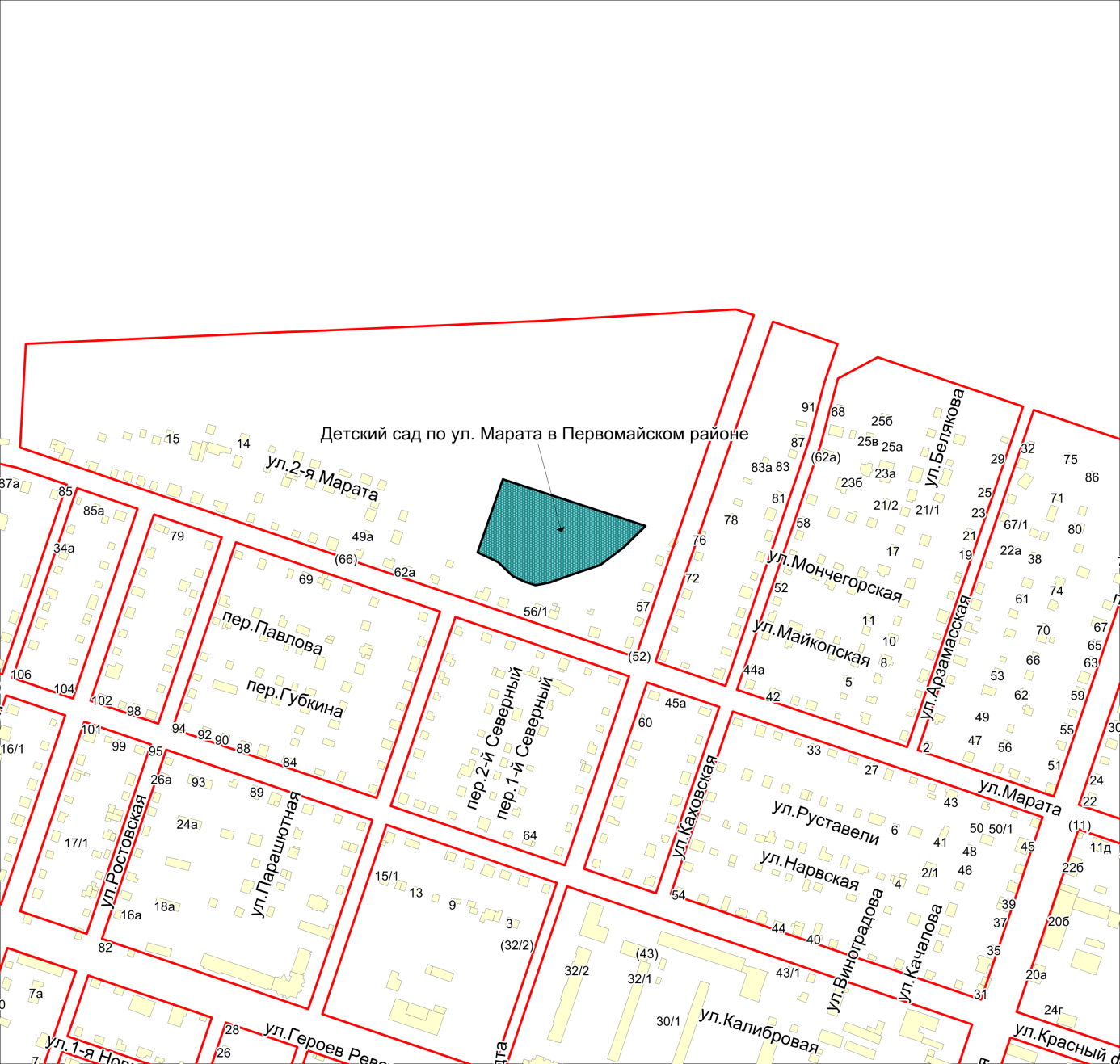 Масштаб 1:4500
____________________
Приложение 85.77
к Перечню мероприятий (инвестиционных проектов) по проектированию, строительству и реконструкции объектов социальной инфраструктуры города Новосибирска
Фрагмент карты города Новосибирска
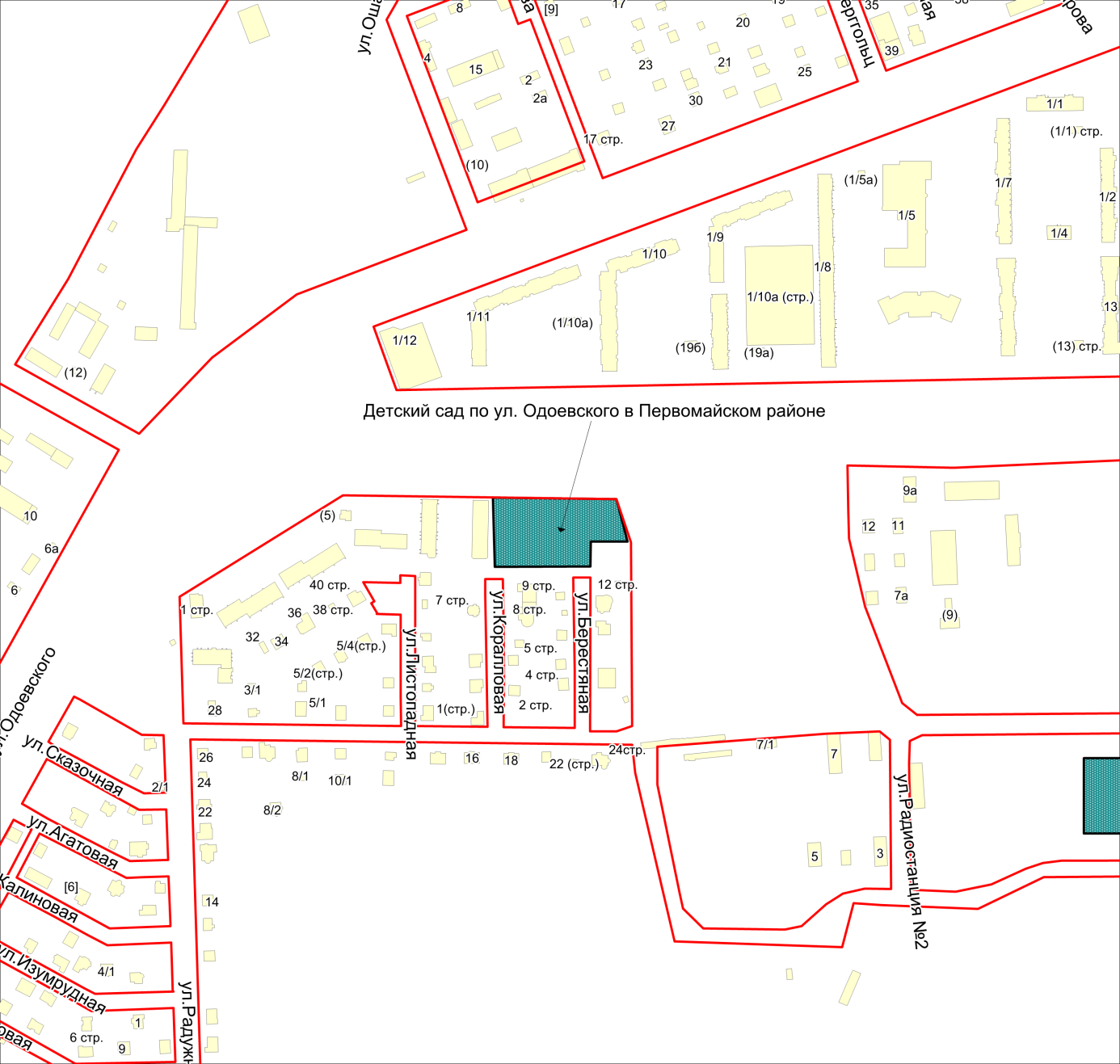 Масштаб 1:4500
____________________
Приложение 85.78
к Перечню мероприятий (инвестиционных проектов) по проектированию, строительству и реконструкции объектов социальной инфраструктуры города Новосибирска
Фрагмент карты города Новосибирска
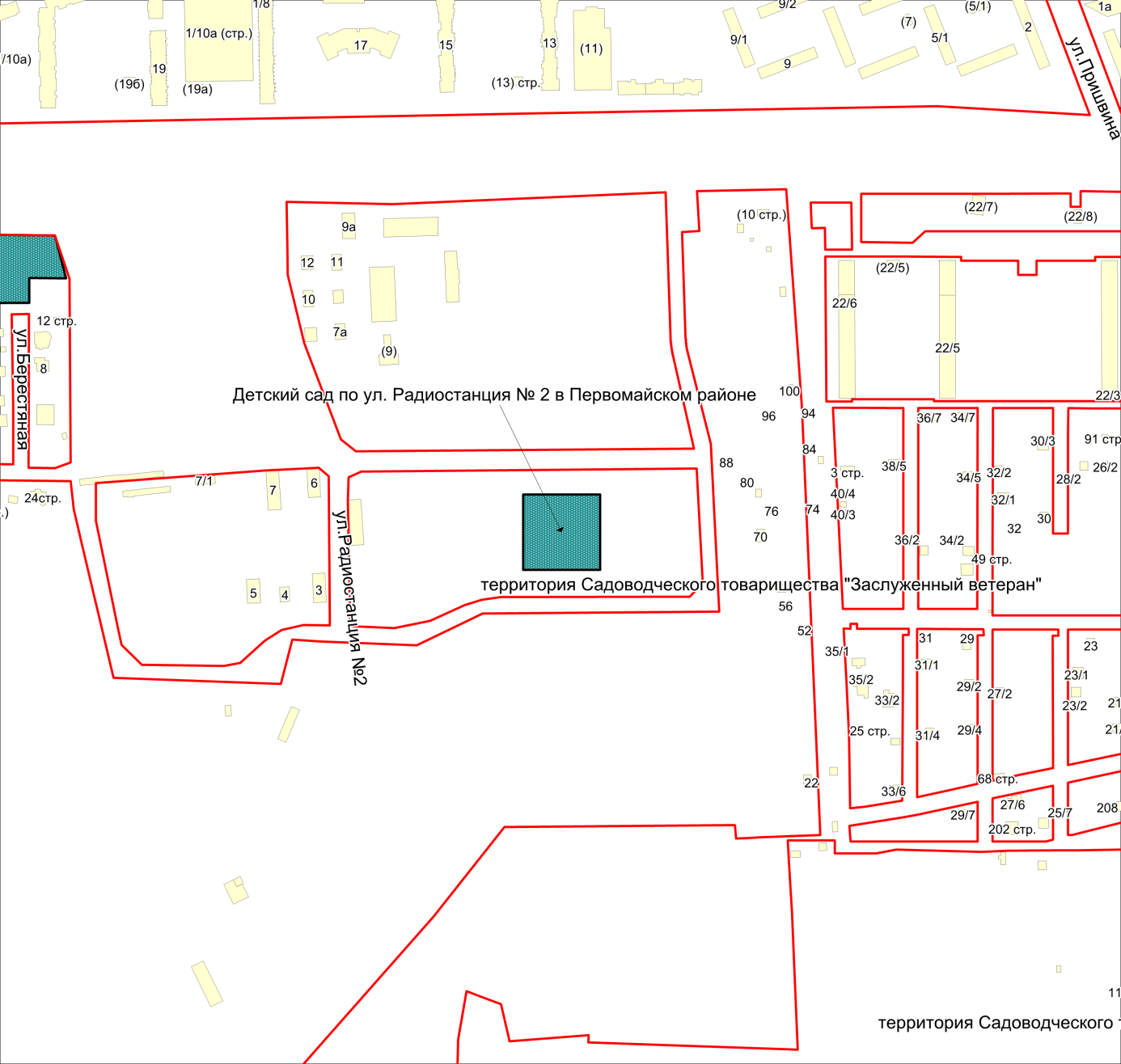 Масштаб 1:4500
____________________
Приложение 85.79
к Перечню мероприятий (инвестиционных проектов) по проектированию, строительству и реконструкции объектов социальной инфраструктуры города Новосибирска
Фрагмент карты города Новосибирска
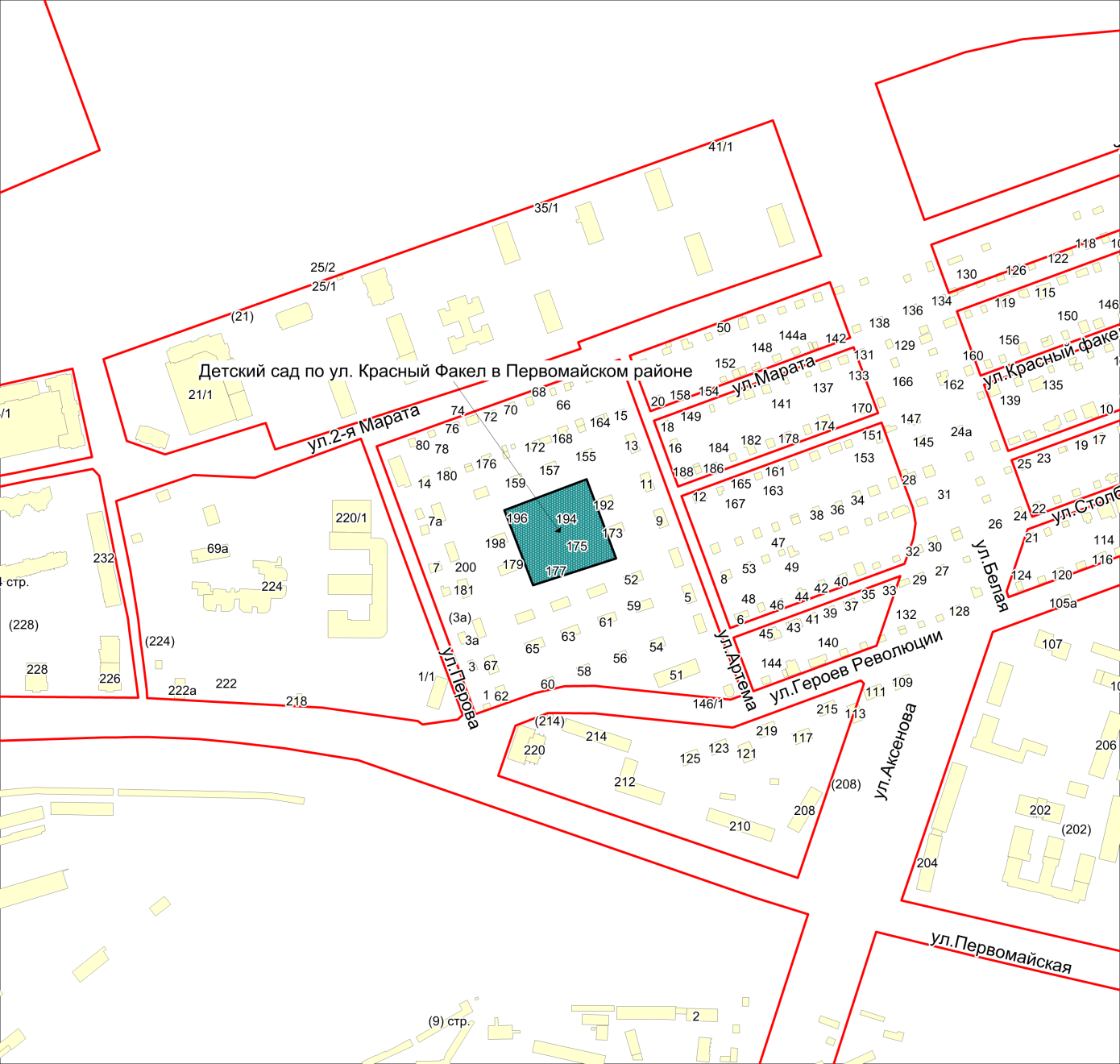 Масштаб 1:4500
____________________
Приложение 85.80
к Перечню мероприятий (инвестиционных проектов) по проектированию, строительству и реконструкции объектов социальной инфраструктуры города Новосибирска
Фрагмент карты города Новосибирска
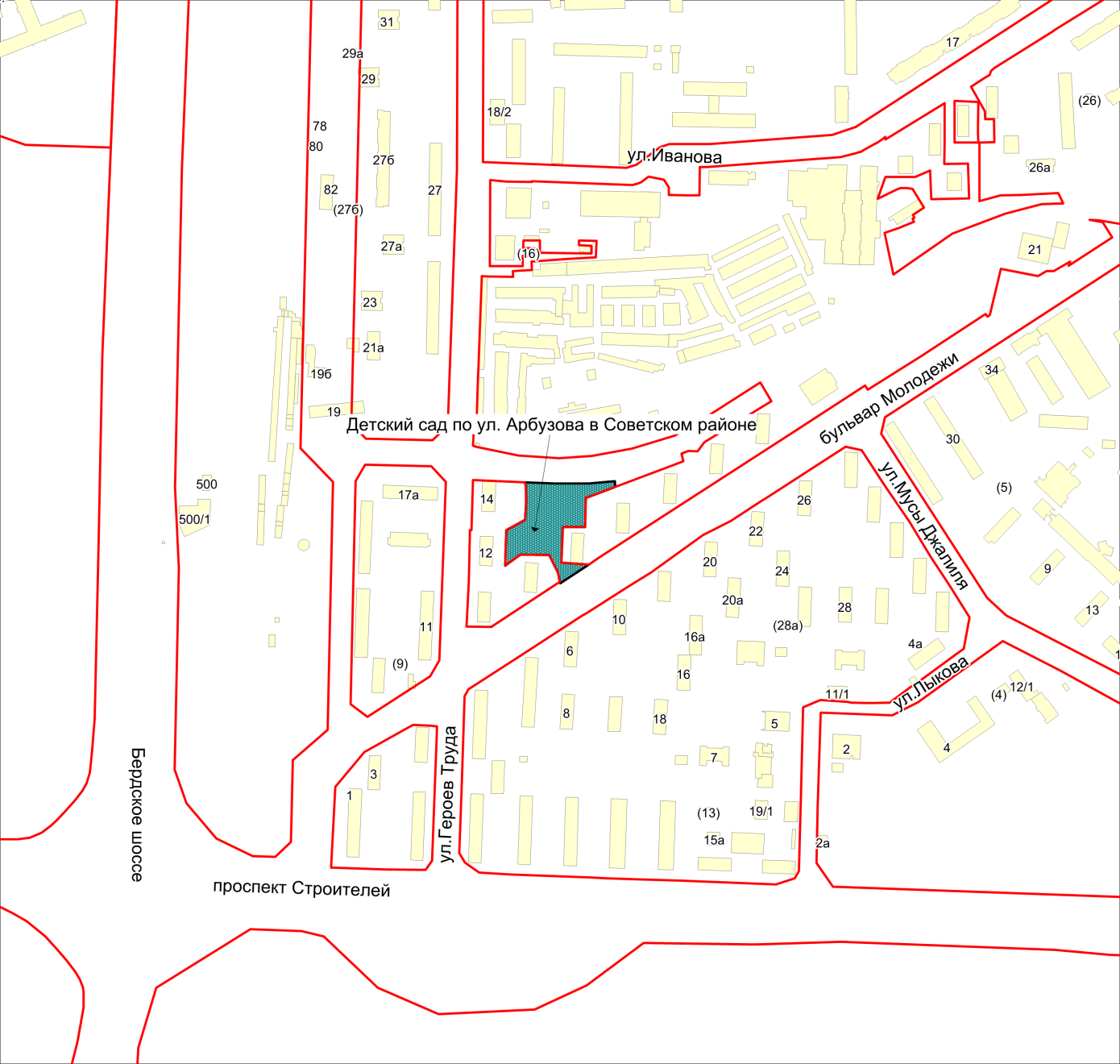 Масштаб 1:4500
____________________
Приложение 85.81
к Перечню мероприятий (инвестиционных проектов) по проектированию, строительству и реконструкции объектов социальной инфраструктуры города Новосибирска
Фрагмент карты города Новосибирска
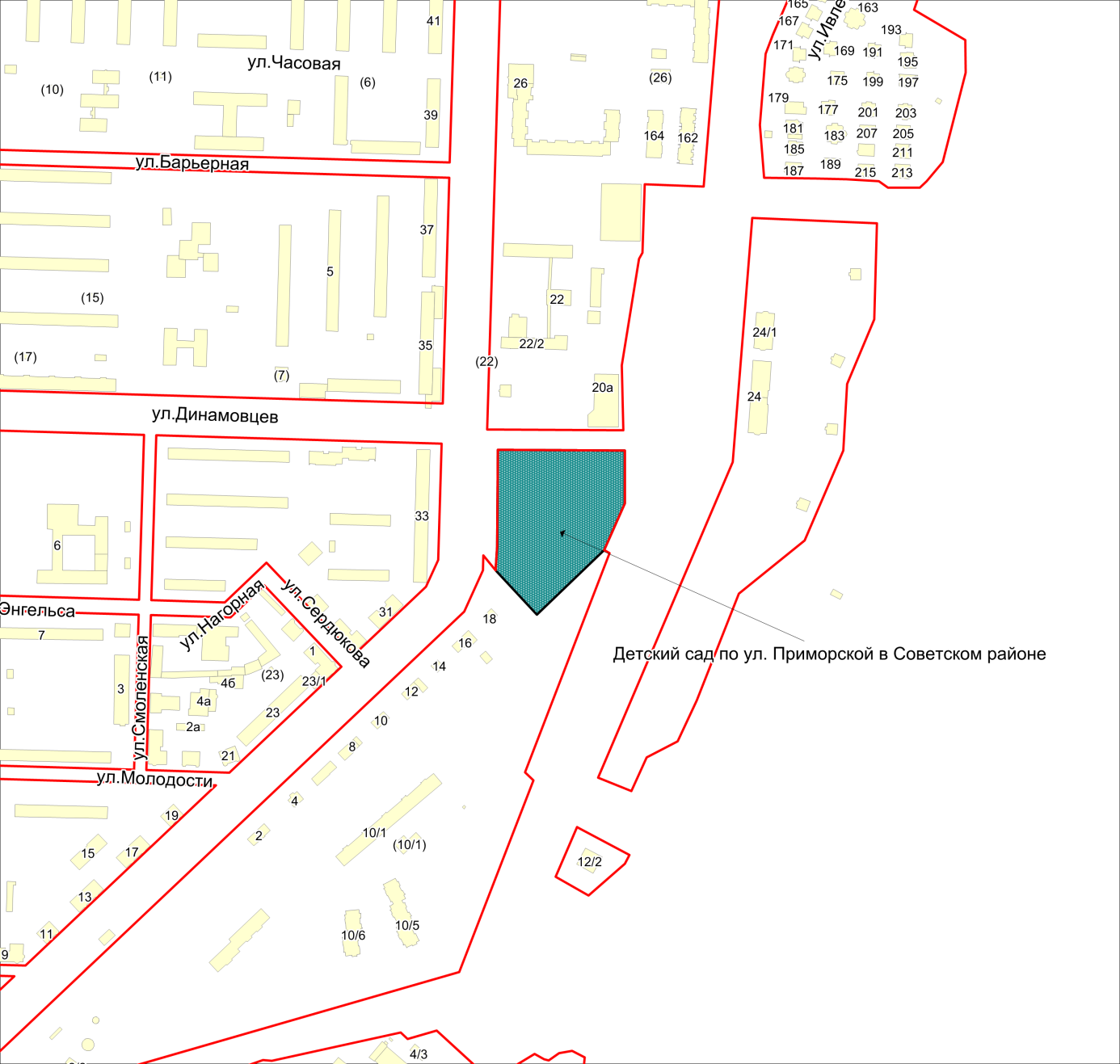 Масштаб 1:4500
____________________
Приложение 85.82
к Перечню мероприятий (инвестиционных проектов) по проектированию, строительству и реконструкции объектов социальной инфраструктуры города Новосибирска
Фрагмент карты города Новосибирска
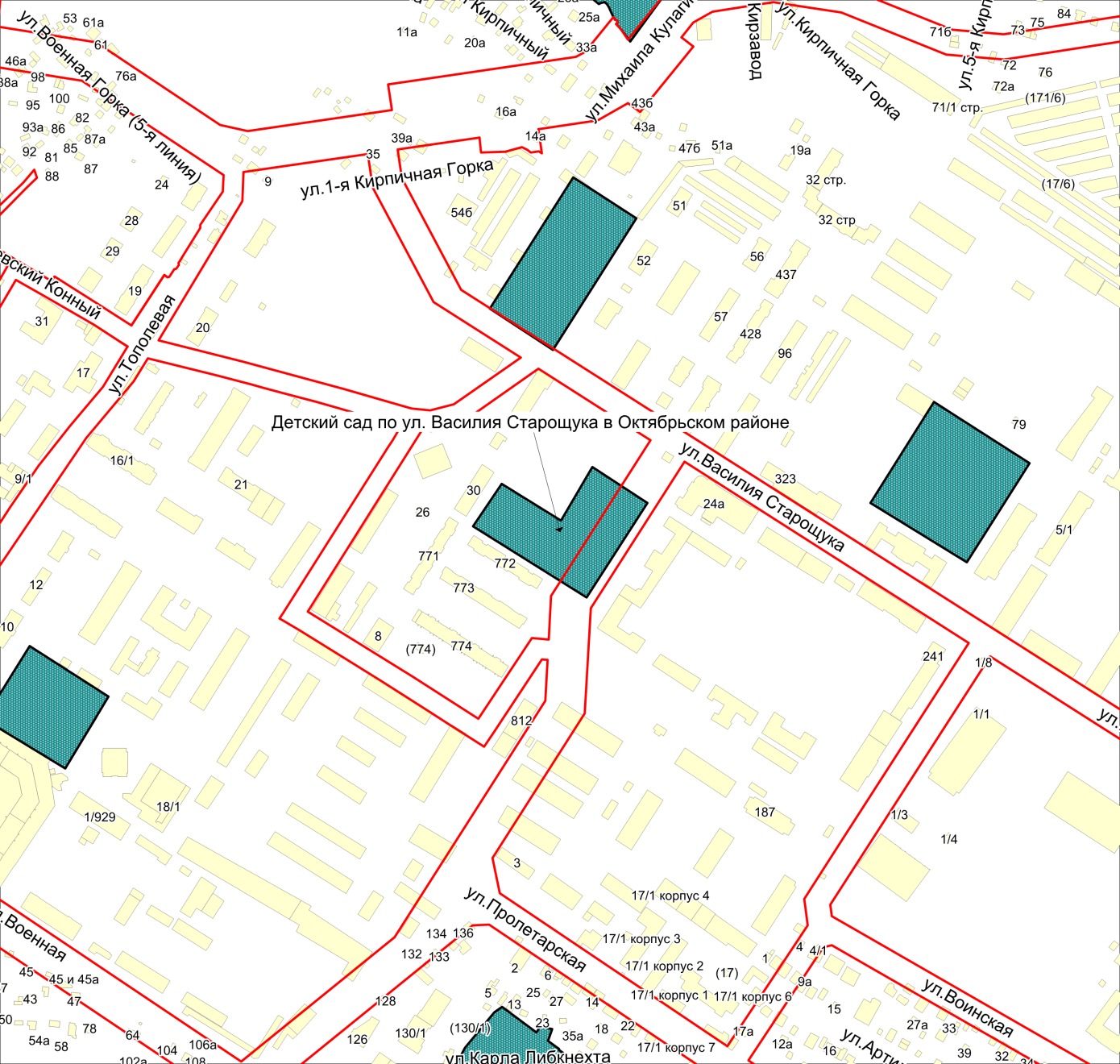 Масштаб 1:4500
____________________
Приложение 85.83
к Перечню мероприятий (инвестиционных проектов) по проектированию, строительству и реконструкции объектов социальной инфраструктуры города Новосибирска
Фрагмент карты города Новосибирска
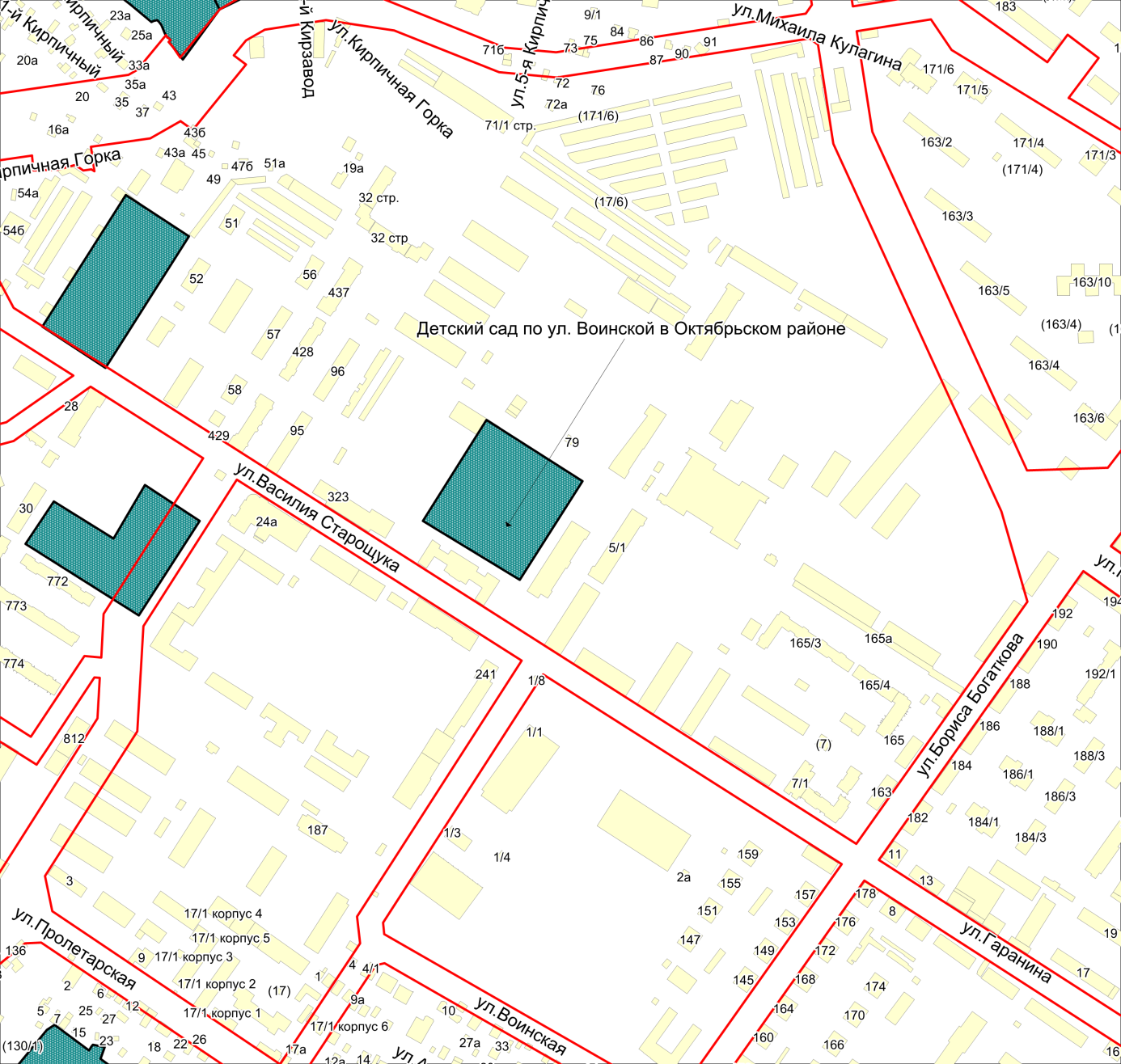 Масштаб 1:4500
____________________
Приложение 85.84
к Перечню мероприятий (инвестиционных проектов) по проектированию, строительству и реконструкции объектов социальной инфраструктуры города Новосибирска
Фрагмент карты города Новосибирска
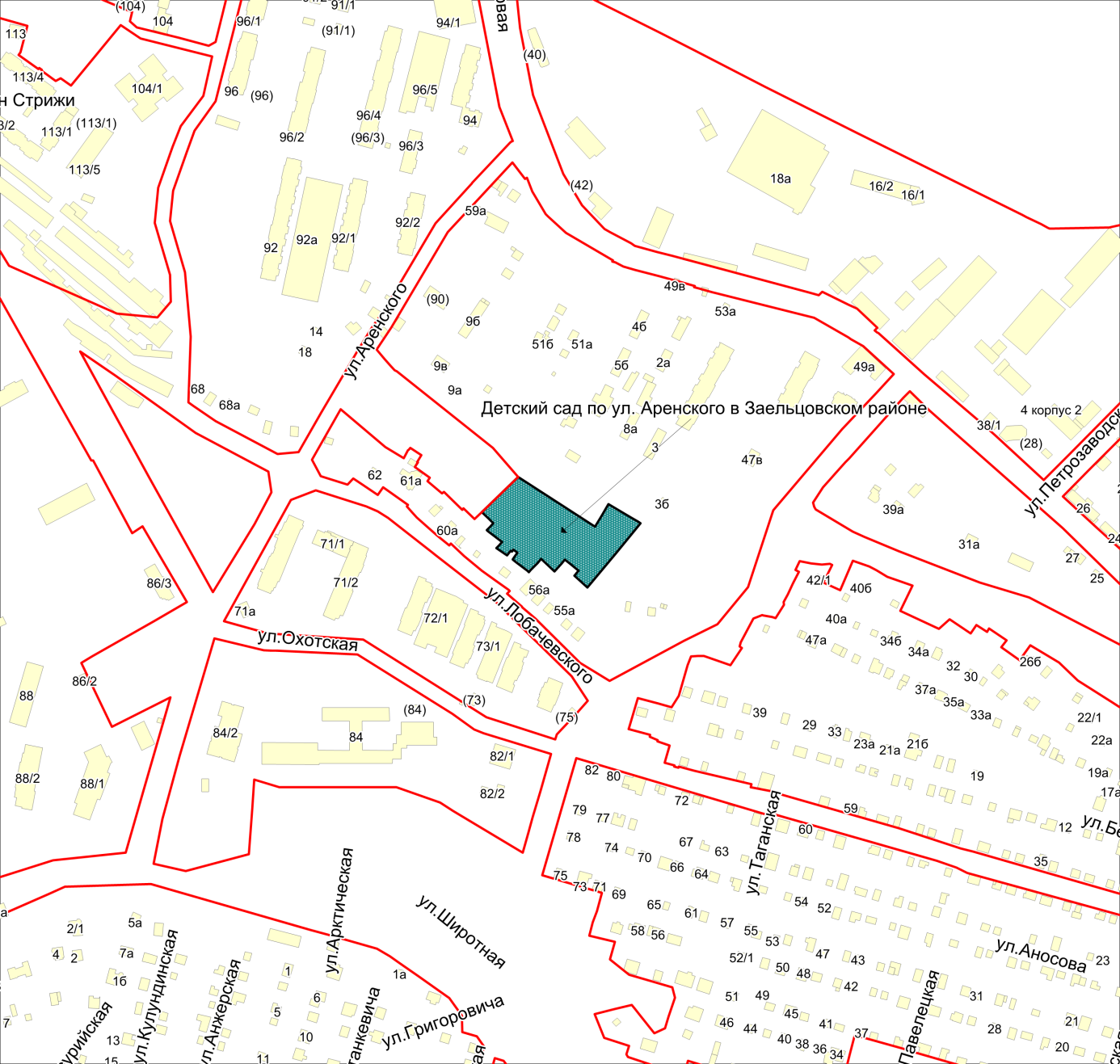 Масштаб 1:4500
____________________
Приложение 85.85
к Перечню мероприятий (инвестиционных проектов) по проектированию, строительству и реконструкции объектов социальной инфраструктуры города Новосибирска
Фрагмент карты города Новосибирска
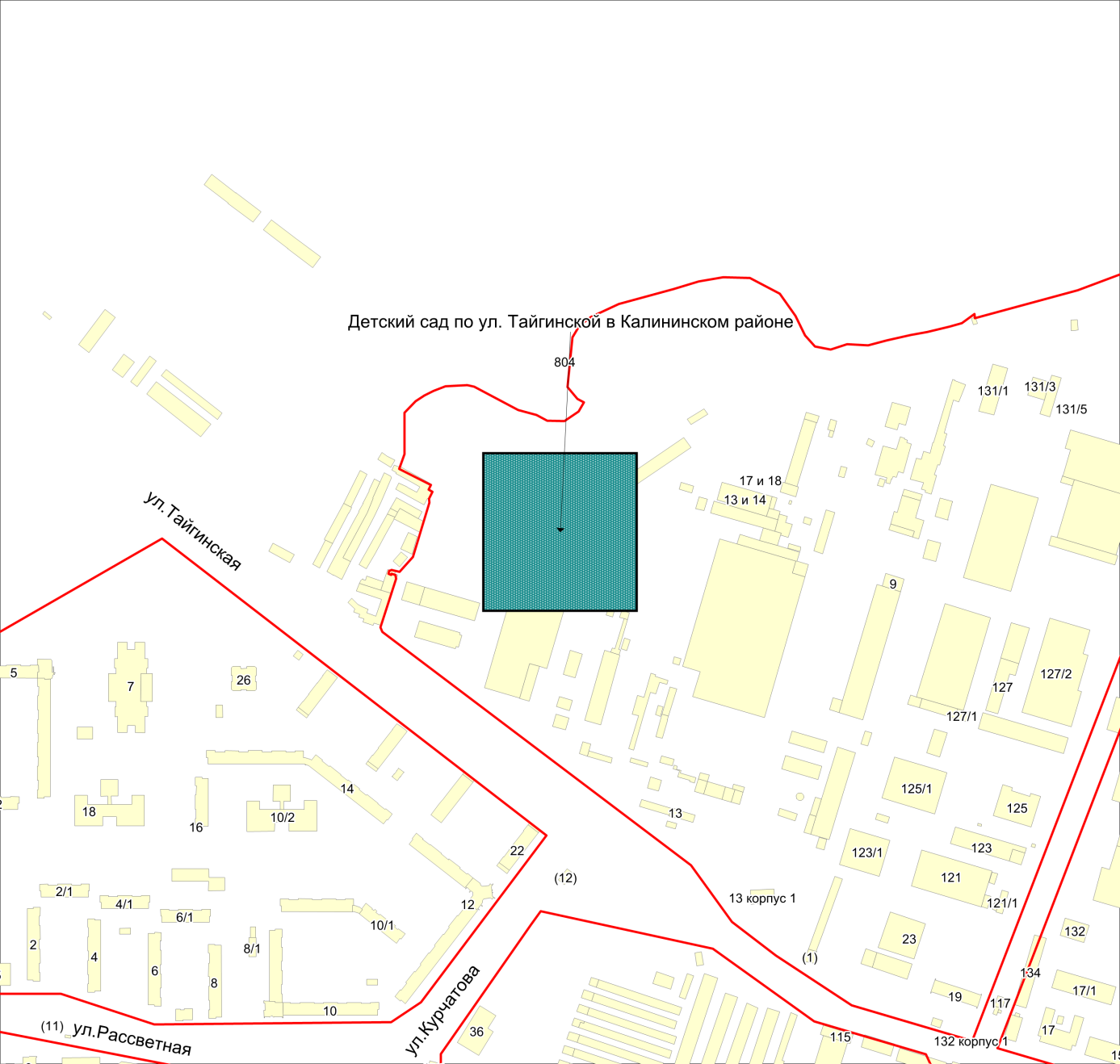 Масштаб 1:4500
____________________
Приложение 85.86
к Перечню мероприятий (инвестиционных проектов) по проектированию, строительству и реконструкции объектов социальной инфраструктуры города Новосибирска
Фрагмент карты города Новосибирска
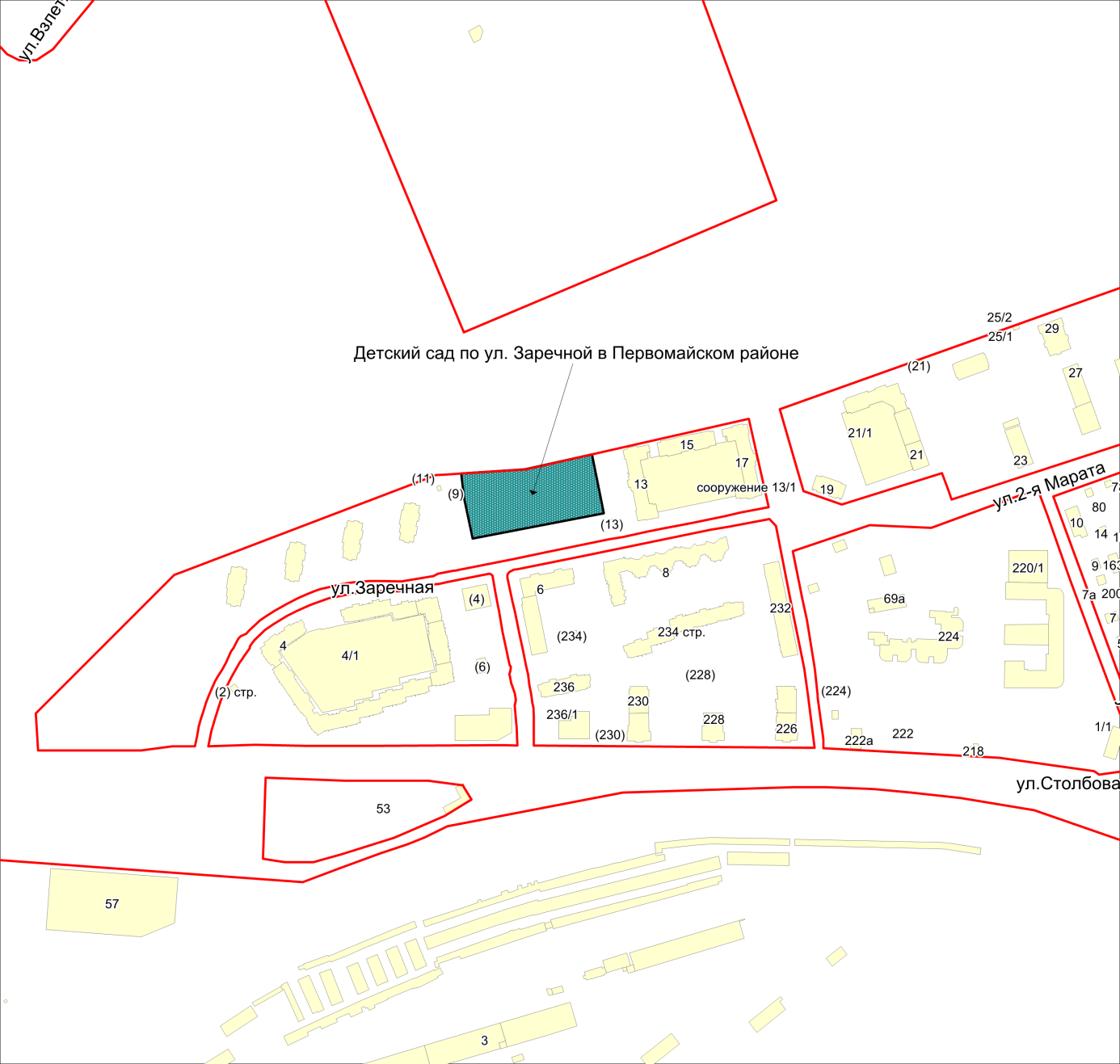 Масштаб 1:4500
____________________
Приложение 85.87
к Перечню мероприятий (инвестиционных проектов) по проектированию, строительству и реконструкции объектов социальной инфраструктуры города Новосибирска
Фрагмент карты города Новосибирска
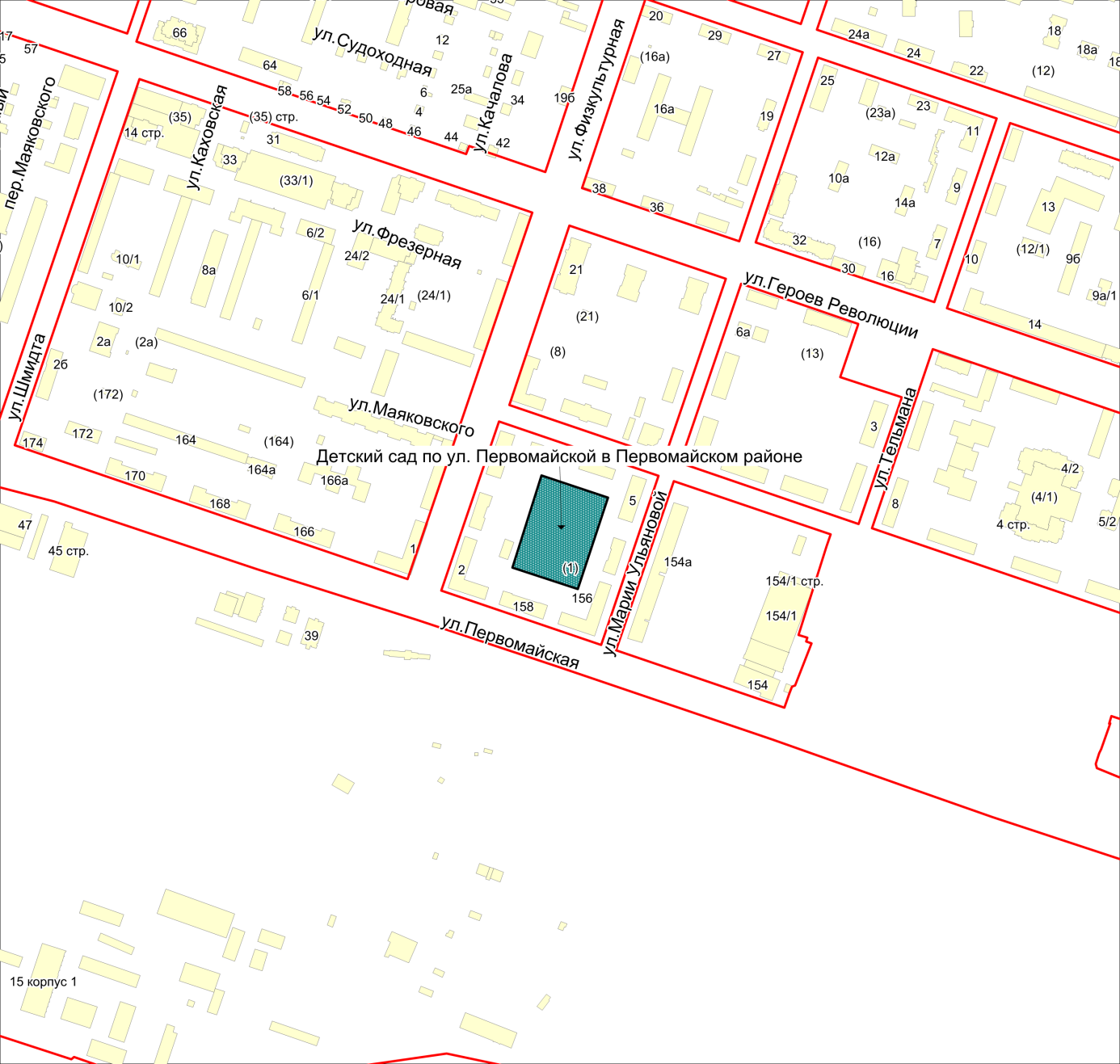 Масштаб 1:4500
____________________
Приложение 85.88
к Перечню мероприятий (инвестиционных проектов) по проектированию, строительству и реконструкции объектов социальной инфраструктуры города Новосибирска
Фрагмент карты города Новосибирска
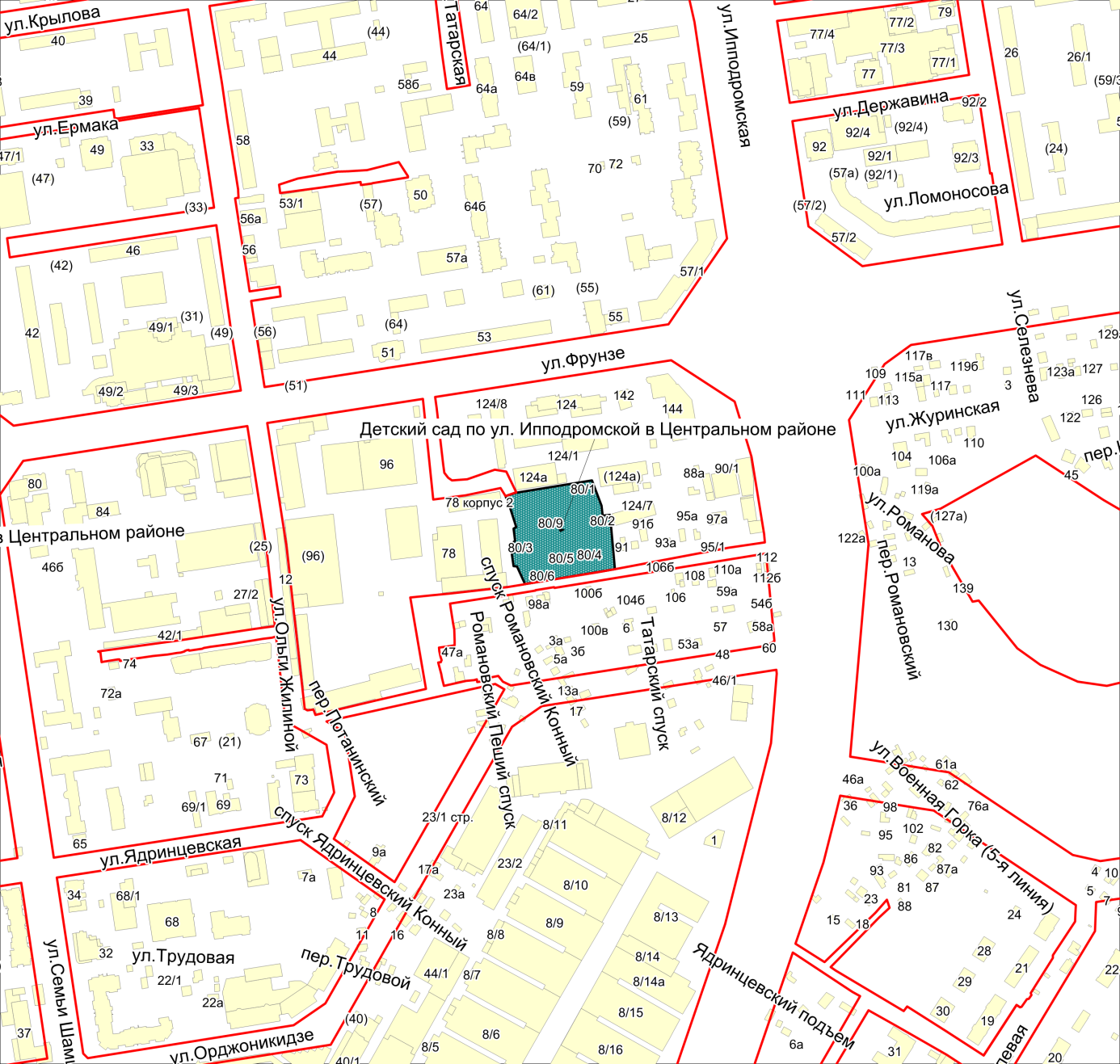 Масштаб 1:4500
____________________
Приложение 85.89
к Перечню мероприятий (инвестиционных проектов) по проектированию, строительству и реконструкции объектов социальной инфраструктуры города Новосибирска
Фрагмент карты города Новосибирска
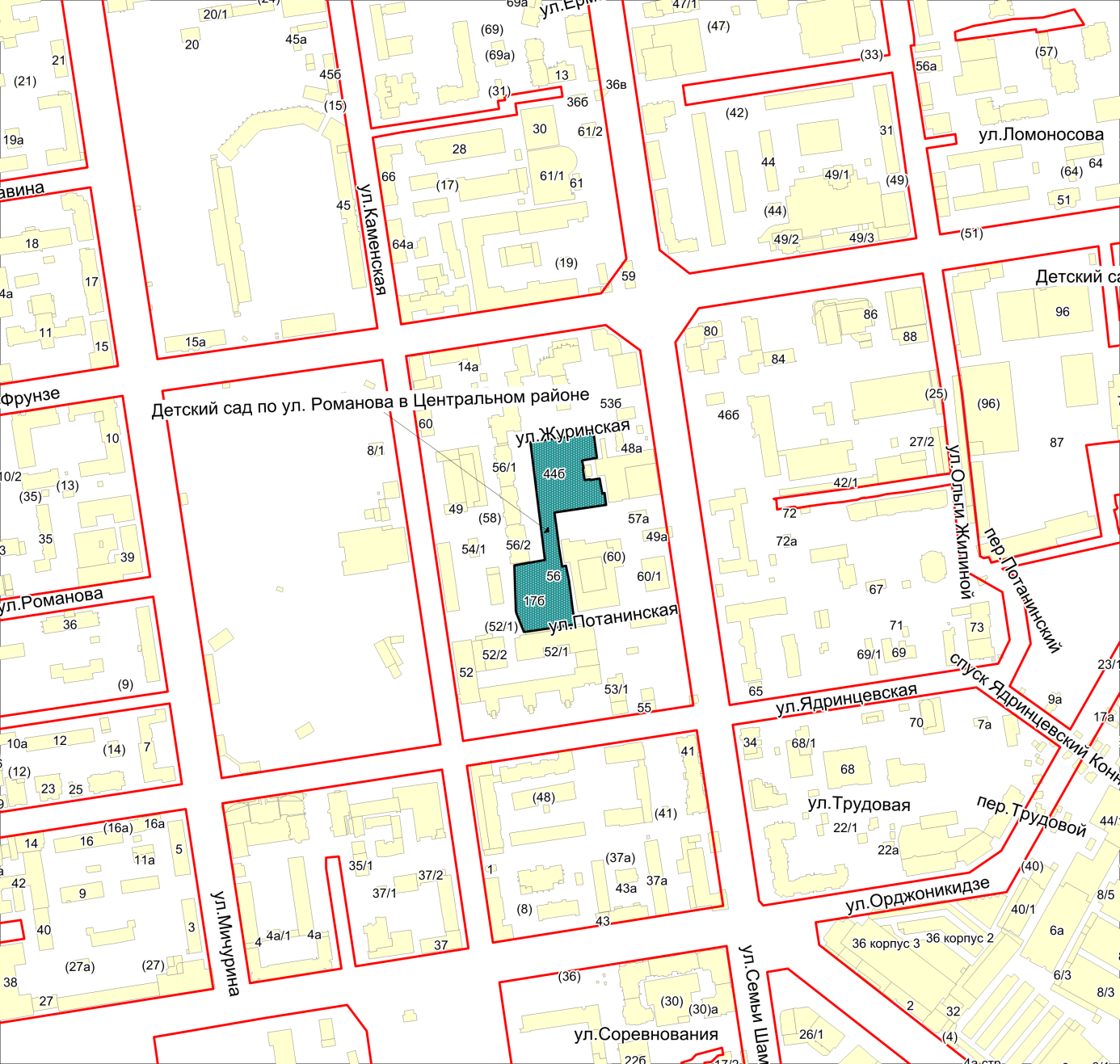 Масштаб 1:4500
____________________
Приложение 85.90
к Перечню мероприятий (инвестиционных проектов) по проектированию, строительству и реконструкции объектов социальной инфраструктуры города Новосибирска
Фрагмент карты города Новосибирска
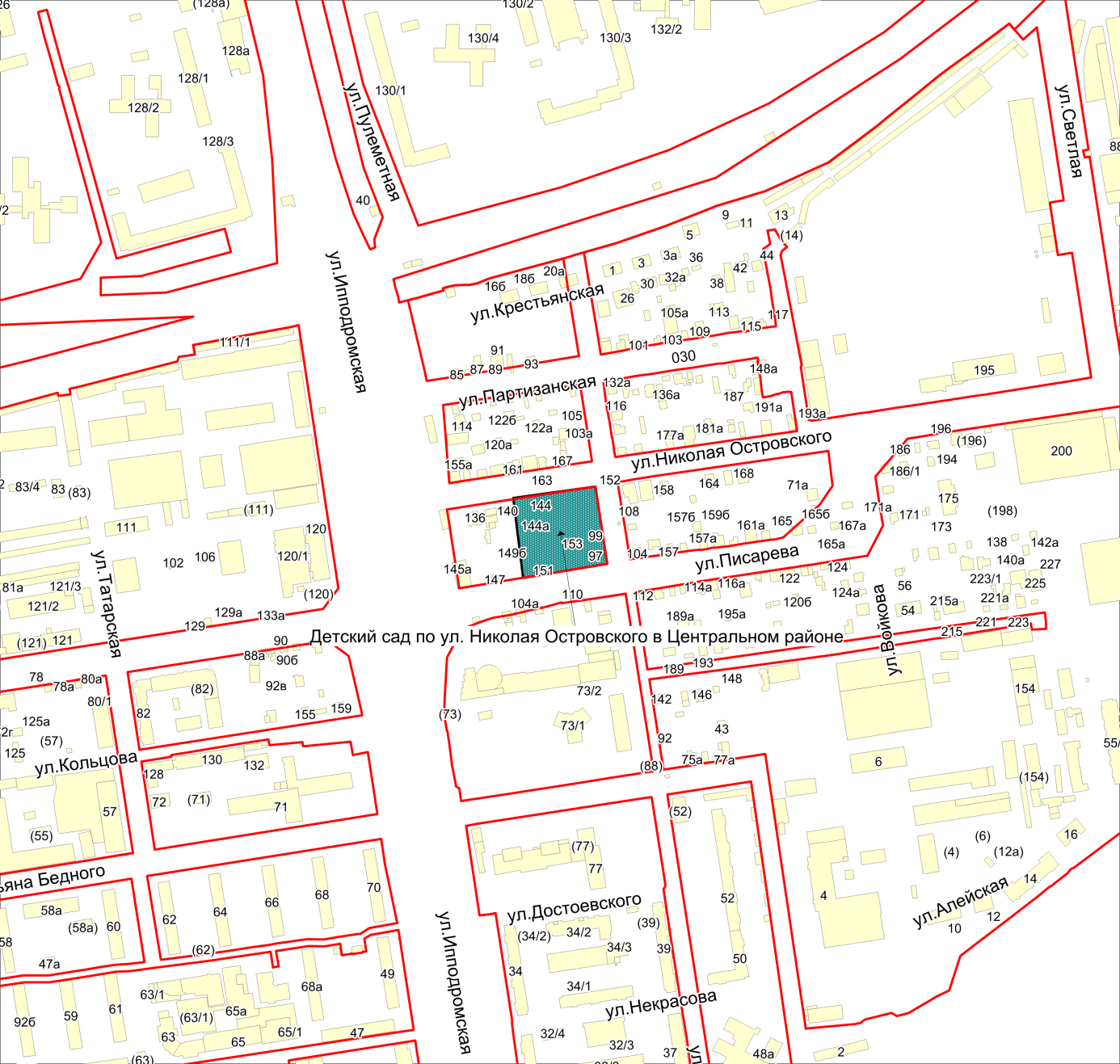 Масштаб 1:4500
____________________
Приложение 85.91
к Перечню мероприятий (инвестиционных проектов) по проектированию, строительству и реконструкции объектов социальной инфраструктуры города Новосибирска
Фрагмент карты города Новосибирска
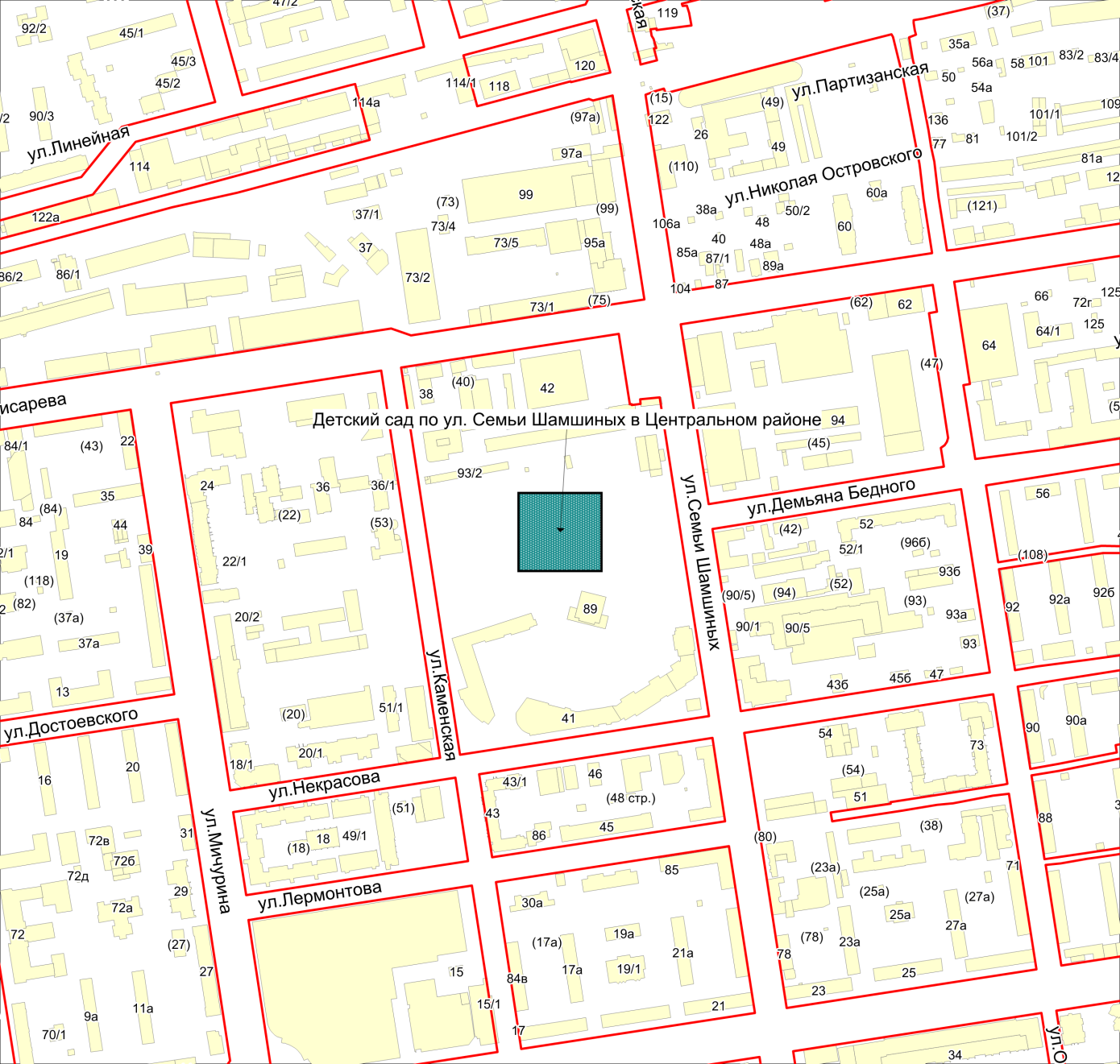 Масштаб 1:4500
____________________
Приложение 85.92
к Перечню мероприятий (инвестиционных проектов) по проектированию, строительству и реконструкции объектов социальной инфраструктуры города Новосибирска
Фрагмент карты города Новосибирска
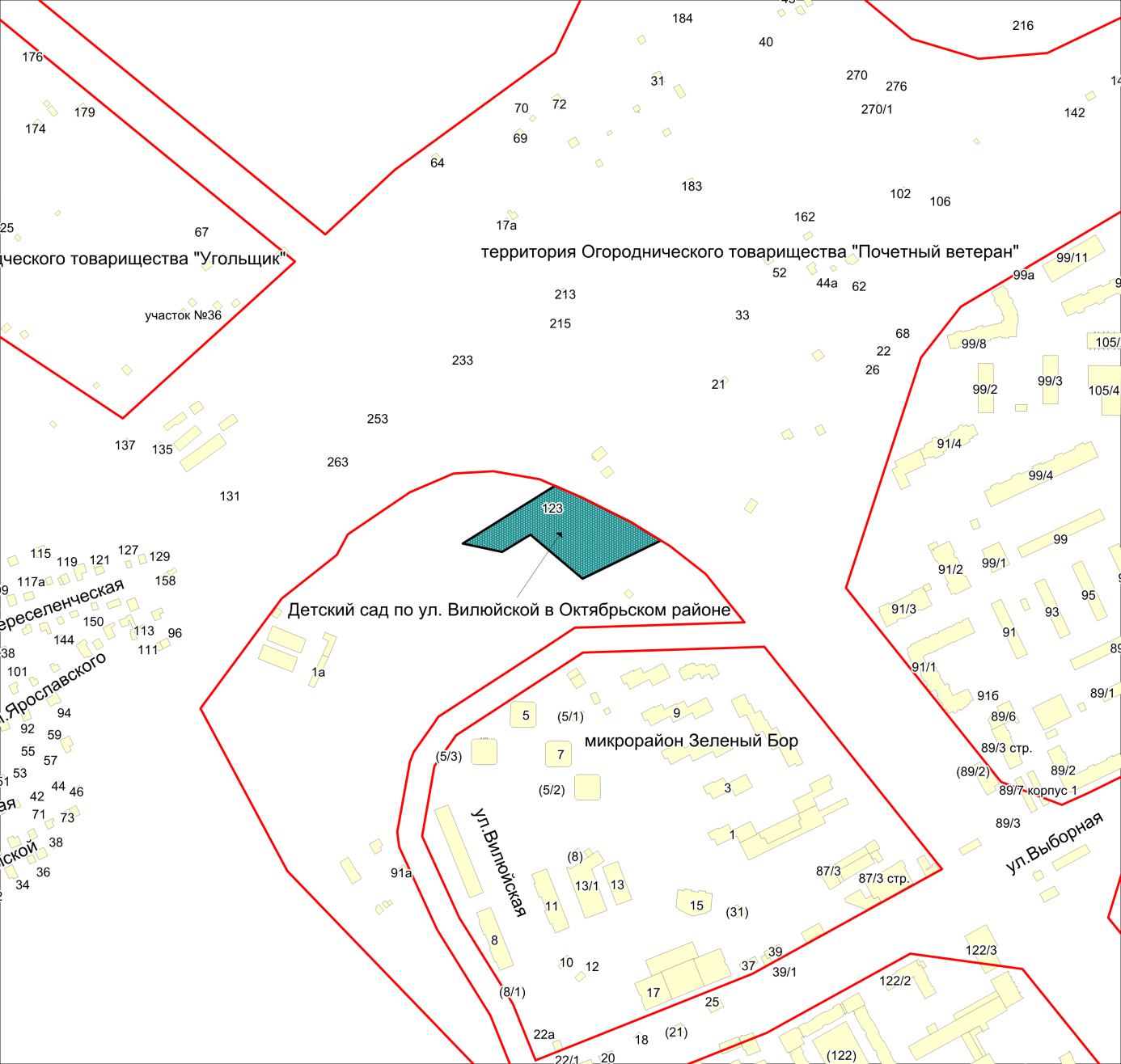 Масштаб 1:4500
____________________
Приложение 98
к Перечню мероприятий (инвестиционных проектов) по проектированию, строительству и реконструкции объектов социальной инфраструктуры города Новосибирска
Фрагмент карты города Новосибирска
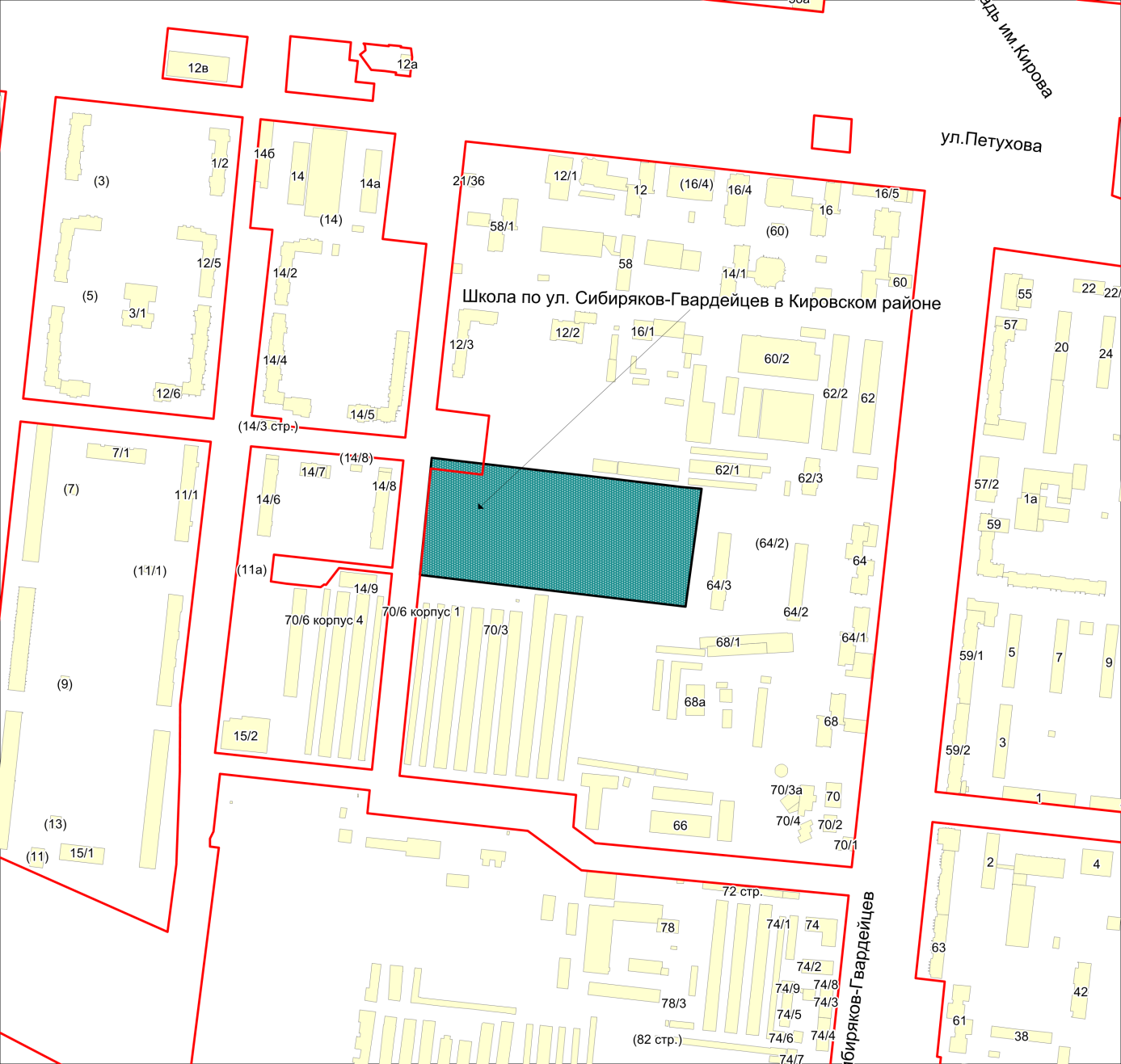 Масштаб 1:4500
____________________
Приложение 102
к Перечню мероприятий (инвестиционных проектов) по проектированию, строительству и реконструкции объектов социальной инфраструктуры города Новосибирска
Фрагмент карты города Новосибирска
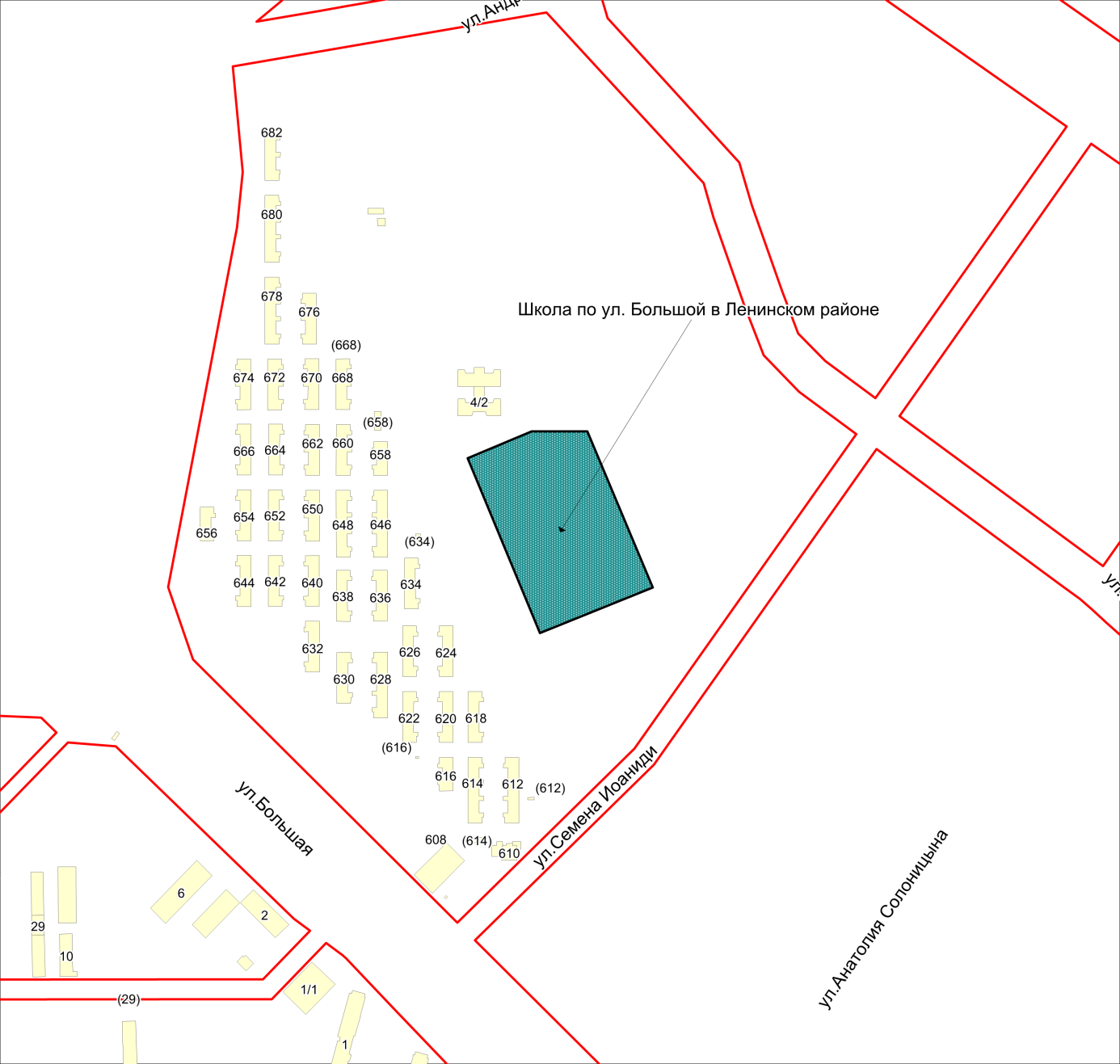 Масштаб 1:4500
____________________
Приложение 104
к Перечню мероприятий (инвестиционных проектов) по проектированию, строительству и реконструкции объектов социальной инфраструктуры города Новосибирска
Фрагмент карты города Новосибирска
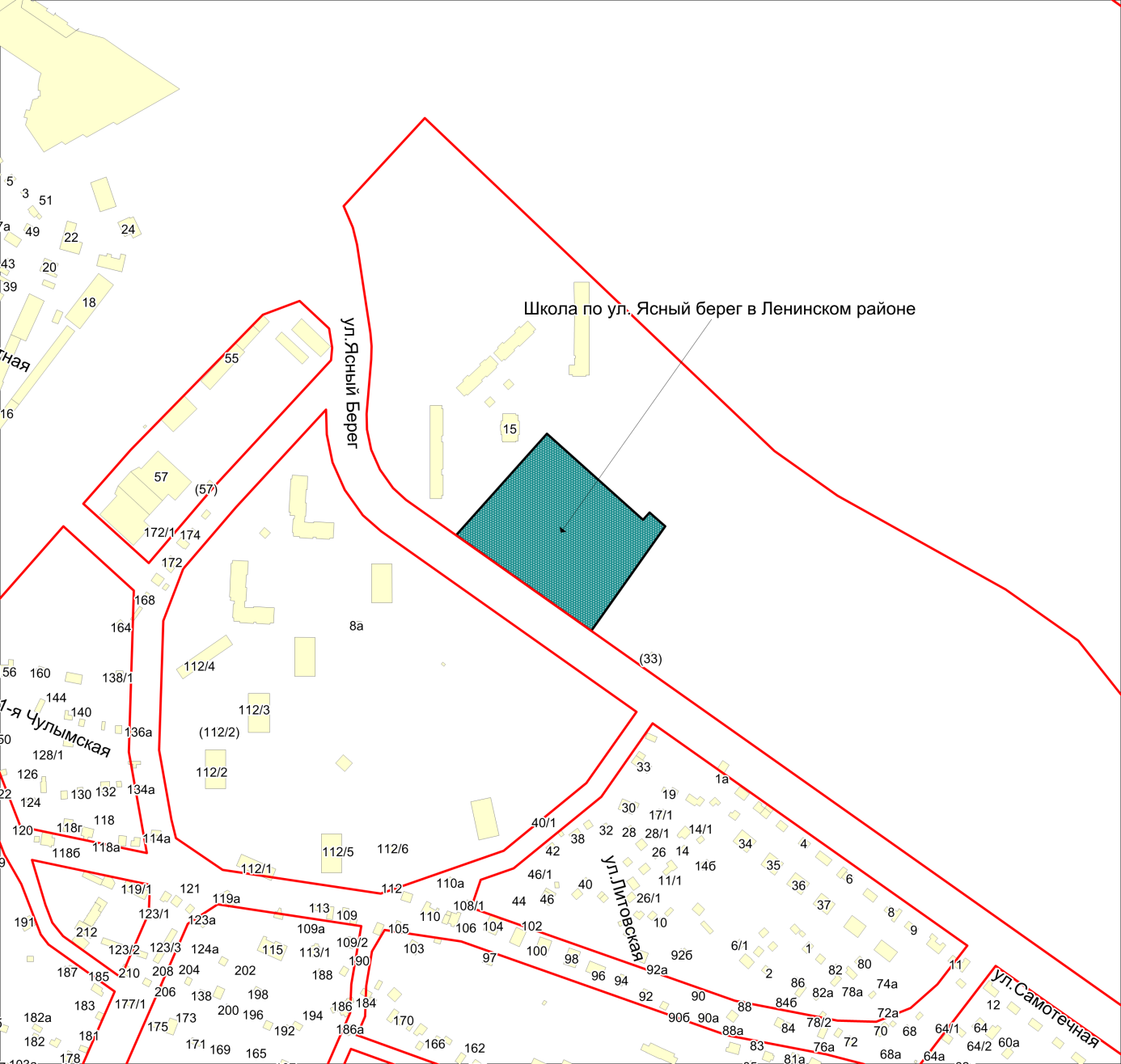 Масштаб 1:4500
____________________
Приложение 128
к Перечню мероприятий (инвестиционных проектов) по проектированию, строительству и реконструкции объектов социальной инфраструктуры города Новосибирска
Фрагмент карты города Новосибирска
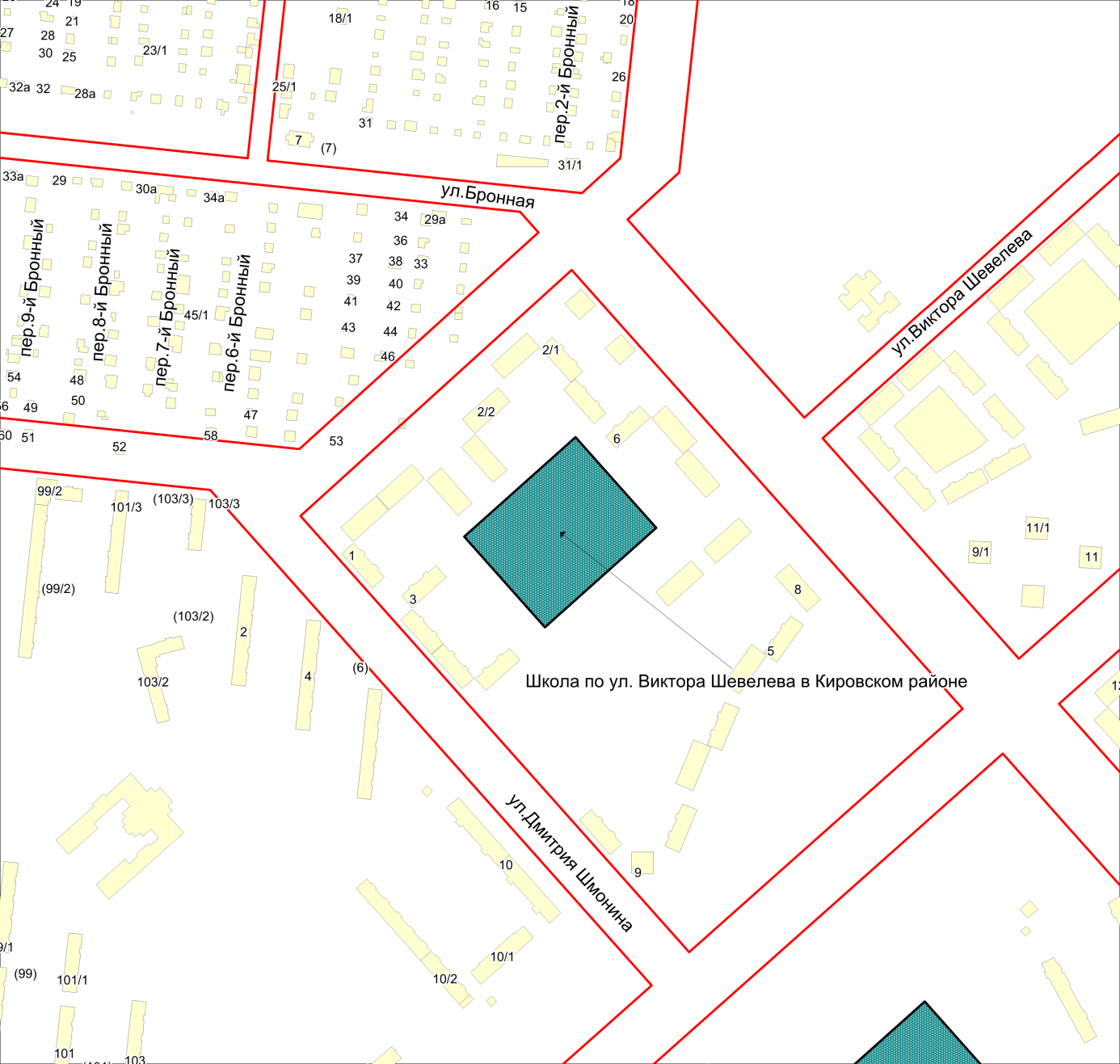 Масштаб 1:4500
____________________
Приложение 133
к Перечню мероприятий (инвестиционных проектов) по проектированию, строительству и реконструкции объектов социальной инфраструктуры города Новосибирска
Фрагмент карты города Новосибирска
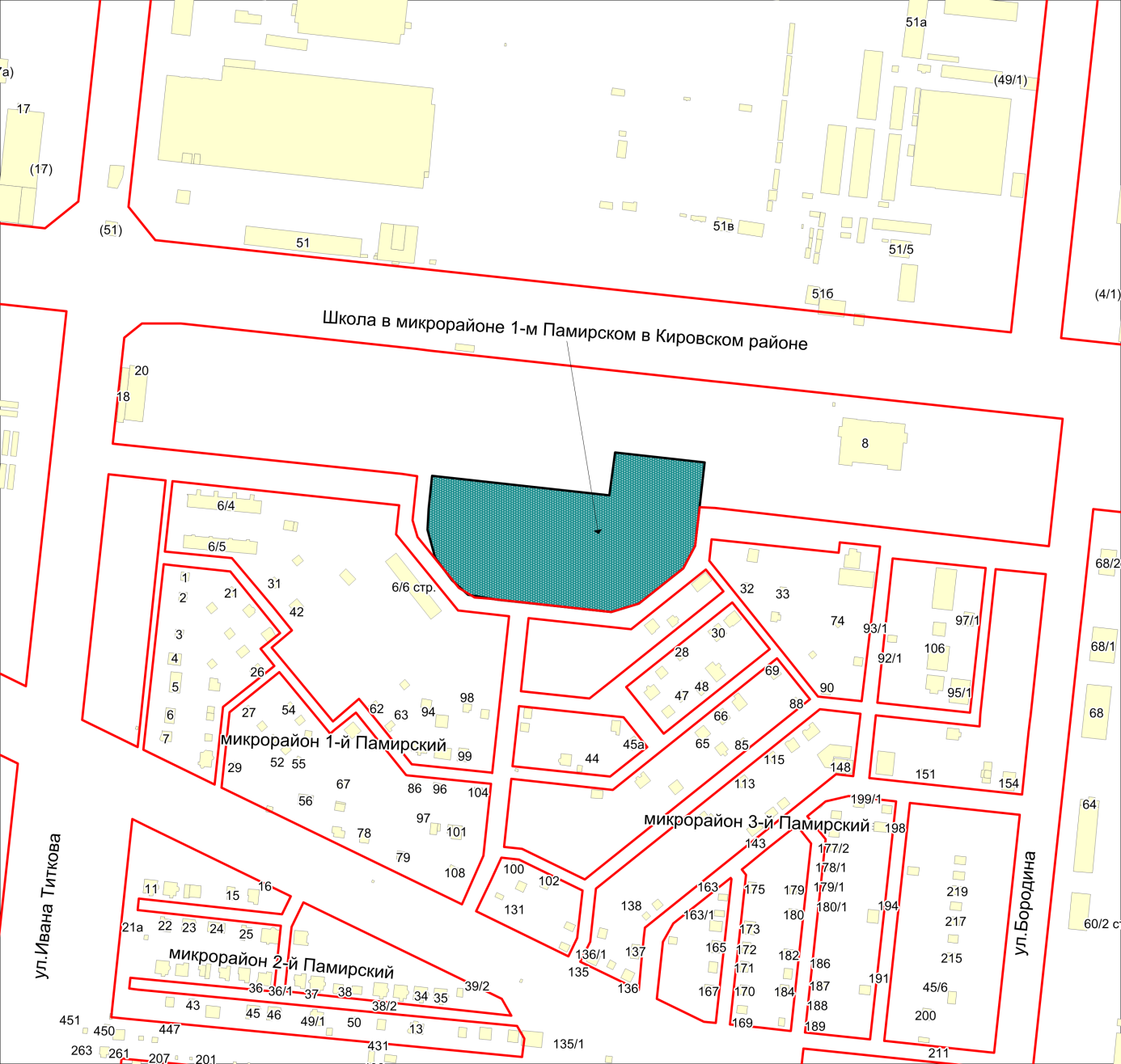 Масштаб 1:4500
____________________
Приложение 136
к Перечню мероприятий (инвестиционных проектов) по проектированию, строительству и реконструкции объектов социальной инфраструктуры города Новосибирска
Фрагмент карты города Новосибирска
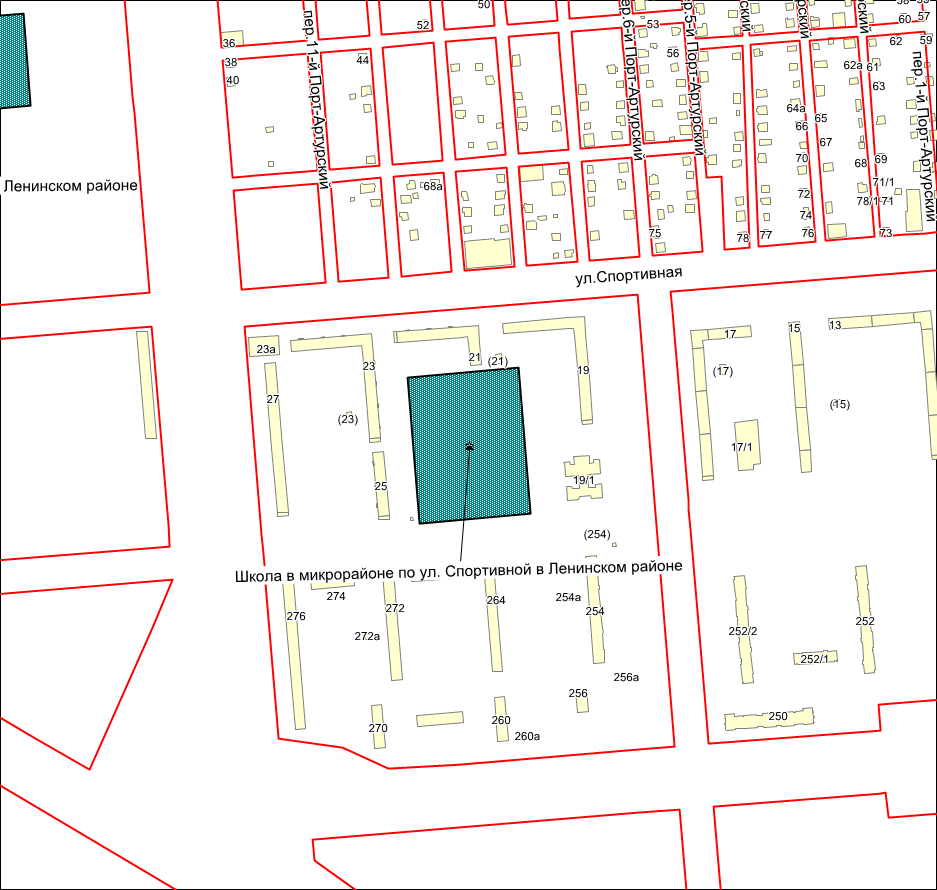 Масштаб 1:4500
____________________
Приложение 147
к Перечню мероприятий (инвестиционных проектов) по проектированию, строительству и реконструкции объектов социальной инфраструктуры города Новосибирска
Фрагмент карты города Новосибирска
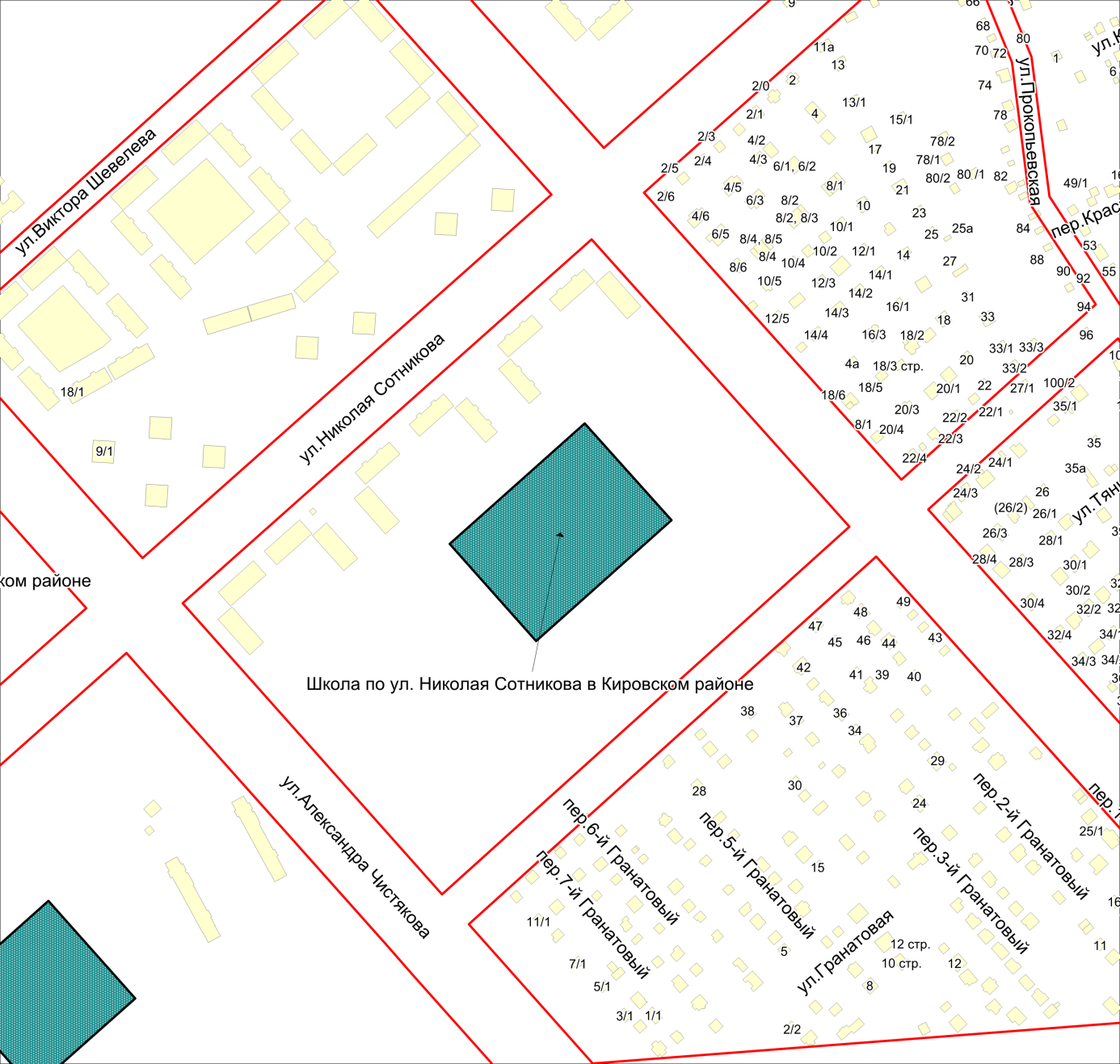 Масштаб 1:4500
____________________
Приложение 148
к Перечню мероприятий (инвестиционных проектов) по проектированию, строительству и реконструкции объектов социальной инфраструктуры города Новосибирска
Фрагмент карты города Новосибирска
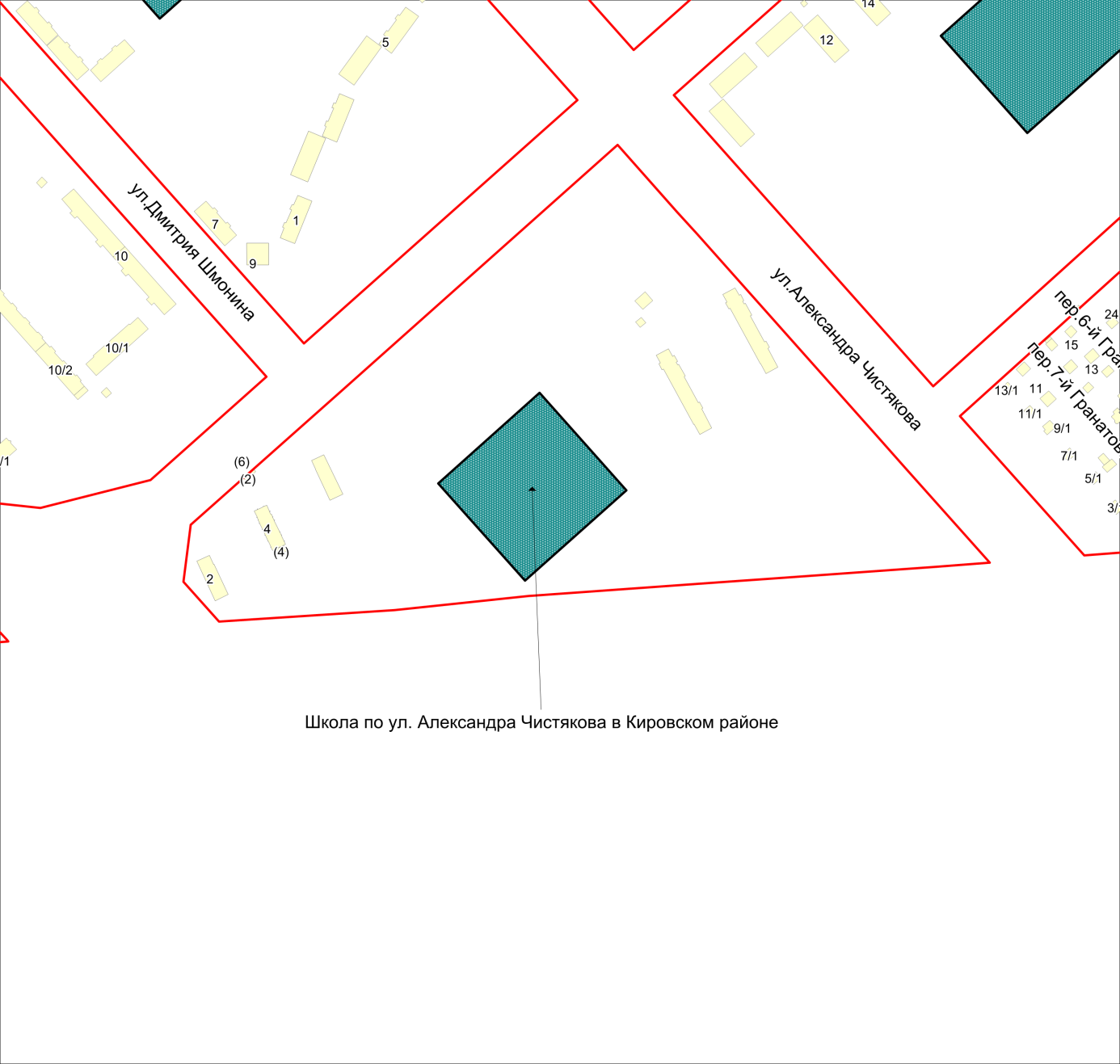 Масштаб 1:4500
____________________
Приложение 160
к Перечню мероприятий (инвестиционных проектов) по проектированию, строительству и реконструкции объектов социальной инфраструктуры города Новосибирска
Фрагмент карты города Новосибирска
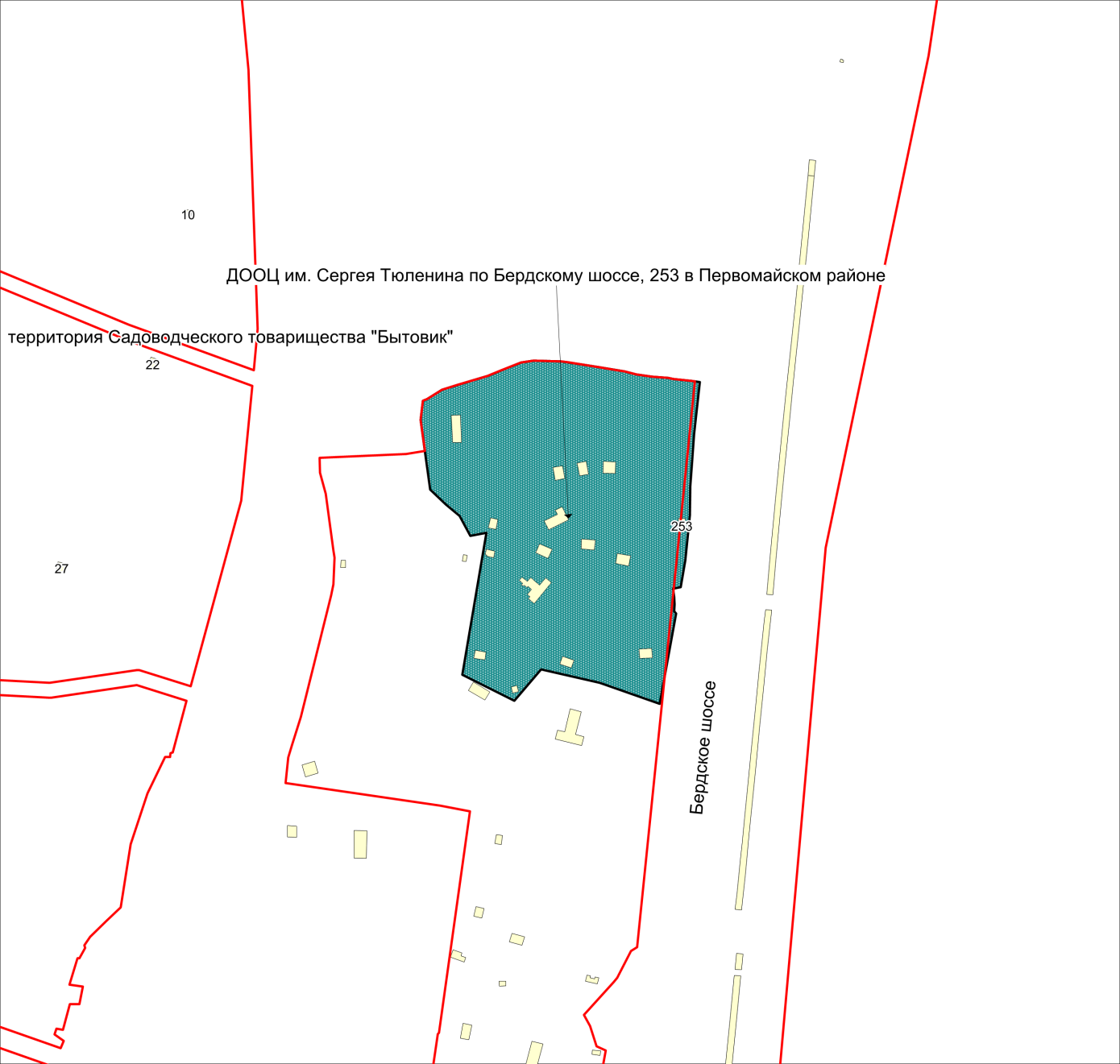 Масштаб 1:4500
____________________
Приложение 160.1
к Перечню мероприятий (инвестиционных проектов) по проектированию, строительству и реконструкции объектов социальной инфраструктуры города Новосибирска
Фрагмент карты города Новосибирска
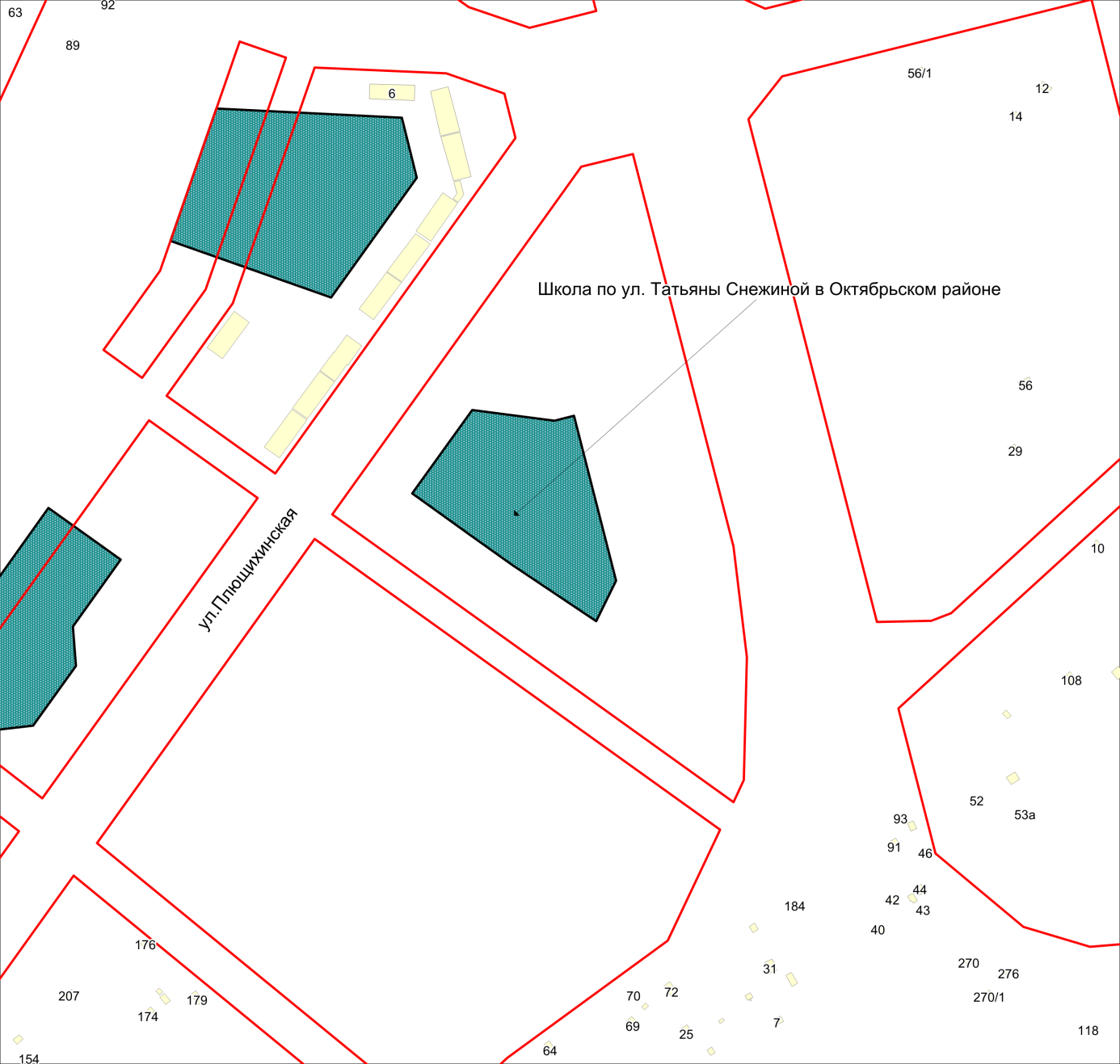 Масштаб 1:4500
____________________
Приложение 160.2
к Перечню мероприятий (инвестиционных проектов) по проектированию, строительству и реконструкции объектов социальной инфраструктуры города Новосибирска
Фрагмент карты города Новосибирска
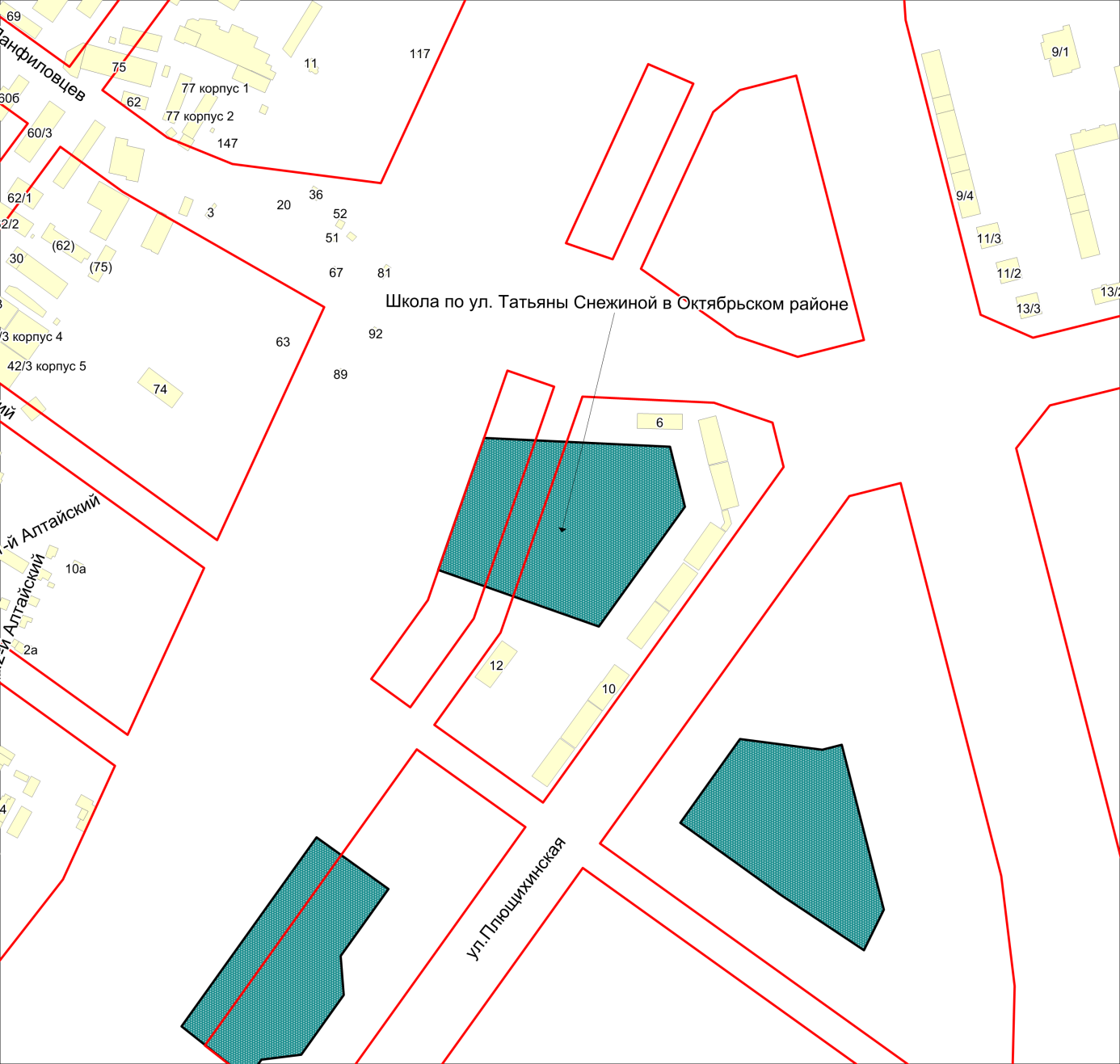 Масштаб 1:4500
____________________
Приложение 160.5
к Перечню мероприятий (инвестиционных проектов) по проектированию, строительству и реконструкции объектов социальной инфраструктуры города Новосибирска
Фрагмент карты города Новосибирска
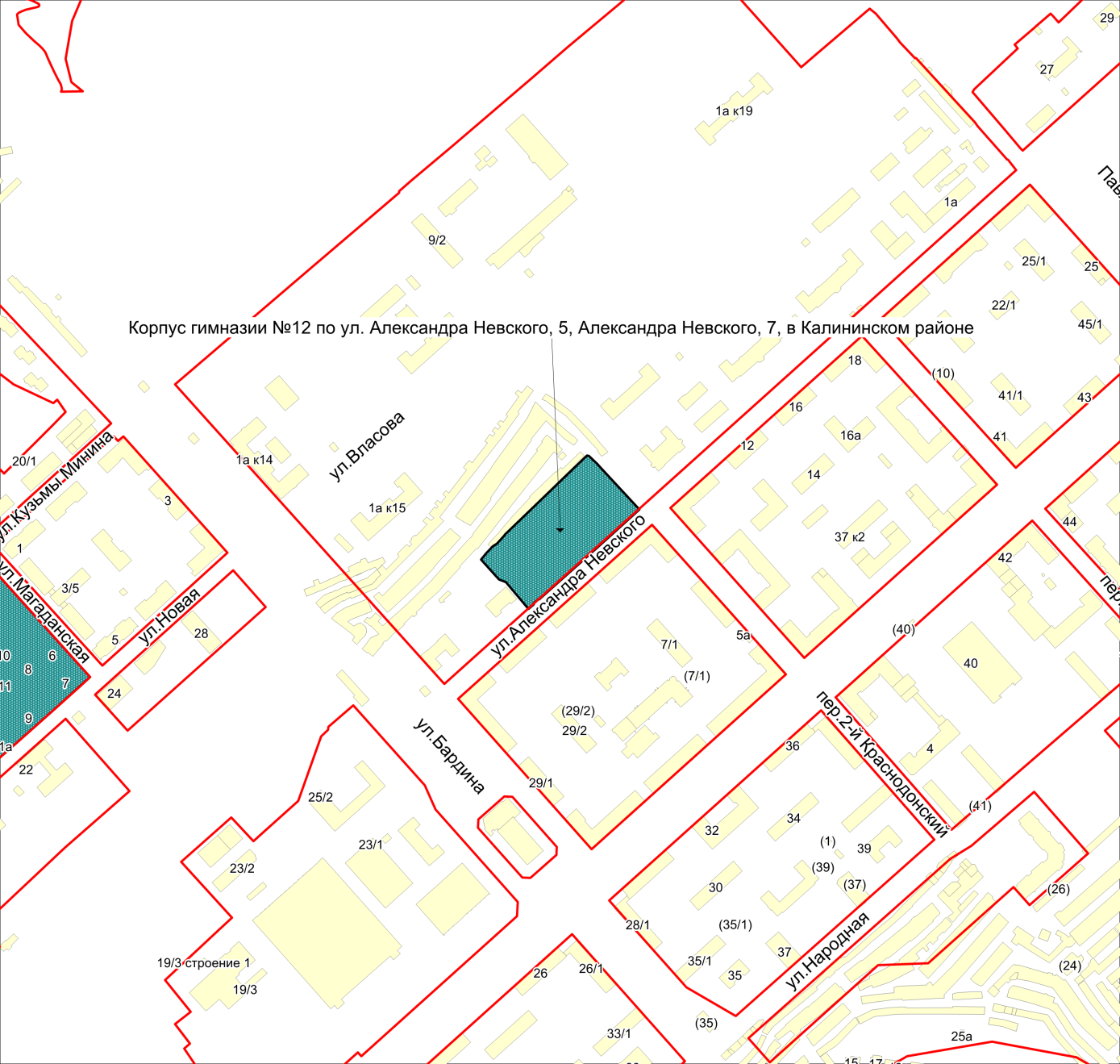 Масштаб 1:4500
____________________
Приложение 160.7
к Перечню мероприятий (инвестиционных проектов) по проектированию, строительству и реконструкции объектов социальной инфраструктуры города Новосибирска
Фрагмент карты города Новосибирска
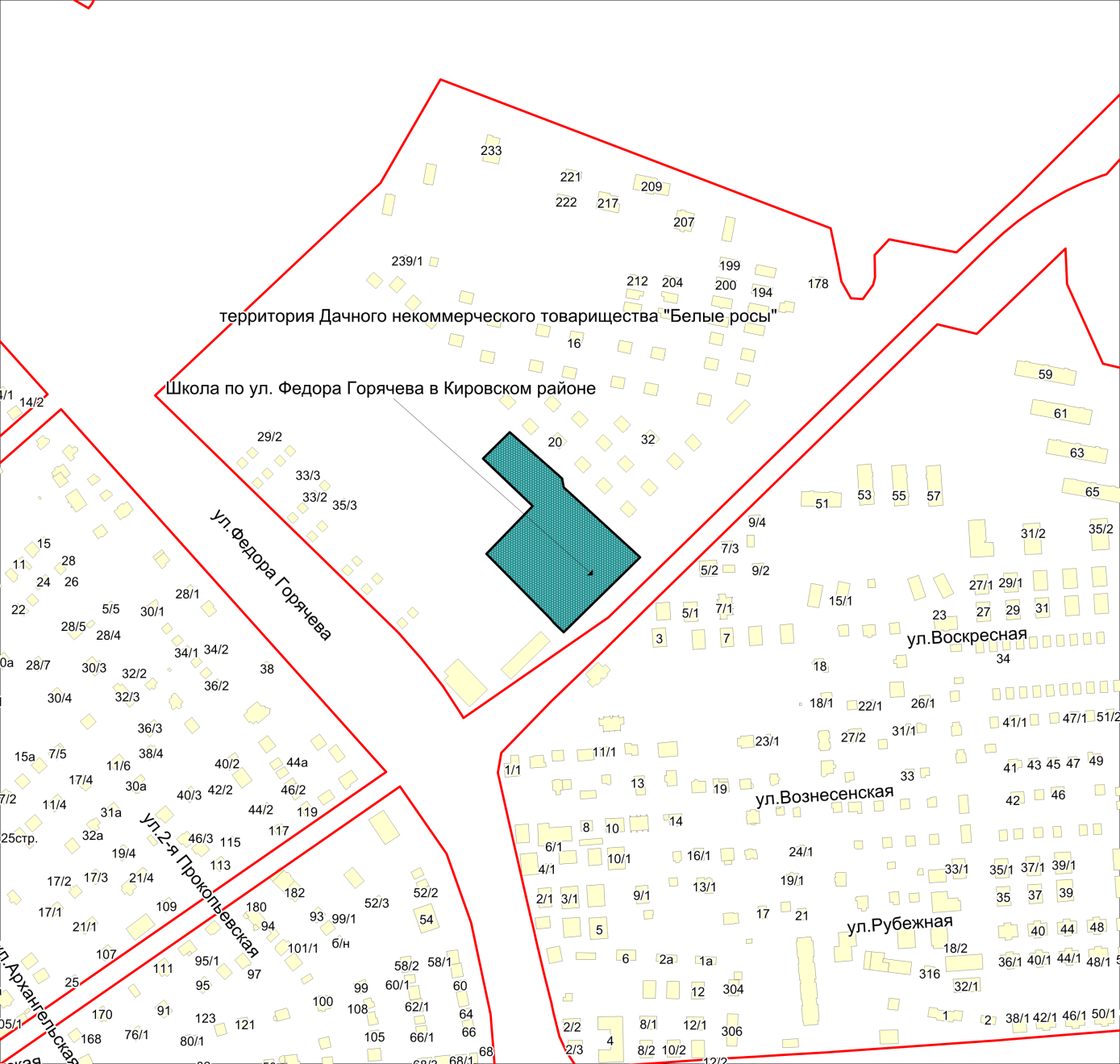 Масштаб 1:4500
____________________
Приложение 160.14
к Перечню мероприятий (инвестиционных проектов) по проектированию, строительству и реконструкции объектов социальной инфраструктуры города Новосибирска
Фрагмент карты города Новосибирска
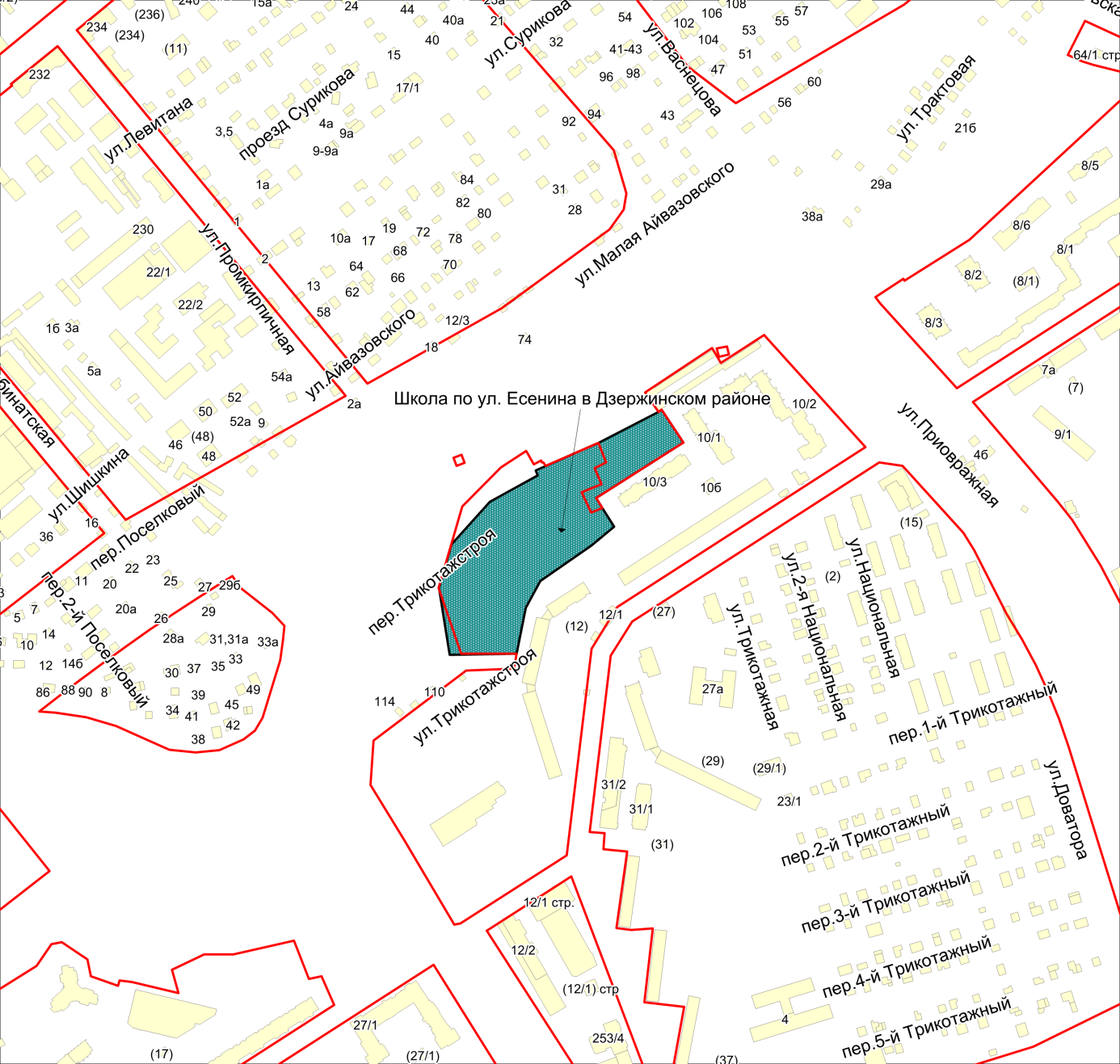 Масштаб 1:4500
____________________
Приложение 160.15
к Перечню мероприятий (инвестиционных проектов) по проектированию, строительству и реконструкции объектов социальной инфраструктуры города Новосибирска
Фрагмент карты города Новосибирска
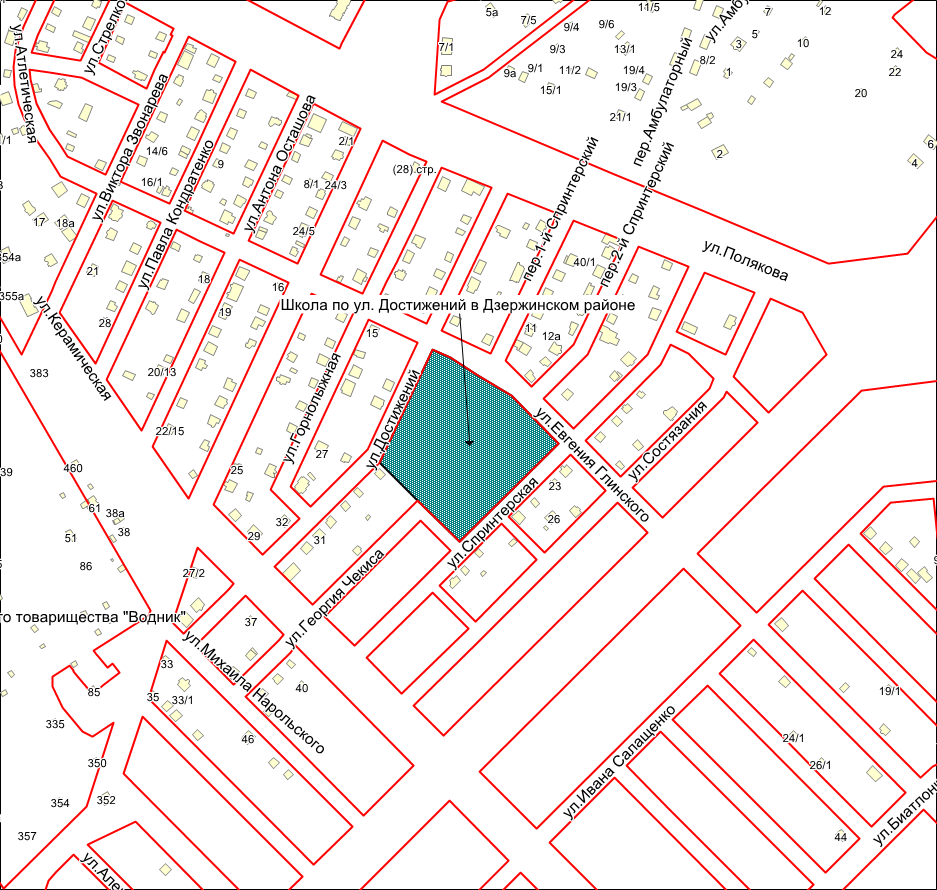 Масштаб 1:4500
____________________
Приложение 160.16
к Перечню мероприятий (инвестиционных проектов) по проектированию, строительству и реконструкции объектов социальной инфраструктуры города Новосибирска
Фрагмент карты города Новосибирска
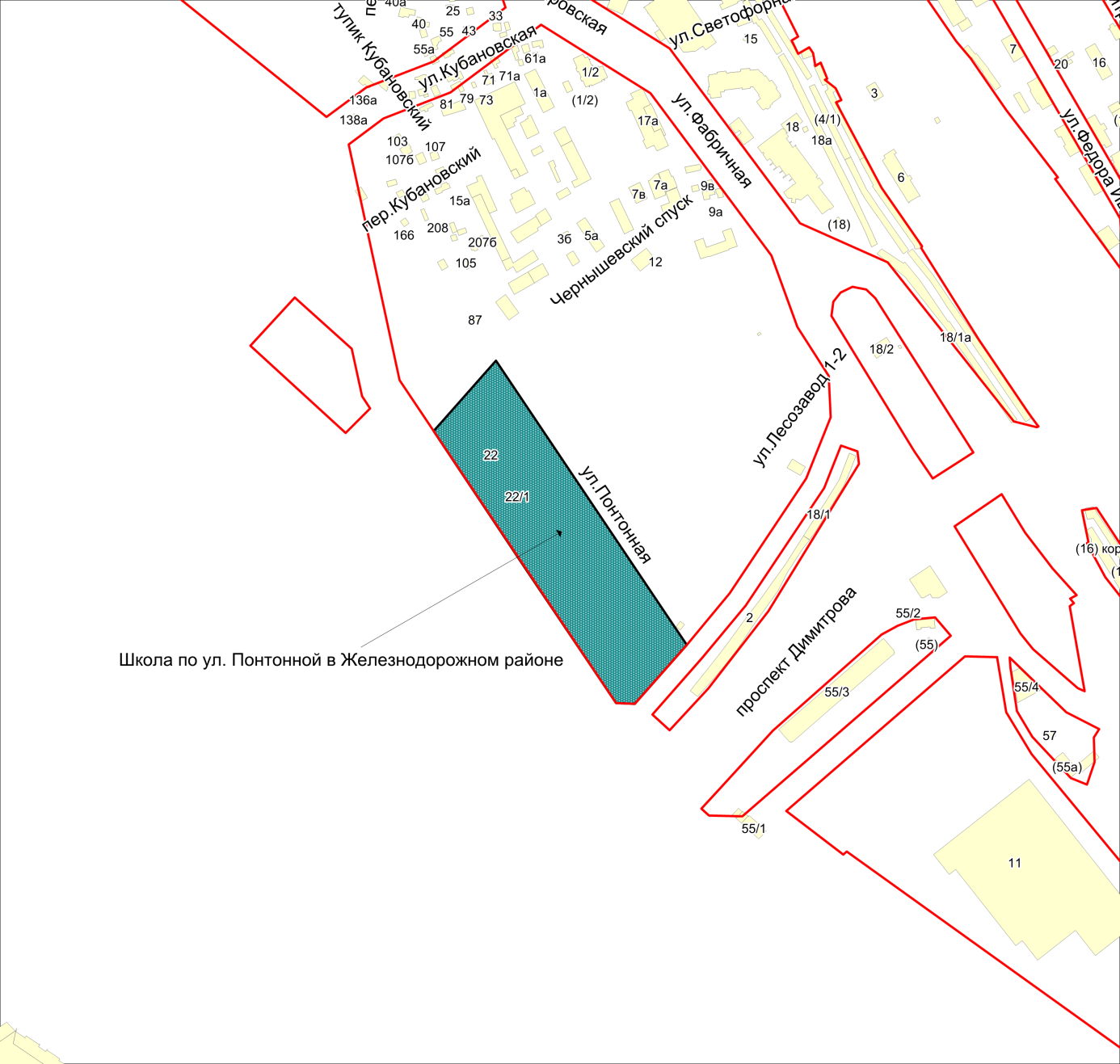 Масштаб 1:4500
____________________
Приложение 160.17
к Перечню мероприятий (инвестиционных проектов) по проектированию, строительству и реконструкции объектов социальной инфраструктуры города Новосибирска
Фрагмент карты города Новосибирска
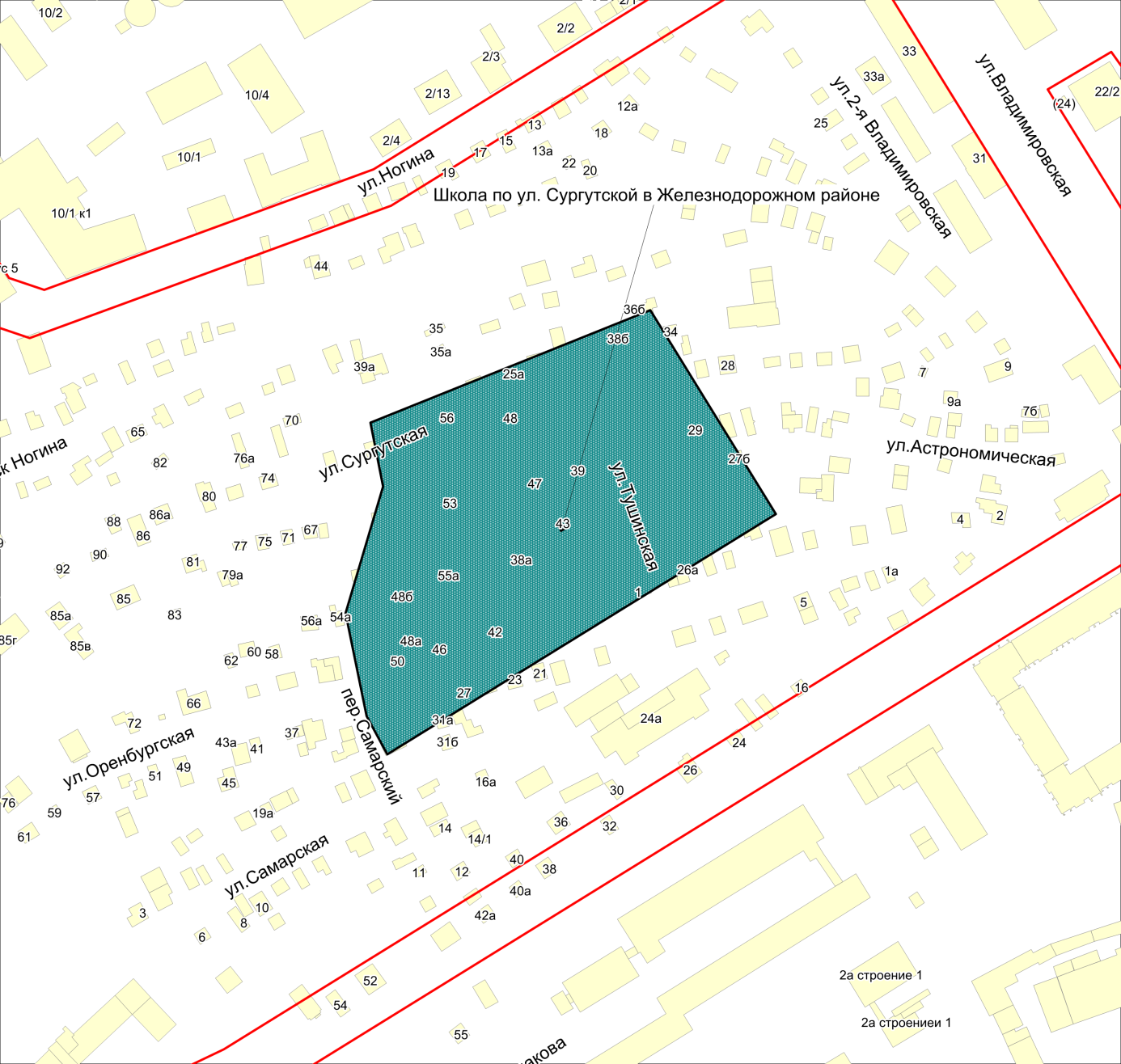 Масштаб 1:4500
____________________
Приложение 160.18
к Перечню мероприятий (инвестиционных проектов) по проектированию, строительству и реконструкции объектов социальной инфраструктуры города Новосибирска
Фрагмент карты города Новосибирска
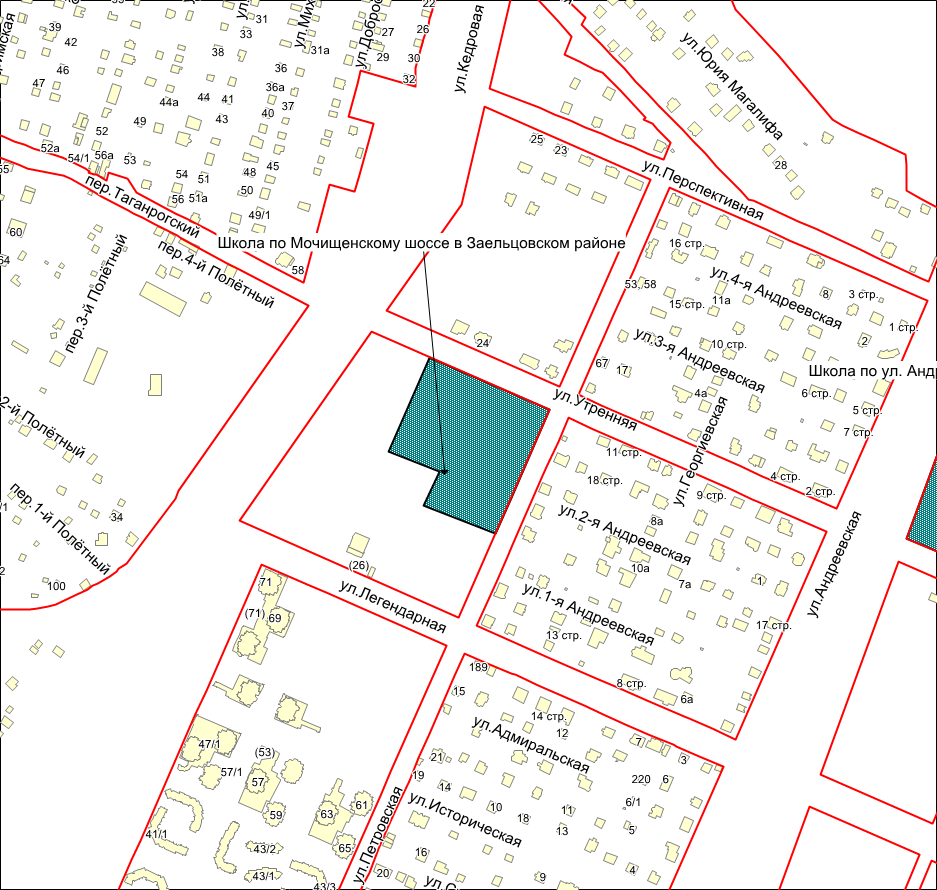 Масштаб 1:4500
____________________
Приложение 160.19
к Перечню мероприятий (инвестиционных проектов) по проектированию, строительству и реконструкции объектов социальной инфраструктуры города Новосибирска
Фрагмент карты города Новосибирска
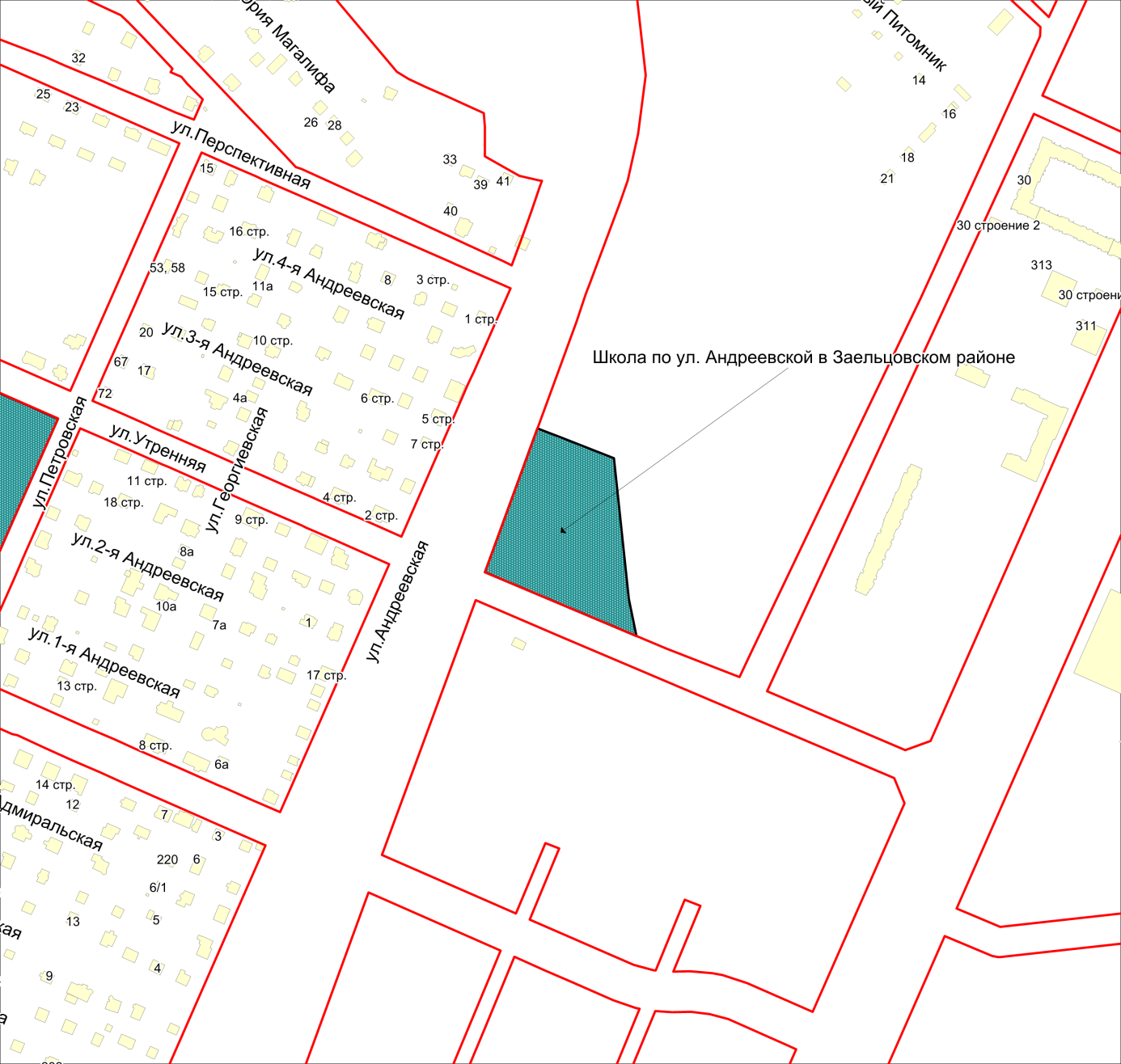 Масштаб 1:4500
____________________
Приложение 160.20
к Перечню мероприятий (инвестиционных проектов) по проектированию, строительству и реконструкции объектов социальной инфраструктуры города Новосибирска
Фрагмент карты города Новосибирска
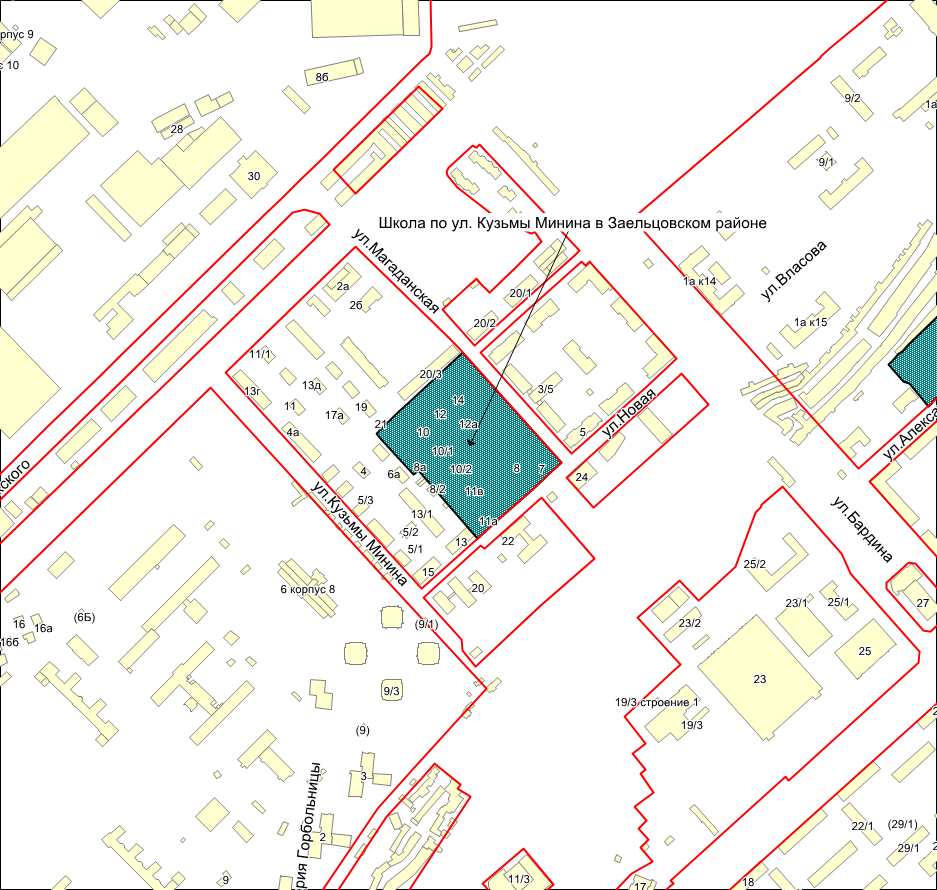 Масштаб 1:4500
____________________
Приложение 160.21
к Перечню мероприятий (инвестиционных проектов) по проектированию, строительству и реконструкции объектов социальной инфраструктуры города Новосибирска
Фрагмент карты города Новосибирска
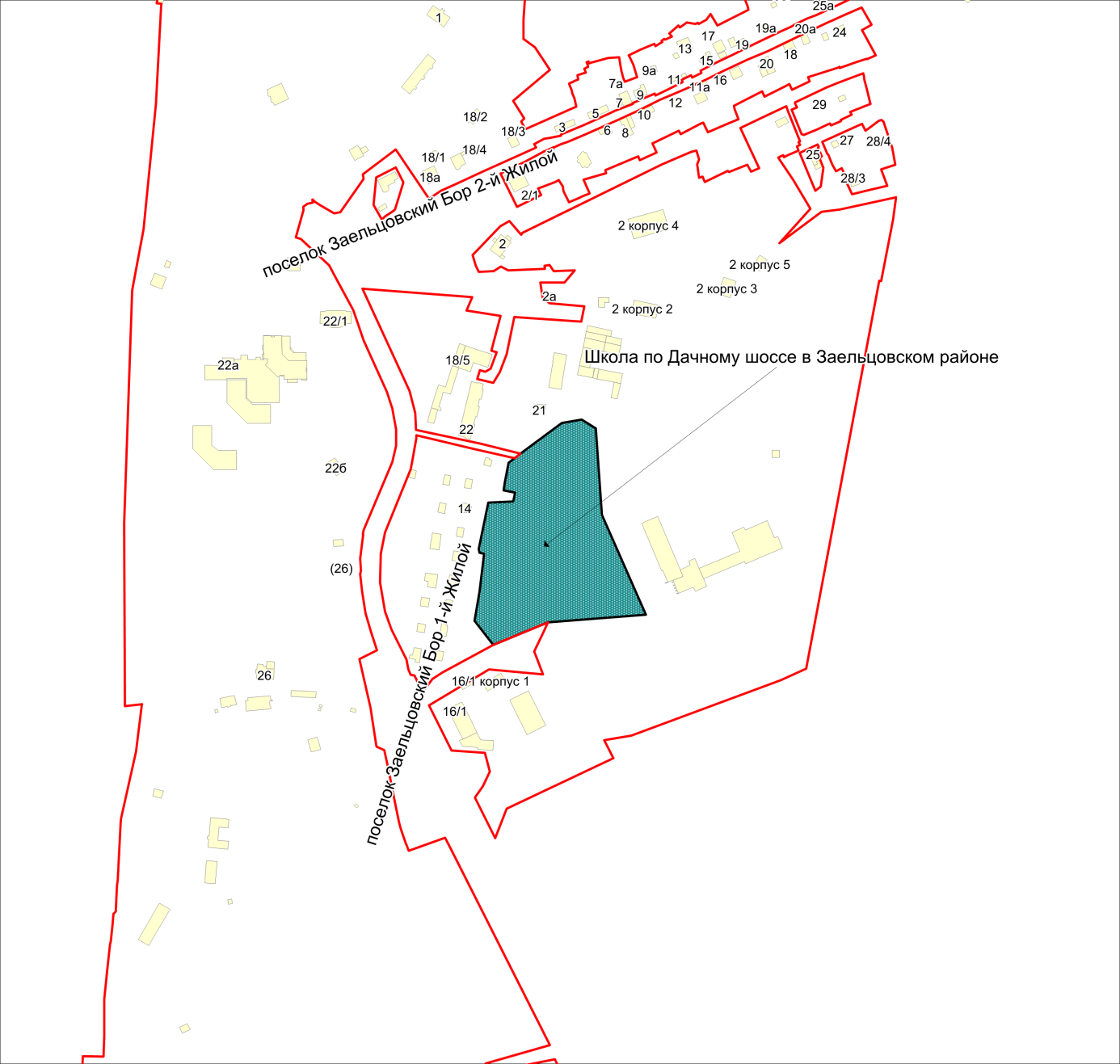 Масштаб 1:4500
____________________
Приложение 160.22
к Перечню мероприятий (инвестиционных проектов) по проектированию, строительству и реконструкции объектов социальной инфраструктуры города Новосибирска
Фрагмент карты города Новосибирска
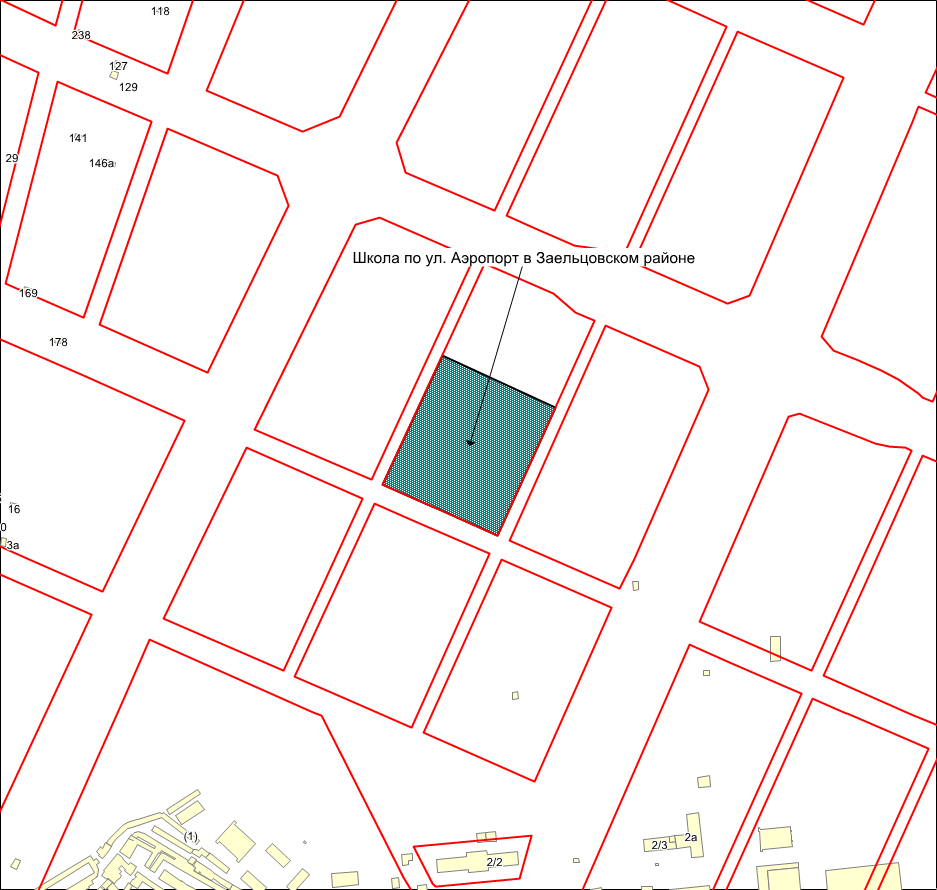 Масштаб 1:4500
____________________
Приложение 160.23
к Перечню мероприятий (инвестиционных проектов) по проектированию, строительству и реконструкции объектов социальной инфраструктуры города Новосибирска
Фрагмент карты города Новосибирска
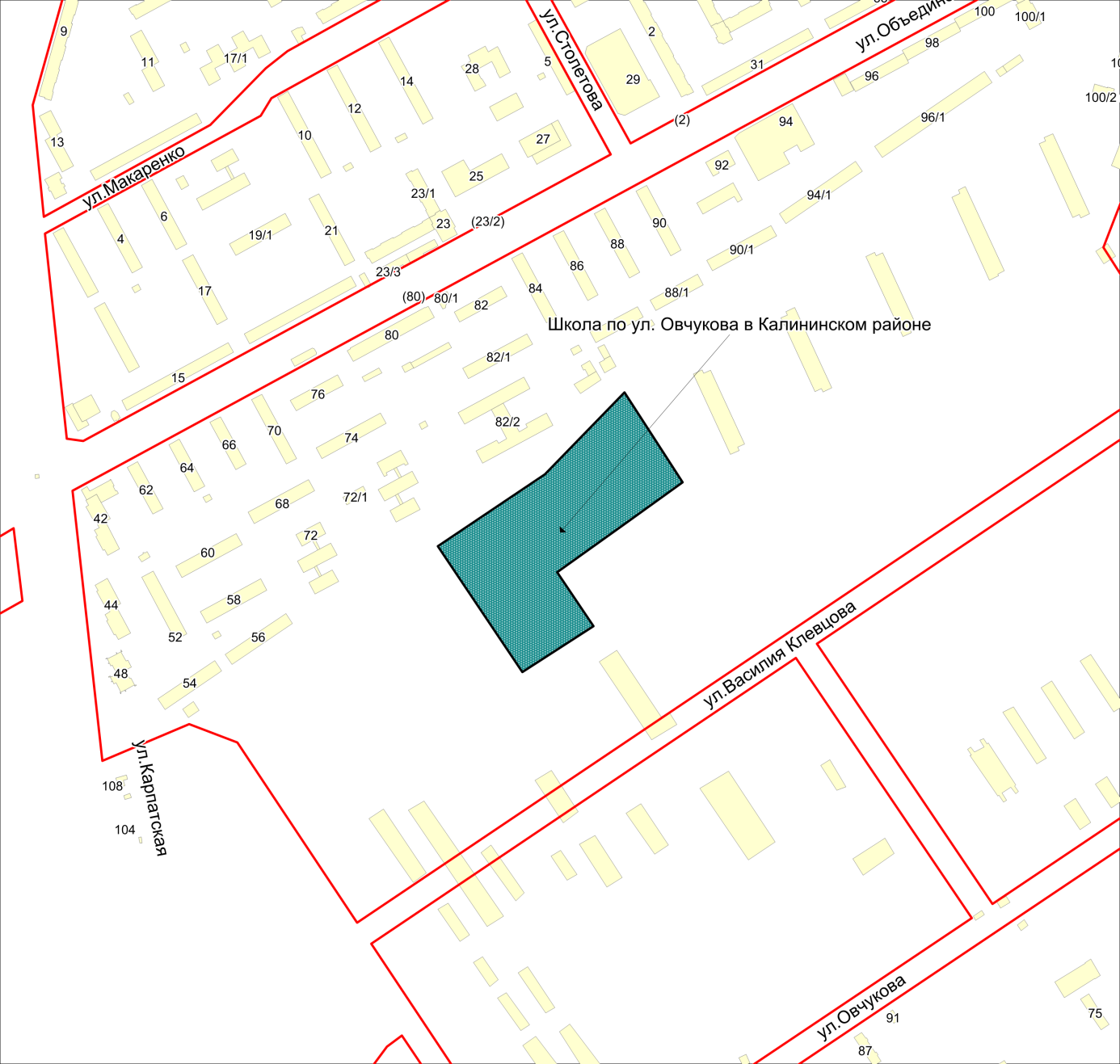 Масштаб 1:4500
____________________
Приложение 160.24
к Перечню мероприятий (инвестиционных проектов) по проектированию, строительству и реконструкции объектов социальной инфраструктуры города Новосибирска
Фрагмент карты города Новосибирска
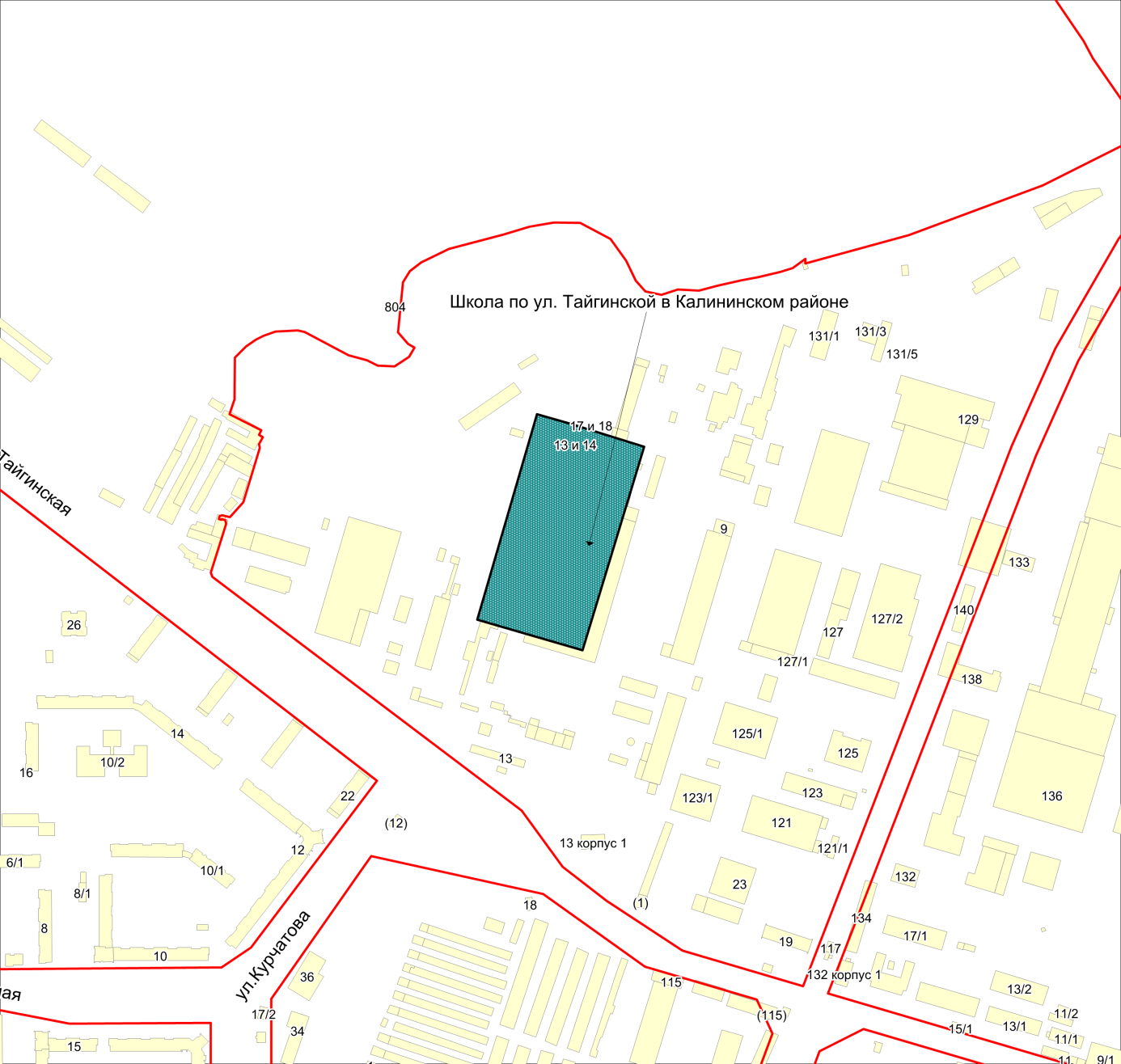 Масштаб 1:4500
____________________
Приложение 160.25
к Перечню мероприятий (инвестиционных проектов) по проектированию, строительству и реконструкции объектов социальной инфраструктуры города Новосибирска
Фрагмент карты города Новосибирска
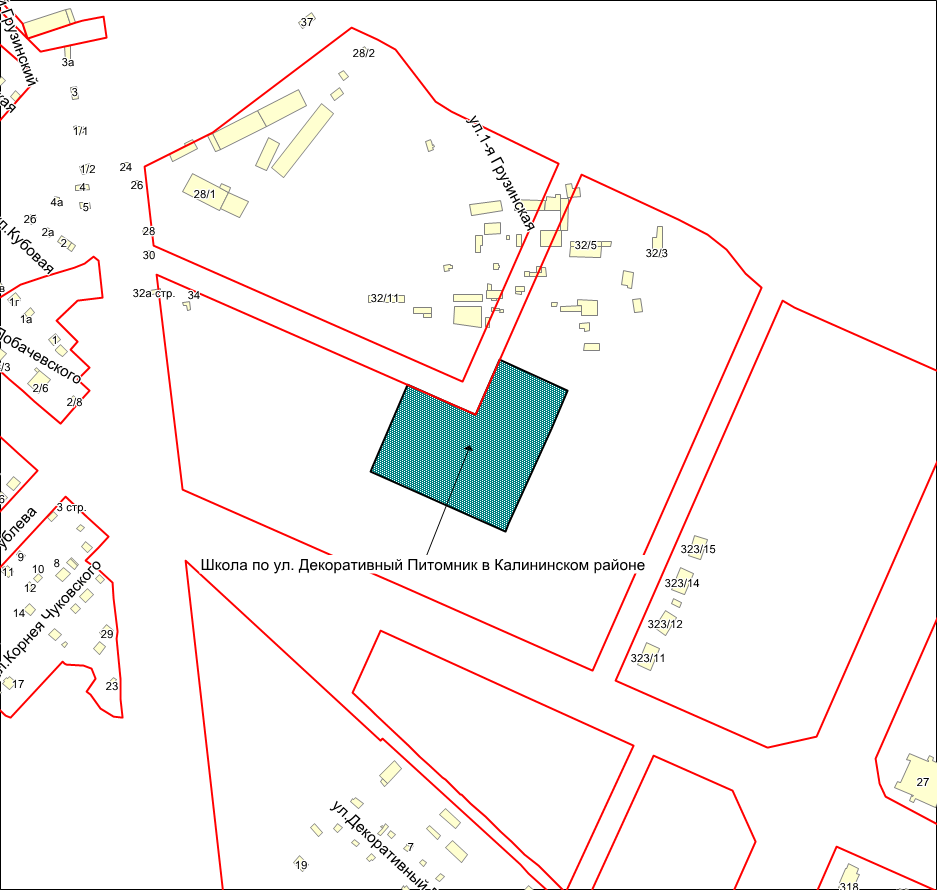 Масштаб 1:4500
____________________
Приложение 160.26
к Перечню мероприятий (инвестиционных проектов) по проектированию, строительству и реконструкции объектов социальной инфраструктуры города Новосибирска
Фрагмент карты города Новосибирска
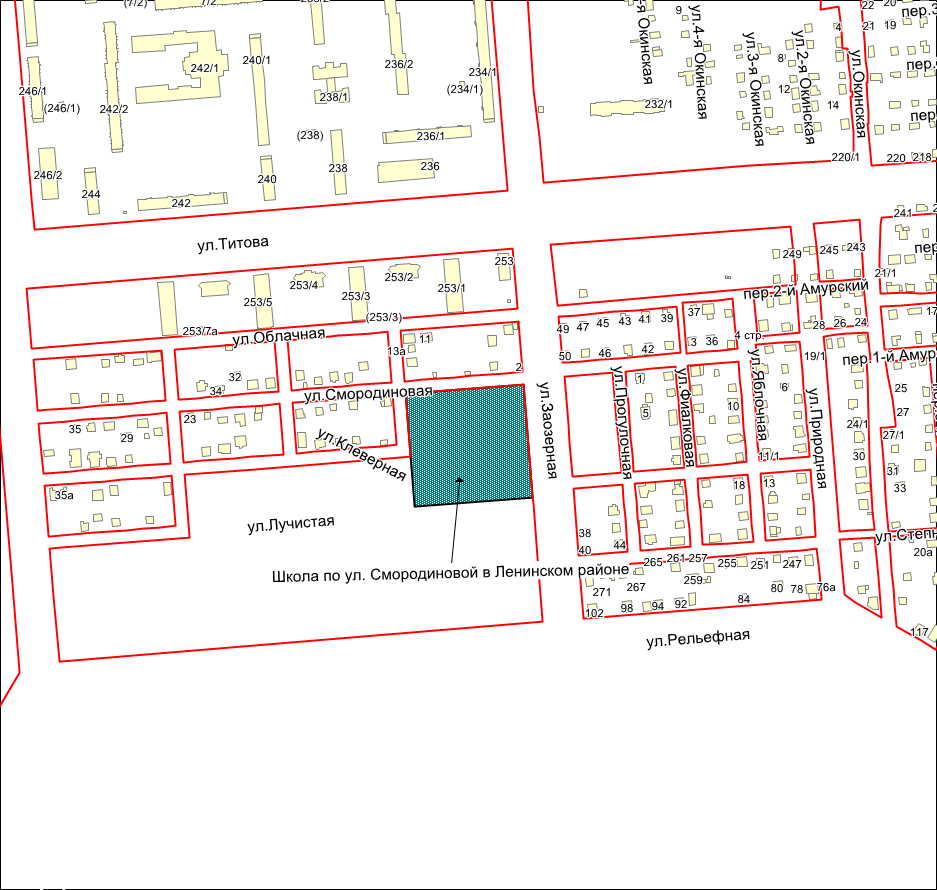 Масштаб 1:4500
____________________
Приложение 160.27
к Перечню мероприятий (инвестиционных проектов) по проектированию, строительству и реконструкции объектов социальной инфраструктуры города Новосибирска
Фрагмент карты города Новосибирска
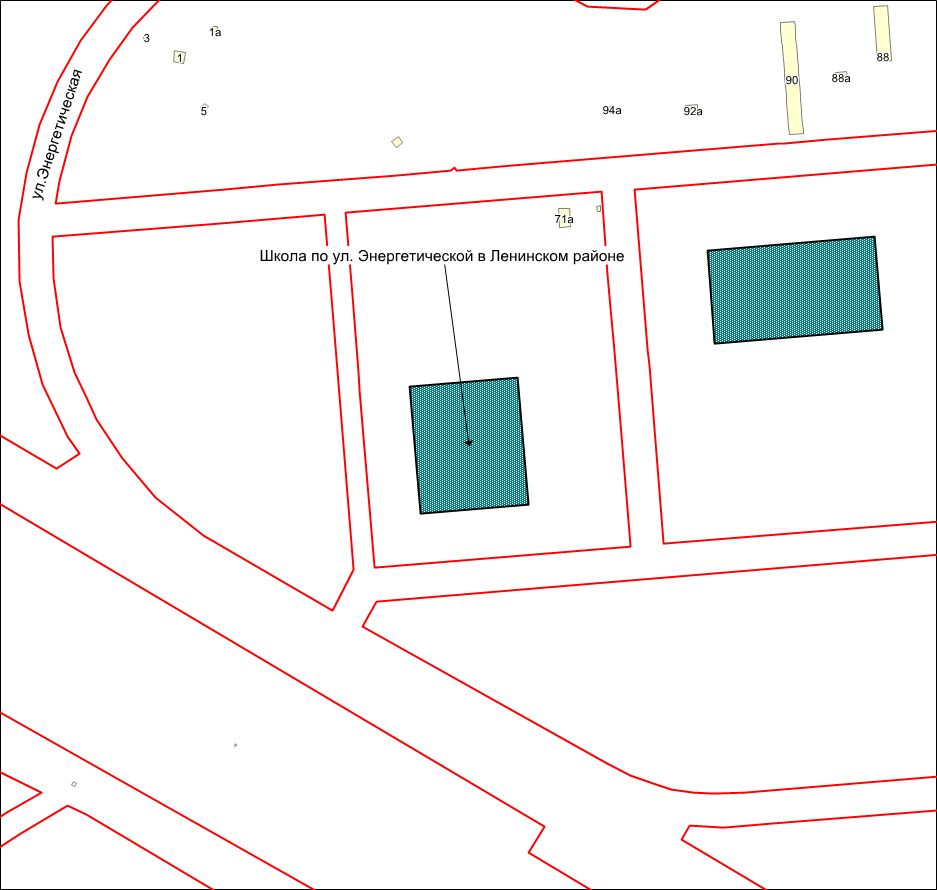 Масштаб 1:4500
____________________
Приложение 160.28
к Перечню мероприятий (инвестиционных проектов) по проектированию, строительству и реконструкции объектов социальной инфраструктуры города Новосибирска
Фрагмент карты города Новосибирска
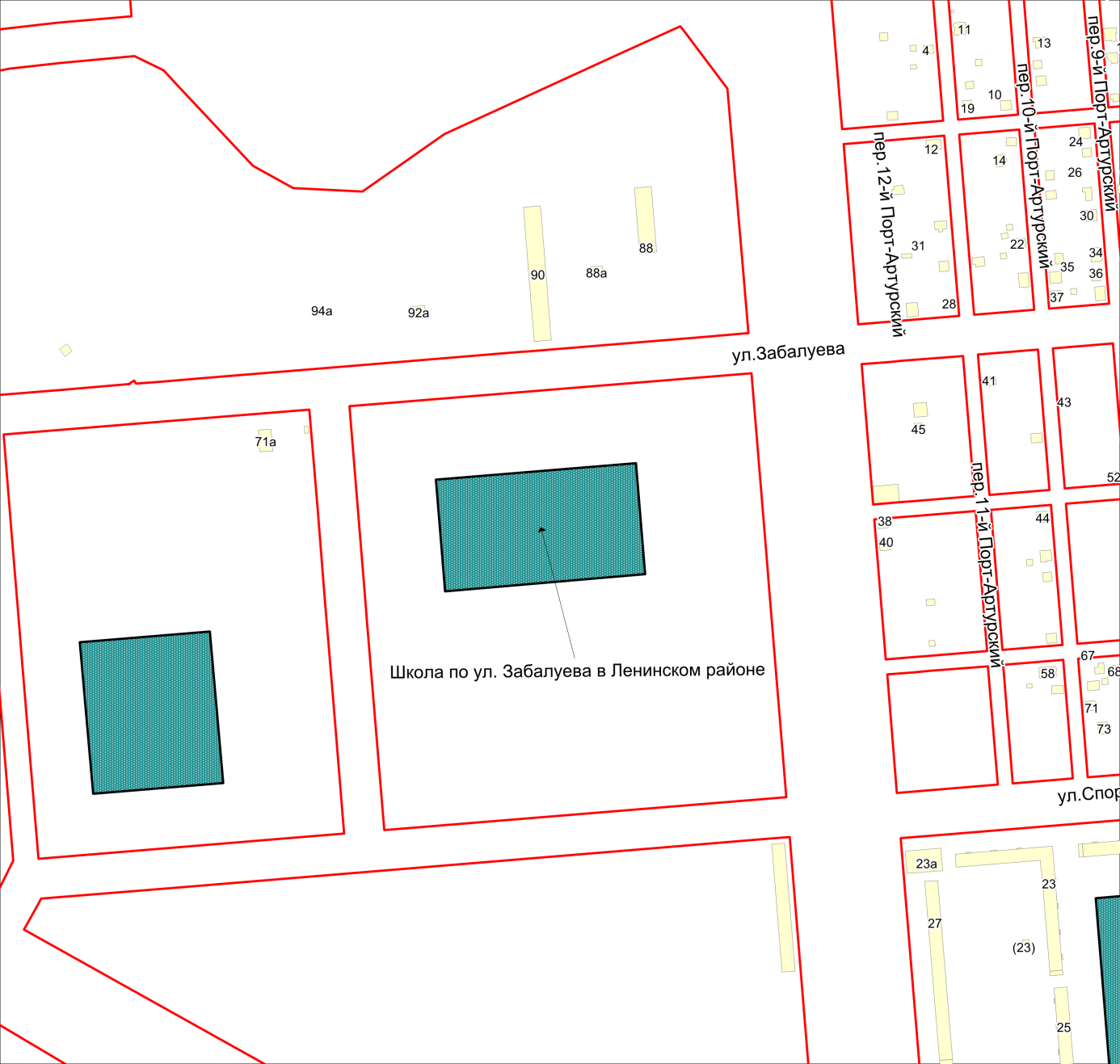 Масштаб 1:4500
____________________
Приложение 160.29
к Перечню мероприятий (инвестиционных проектов) по проектированию, строительству и реконструкции объектов социальной инфраструктуры города Новосибирска
Фрагмент карты города Новосибирска
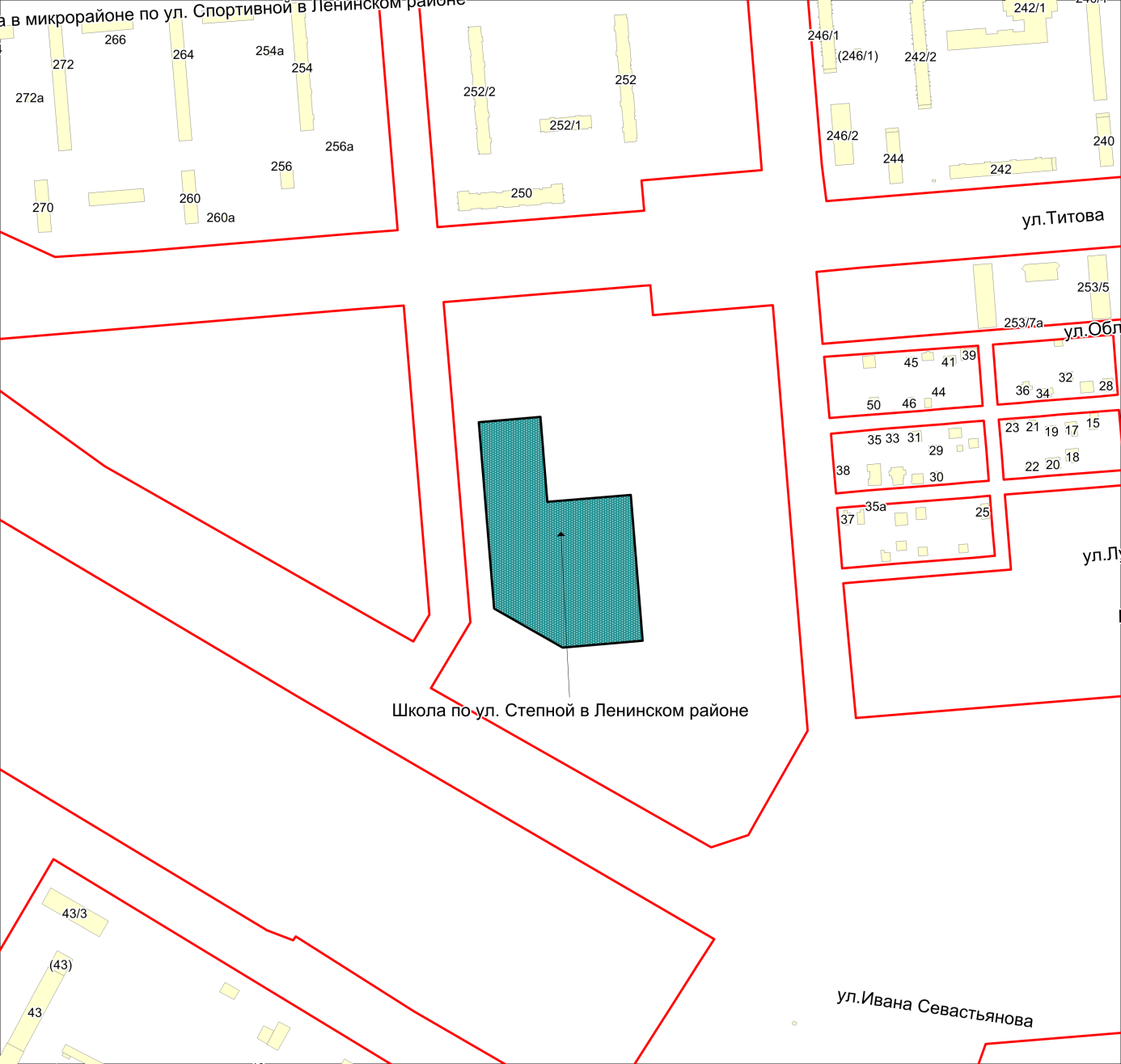 Масштаб 1:4500
____________________
Приложение 160.30
к Перечню мероприятий (инвестиционных проектов) по проектированию, строительству и реконструкции объектов социальной инфраструктуры города Новосибирска
Фрагмент карты города Новосибирска
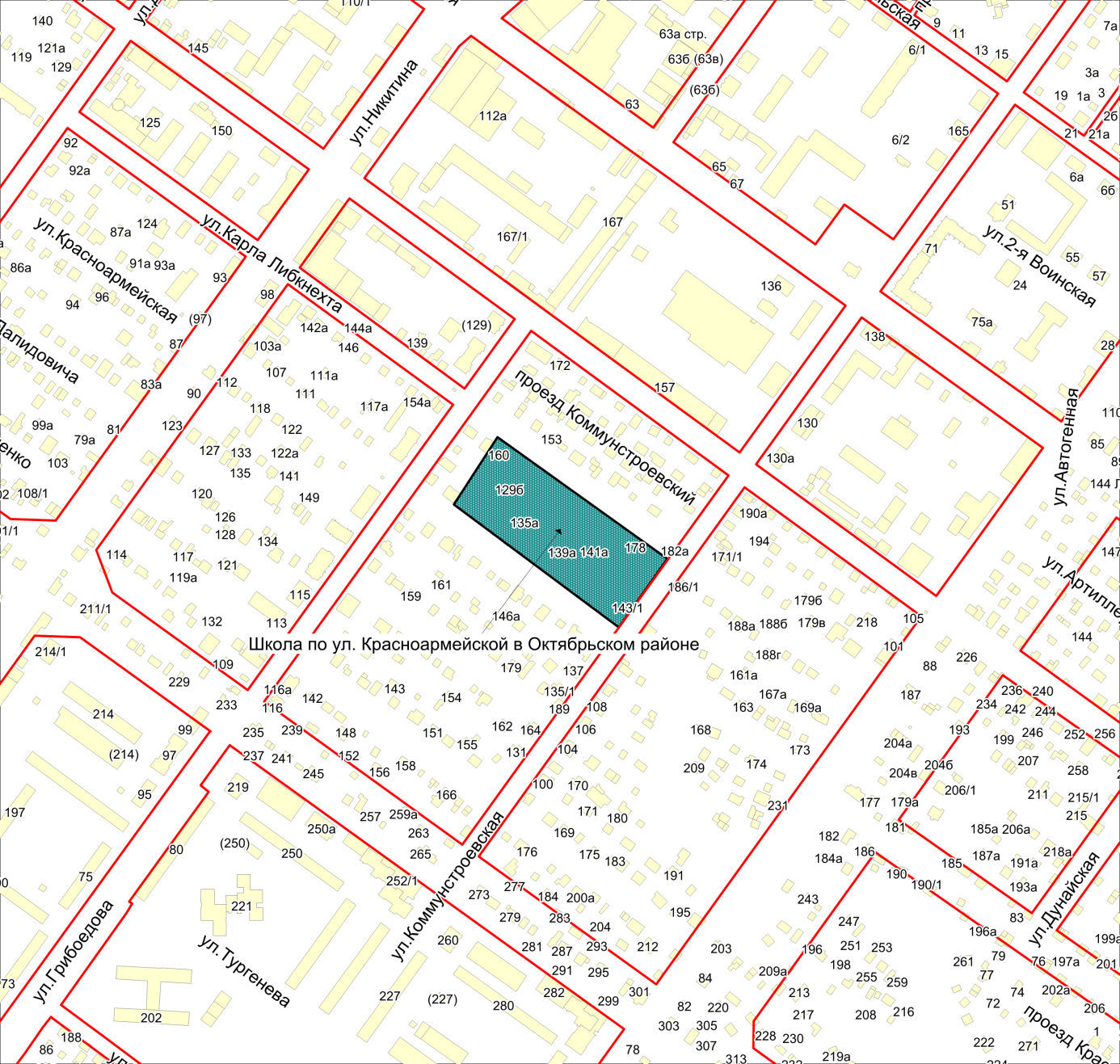 Масштаб 1:4500
____________________
Приложение 160.31
к Перечню мероприятий (инвестиционных проектов) по проектированию, строительству и реконструкции объектов социальной инфраструктуры города Новосибирска
Фрагмент карты города Новосибирска
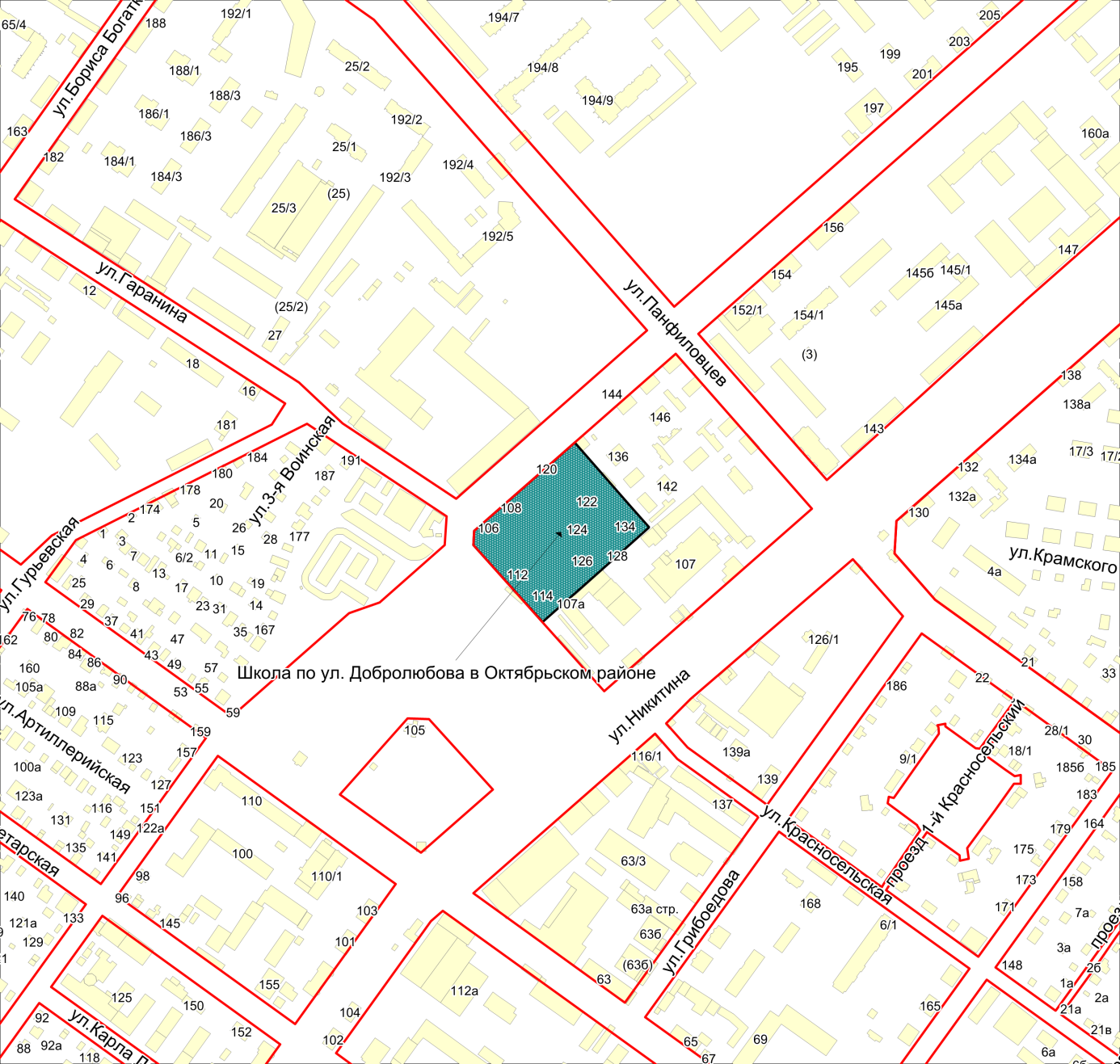 Масштаб 1:4500
____________________
Приложение 160.32
к Перечню мероприятий (инвестиционных проектов) по проектированию, строительству и реконструкции объектов социальной инфраструктуры города Новосибирска
Фрагмент карты города Новосибирска
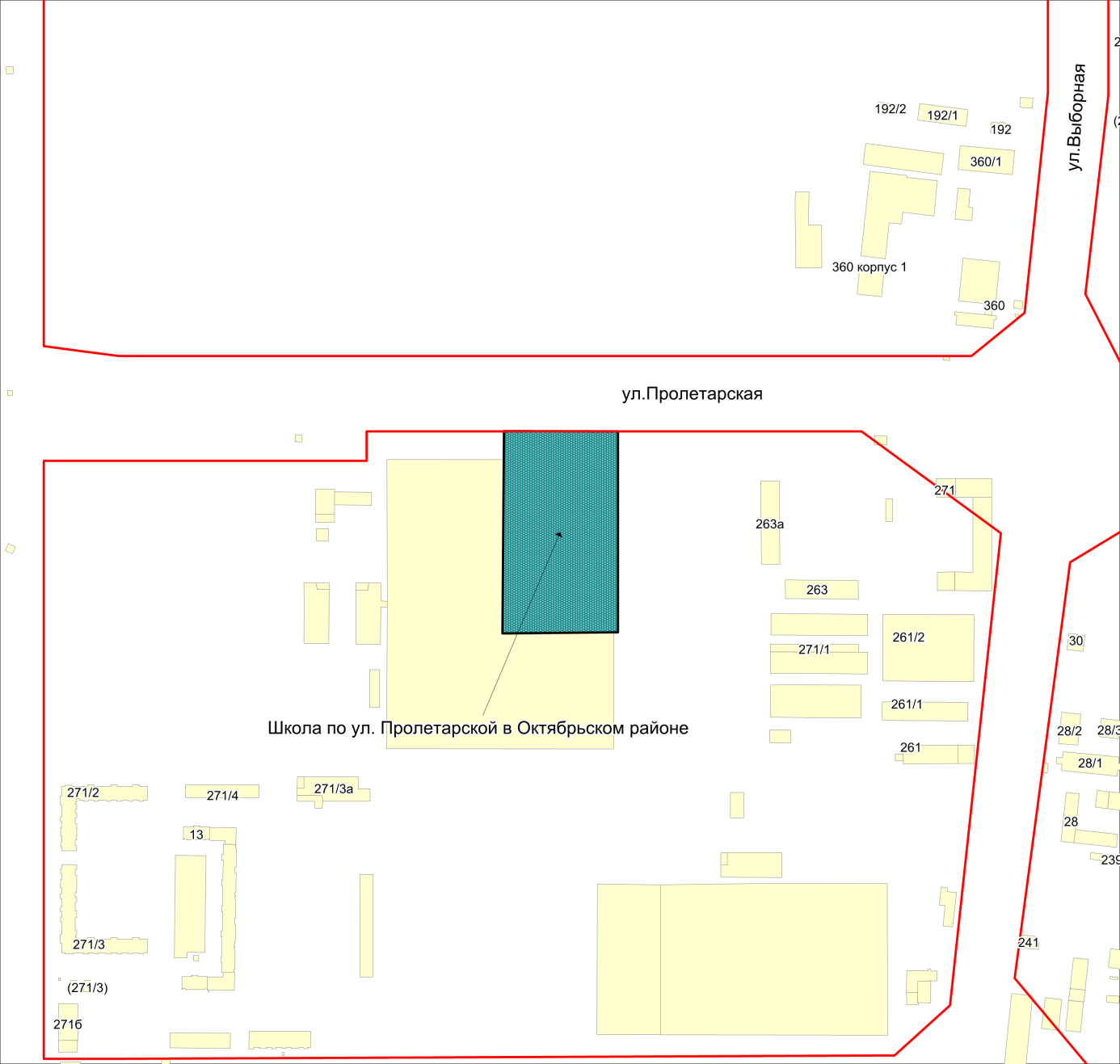 Масштаб 1:4500
____________________
Приложение 160.33
к Перечню мероприятий (инвестиционных проектов) по проектированию, строительству и реконструкции объектов социальной инфраструктуры города Новосибирска
Фрагмент карты города Новосибирска
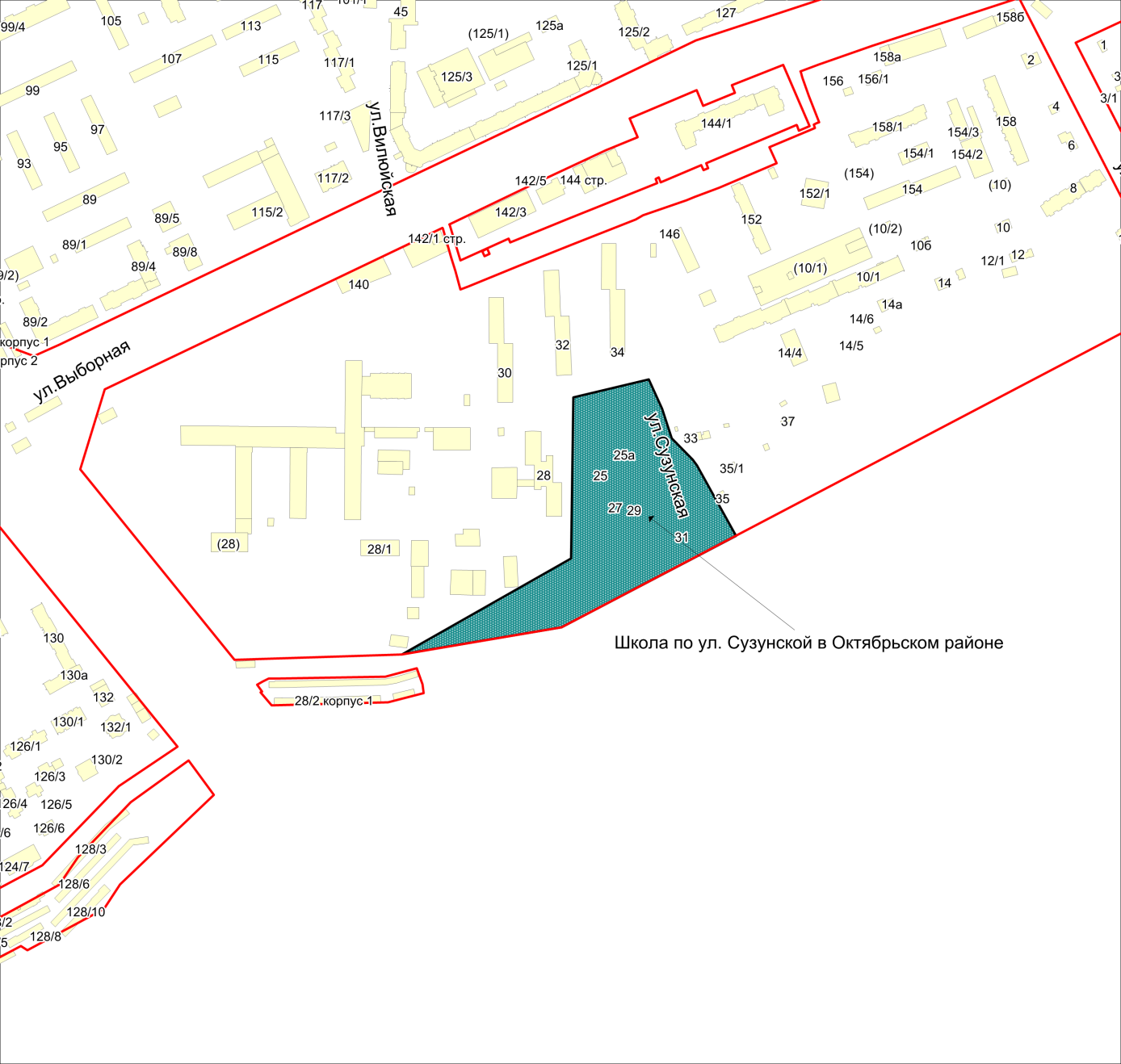 Масштаб 1:4500
____________________
Приложение 160.34
к Перечню мероприятий (инвестиционных проектов) по проектированию, строительству и реконструкции объектов социальной инфраструктуры города Новосибирска
Фрагмент карты города Новосибирска
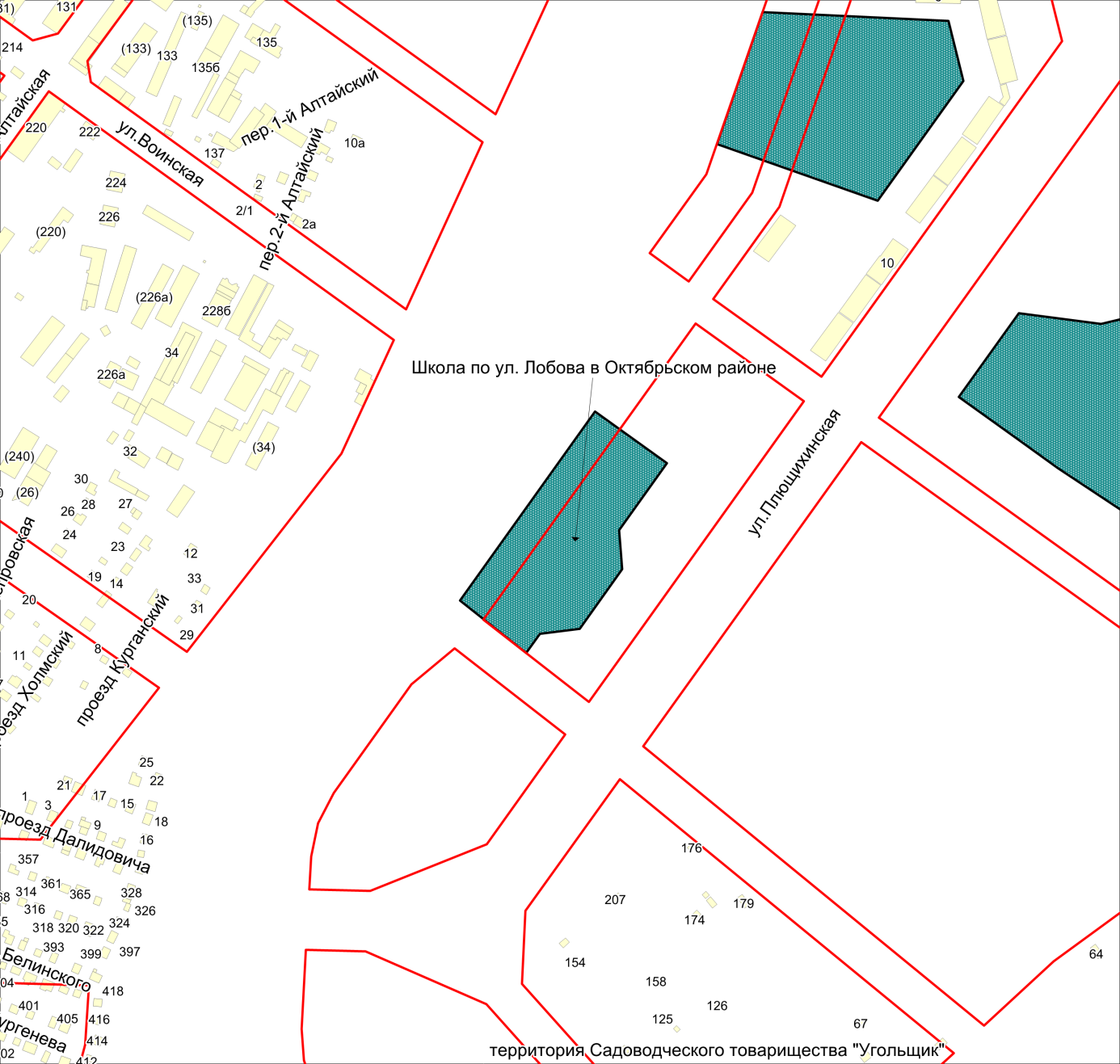 Масштаб 1:4500
____________________
Приложение 160.35
к Перечню мероприятий (инвестиционных проектов) по проектированию, строительству и реконструкции объектов социальной инфраструктуры города Новосибирска
Фрагмент карты города Новосибирска
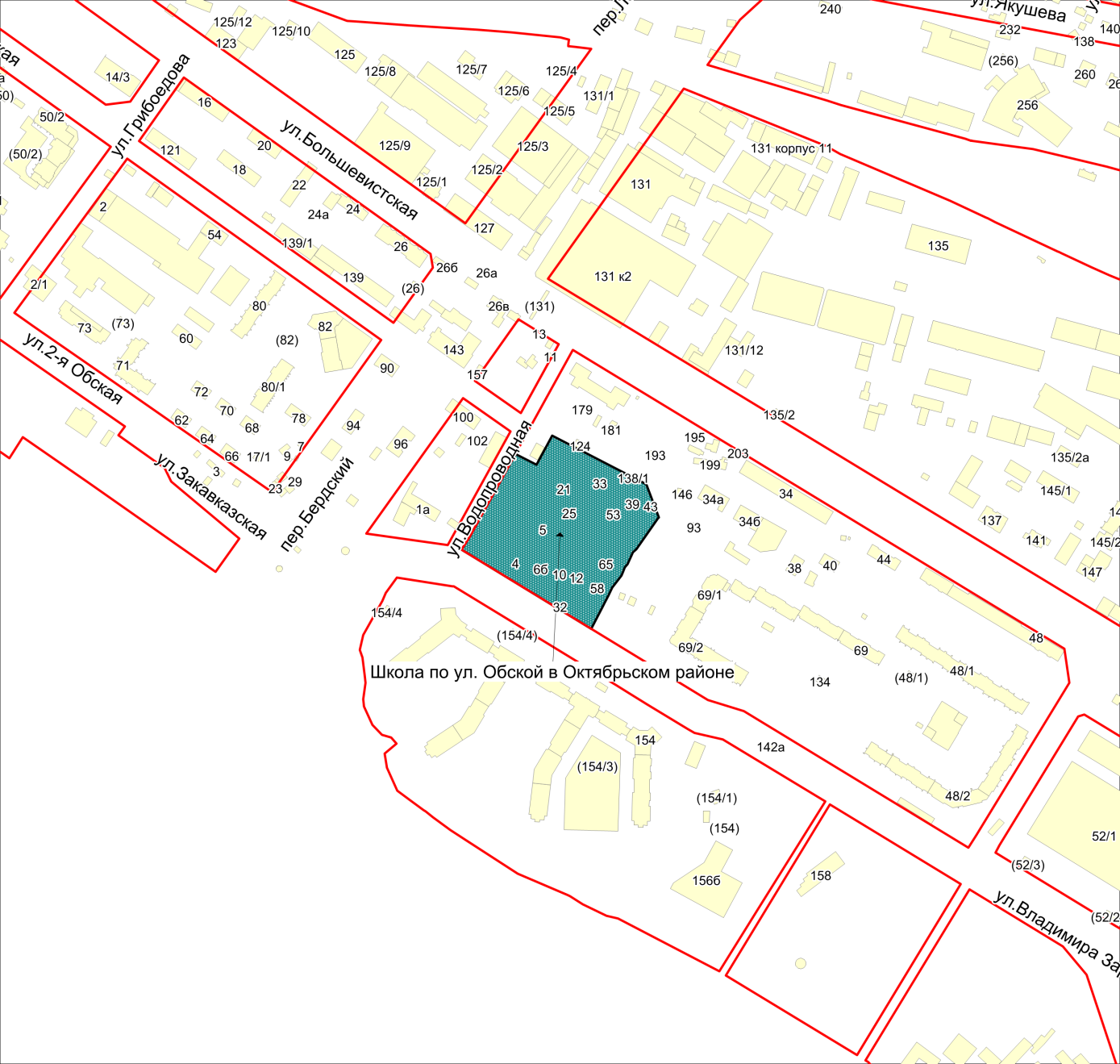 Масштаб 1:4500
____________________
Приложение 160.36
к Перечню мероприятий (инвестиционных проектов) по проектированию, строительству и реконструкции объектов социальной инфраструктуры города Новосибирска
Фрагмент карты города Новосибирска
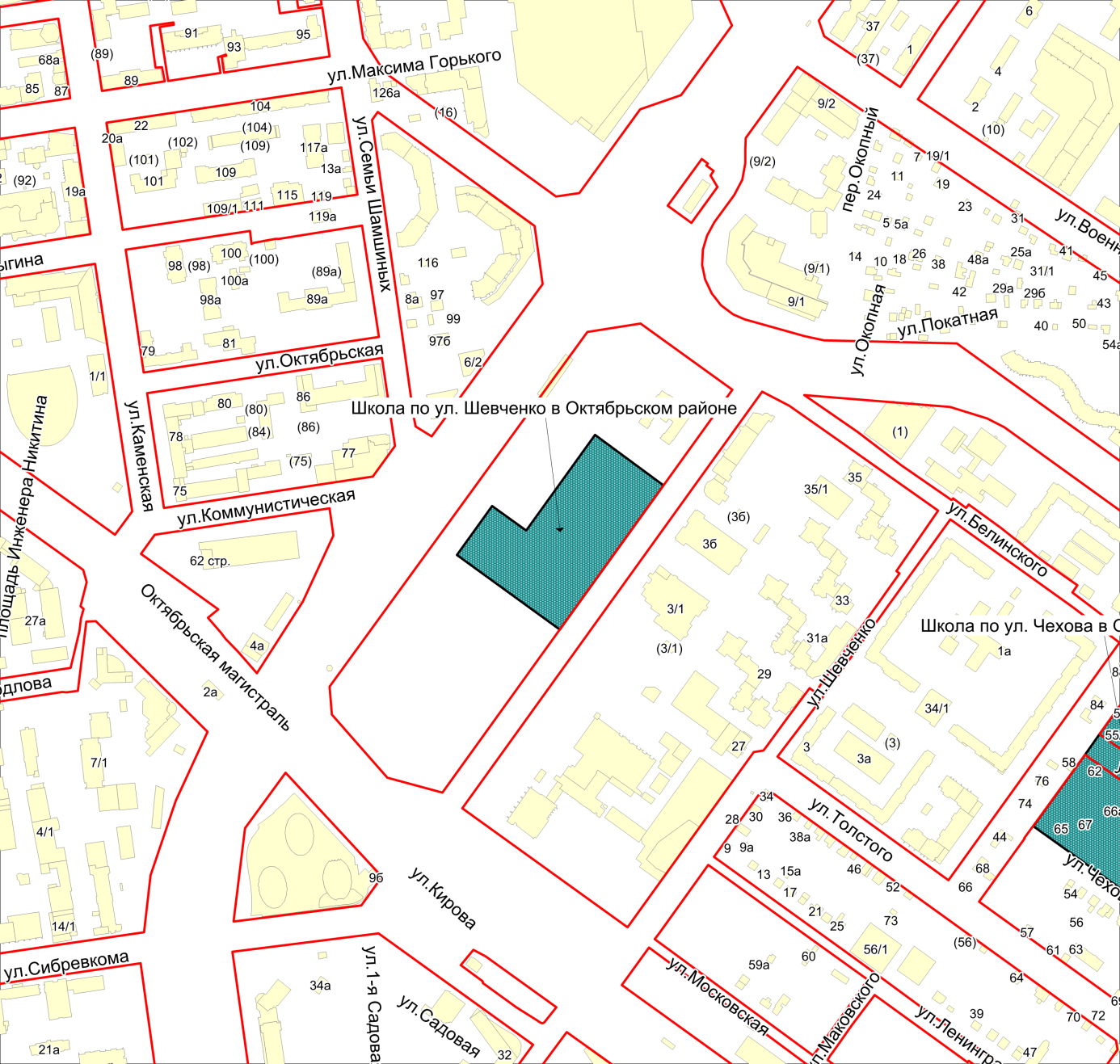 Масштаб 1:4500
____________________
Приложение 160.37
к Перечню мероприятий (инвестиционных проектов) по проектированию, строительству и реконструкции объектов социальной инфраструктуры города Новосибирска
Фрагмент карты города Новосибирска
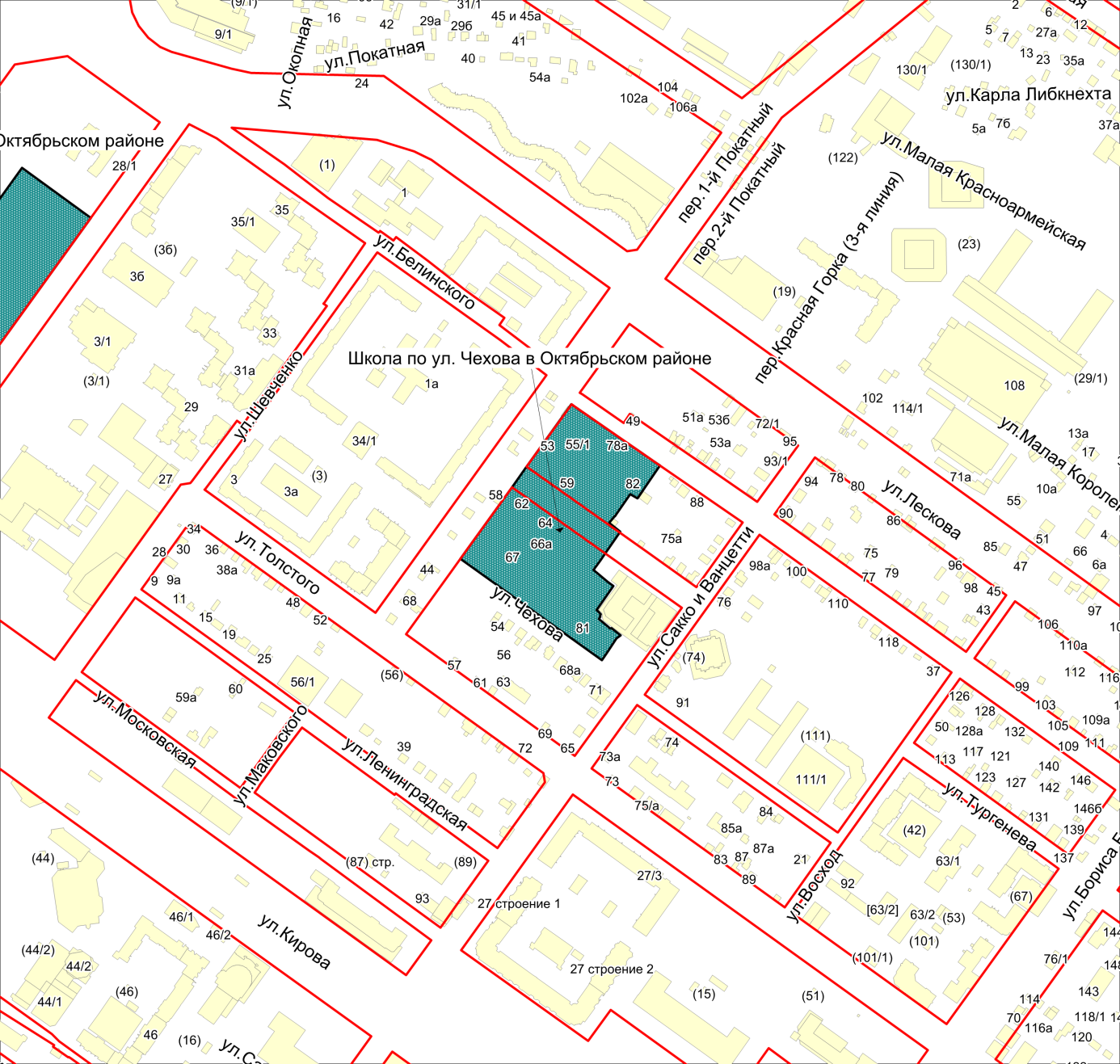 Масштаб 1:4500
____________________
Приложение 160.38
к Перечню мероприятий (инвестиционных проектов) по проектированию, строительству и реконструкции объектов социальной инфраструктуры города Новосибирска
Фрагмент карты города Новосибирска
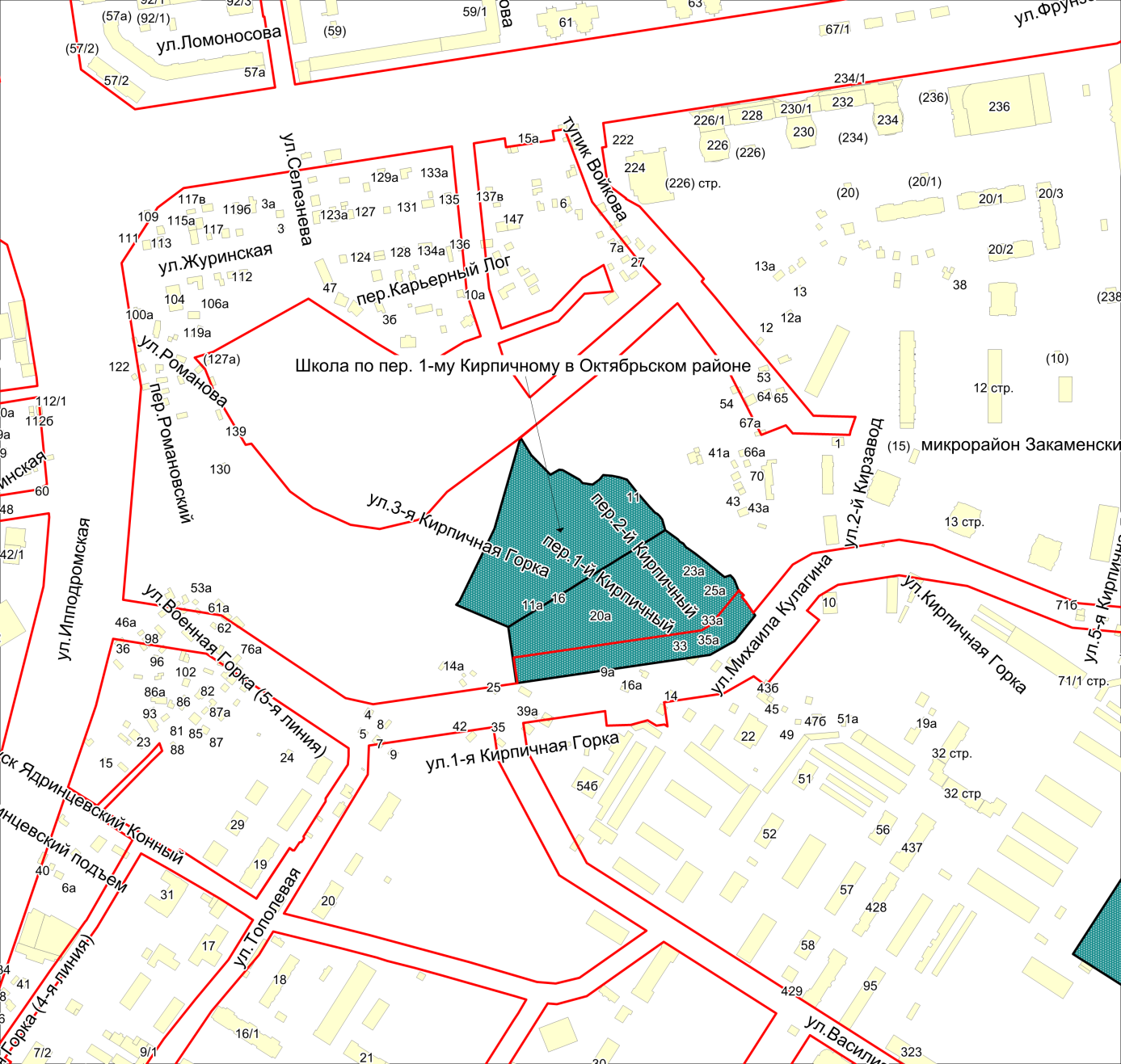 Масштаб 1:4500
____________________
Приложение 160.39
к Перечню мероприятий (инвестиционных проектов) по проектированию, строительству и реконструкции объектов социальной инфраструктуры города Новосибирска
Фрагмент карты города Новосибирска
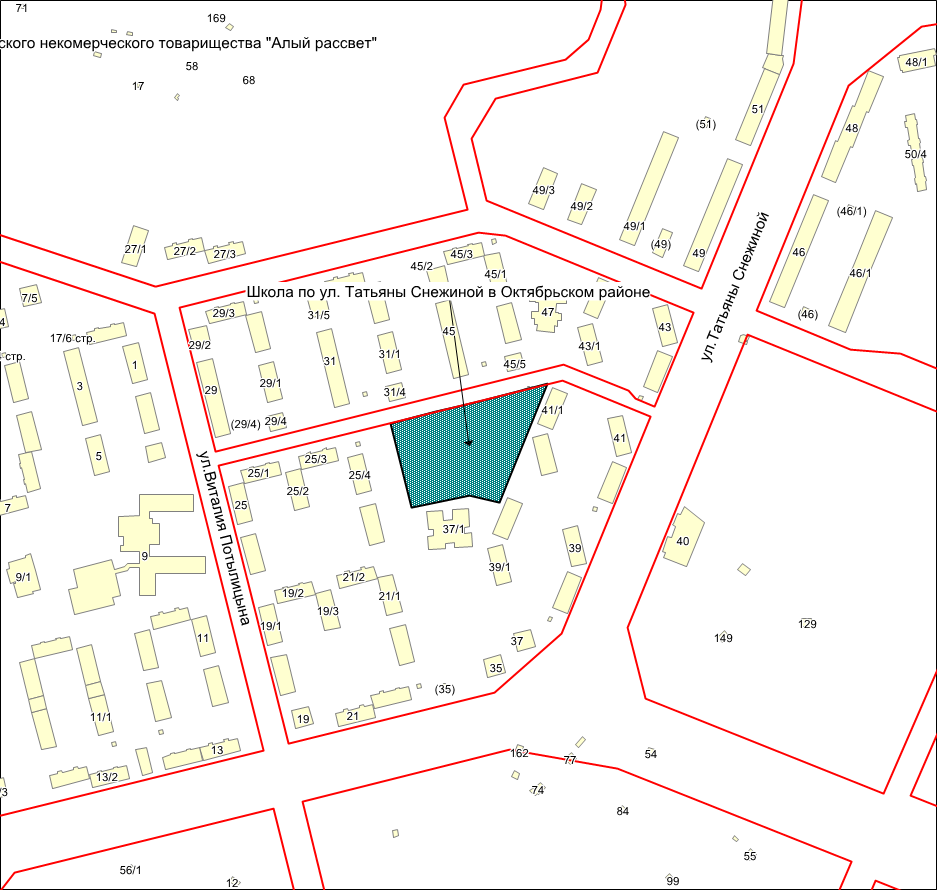 Масштаб 1:4500
____________________
Приложение 160.40
к Перечню мероприятий (инвестиционных проектов) по проектированию, строительству и реконструкции объектов социальной инфраструктуры города Новосибирска
Фрагмент карты города Новосибирска
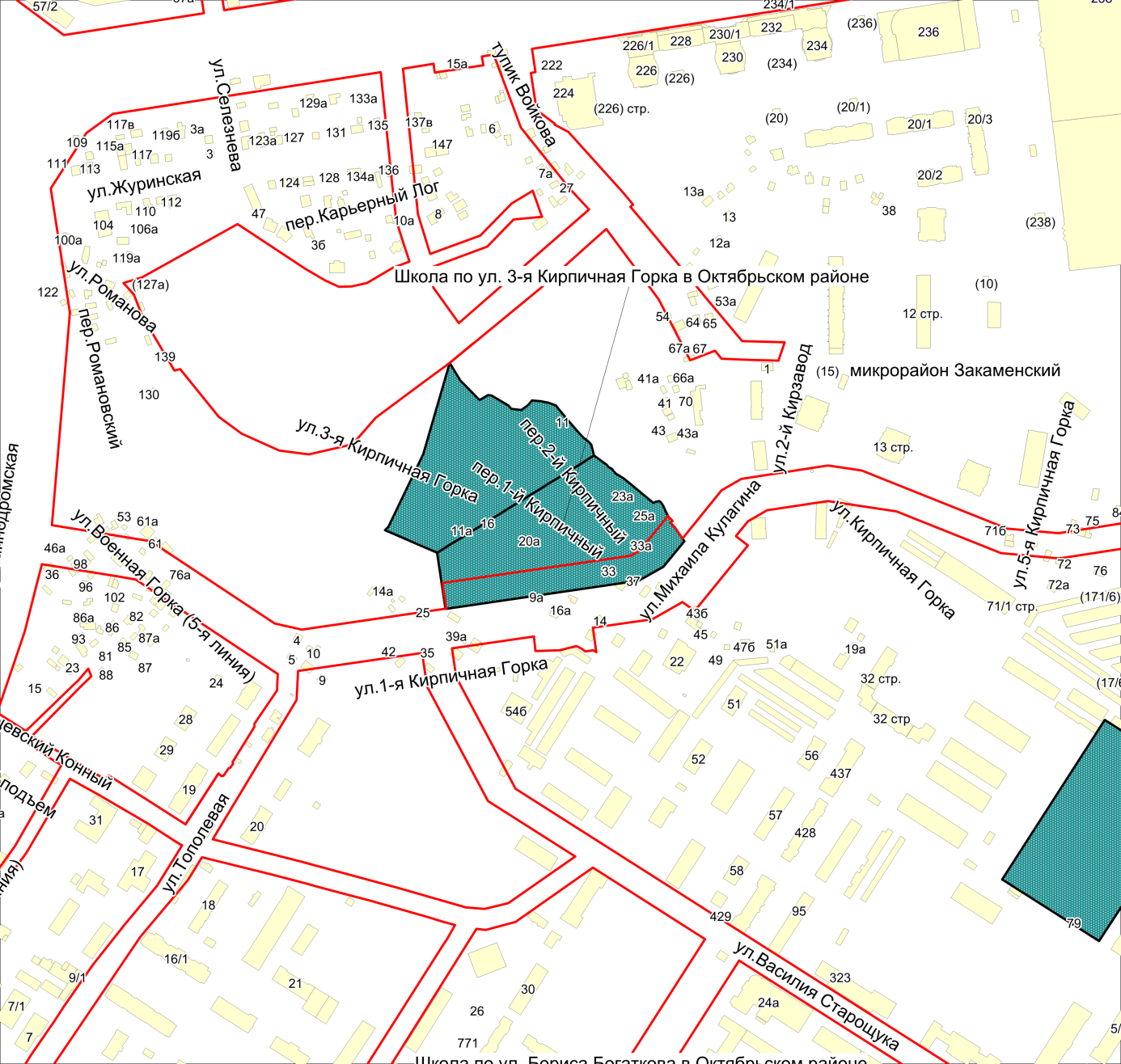 Масштаб 1:4500
____________________
Приложение 160.41
к Перечню мероприятий (инвестиционных проектов) по проектированию, строительству и реконструкции объектов социальной инфраструктуры города Новосибирска
Фрагмент карты города Новосибирска
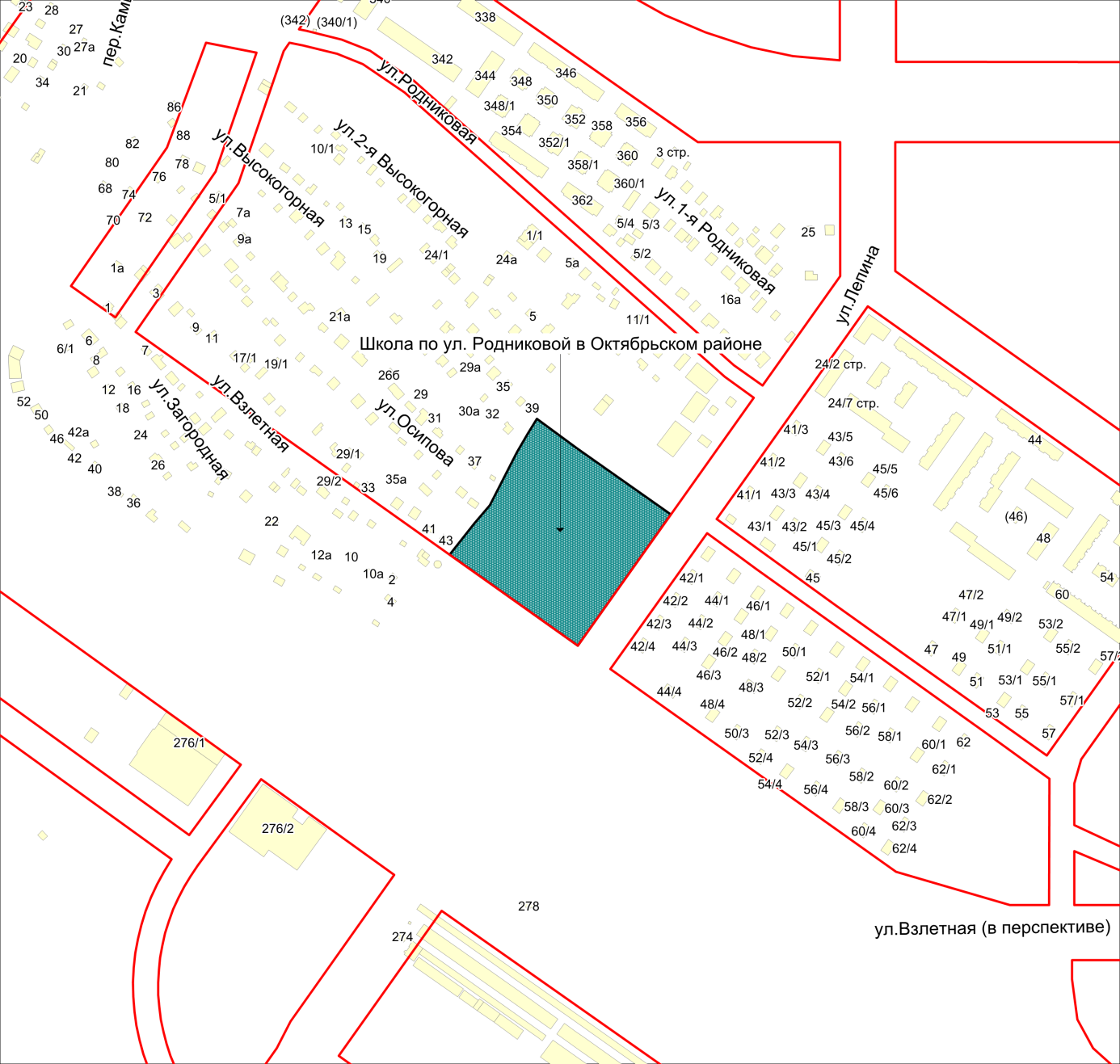 Масштаб 1:4500
____________________
Приложение 160.42
к Перечню мероприятий (инвестиционных проектов) по проектированию, строительству и реконструкции объектов социальной инфраструктуры города Новосибирска
Фрагмент карты города Новосибирска
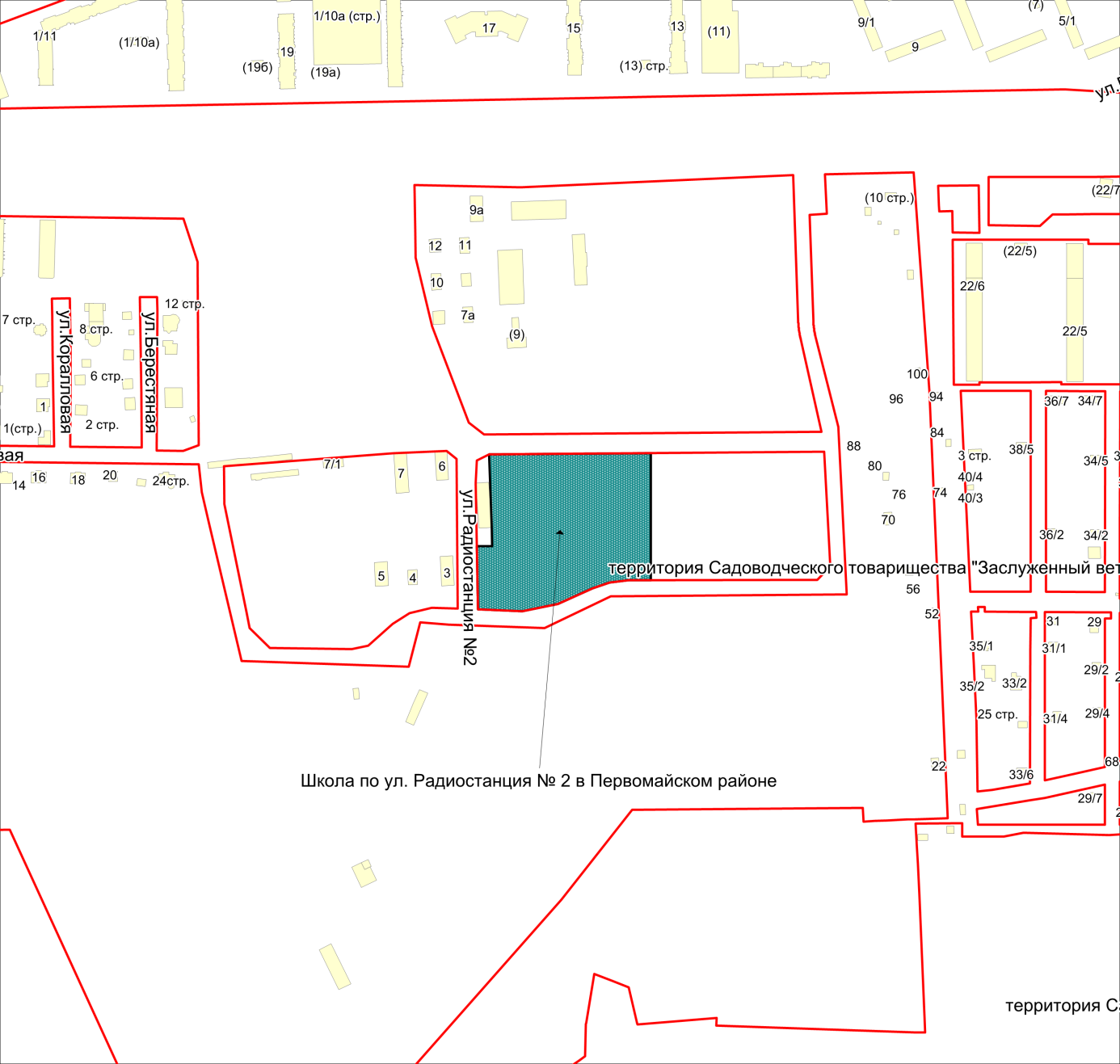 Масштаб 1:4500
____________________
Приложение 160.43
к Перечню мероприятий (инвестиционных проектов) по проектированию, строительству и реконструкции объектов социальной инфраструктуры города Новосибирска
Фрагмент карты города Новосибирска
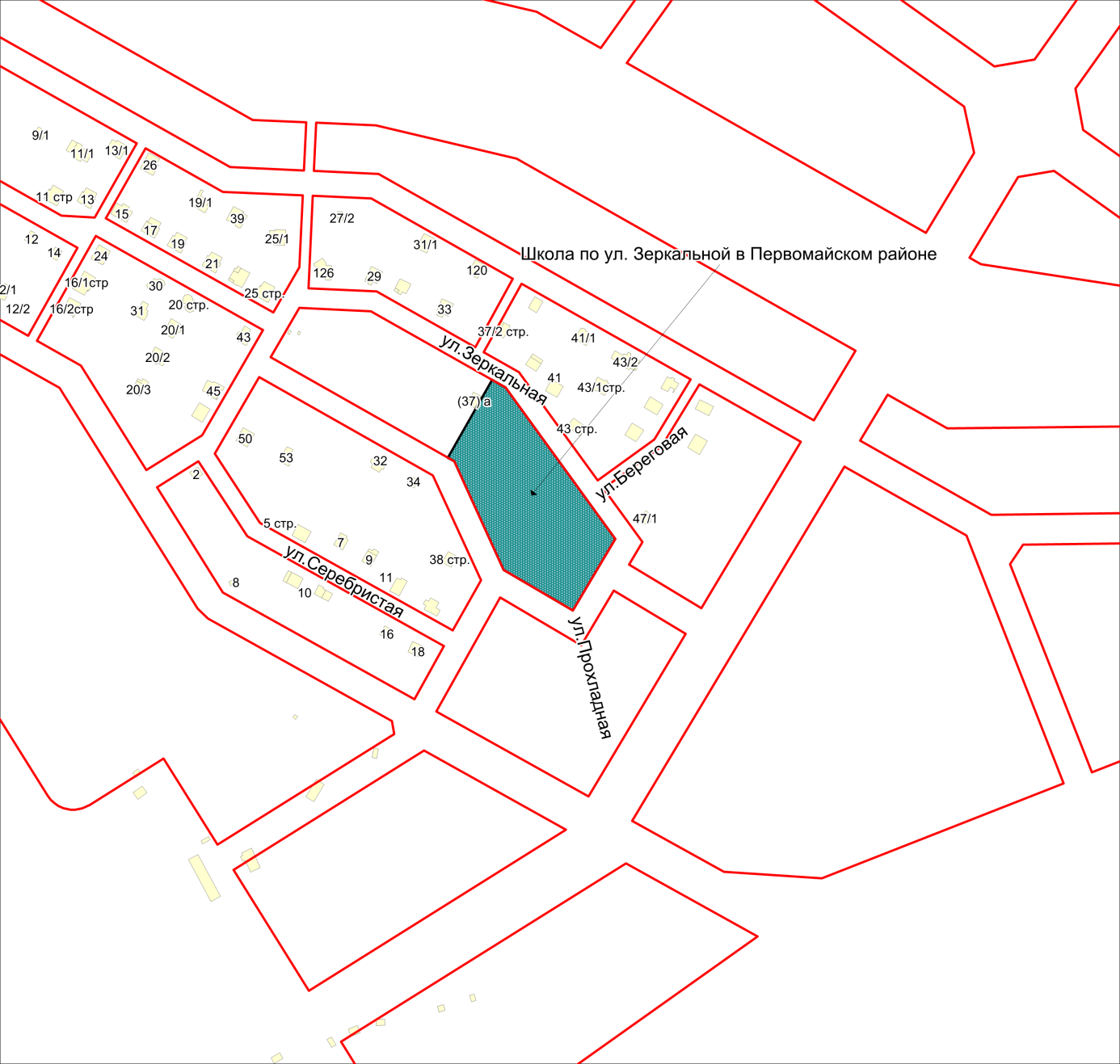 Масштаб 1:4500
____________________
Приложение 160.44
к Перечню мероприятий (инвестиционных проектов) по проектированию, строительству и реконструкции объектов социальной инфраструктуры города Новосибирска
Фрагмент карты города Новосибирска
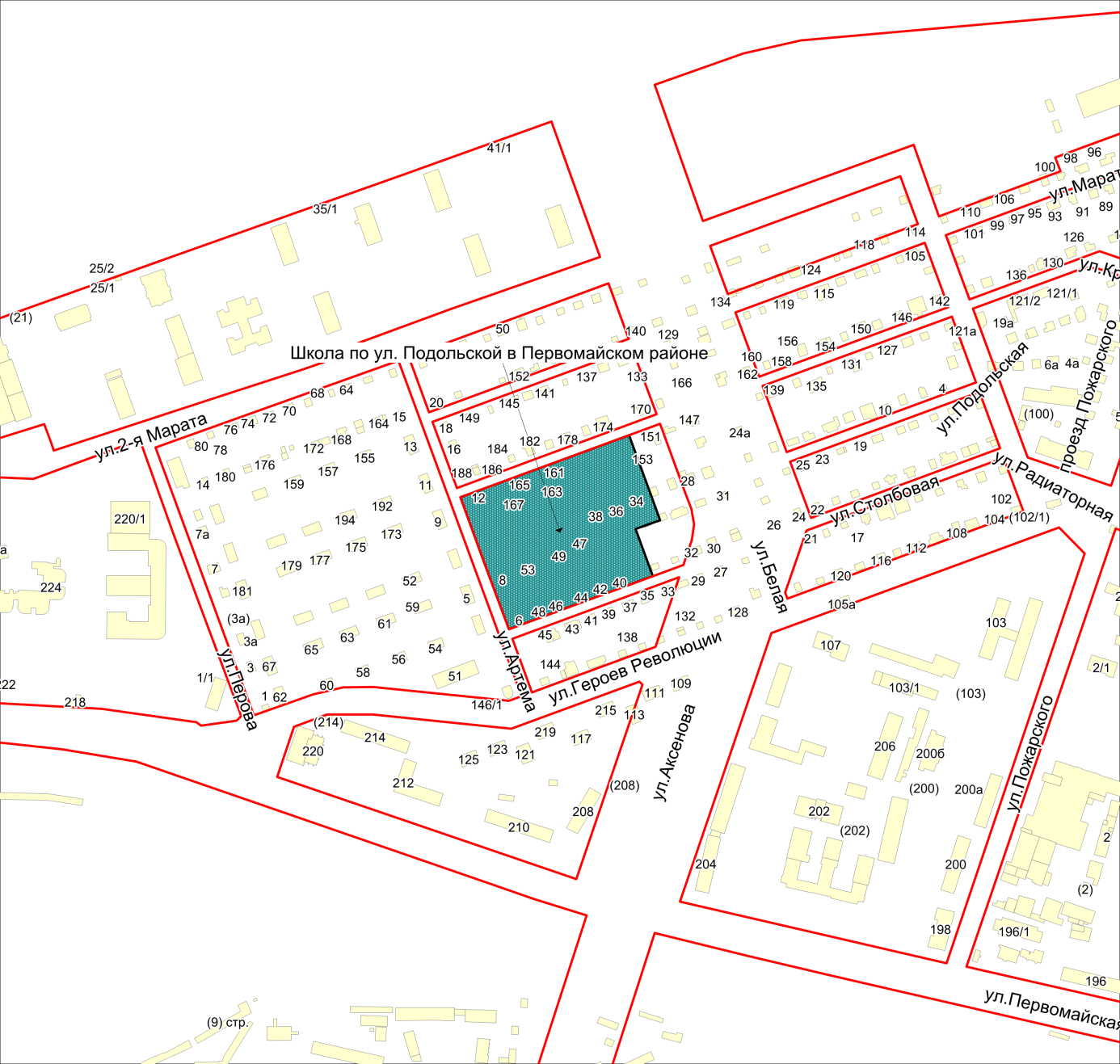 Масштаб 1:4500
____________________
Приложение 160.45
к Перечню мероприятий (инвестиционных проектов) по проектированию, строительству и реконструкции объектов социальной инфраструктуры города Новосибирска
Фрагмент карты города Новосибирска
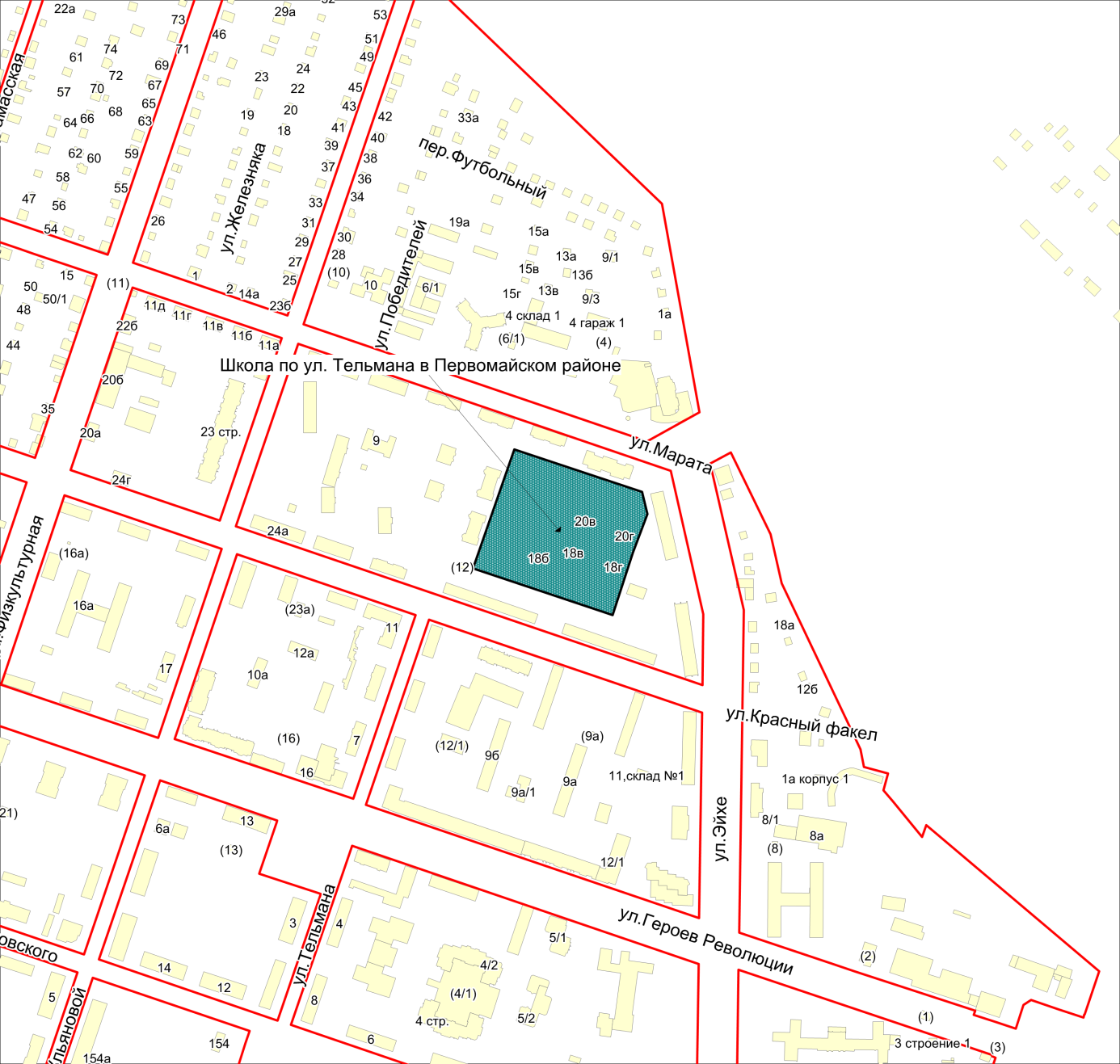 Масштаб 1:4500
____________________
Приложение 160.46
к Перечню мероприятий (инвестиционных проектов) по проектированию, строительству и реконструкции объектов социальной инфраструктуры города Новосибирска
Фрагмент карты города Новосибирска
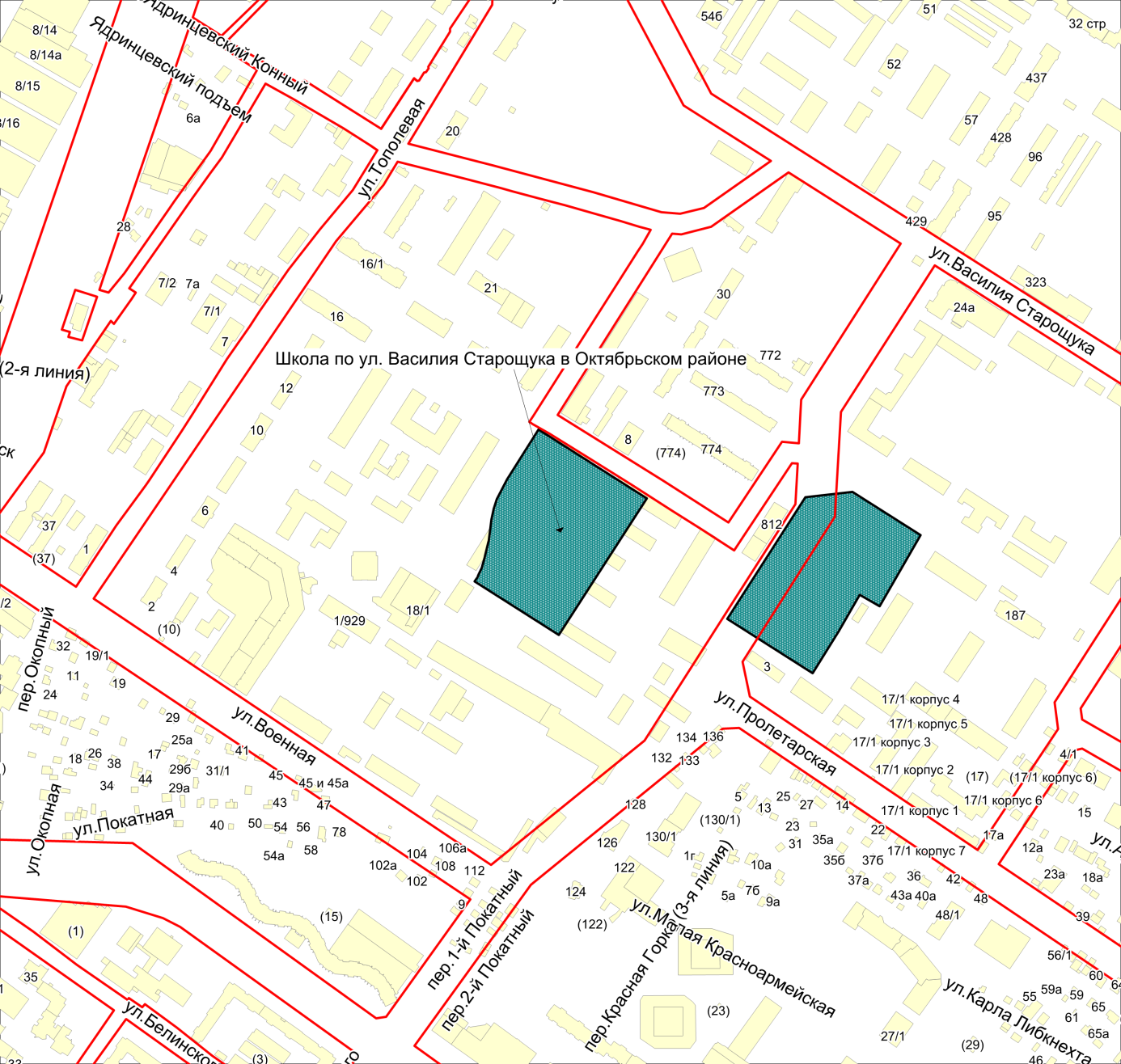 Масштаб 1:4500
____________________
Приложение 160.47
к Перечню мероприятий (инвестиционных проектов) по проектированию, строительству и реконструкции объектов социальной инфраструктуры города Новосибирска
Фрагмент карты города Новосибирска
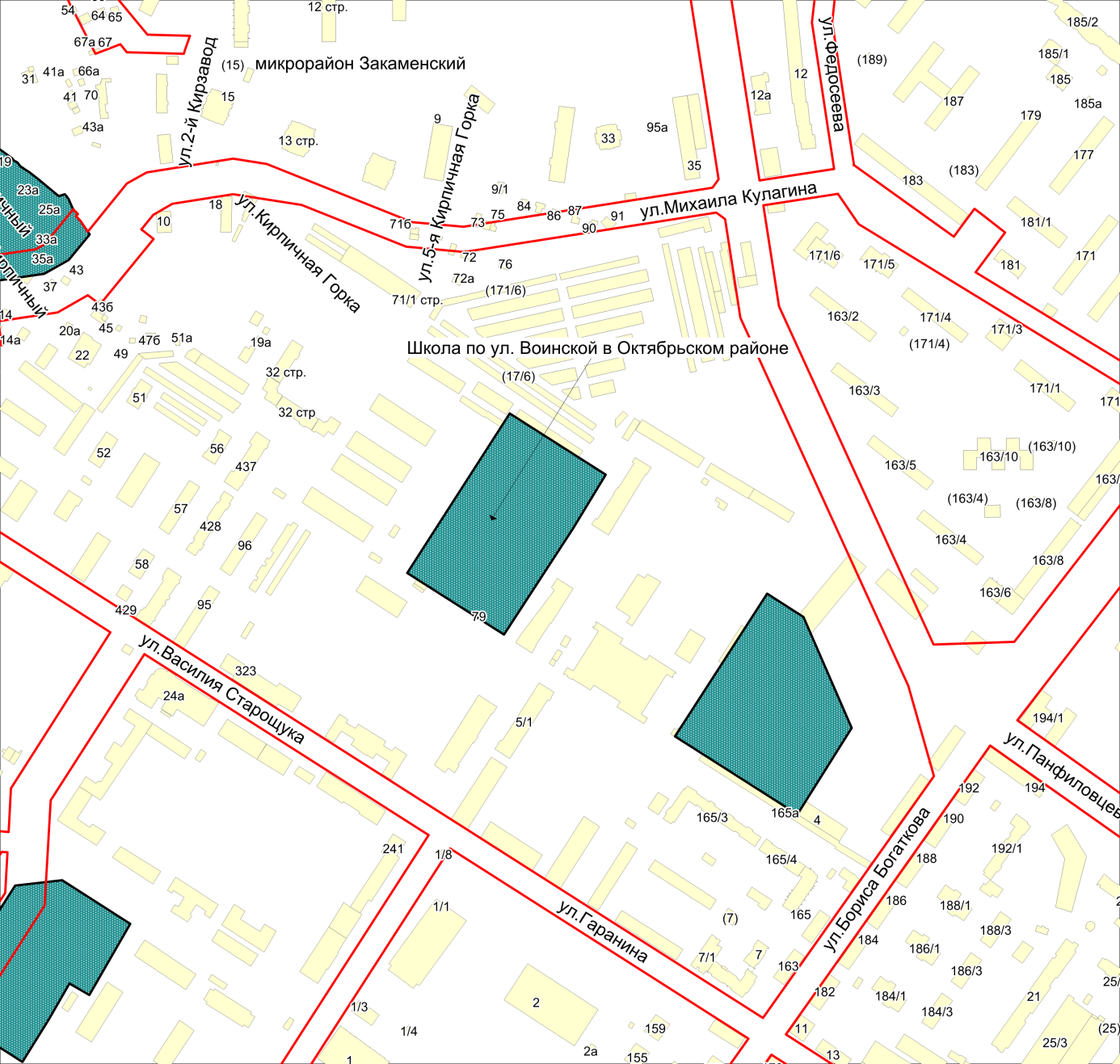 Масштаб 1:4500
____________________
Приложение 160.48
к Перечню мероприятий (инвестиционных проектов) по проектированию, строительству и реконструкции объектов социальной инфраструктуры города Новосибирска
Фрагмент карты города Новосибирска
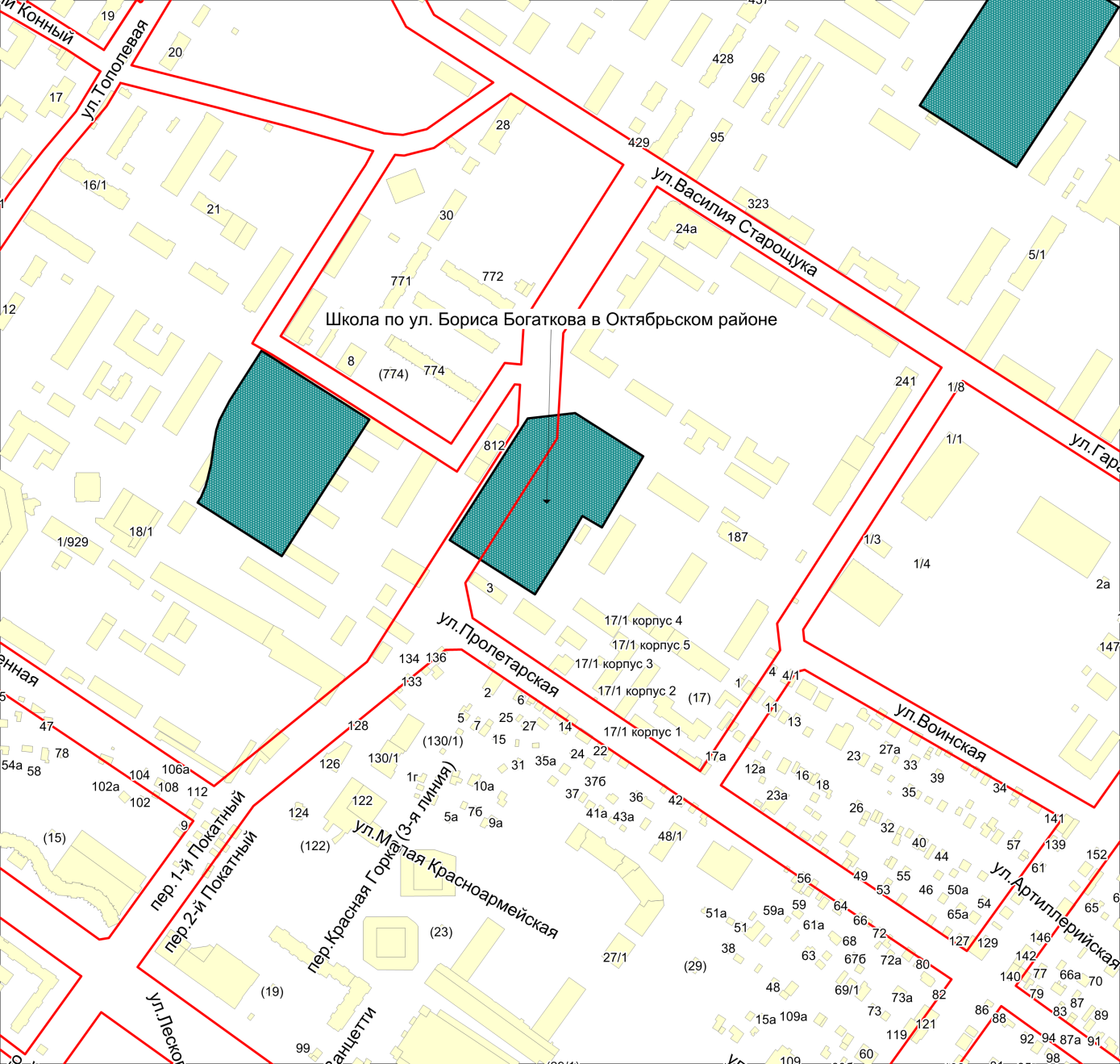 Масштаб 1:4500
____________________
Приложение 160.49
к Перечню мероприятий (инвестиционных проектов) по проектированию, строительству и реконструкции объектов социальной инфраструктуры города Новосибирска
Фрагмент карты города Новосибирска
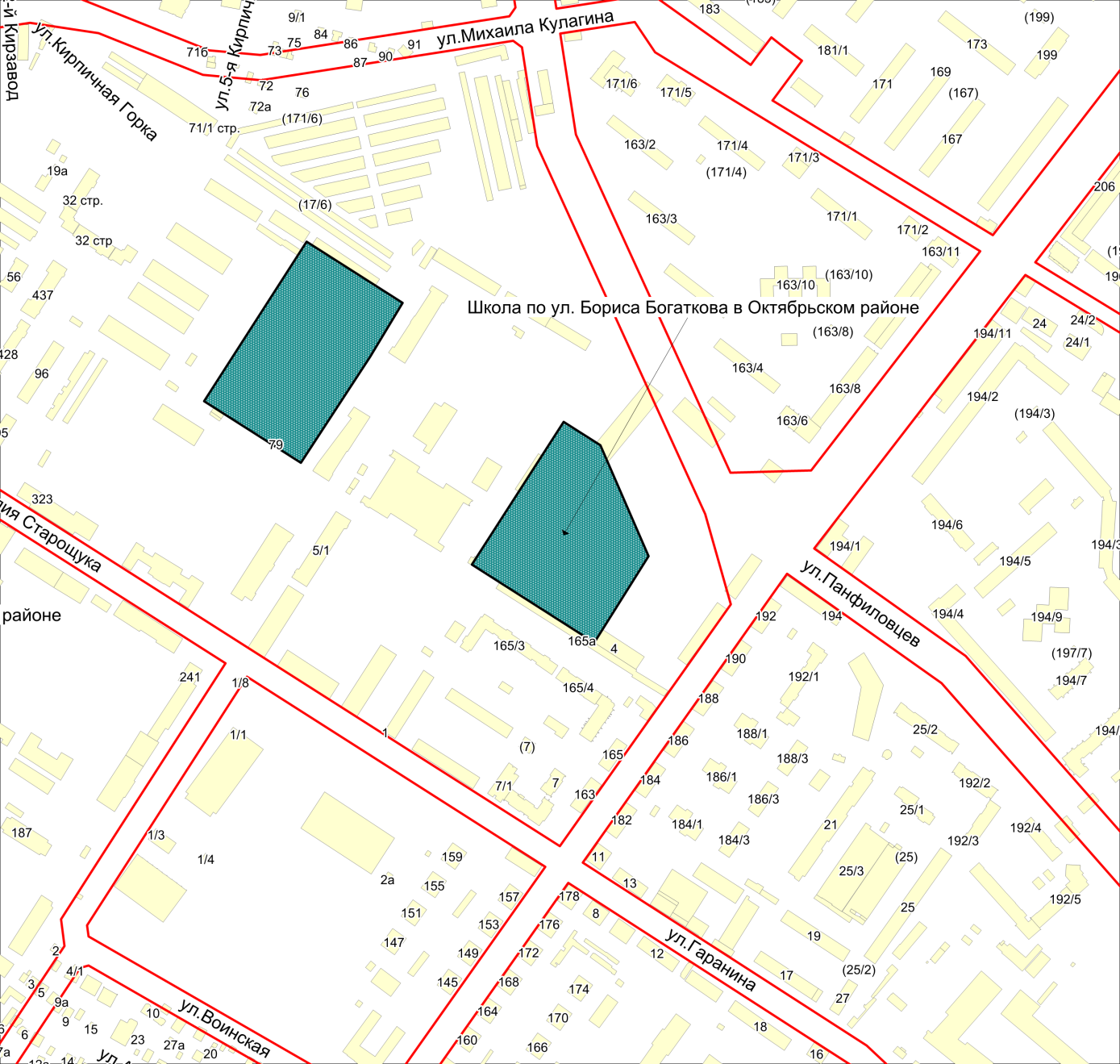 Масштаб 1:4500
____________________
Приложение 160.50
к Перечню мероприятий (инвестиционных проектов) по проектированию, строительству и реконструкции объектов социальной инфраструктуры города Новосибирска
Фрагмент карты города Новосибирска
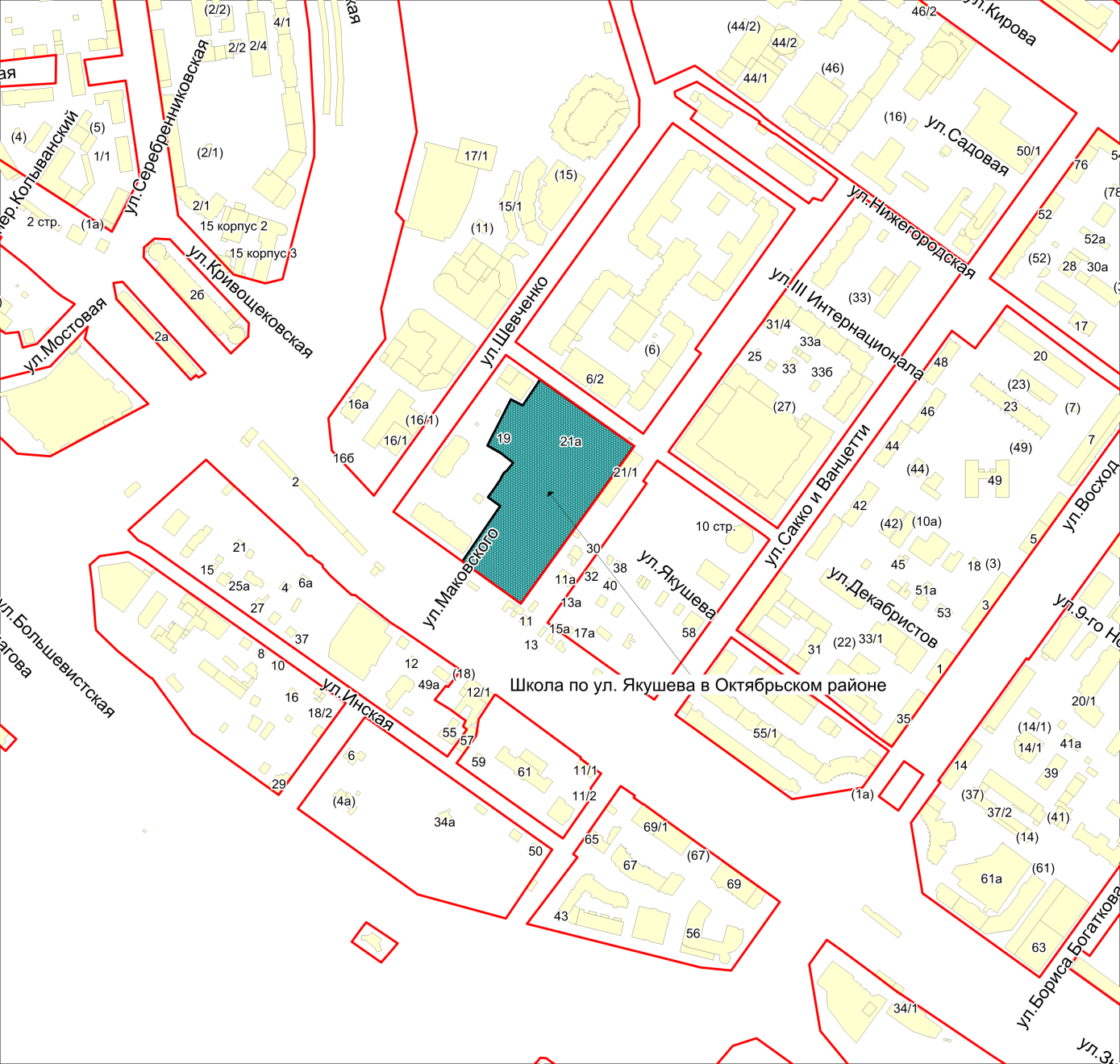 Масштаб 1:4500
____________________
Приложение 160.51
к Перечню мероприятий (инвестиционных проектов) по проектированию, строительству и реконструкции объектов социальной инфраструктуры города Новосибирска
Фрагмент карты города Новосибирска
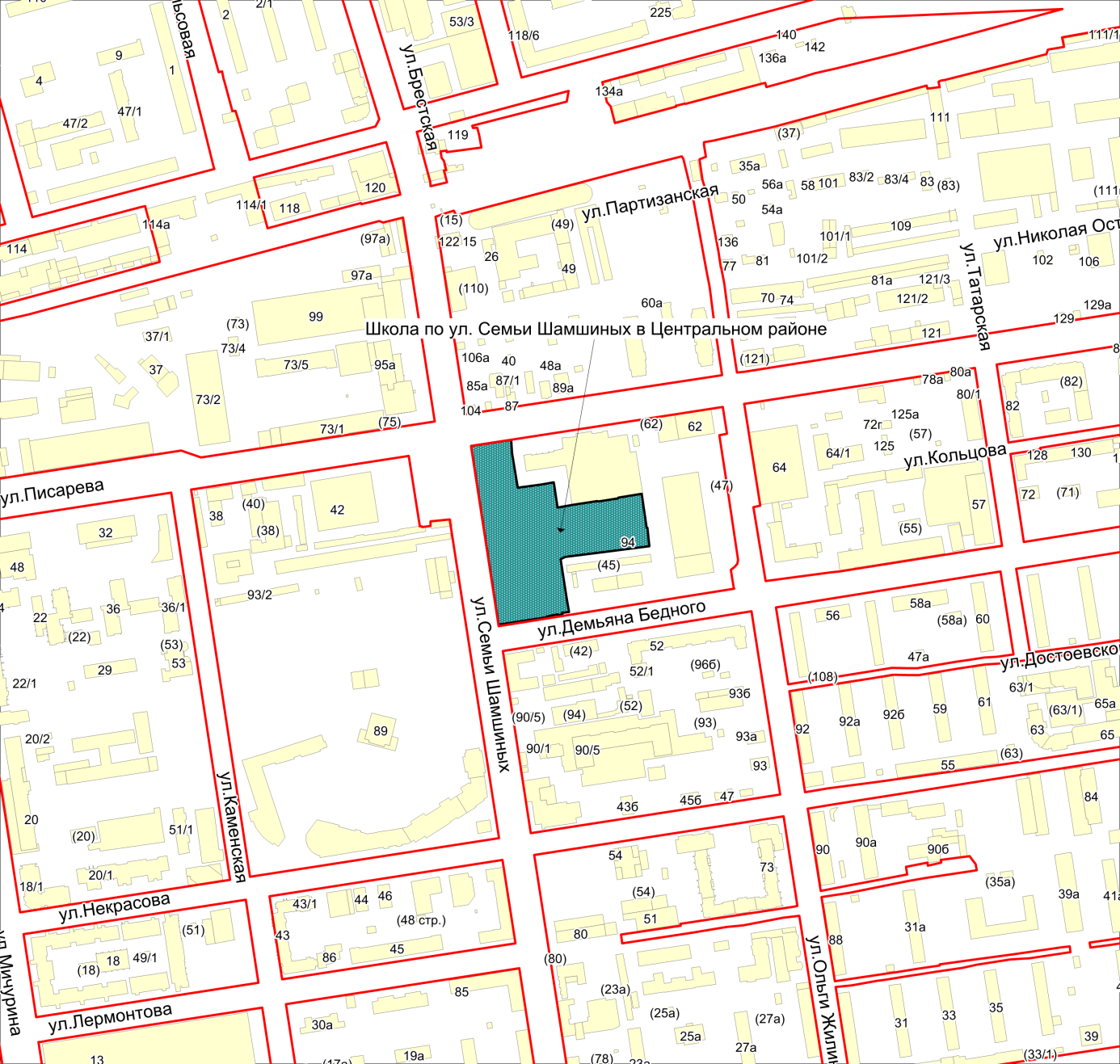 Масштаб 1:4500
____________________
Приложение 160.52
к Перечню мероприятий (инвестиционных проектов) по проектированию, строительству и реконструкции объектов социальной инфраструктуры города Новосибирска
Фрагмент карты города Новосибирска
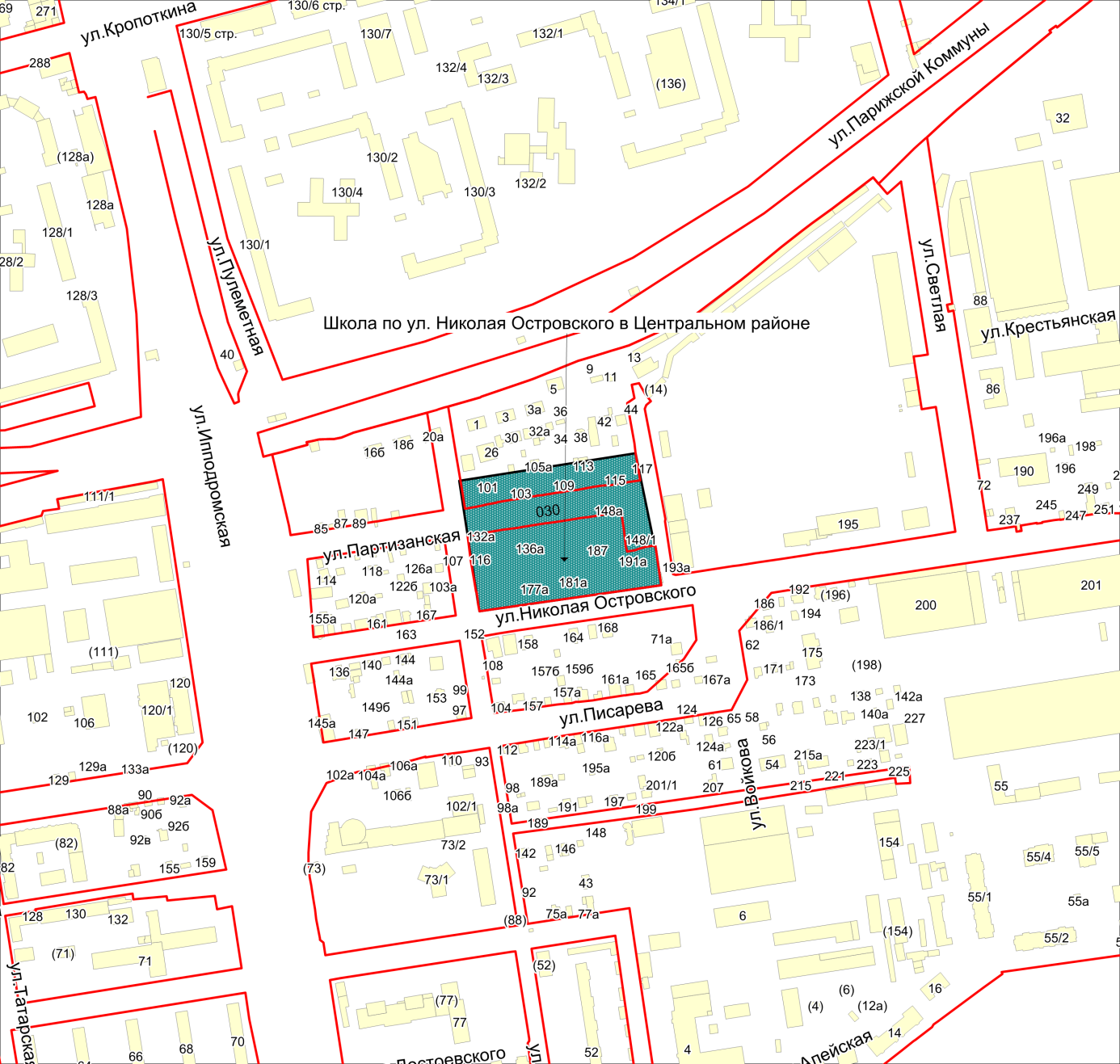 Масштаб 1:4500
____________________
Приложение 160.53
к Перечню мероприятий (инвестиционных проектов) по проектированию, строительству и реконструкции объектов социальной инфраструктуры города Новосибирска
Фрагмент карты города Новосибирска
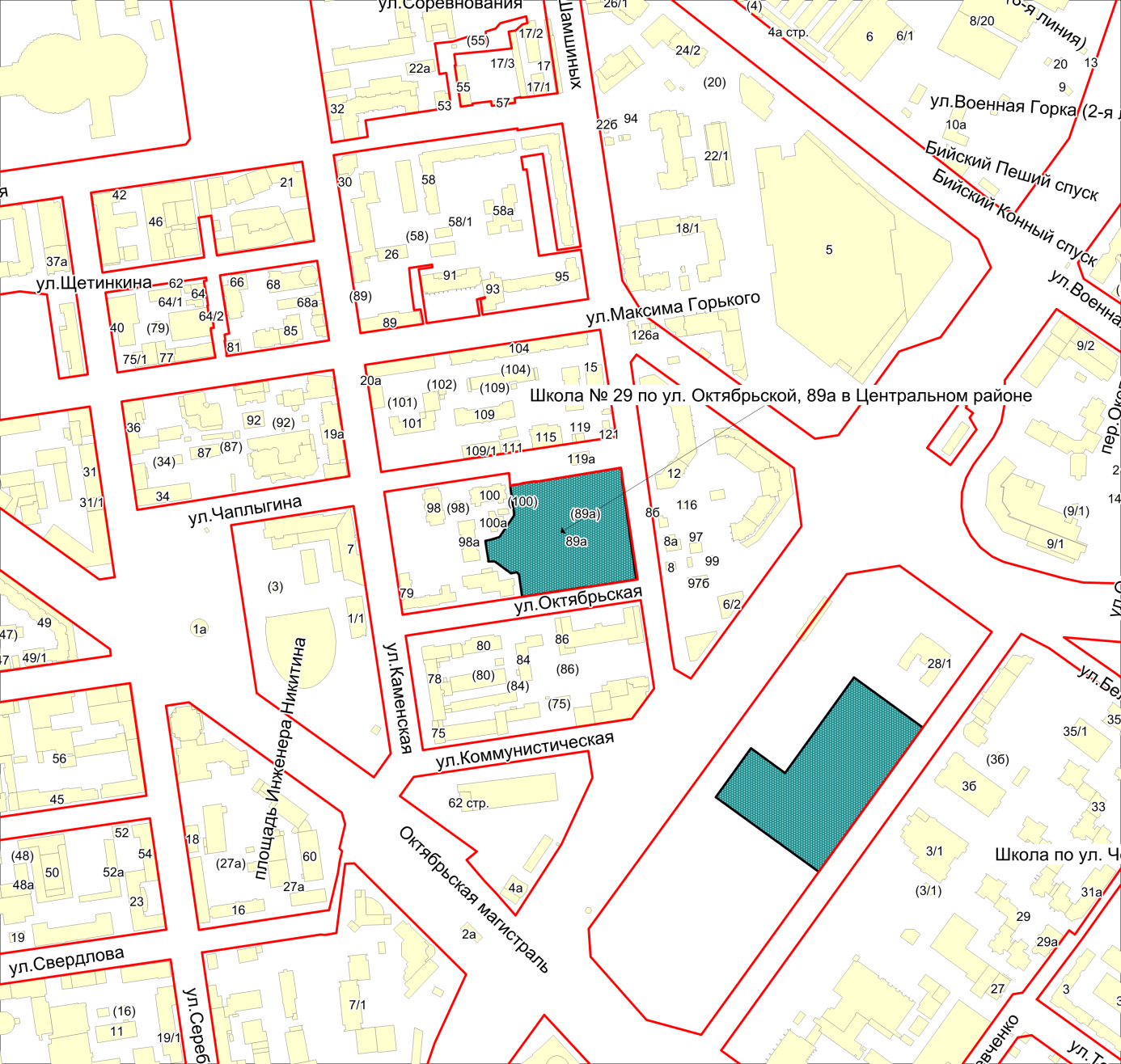 Масштаб 1:4500
____________________
Приложение 160.54
к Перечню мероприятий (инвестиционных проектов) по проектированию, строительству и реконструкции объектов социальной инфраструктуры города Новосибирска
Фрагмент карты города Новосибирска
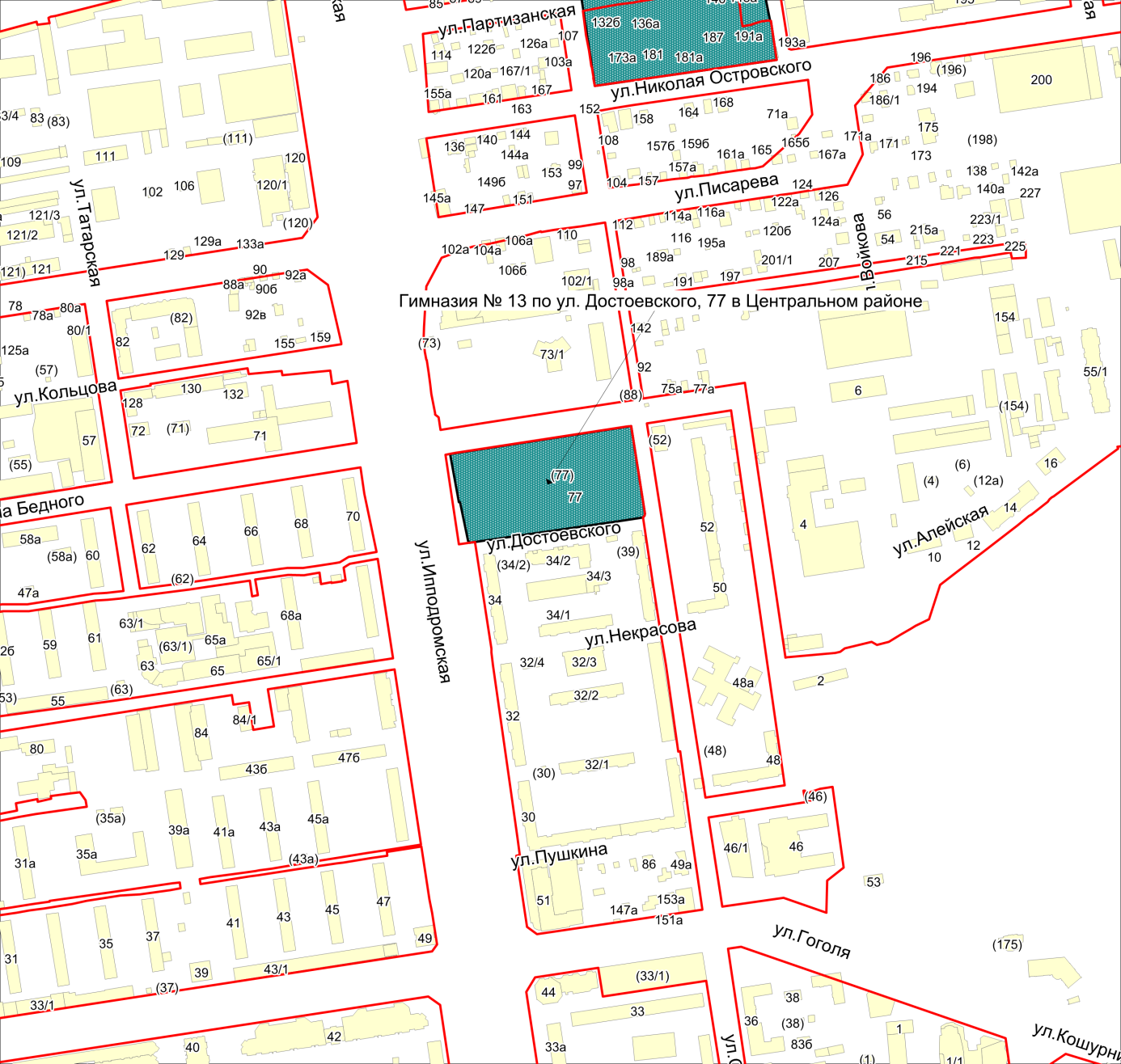 Масштаб 1:4500
____________________
Приложение 160.55
к Перечню мероприятий (инвестиционных проектов) по проектированию, строительству и реконструкции объектов социальной инфраструктуры города Новосибирска
Фрагмент карты города Новосибирска
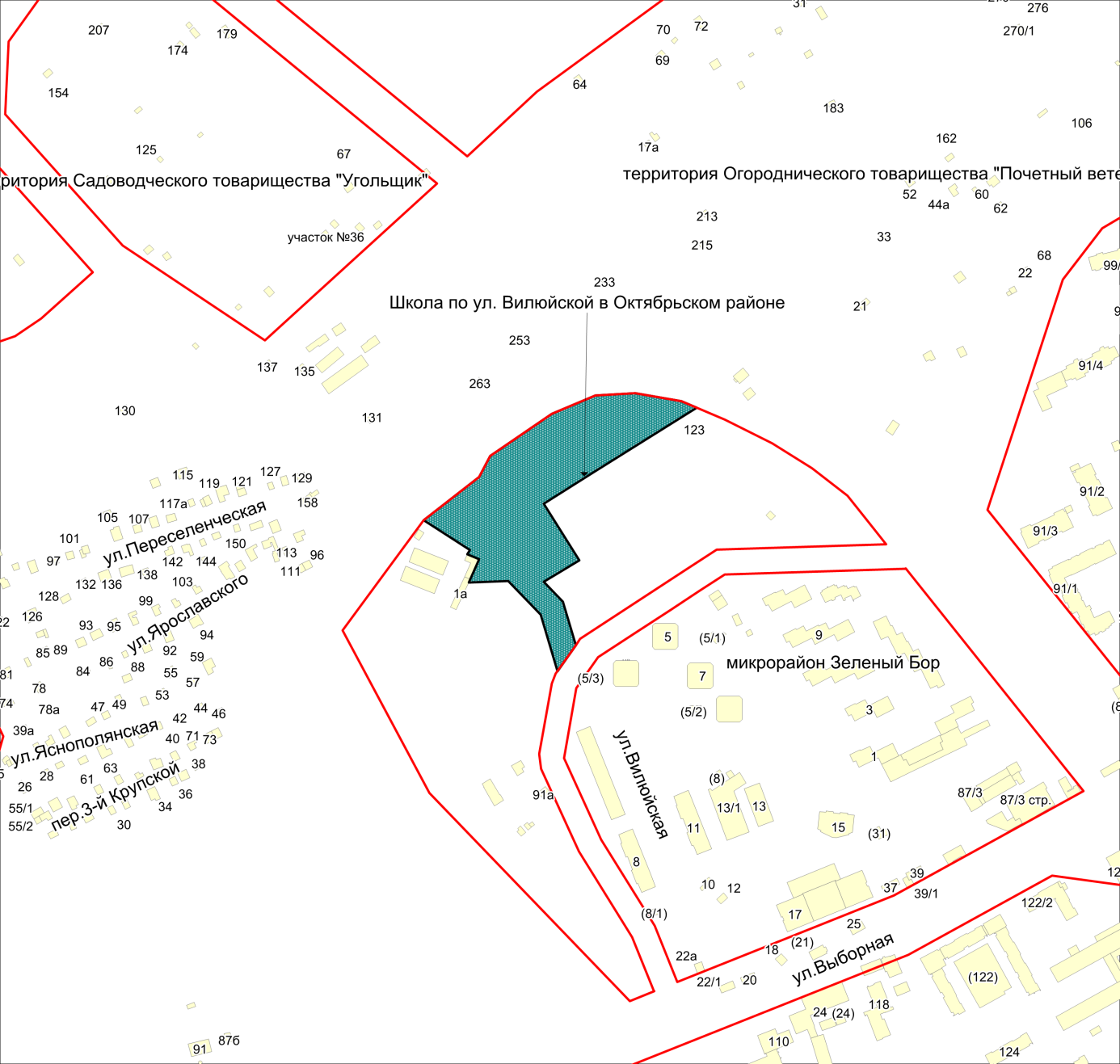 Масштаб 1:4500
____________________
Приложение 260
к Перечню мероприятий (инвестиционных проектов) по проектированию, строительству и реконструкции объектов социальной инфраструктуры города Новосибирска
Фрагмент карты города Новосибирска
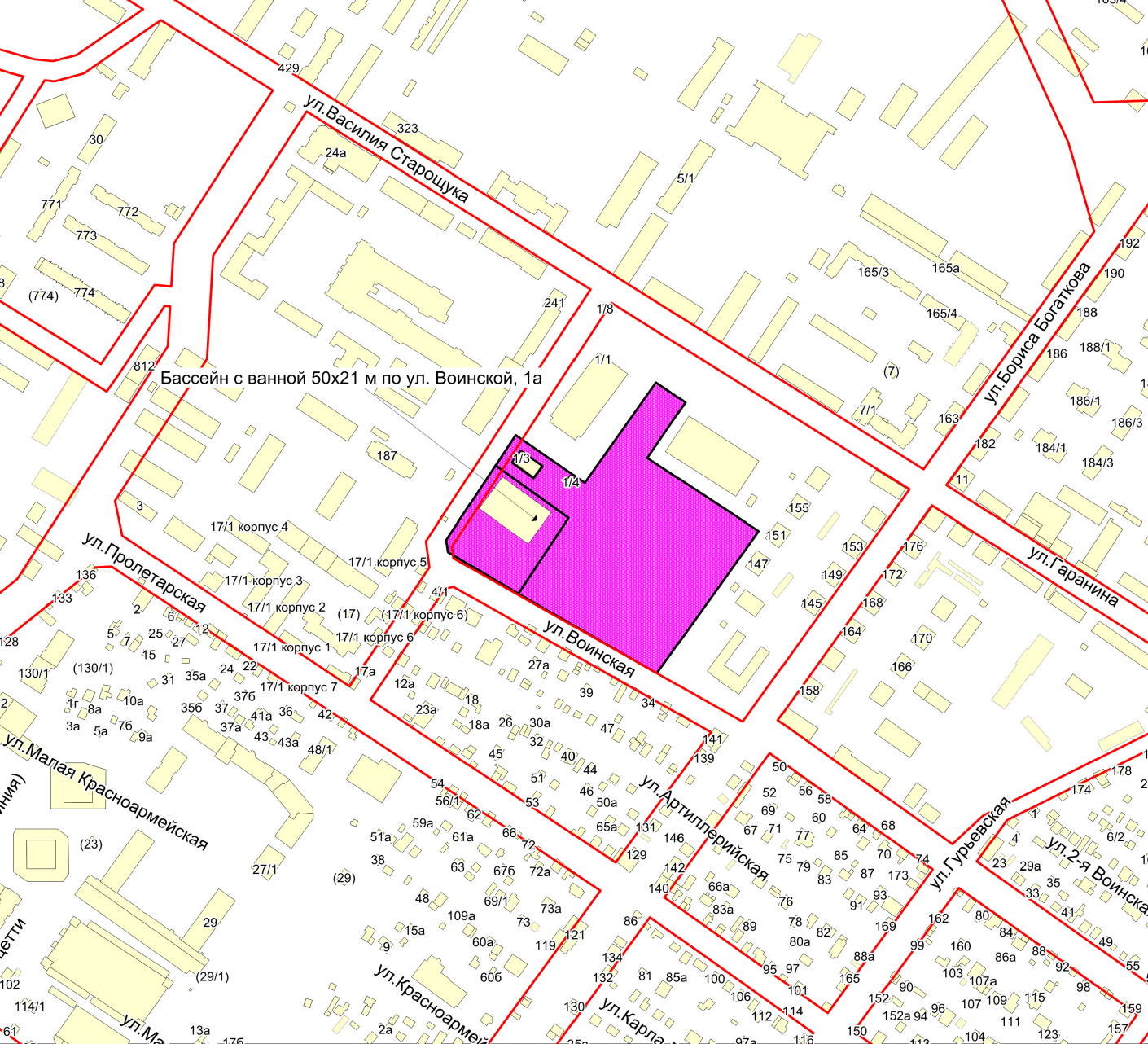 Масштаб 1:4500
____________________
Приложение 268
к Перечню мероприятий (инвестиционных проектов) по проектированию, строительству и реконструкции объектов социальной инфраструктуры города Новосибирска
Фрагмент карты города Новосибирска
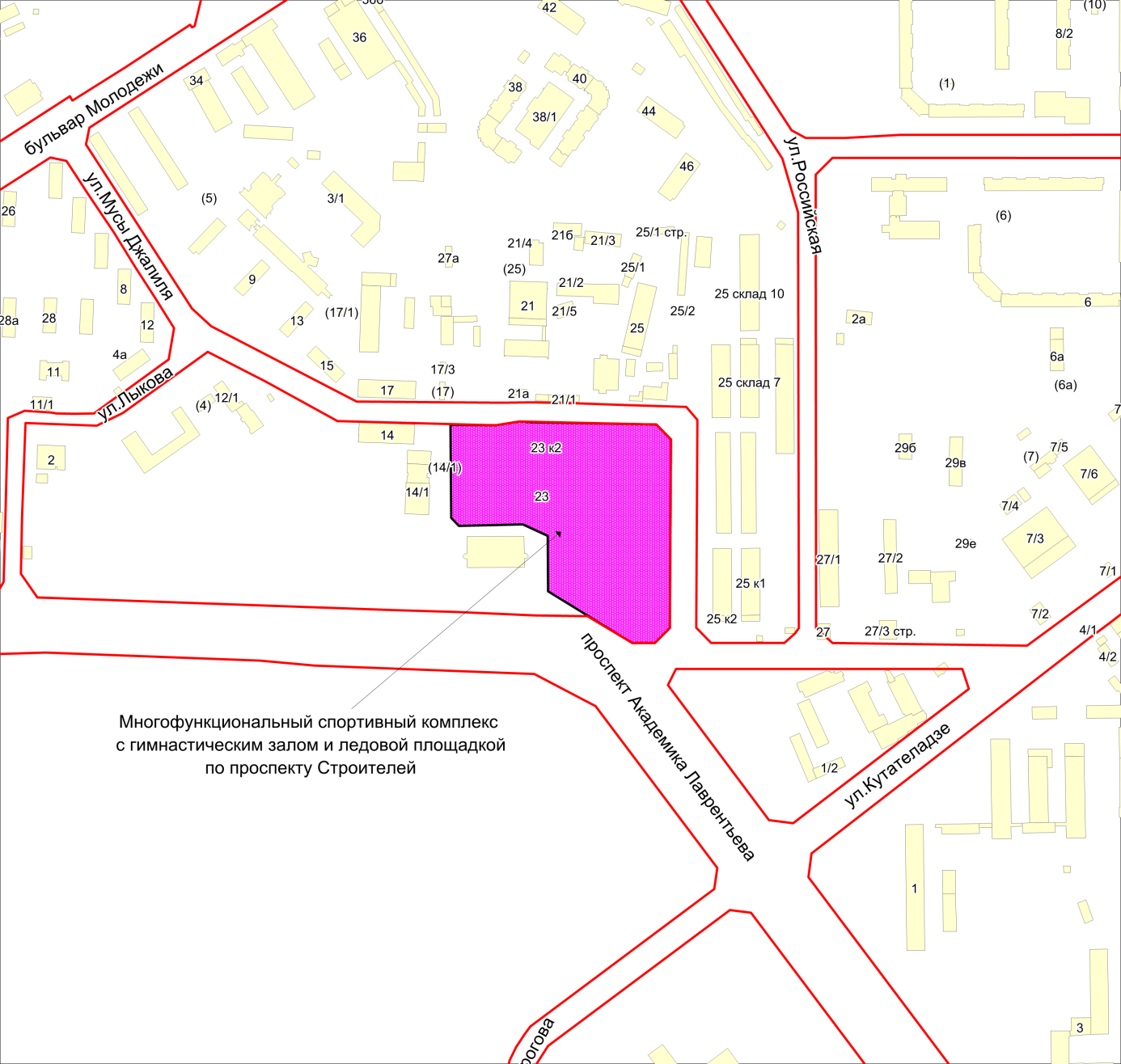 Масштаб 1:4500
____________________
Приложение 269
к Перечню мероприятий (инвестиционных проектов) по проектированию, строительству и реконструкции объектов социальной инфраструктуры города Новосибирска
Фрагмент карты города Новосибирска
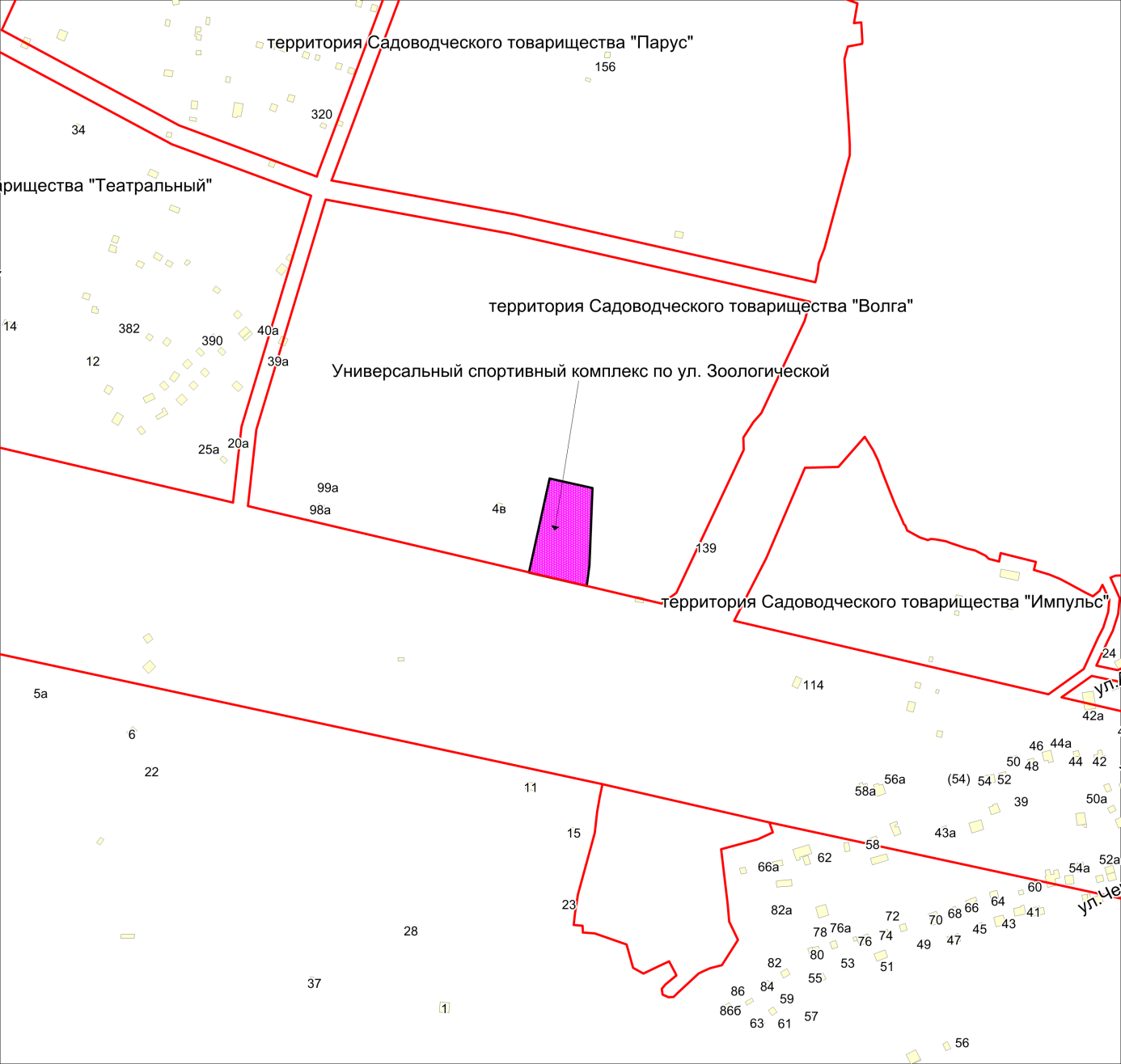 Масштаб 1:4500
____________________
Приложение 284
к Перечню мероприятий (инвестиционных проектов) по проектированию, строительству и реконструкции объектов социальной инфраструктуры города Новосибирска
Фрагмент карты города Новосибирска
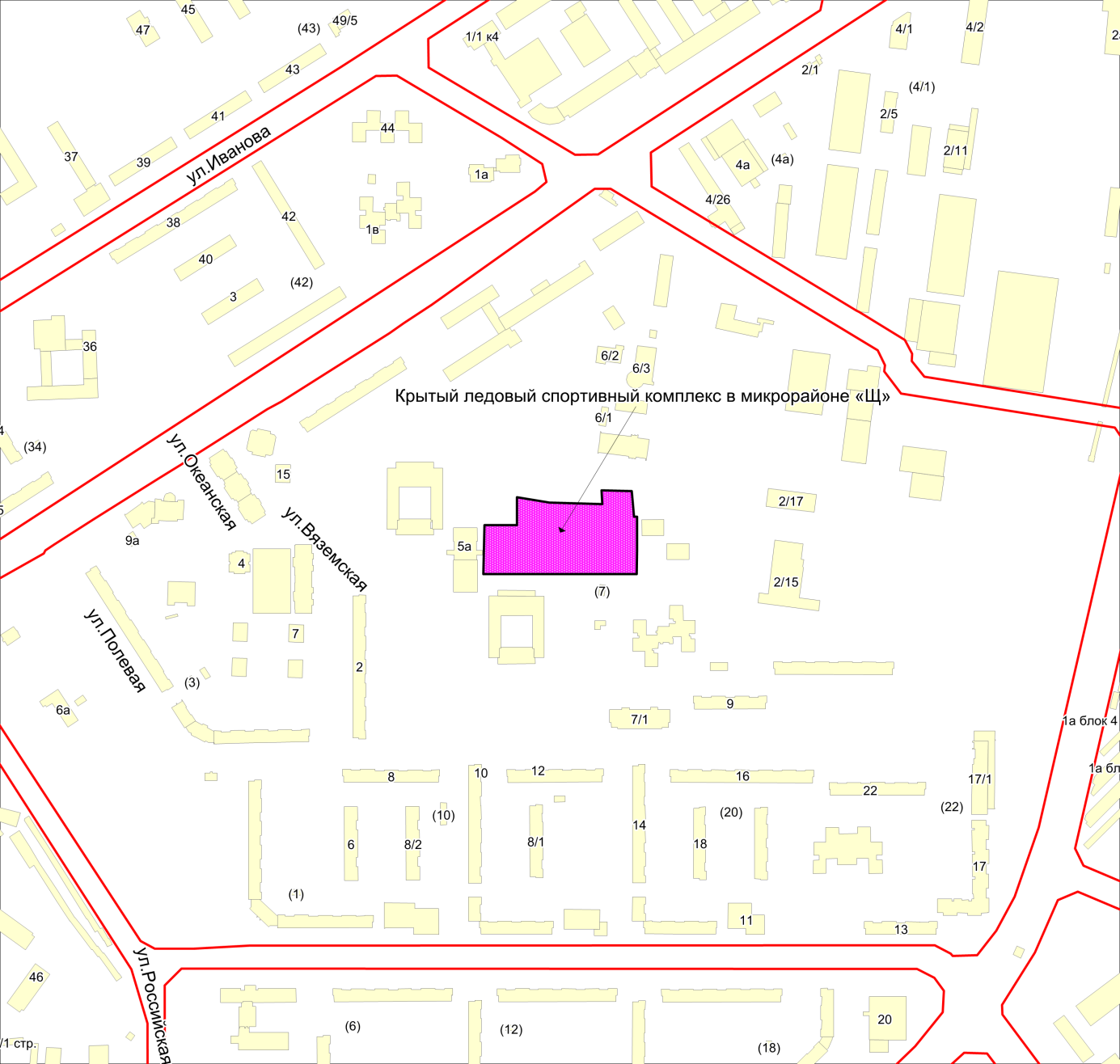 Масштаб 1:4500
____________________
Приложение 285
к Перечню мероприятий (инвестиционных проектов) по проектированию, строительству и реконструкции объектов социальной инфраструктуры города Новосибирска
Фрагмент карты города Новосибирска
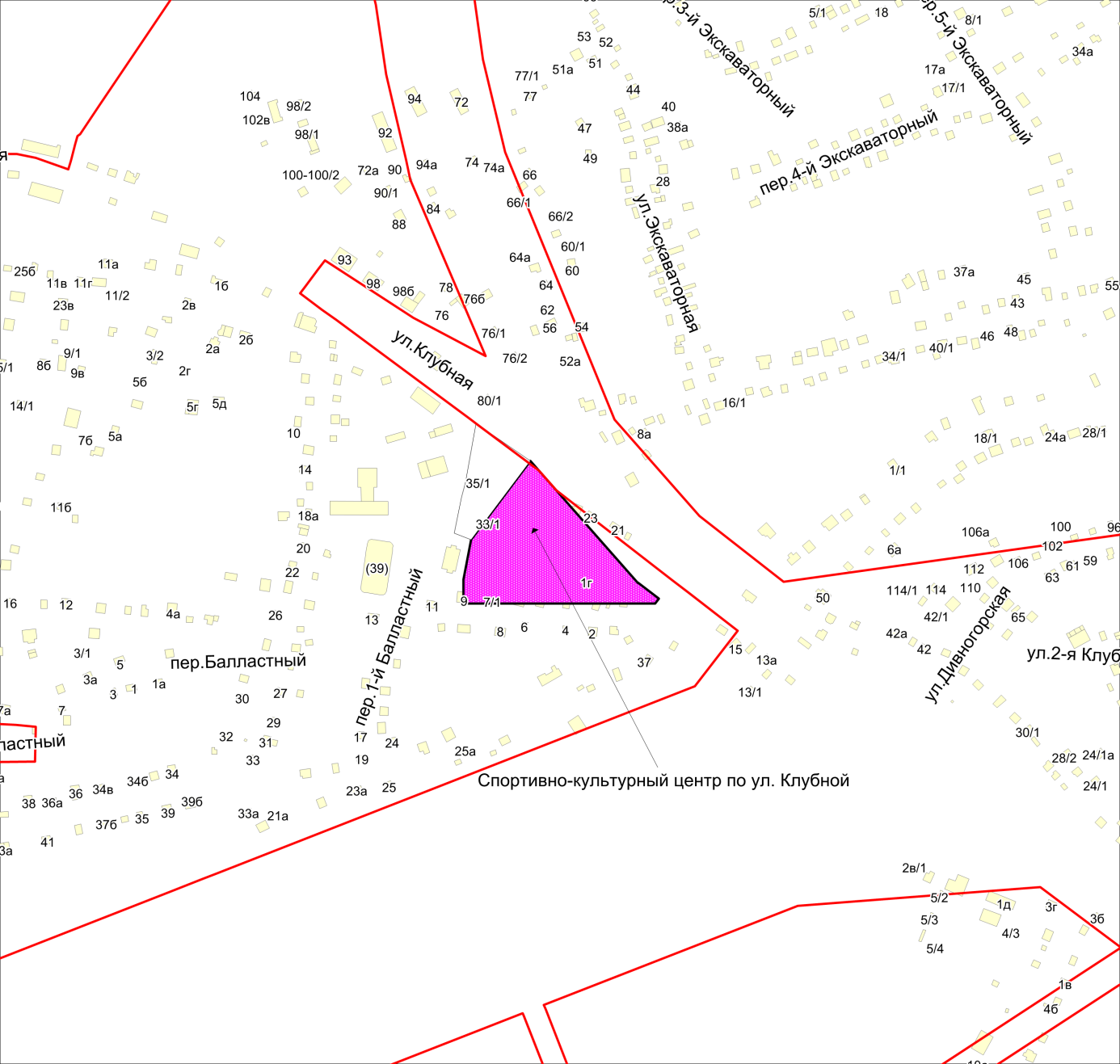 Масштаб 1:4500
____________________
Приложение 295.1
к Перечню мероприятий (инвестиционных проектов) по проектированию, строительству и реконструкции объектов социальной инфраструктуры города Новосибирска
Фрагмент карты города Новосибирска
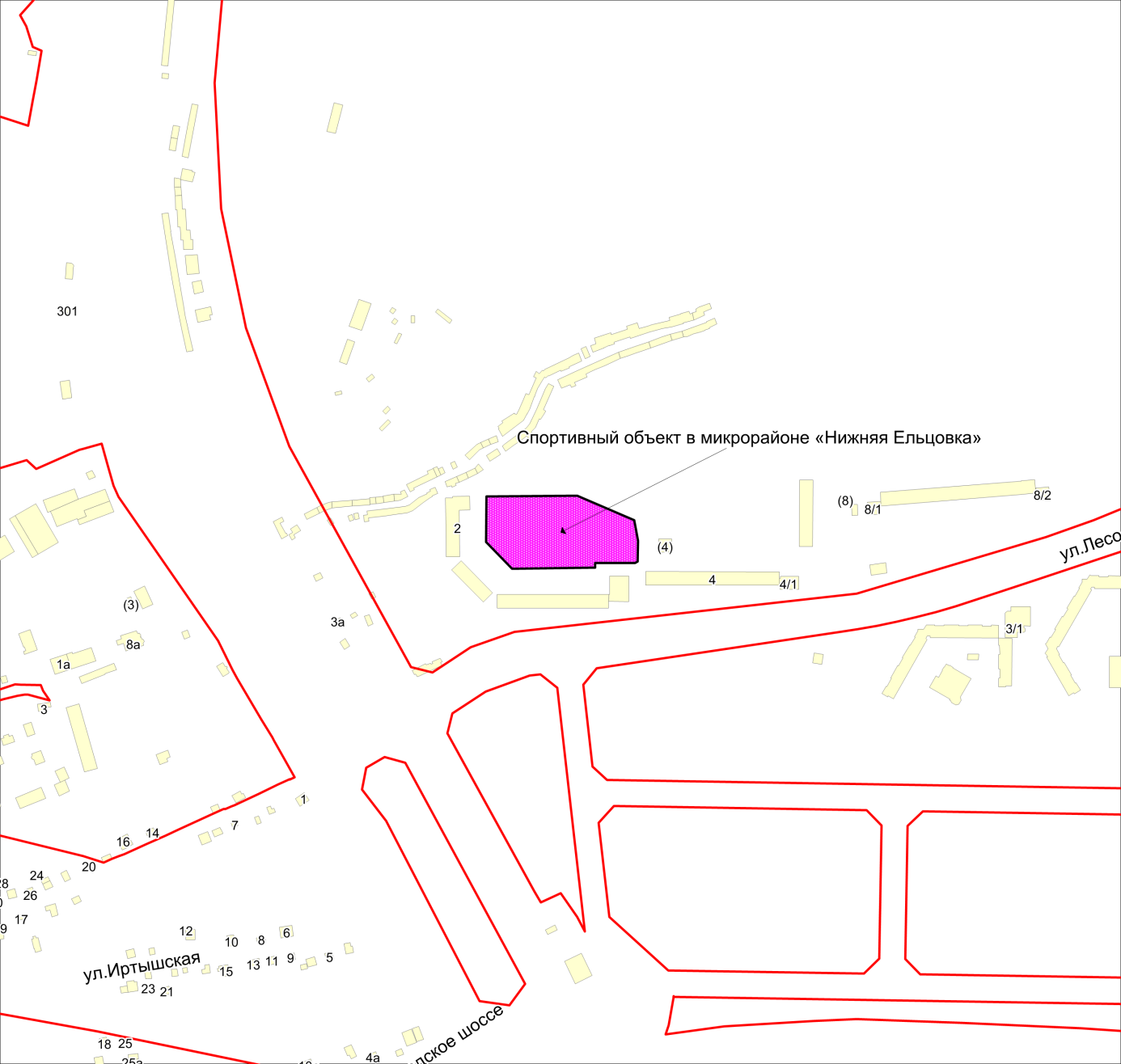 Масштаб 1:4500
____________________
Приложение 295.3
к Перечню мероприятий (инвестиционных проектов) по проектированию, строительству и реконструкции объектов социальной инфраструктуры города Новосибирска
Фрагмент карты города Новосибирска
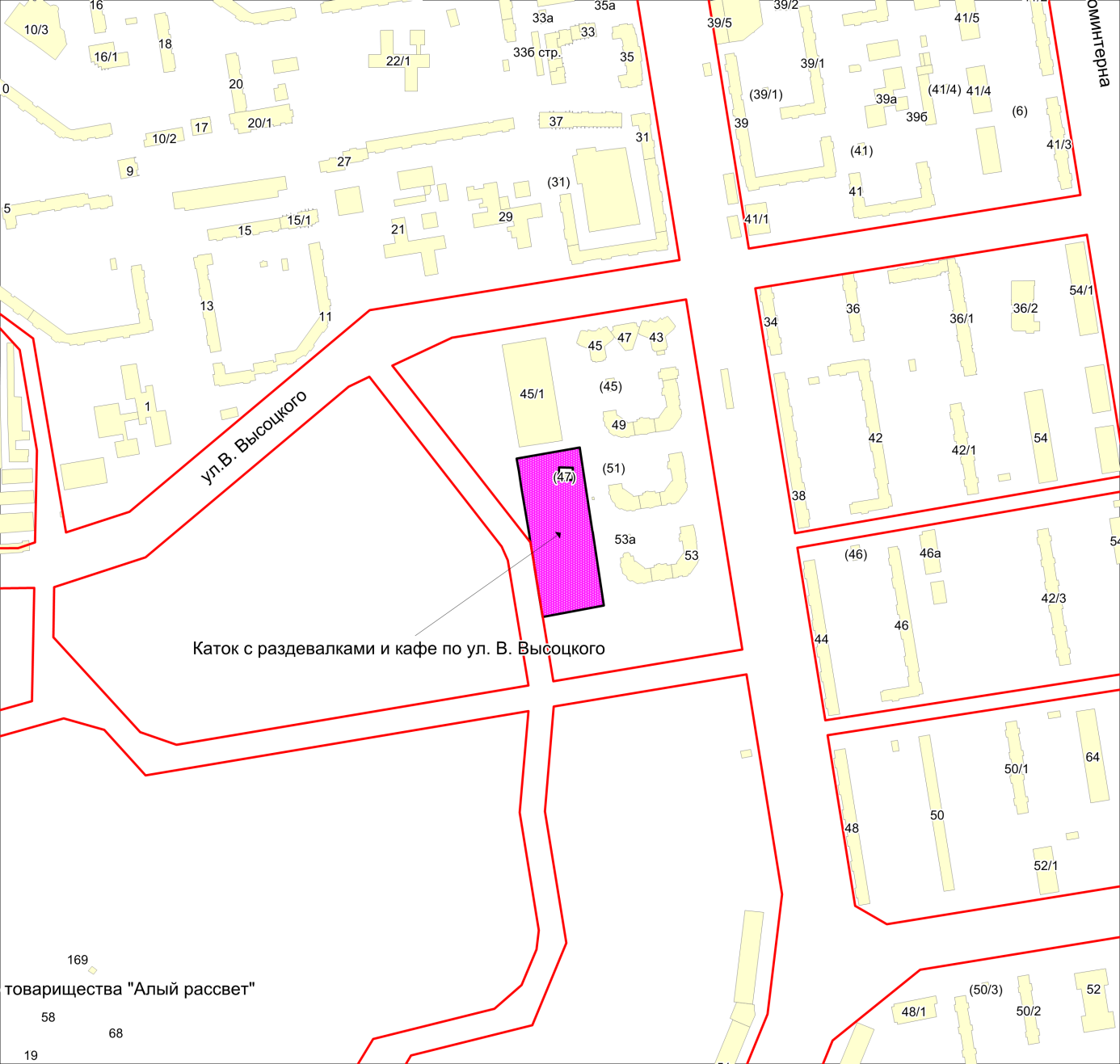 Масштаб 1:4500
____________________
Приложение 295.10
к Перечню мероприятий (инвестиционных проектов) по проектированию, строительству и реконструкции объектов социальной инфраструктуры города Новосибирска
Фрагмент карты города Новосибирска
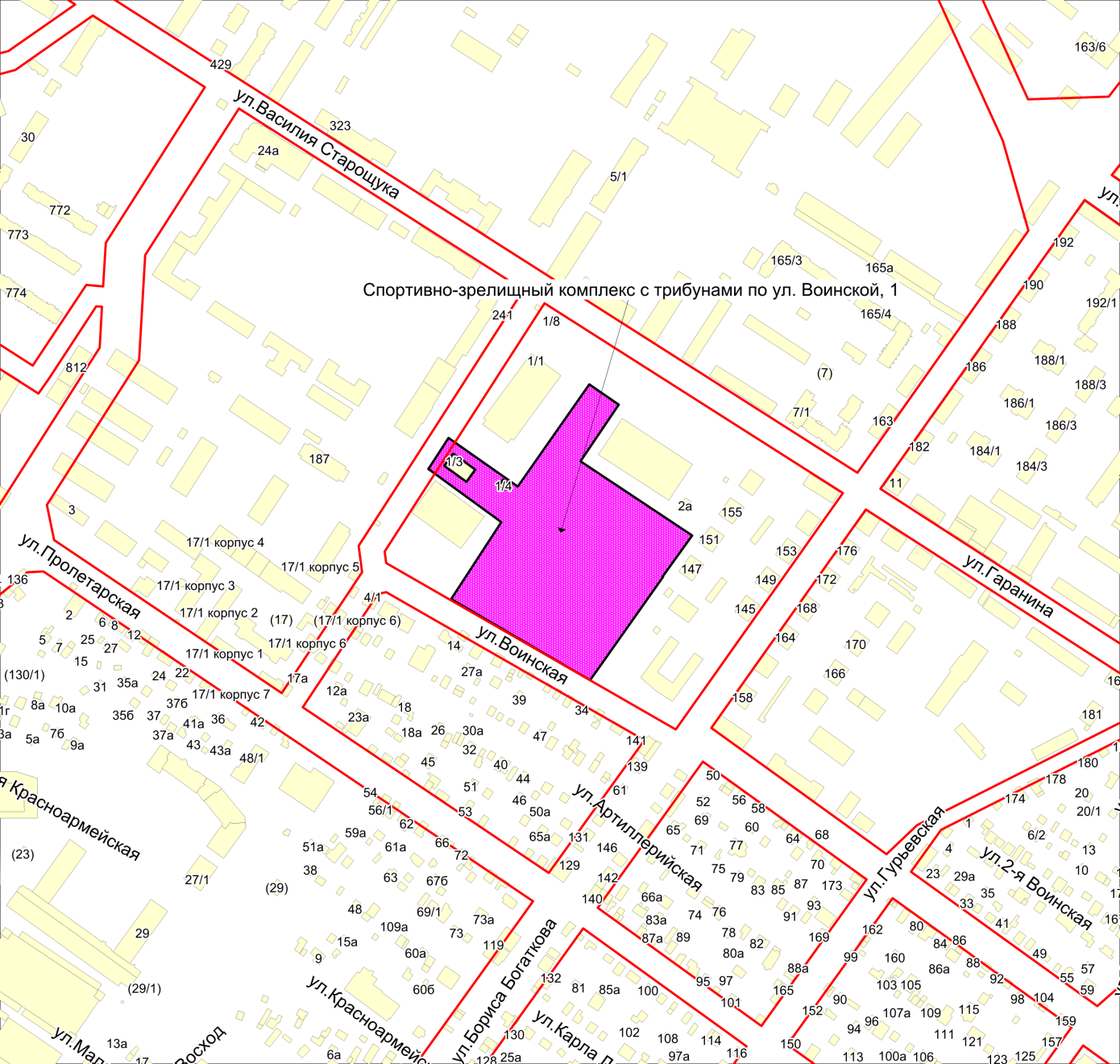 Масштаб 1:4500
____________________
Приложение 295.12
к Перечню мероприятий (инвестиционных проектов) по проектированию, строительству и реконструкции объектов социальной инфраструктуры города Новосибирска
Фрагмент карты города Новосибирска
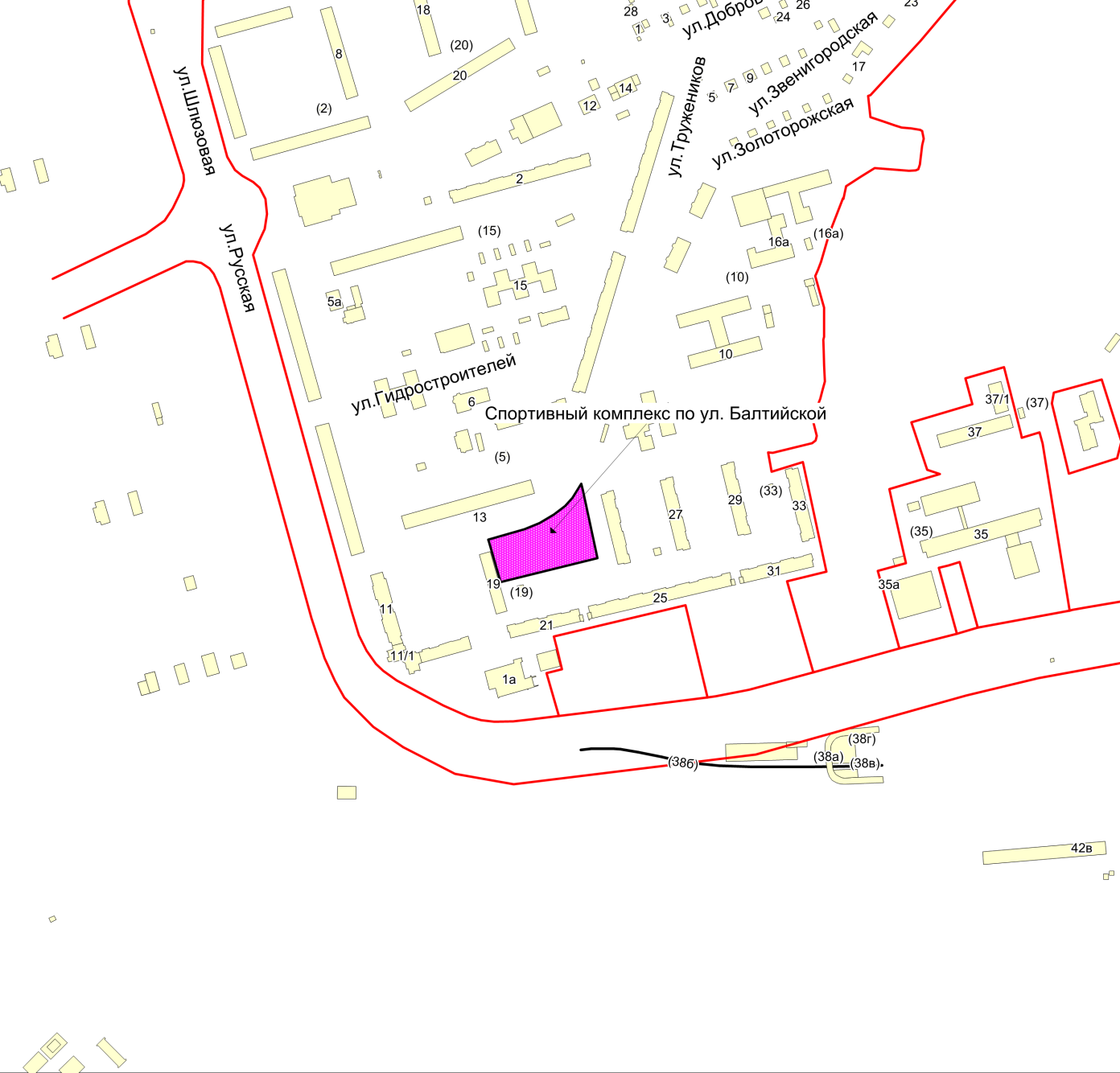 Масштаб 1:4500
____________________
Приложение 295.16
к Перечню мероприятий (инвестиционных проектов) по проектированию, строительству и реконструкции объектов социальной инфраструктуры города Новосибирска
Фрагмент карты города Новосибирска
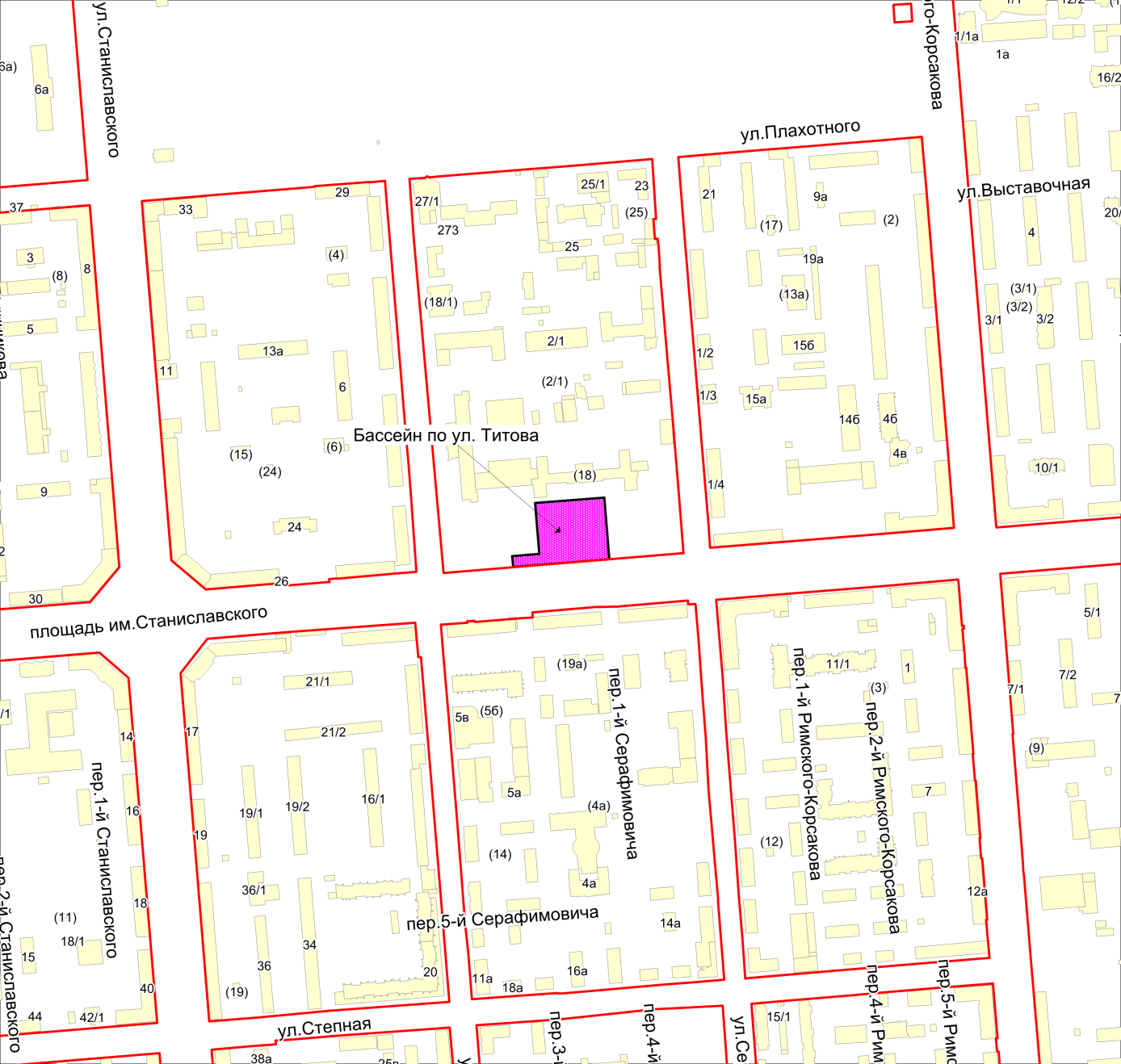 Масштаб 1:4500
____________________
Приложение 295.17
к Перечню мероприятий (инвестиционных проектов) по проектированию, строительству и реконструкции объектов социальной инфраструктуры города Новосибирска
Фрагмент карты города Новосибирска
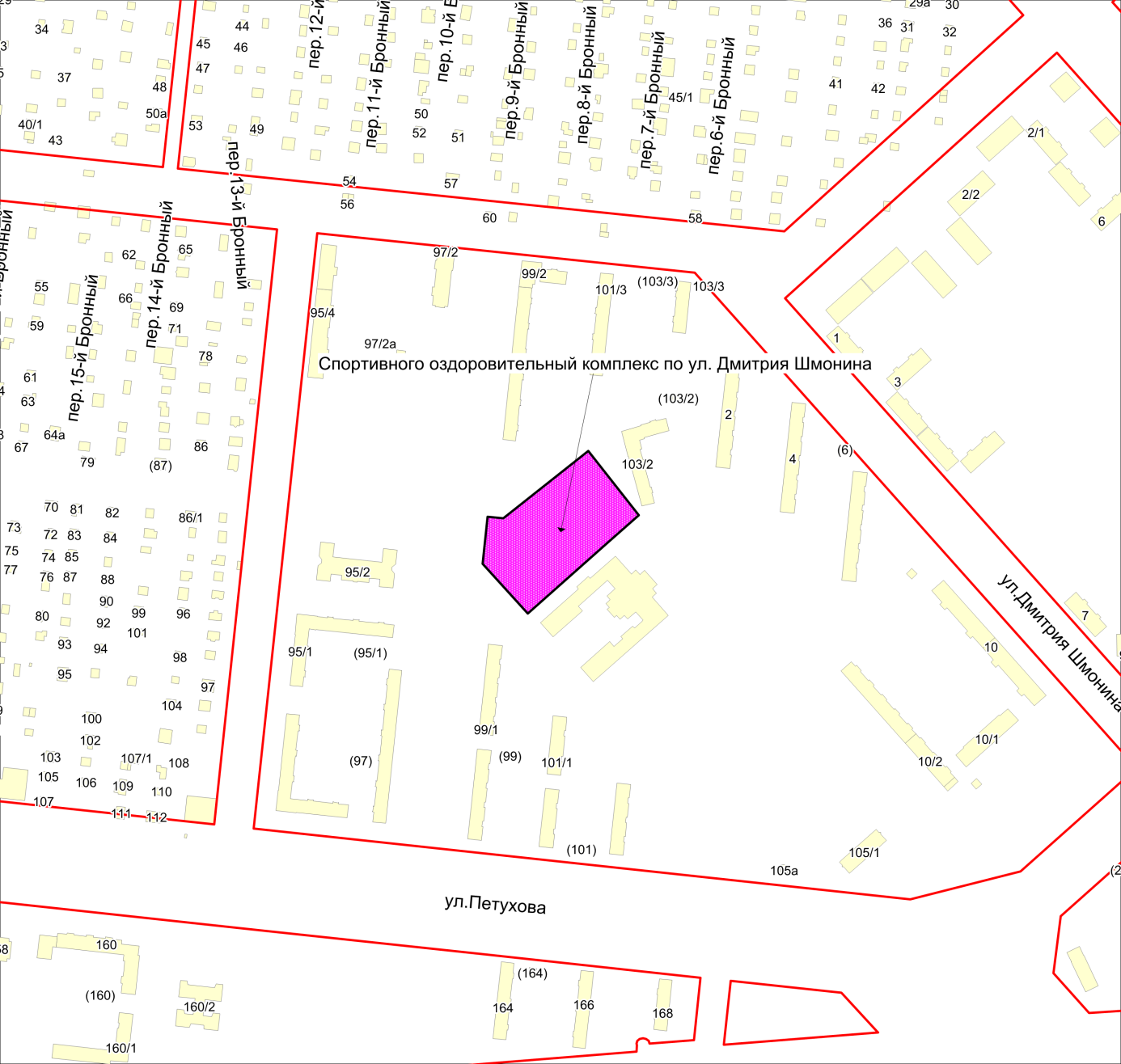 Масштаб 1:4500
____________________
Приложение 295.18
к Перечню мероприятий (инвестиционных проектов) по проектированию, строительству и реконструкции объектов социальной инфраструктуры города Новосибирска
Фрагмент карты города Новосибирска
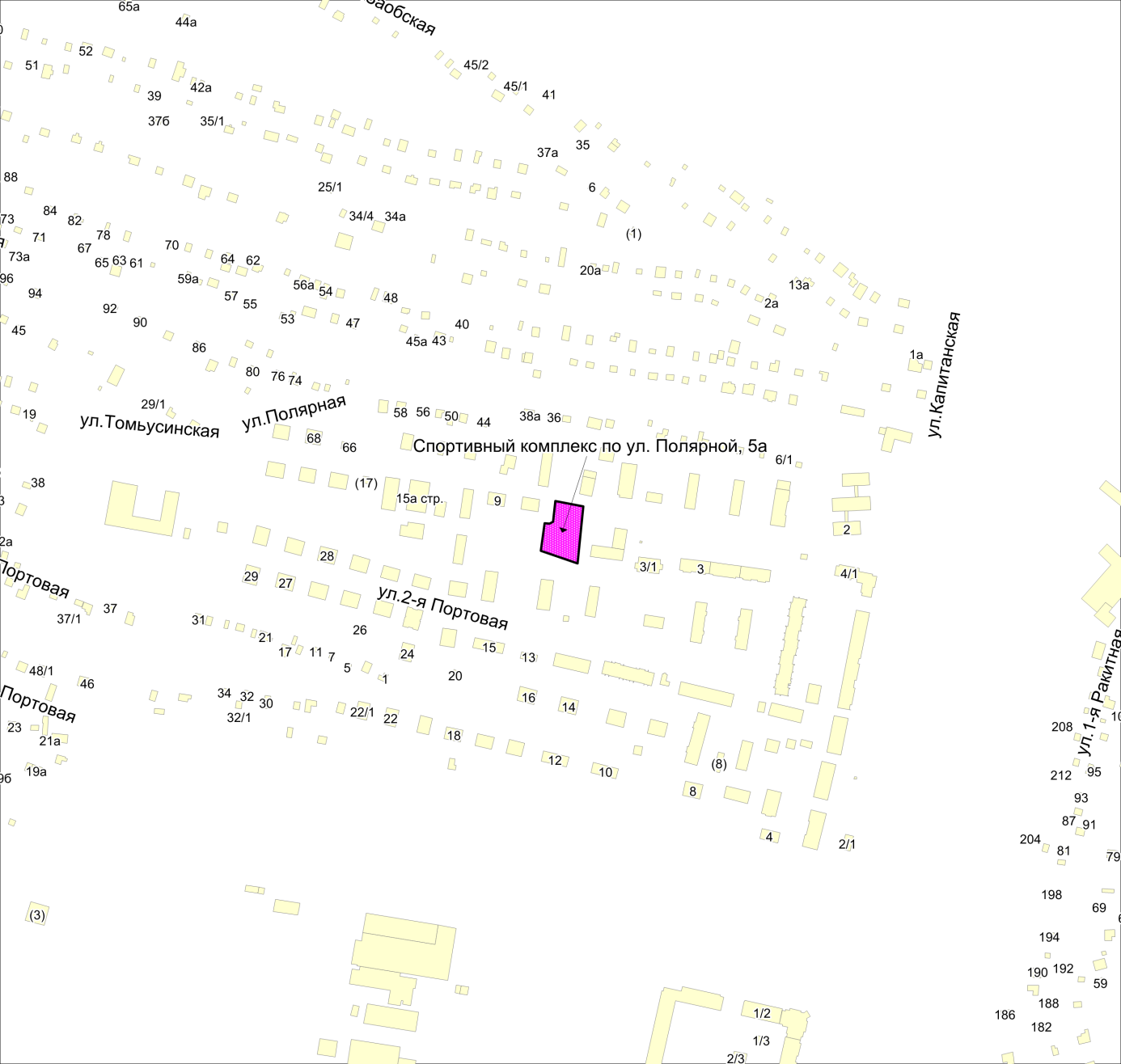 Масштаб 1:4500
____________________
Приложение 295.19
к Перечню мероприятий (инвестиционных проектов) по проектированию, строительству и реконструкции объектов социальной инфраструктуры города Новосибирска
Фрагмент карты города Новосибирска
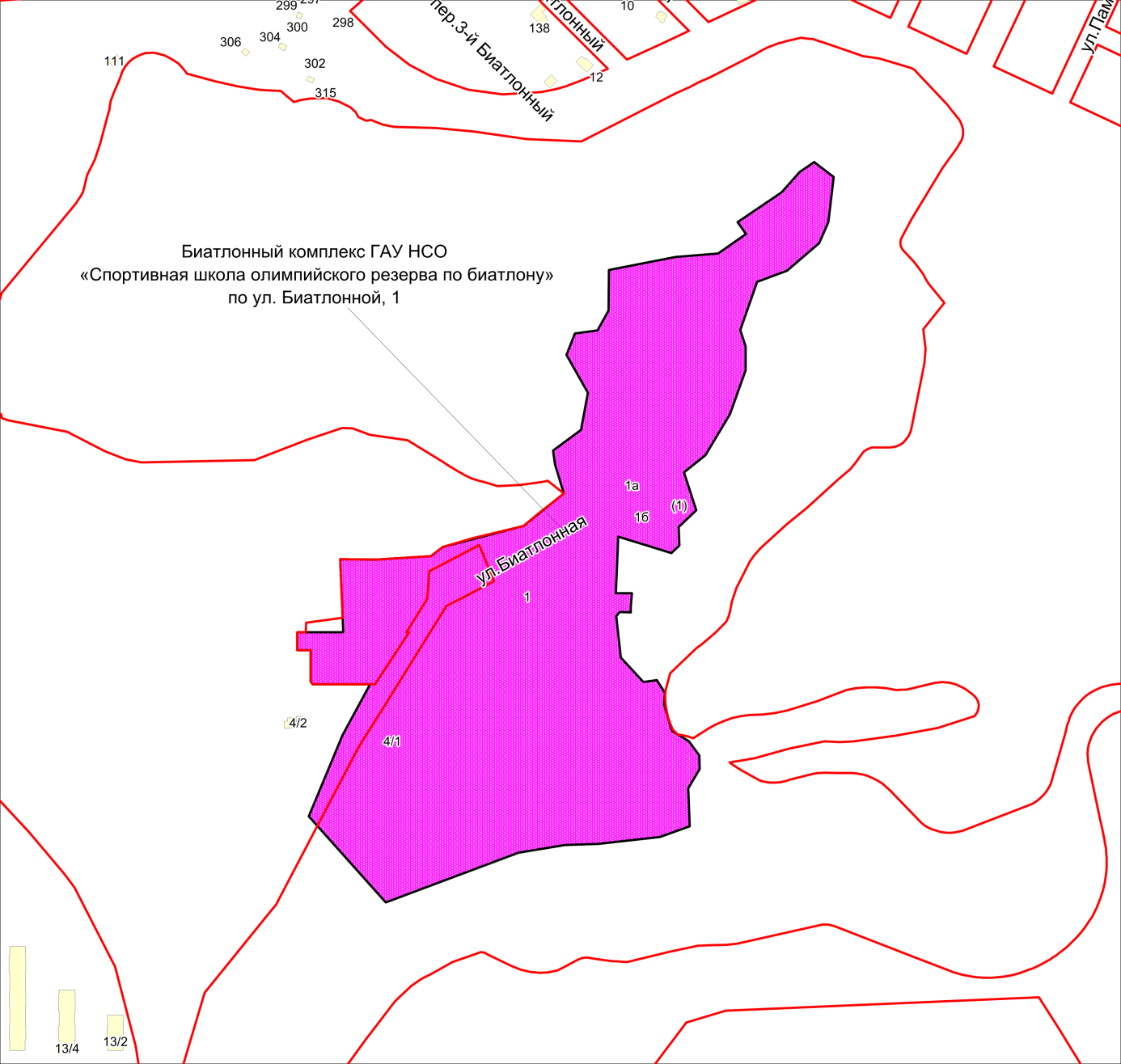 Масштаб 1:4500
____________________
Приложение 295.20
к Перечню мероприятий (инвестиционных проектов) по проектированию, строительству и реконструкции объектов социальной инфраструктуры города Новосибирска
Фрагмент карты города Новосибирска
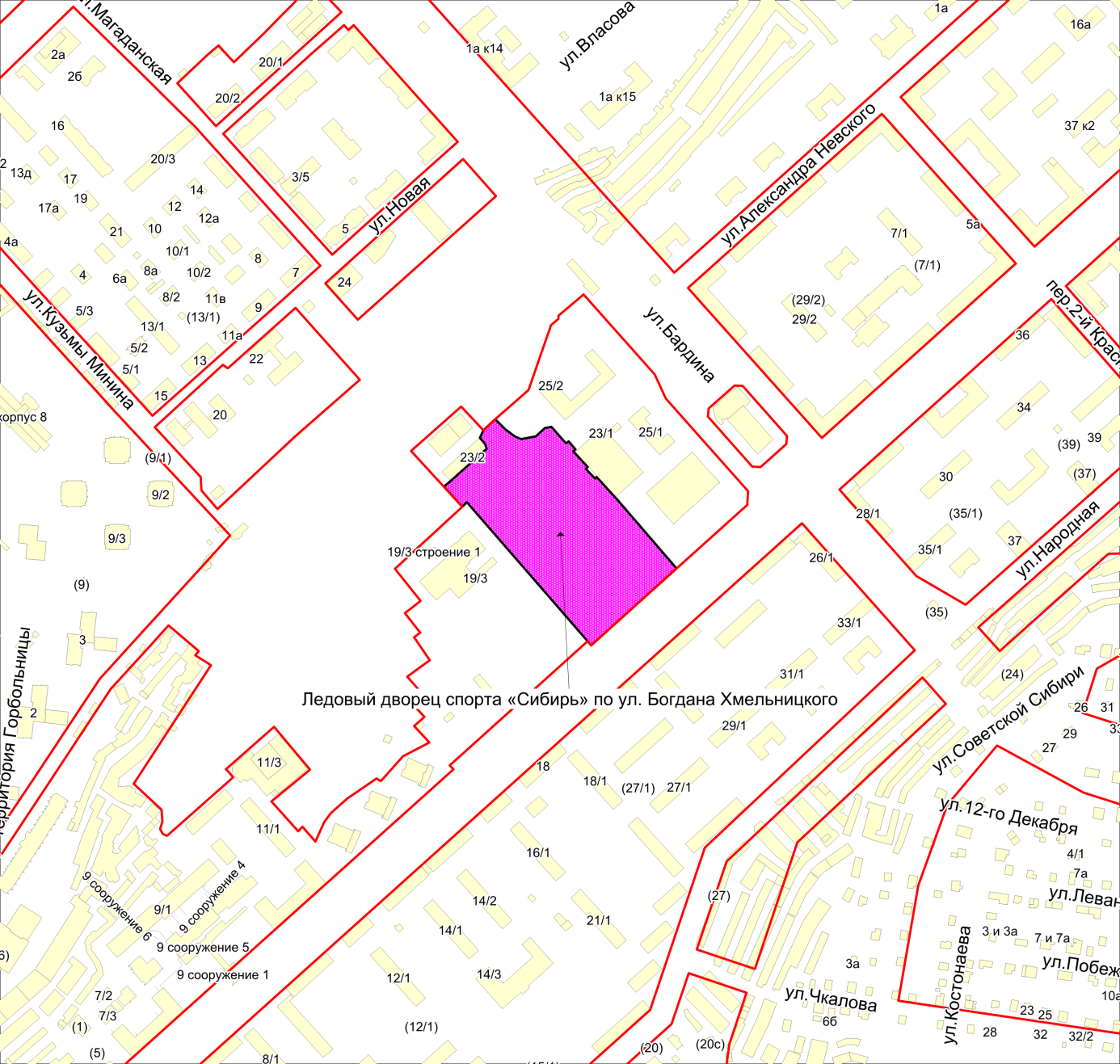 Масштаб 1:4500
____________________
Приложение 298
к Перечню мероприятий (инвестиционных проектов) по проектированию, строительству и реконструкции объектов социальной инфраструктуры города Новосибирска
Фрагмент карты города Новосибирска
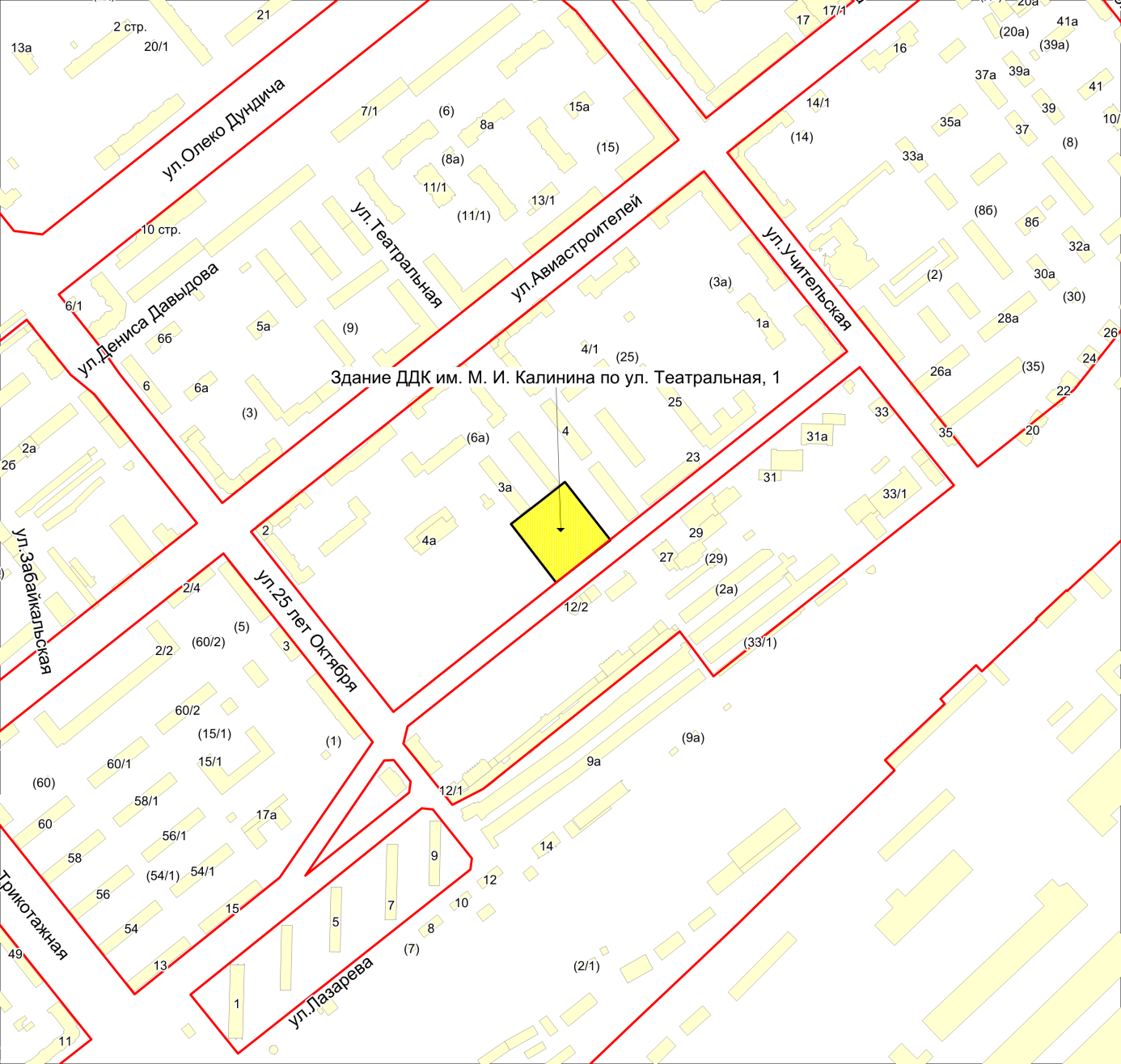 Масштаб 1:4500
____________________
Приложение 307
к Перечню мероприятий (инвестиционных проектов) по проектированию, строительству и реконструкции объектов социальной инфраструктуры города Новосибирска
Фрагмент карты города Новосибирска
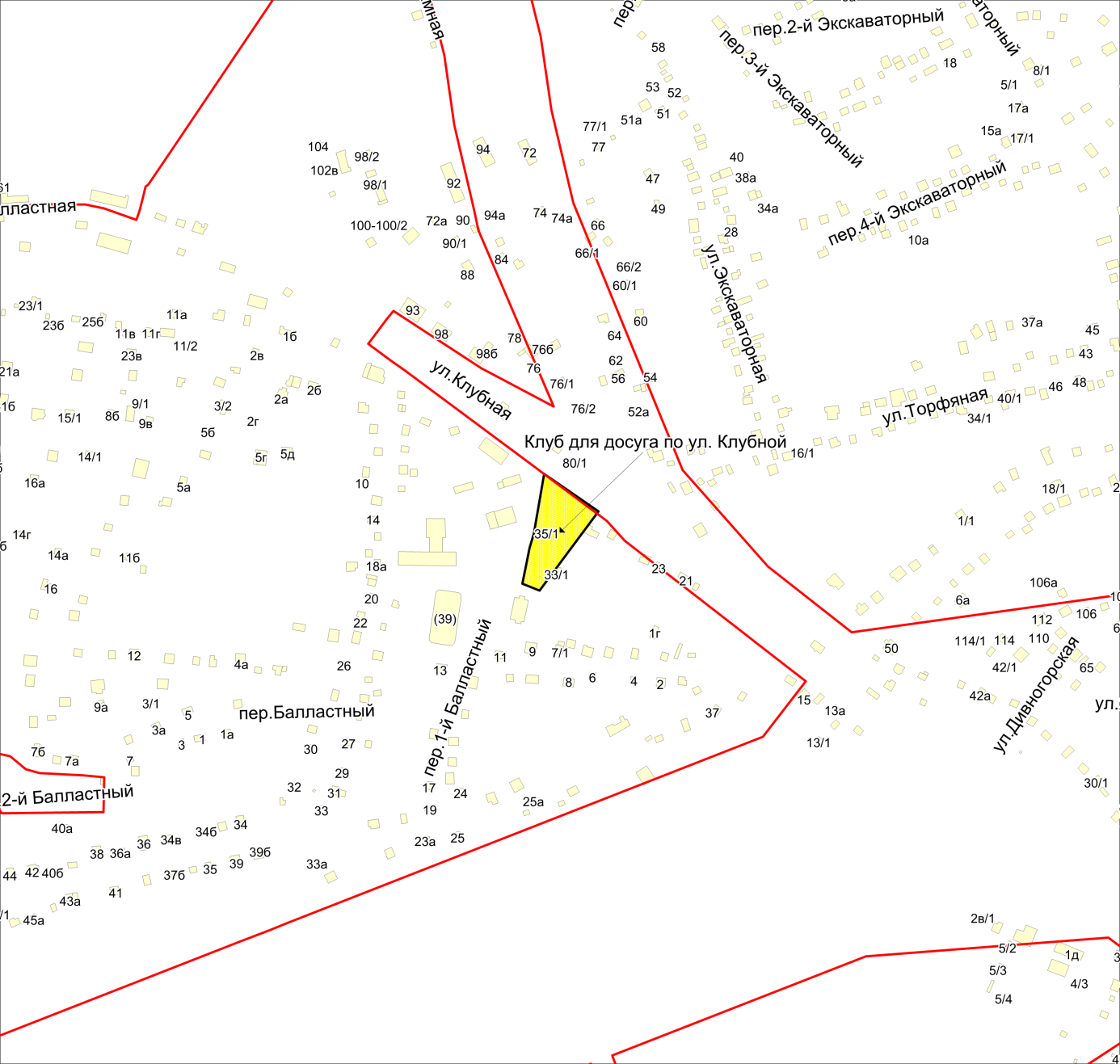 Масштаб 1:4500
____________________
Приложение 314
к Перечню мероприятий (инвестиционных проектов) по проектированию, строительству и реконструкции объектов социальной инфраструктуры города Новосибирска
Фрагмент карты города Новосибирска
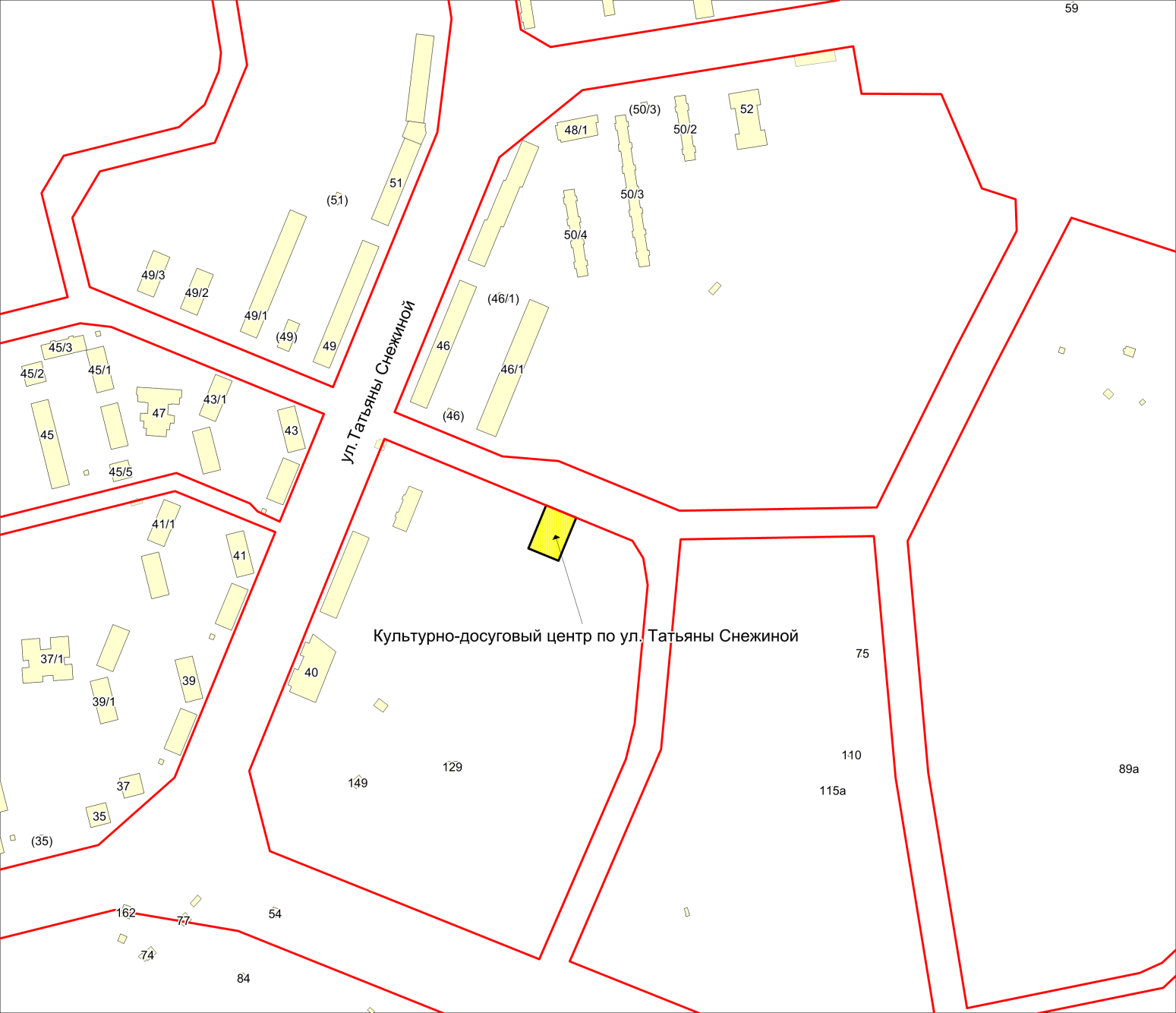 Масштаб 1:4500
____________________
Приложение 323
к Перечню мероприятий (инвестиционных проектов) по проектированию, строительству и реконструкции объектов социальной инфраструктуры города Новосибирска
Фрагмент карты города Новосибирска
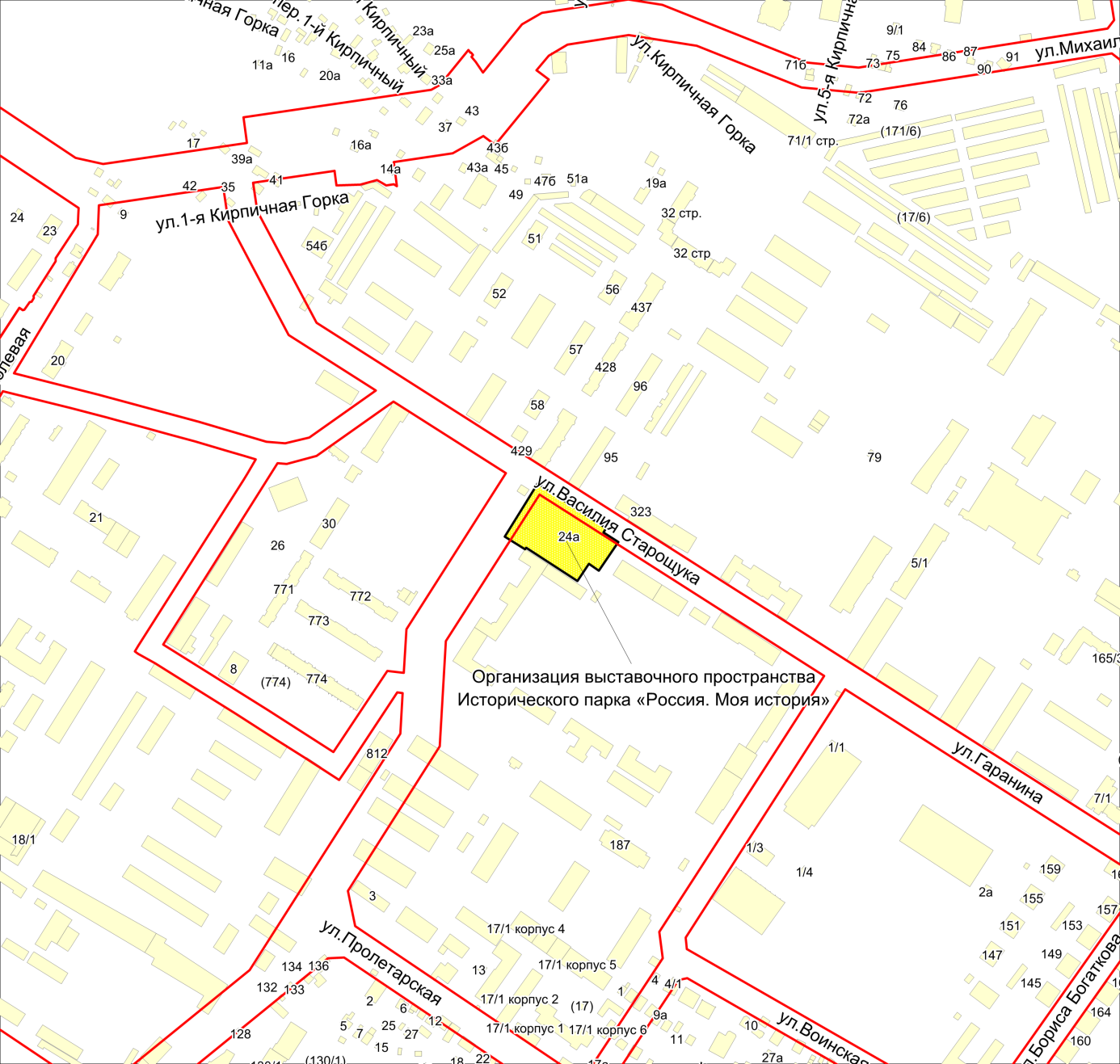 Масштаб 1:4500
____________________
Приложение 324
к Перечню мероприятий (инвестиционных проектов) по проектированию, строительству и реконструкции объектов социальной инфраструктуры города Новосибирска
Фрагмент карты города Новосибирска
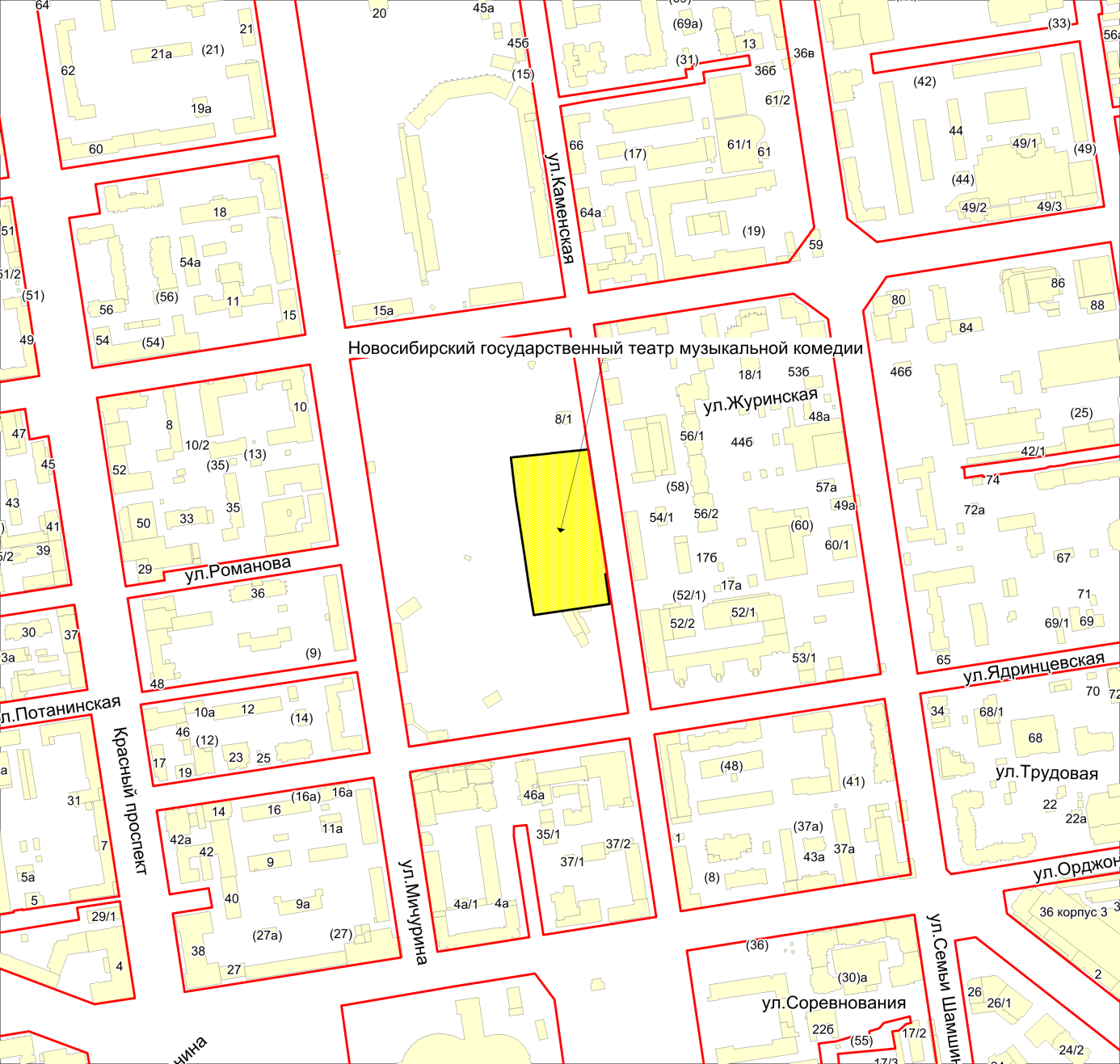 Масштаб 1:4500
____________________
Приложение 325
к Перечню мероприятий (инвестиционных проектов) по проектированию, строительству и реконструкции объектов социальной инфраструктуры города Новосибирска
Фрагмент карты города Новосибирска
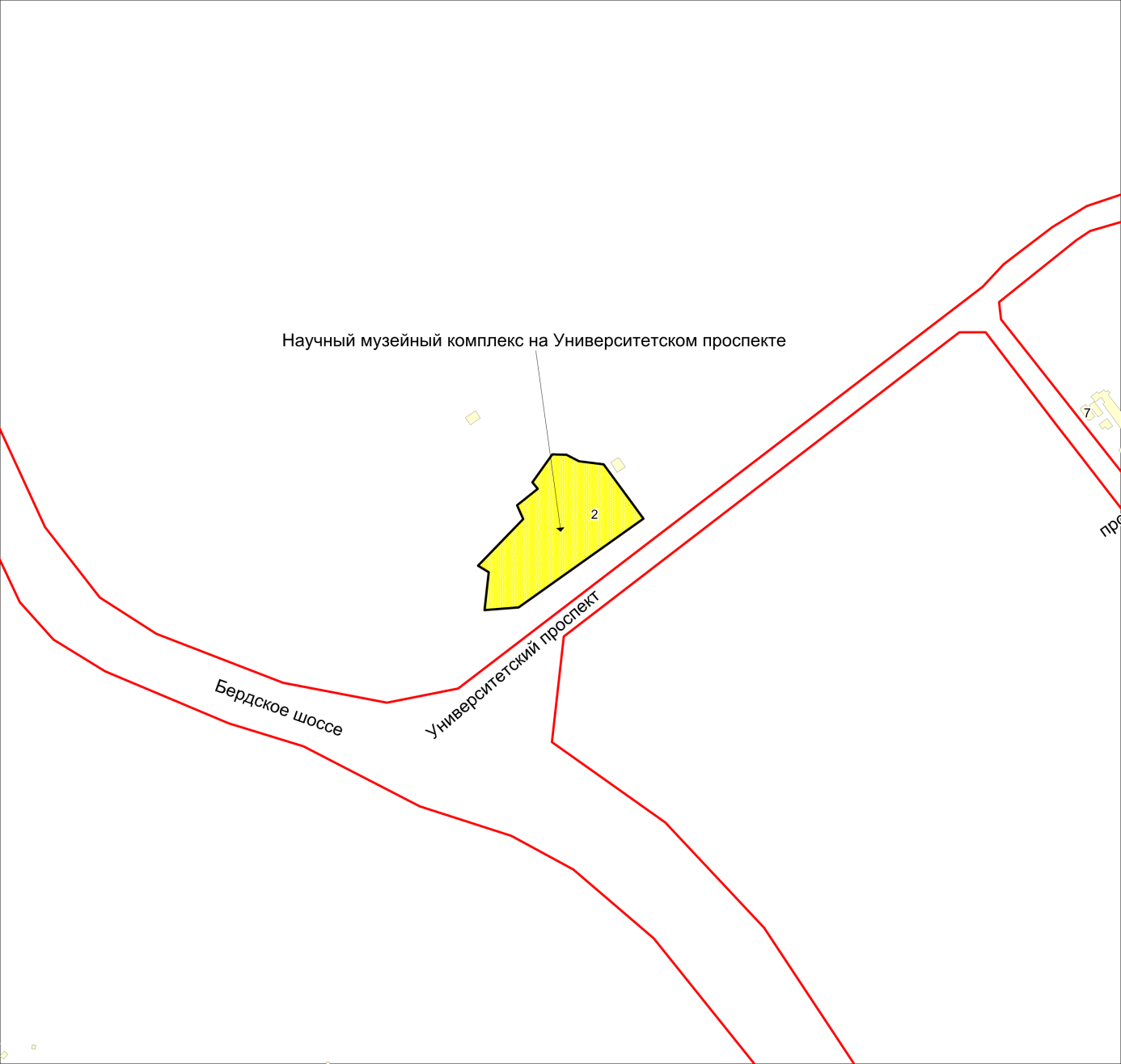 Масштаб 1:4500
____________________